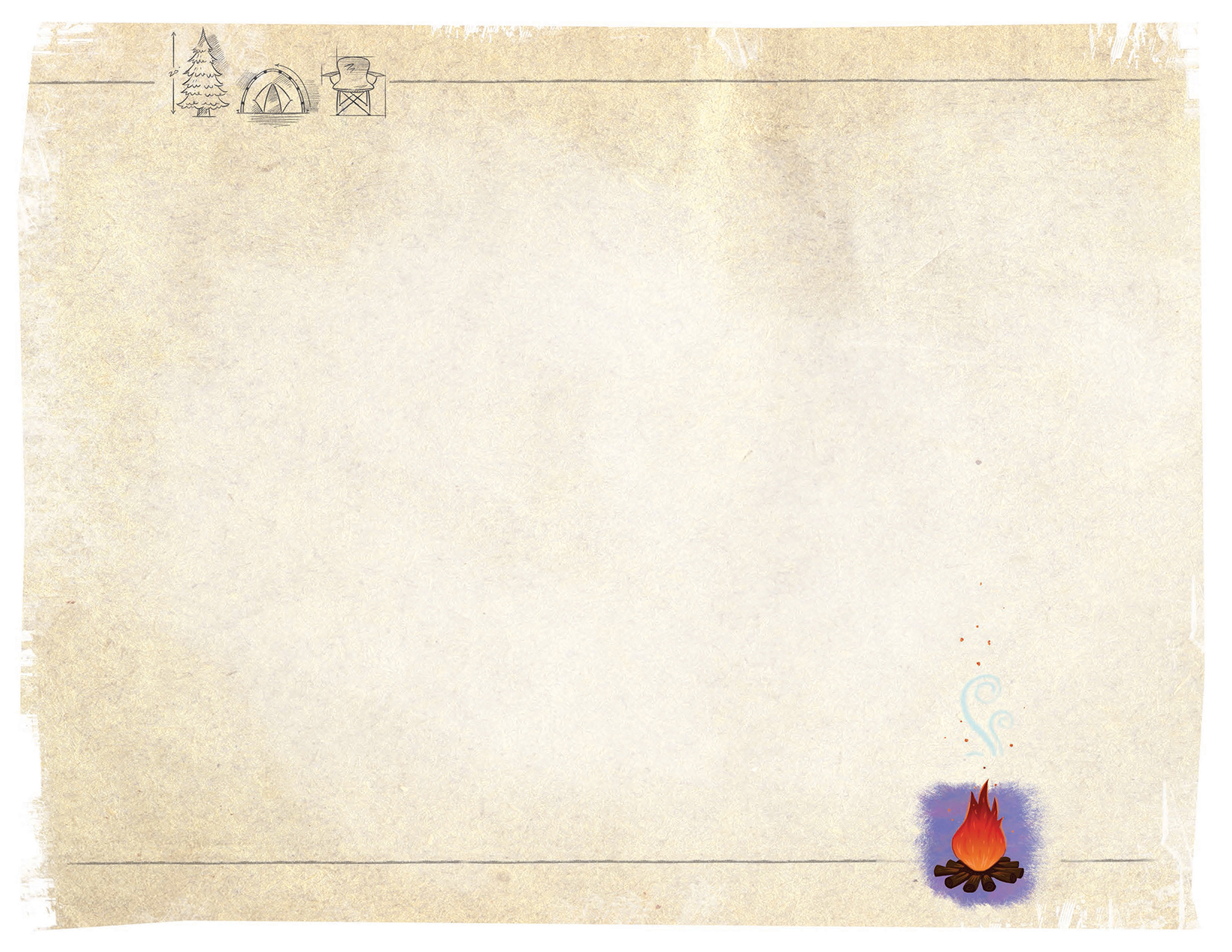 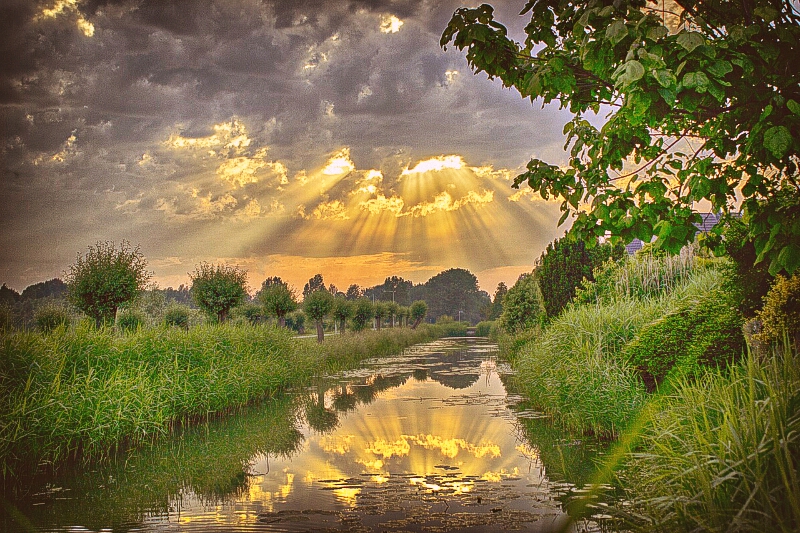 以賽亞書49–57
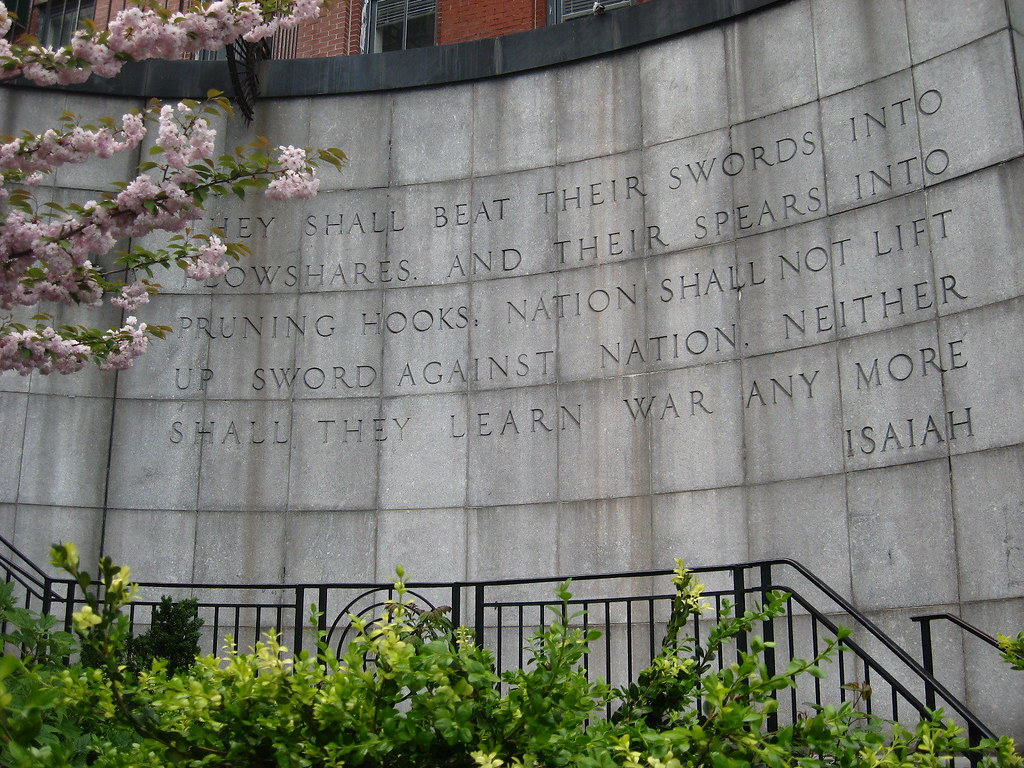 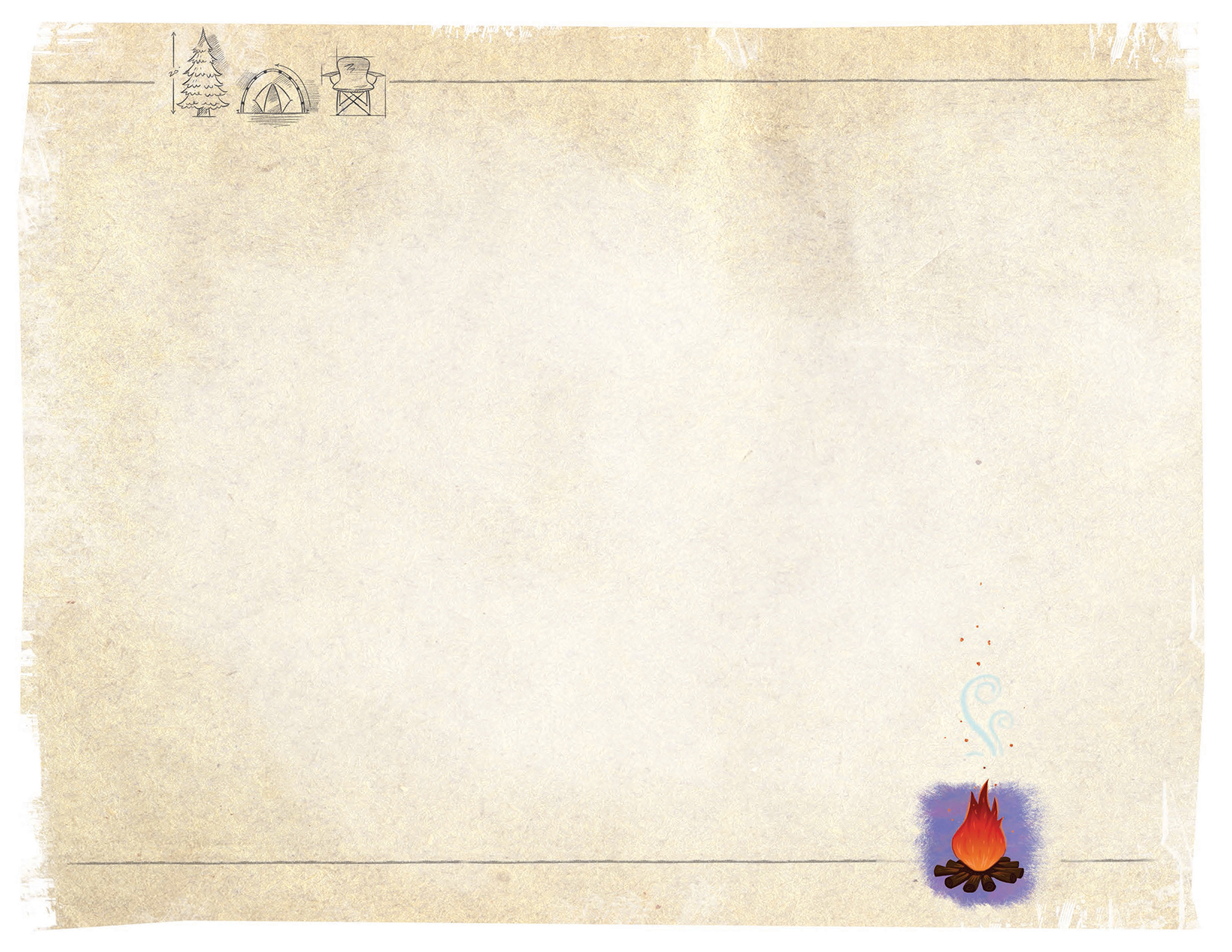 賽 2:4 ...他 們 要 將 刀 打 成 犁 頭 、 把 槍 打 成 鐮 刀 ． 這 國 不 舉 刀 攻 擊 那 國 、 他 們 也 不 再 學 習 戰 事 。
[Speaker Notes: Isaiah Ch 2:4]
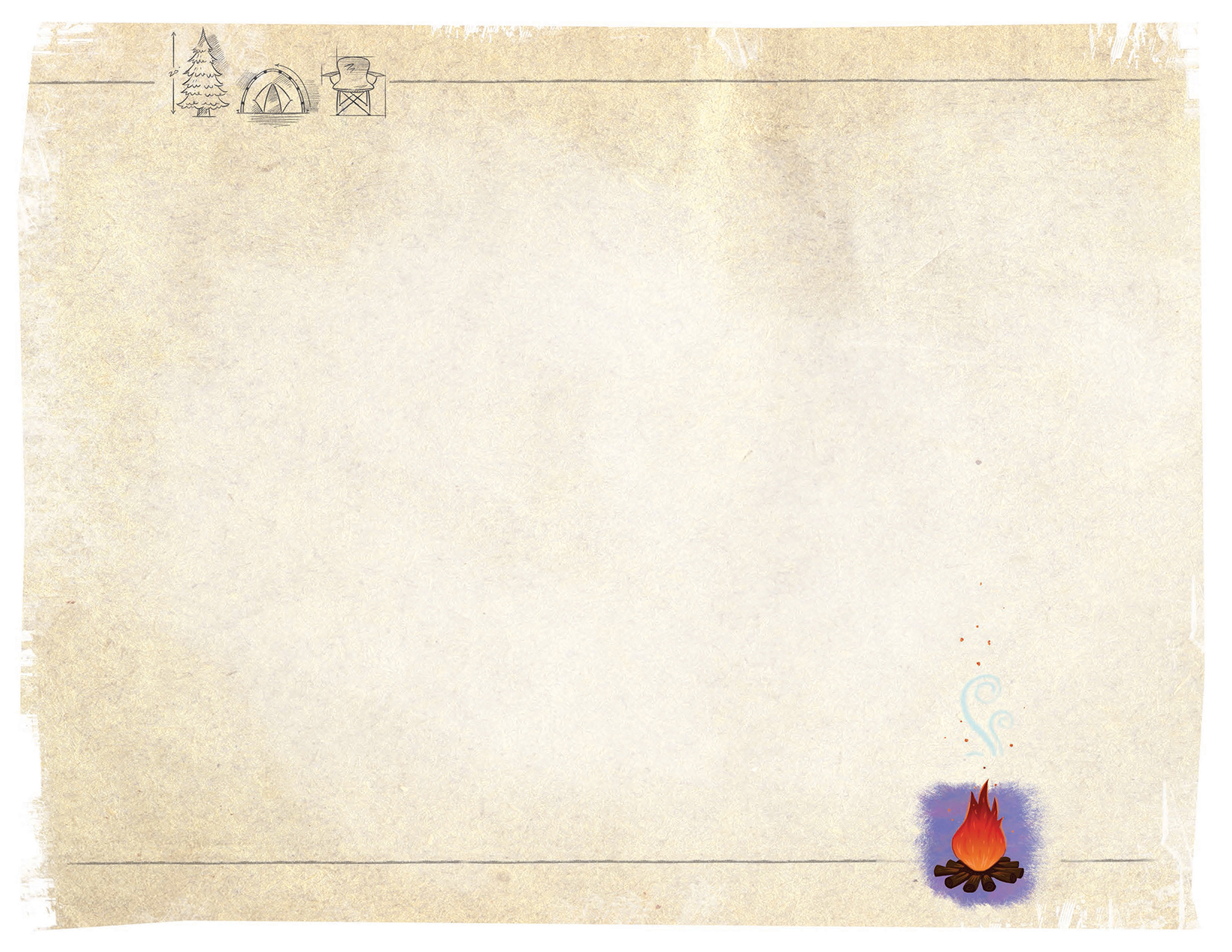 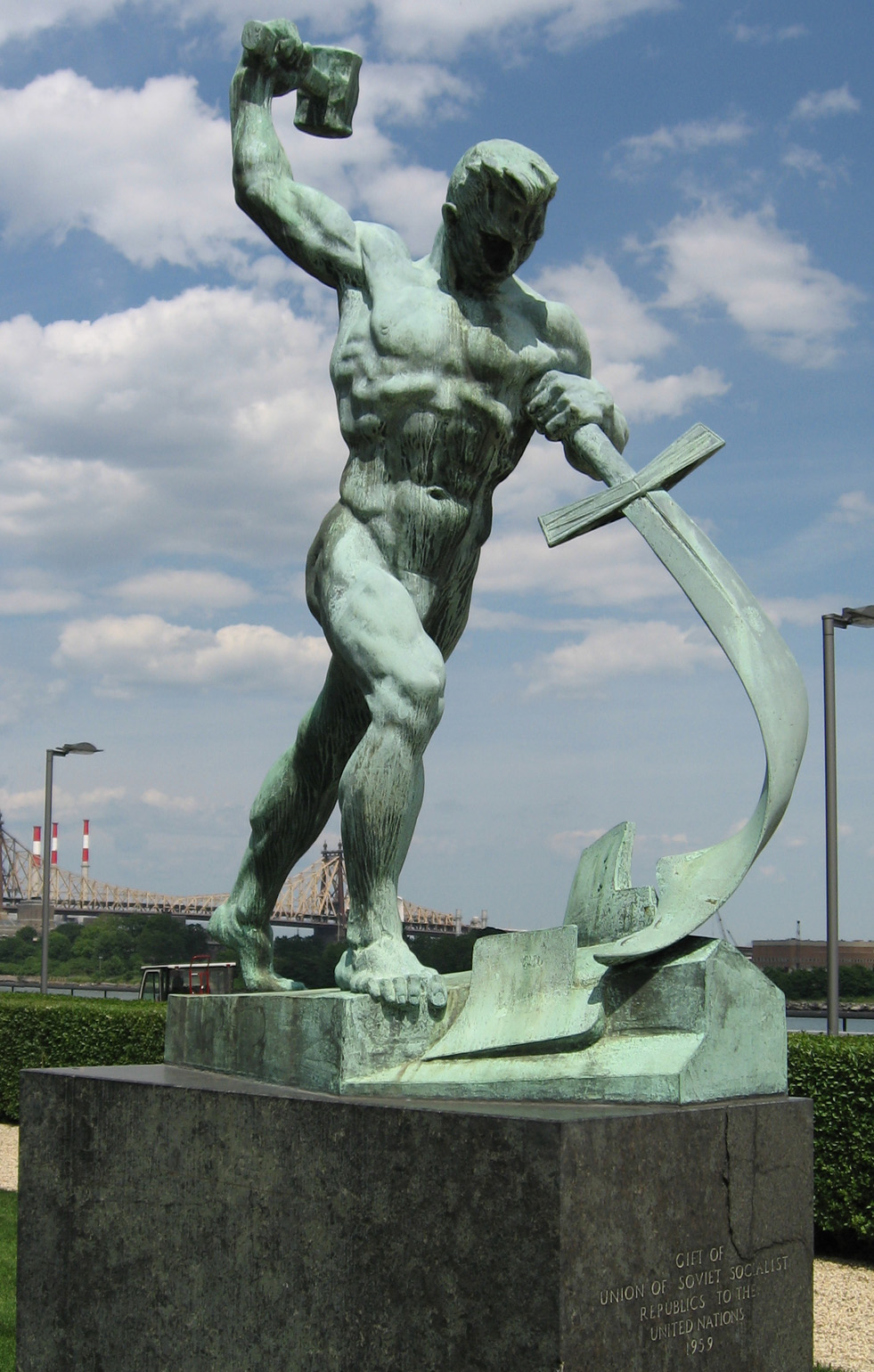 [Speaker Notes: Isaiah 2:4 sculpture presented to the UN by USSR in 1959]
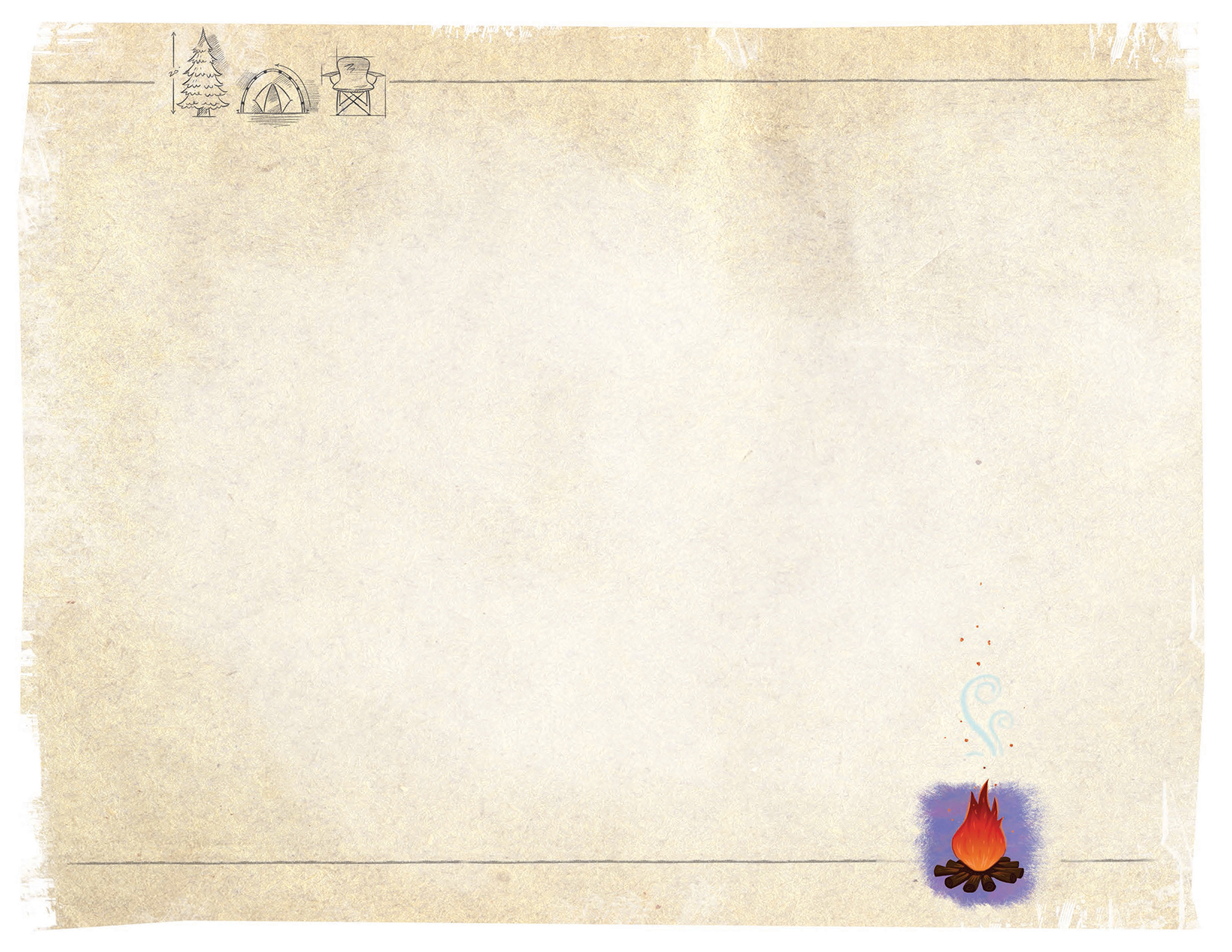 以賽亞書內容包括的時間約有62年，自主前760年起，至主前698年止。地點是在耶路撒冷。

他出身皇親貴族，是猶大國約阿施王的孫子，烏西雅王的堂兄。妻子是一位女先知, 長子名「施亞雅述」，字義「必有餘民回歸」；次子名「瑪黑珥沙拉勒哈施·罷斯」，字義「擄掠速臨，搶奪快到」。

經歷四朝－烏西雅 (作王787~736BC)、約坦 (750~731BC)、亞哈斯 (735~715BC，敘利亞以法蓮戰爭-733BC)、              希西家 (729~686BC，反亞述動亂及耶路撒冷被圍。)

以賽亞和南國猶大的先知彌迦，並北國以色列的先知阿摩司、何西阿是同一時代的人物。
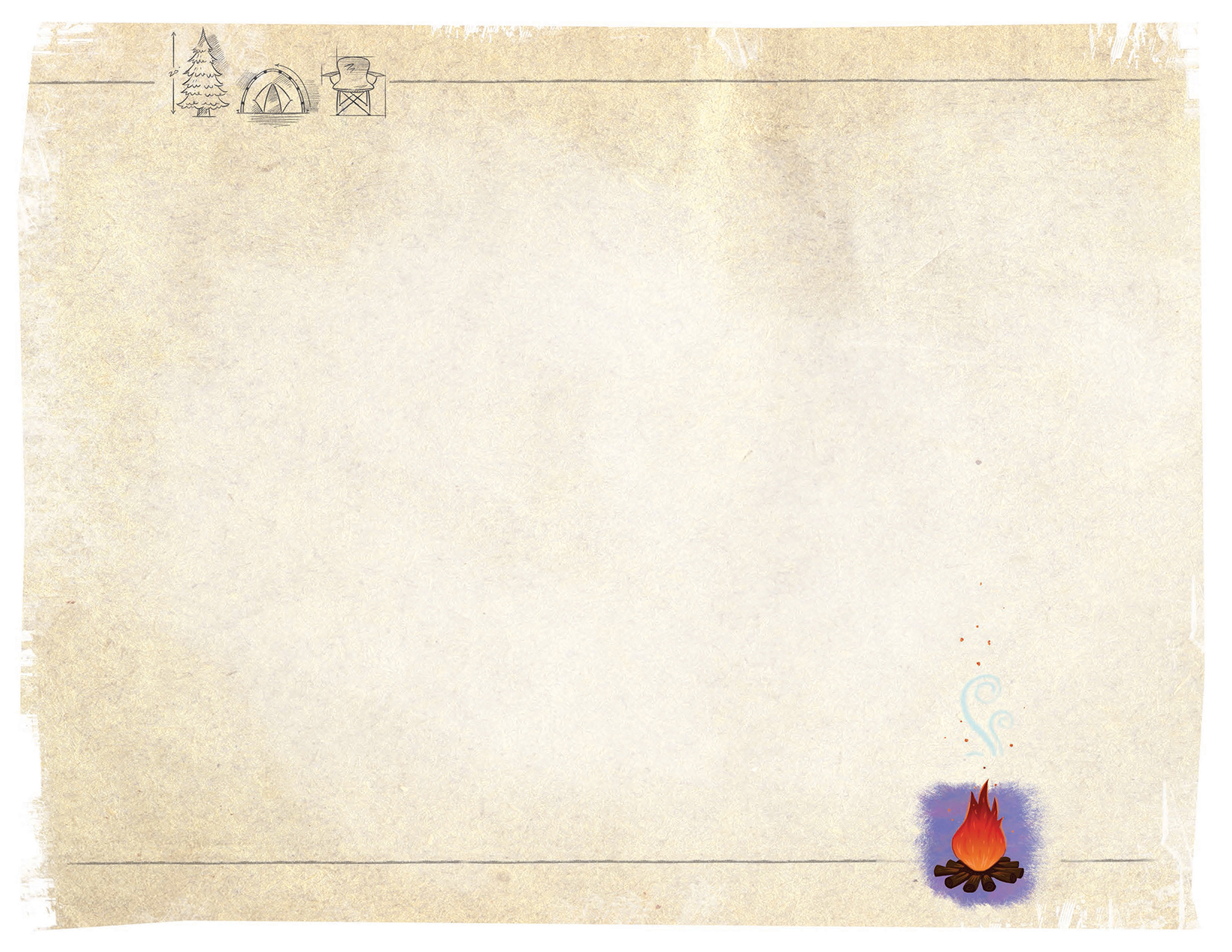 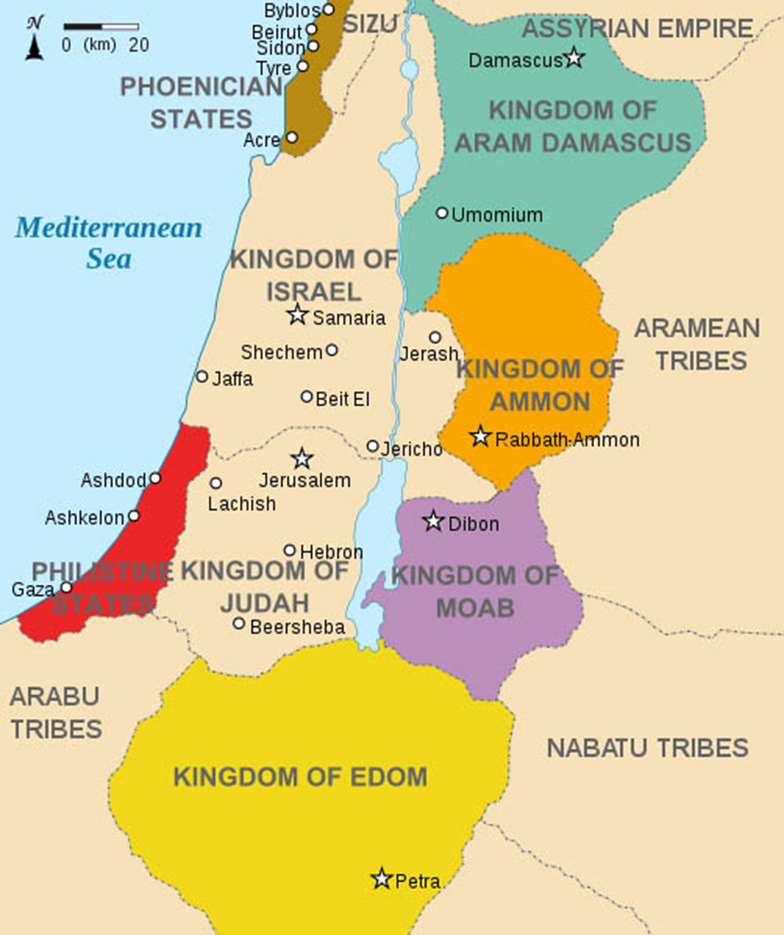 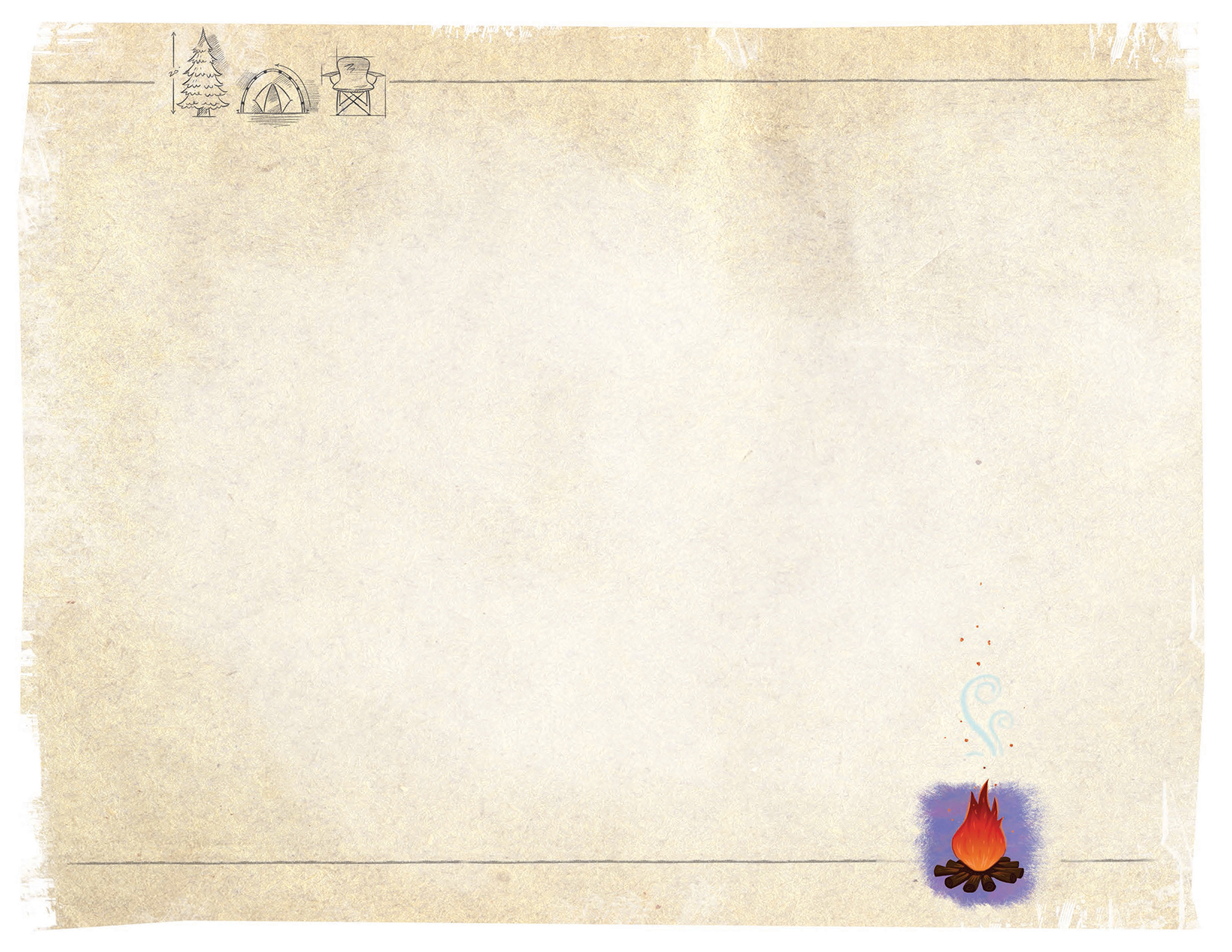 以賽亞書大綱

（一）神的審判：

1. 審判猶大，因其悖逆神 (1-5 章)
2. 以賽亞蒙召，烏西雅崩 (6 章)
3. 亞述的危機，以馬內利的兆頭 (7-12 章)
4. 列國的審判，預言依靠世上強權的下場 (13-23 章)
5.末世的預言  (24-27 章)
6. 警告與應許  (28-35 章)
7. 中興之王希西家 (36-39 章)
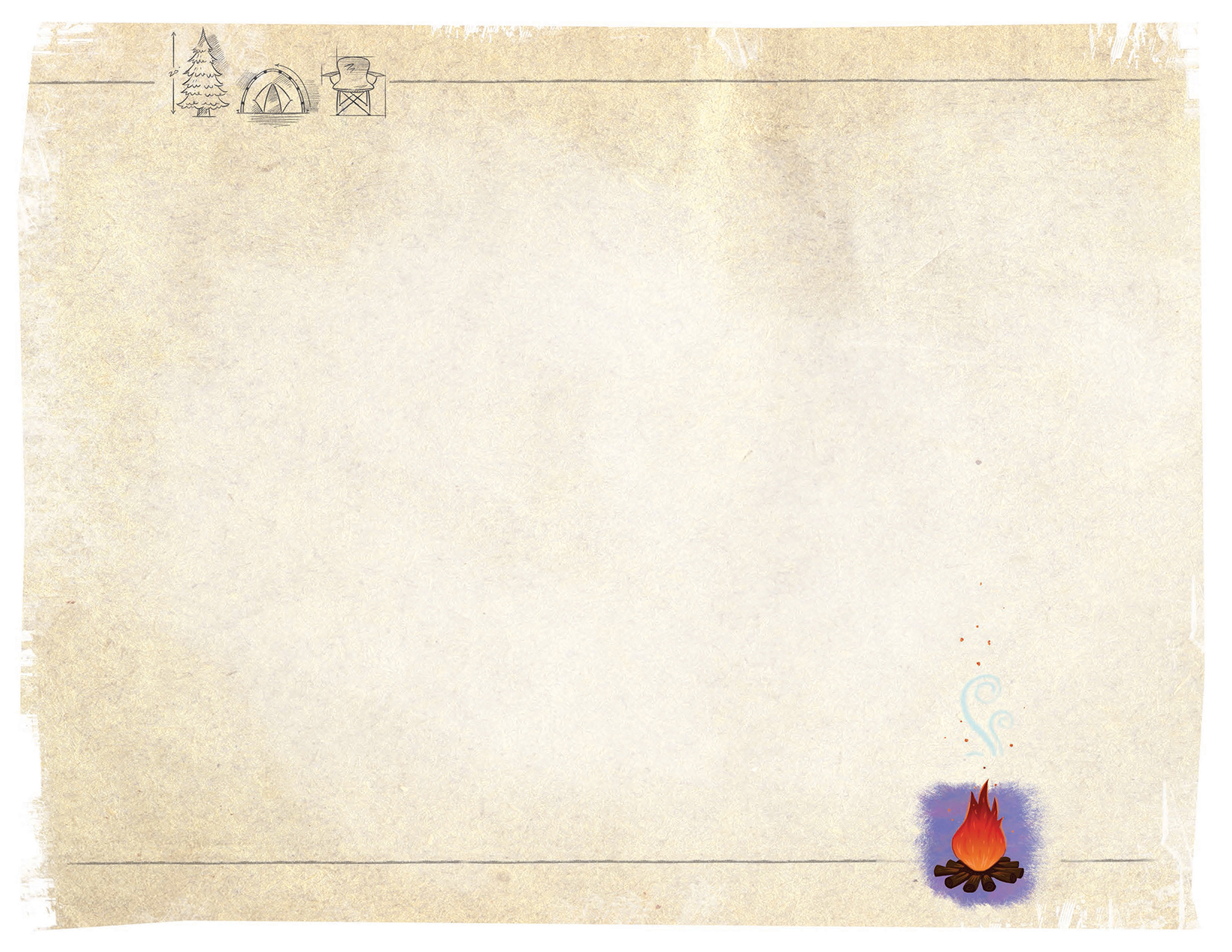 以賽亞書大綱

（二）神的拯救,復興,與錫安榮耀的盼望 (40 - 66章)

神應許猶太民被擄回歸, 預告祂揀選的僕人 (40-48 章)

2. 神受苦的僕人, 警告與應許 (49-57 章)

3. 錫安的榮耀, 未來新天新地的應許, (58-66 章)
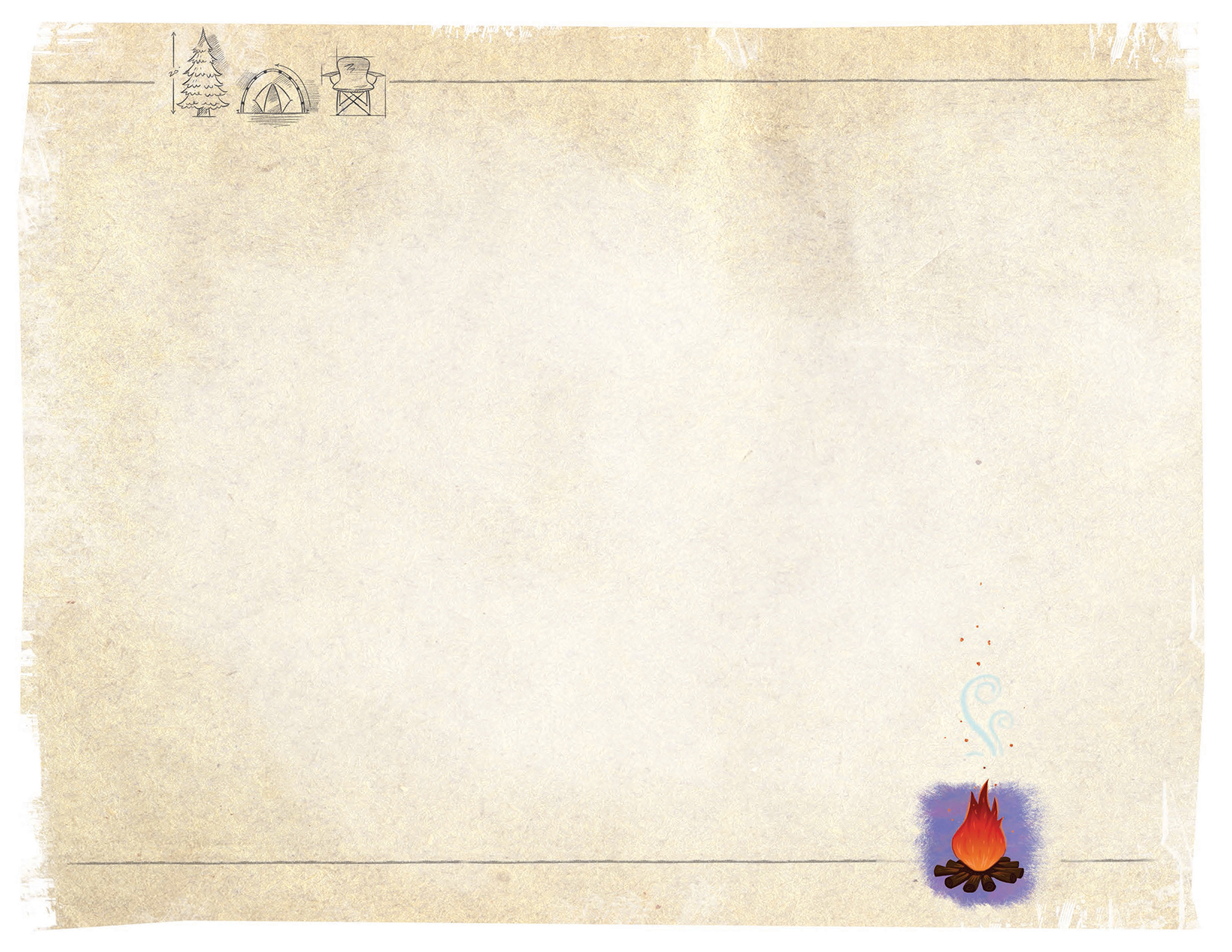 1.神應許猶太人被擄回歸, 預告祂揀選的僕人(40-48 章)

背境：以賽亞書寫作時間，離被擄回歸相距200 年。
      聖殿被毀，是不可思議的事。

39:5 以 賽 亞 對 希 西 家 說 、 你 要 聽 萬 軍 之 耶 和 華 的 話 ．
39:6 日 子 必 到 、 凡 你 家 裡 所 有 的 、 並 你 列 祖 積 蓄 到 如 今 的 、 都 要 被 擄 到 巴 比 倫 去 、 不 留 下 一 樣 、 這 是 耶 和 華 說 的 。
39:7 並 且 從 你 本 身 所 生 的 眾 子 、 其 中 必 有 被 擄 去 、 在 巴 比 倫 王 宮 裡 當 太 監 的 。
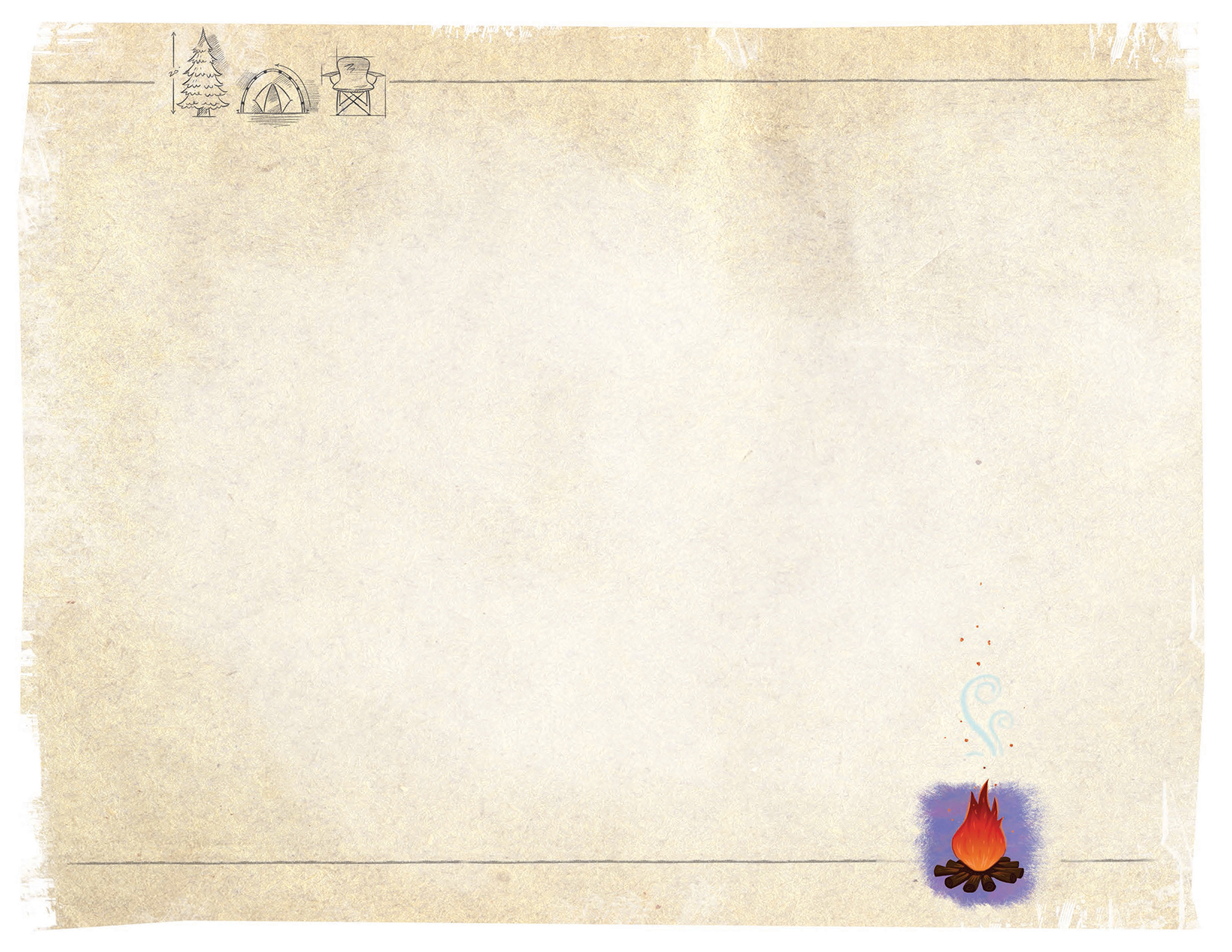 40:1 你 們 的 　 神 說 、 你 們 要 安 慰 、 安 慰 我 的 百 姓 。
40:2 要 對 耶 路 撒 冷 說 安 慰 的 話 、 又 向 他 宣 告 說 、 他 爭 戰 的 日 子 已 滿 了 、 他 的 罪 孽 赦 免 了 、 他 為 自 己 的 一 切 罪 、 從 耶 和 華 手 中 加 倍 受 罰 。

40:25 那 聖 者 說 、 你 們 將 誰 比 我 、 叫 他 與 我 相 等 呢 。40:26 你 們 向 上 舉 目 、 看 誰 創 造 這 萬 象 、 按 數 目 領 出 、 他 一 一 稱 其 名 ． 因 他 的 權 能 、 又 因 他 的 大 能 大 力 、 連 一 個 都 不 缺 。
40:27 雅 各 阿 、 你 為 何 說 、 我 的 道 路 向 耶 和 華 隱 藏 ． 以 色 列 阿 、 你 為 何 言 、 我 的 冤 屈 　 神 並 不 查 問 。
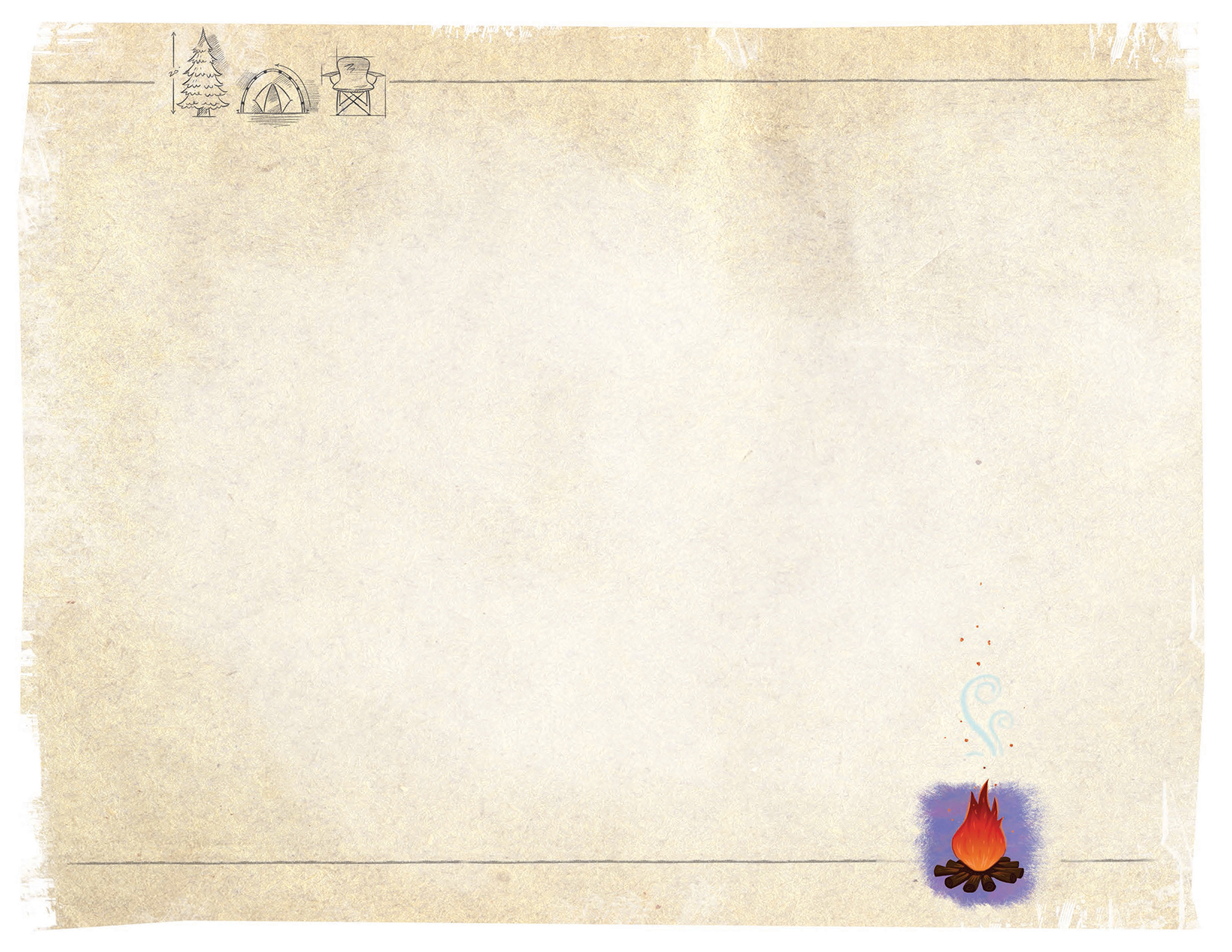 神揀選的僕人:

四首僕人之歌: 專指救主彌賽亞，就是耶穌基督

42:1～9 耶和華預告祂的僕人

49: 1-9 僕人的自白，祂的裝備和使命
 
50: 4～9 僕人的自白，祂信靠的心和態度，祂聆聽，受教，傳揚神，堅定。
 
52:13～53:12 僕人的使命，以無罪代有罪的人受死，贖罪。
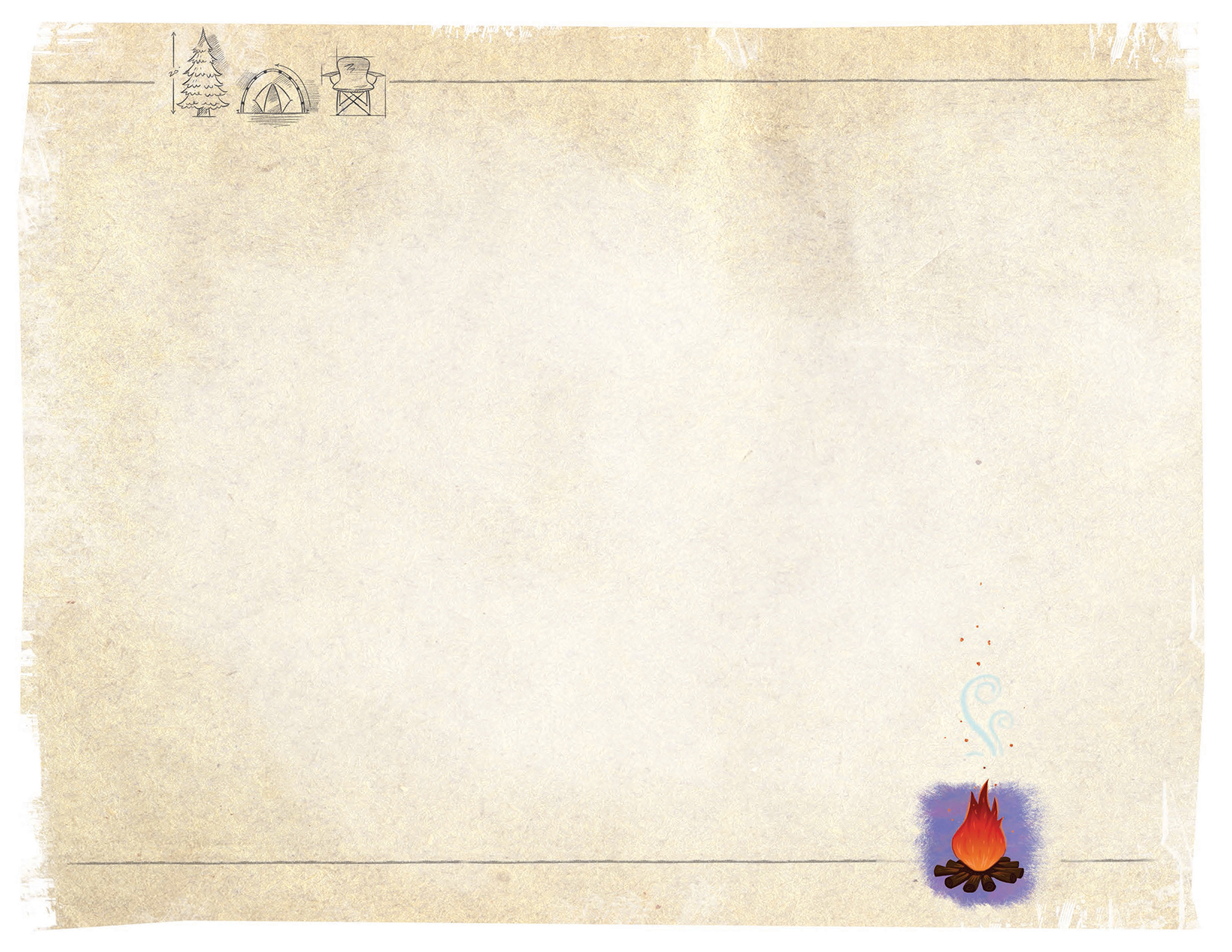 僕人的希伯來文：eved ( 僕人，奴隸）
eved Adonai = 神的僕人

申 15:12 你 弟 兄 中 若 有 一 個 希 伯 來 男 人 、 或 希 伯 來 女 人 被 賣 給 你 、 服 事 你 六 年 、 到 第 七 年 就 要 任 他 自 由 出 去 。
15:13 你 任 他 自 由 的 時 候 、 不 可 使 他 空 手 而 去 ．15:1 他 若 對 你 說 、 我 不 願 意 離 開 你 、 是 因 他 愛 你 和 你 的 家 、 且 因 在 你 那 裡 很 好 、15:17	 你 就 要 拿 錐 子 、 將 他 的 耳 朵 在 門 上 刺 透 、 他 便 永 為 你 的 奴 僕 了 ． 你 待 婢 女 也 要 這 樣 。
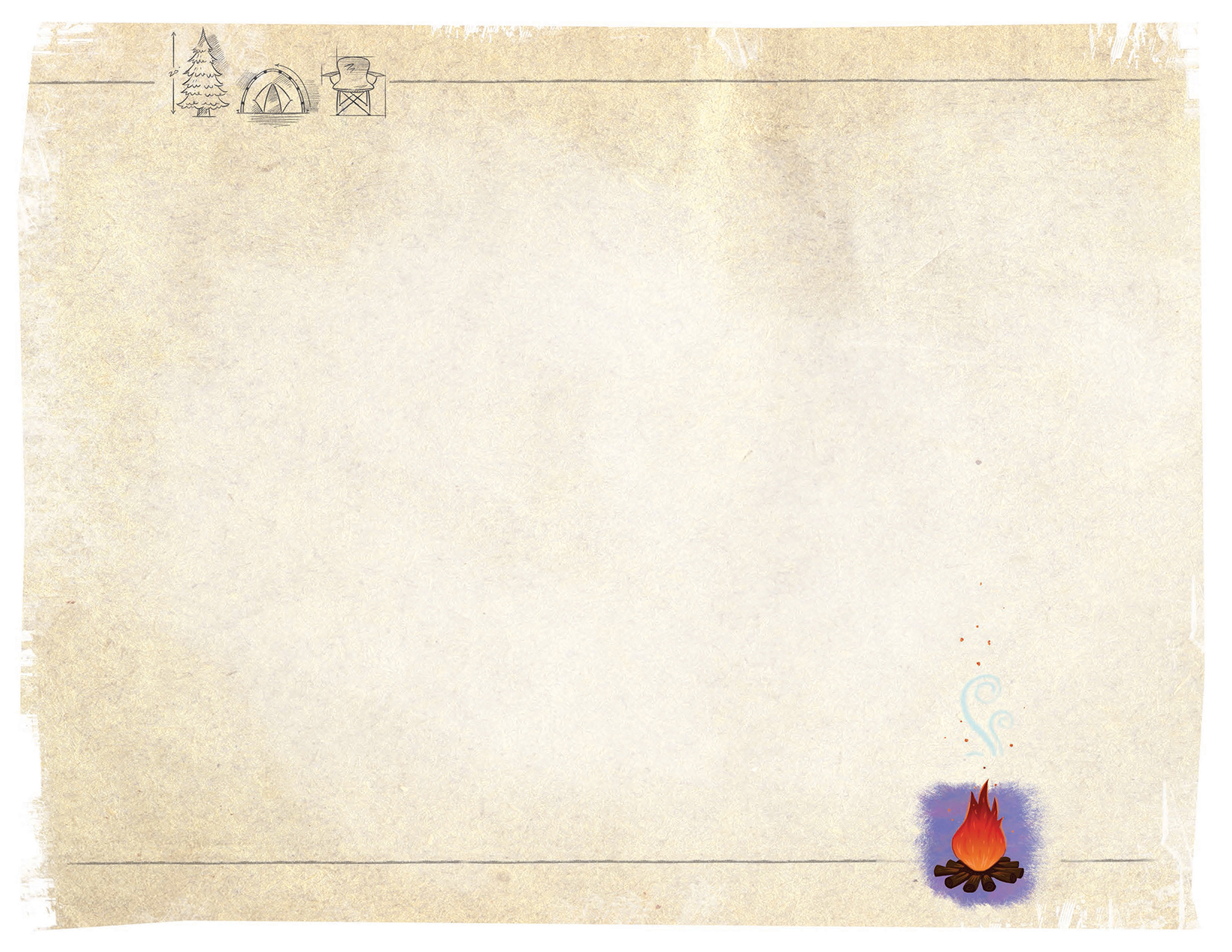 僕人之歌 (1) :

42:1～9 耶和華預告祂的僕人，有謙和的品格，有憐憫，不懼怕，也不灰心。耶和華叫他作眾人的中保。

賽 42:1 看 哪 、 我 的 僕 人 、 我 所 扶 持 、 所 揀 選 、 心 裡 所 喜 悅 的 、 我 已 將 我 的 靈 賜 給 他 、 他 必 將 公 理 傳 給 外 邦 。

42:2 他 不 喧 嚷 、 不 揚 聲 、 也 不 使 街 上 聽 見 他 的 聲 音 。

42:3 壓 傷 的 蘆 葦 、 他 不 折 斷 ． 將 殘 的 燈 火 、 他 不 吹 滅 ． 他 憑 真 實 將 公 理 傳 開 。
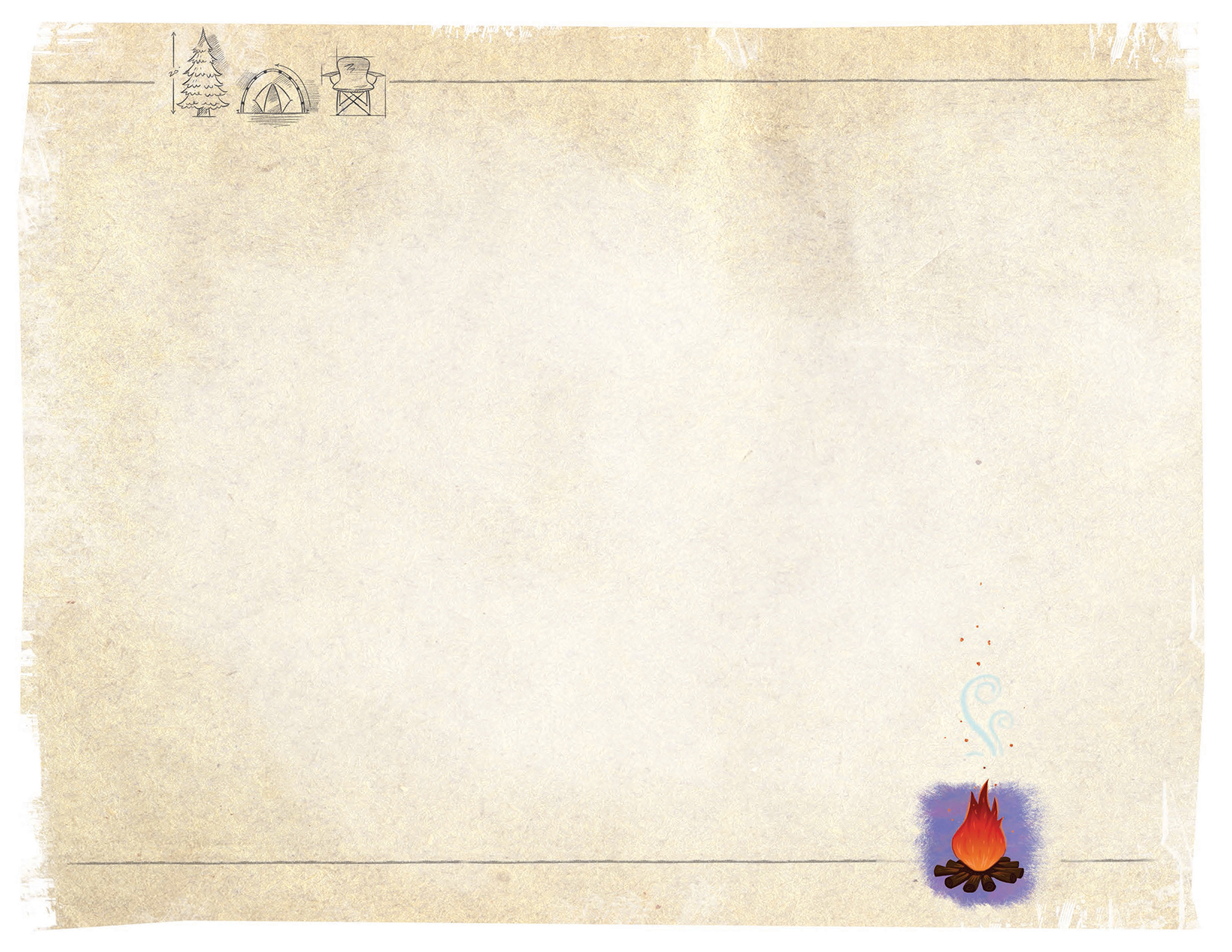 42:4 他 不 灰 心 、 也 不 喪 膽 、 直 到 他 在 地 上 設 立 公 理 ． 海 島 都 等 候 他 的 訓 誨 。

42:5 創 造 諸 天 、 鋪 張 穹 蒼 、 將 地 和 地 所 出 的 一 併 鋪 開 、 賜 氣 息 給 地 上 的 眾 人 、 又 賜 靈 性 給 行 在 其 上 之 人 的 　 神 耶 和 華 、 他 如 此 說 、

42:6 我 耶 和 華 憑 公 義 召 你 、 必 攙 扶 你 的 手 、 保 守 你 、 使 你 作 眾 民 的 中 保 、 作 外 邦 人 的 光 、
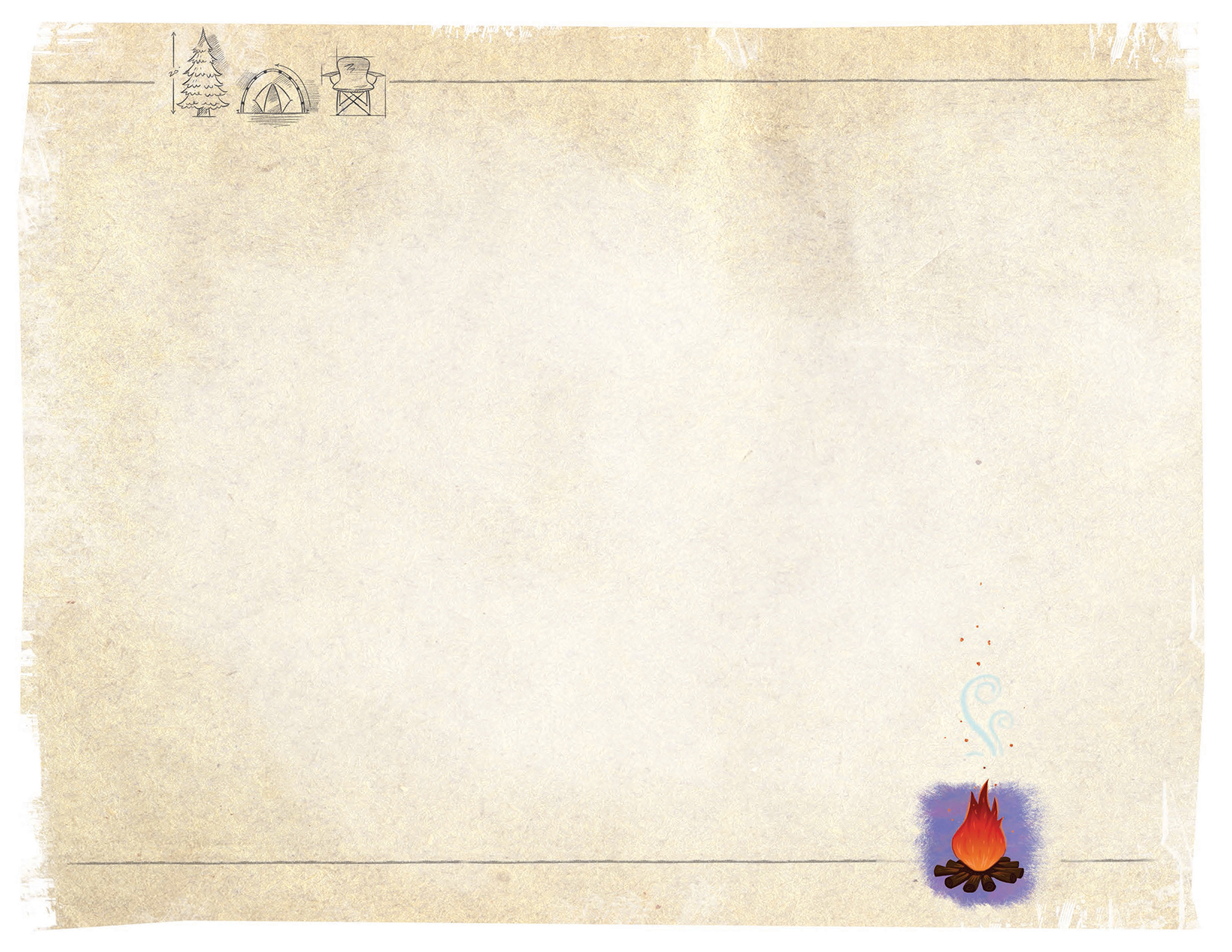 42:7 開 瞎 子 的 眼 、 領 被 囚 的 出 牢 獄 、 領 坐 黑 暗 的 出 監 牢 。

42:8 我 是 耶 和 華 、 這 是 我 的 名 ． 我 必 不 將 我 的 榮 耀 歸 給 假 神 、 也 不 將 我 的 稱 讚 歸 給 雕 刻 的 偶 像 。

42:9 看 哪 、 先 前 的 事 已 經 成 就 、 現 在 我 將 新 事 說 明 、 這 事 未 發 以 先 、 我 就 說 給 你 們 聽 。
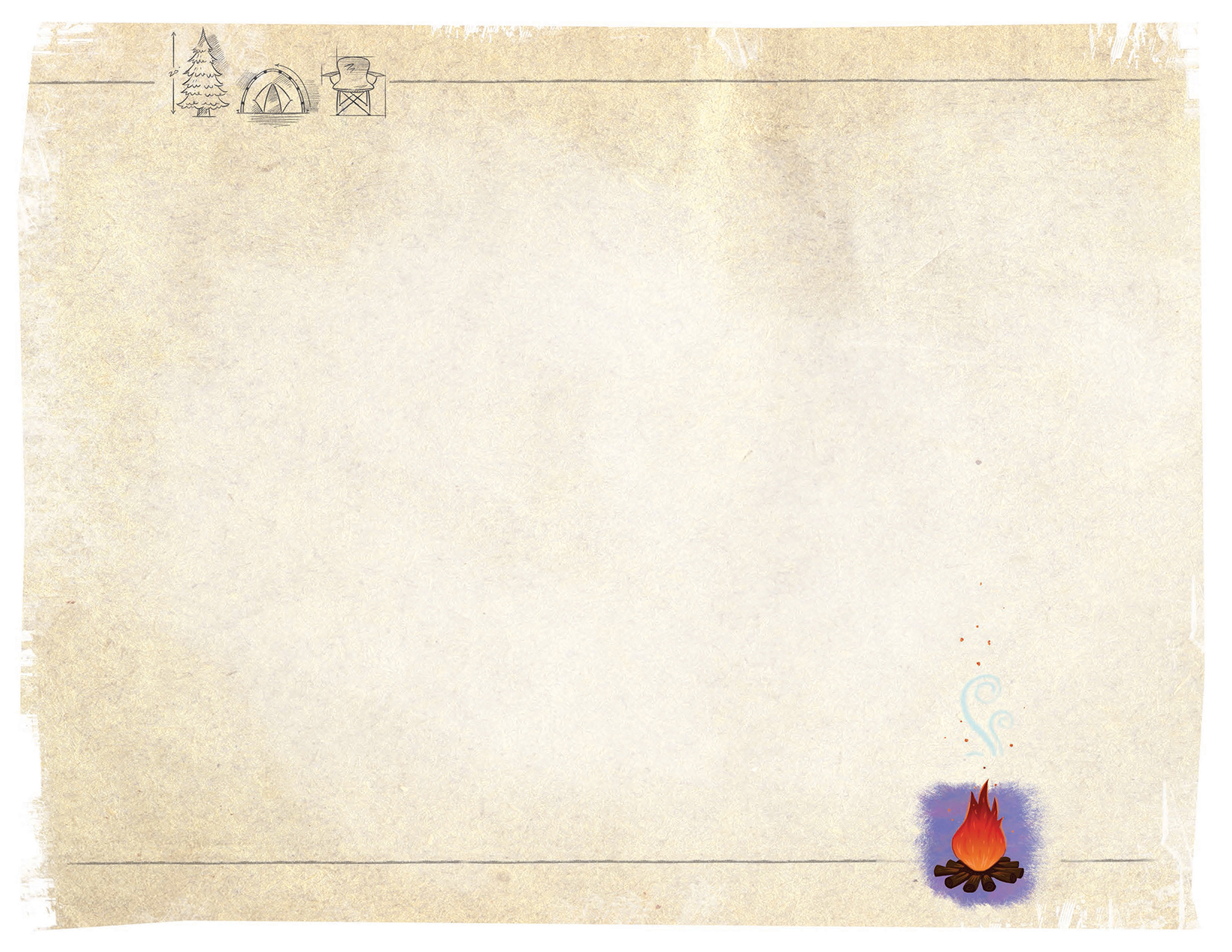 太 12:15 耶 穌 知 道 了 、 就 離 開 那 裡 、 有 許 多 人 跟 著 他 、 他 把 其 中 有 病 的 人 都 治 好 了 。
12:16 又 囑 咐 他 們 、 不 要 給 他 傳 名 。
12:17 這 是 要 應 驗 先 知 以 賽 亞 的 話 、 說 、

12:18 看 哪 、 我 的 僕 人 、 我 所 揀 選 、 所 親 愛 、 心 裡 所 喜 悅 的 、 我 要 將 我 的 靈 賜 給 他 、 他 必 將 公 理 傳 給 外 邦 。

12:19 他 不 爭 競 、 不 喧 嚷 ． 街 上 也 沒 有 人 聽 見 他 的 聲 音 。
12:20 壓 傷 的 蘆 葦 、 他 不 折 斷 ． 將 殘 的 燈 火 、 他 不 吹 滅 ． 等 他 施 行 公 理 、 叫 公 理 得 勝 ．
12:21 外 邦 人 都 要 仰 望 他 的 名 。
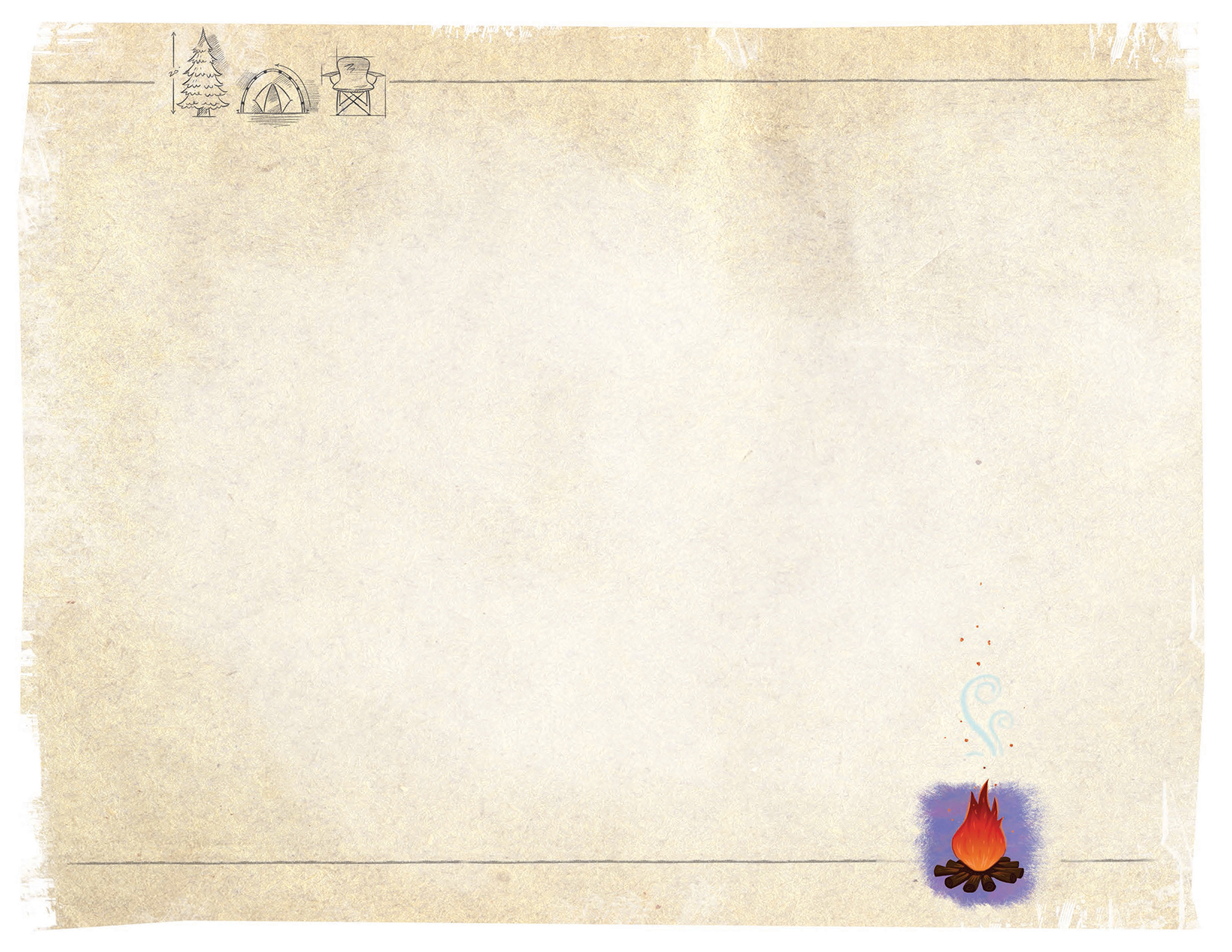 討論：為什麼耶穌基督要帶着這些品格來到世上？
      
(不 喧 嚷 、 不 揚 聲; 街 上 也 沒 有 人 聽 見 他 的 聲 音; 壓 傷 的 蘆 葦 、 他 不 折 斷 ． 將 殘 的 燈 火 、 他 不 吹 滅; 不 灰 心 、 也 不 喪 膽)
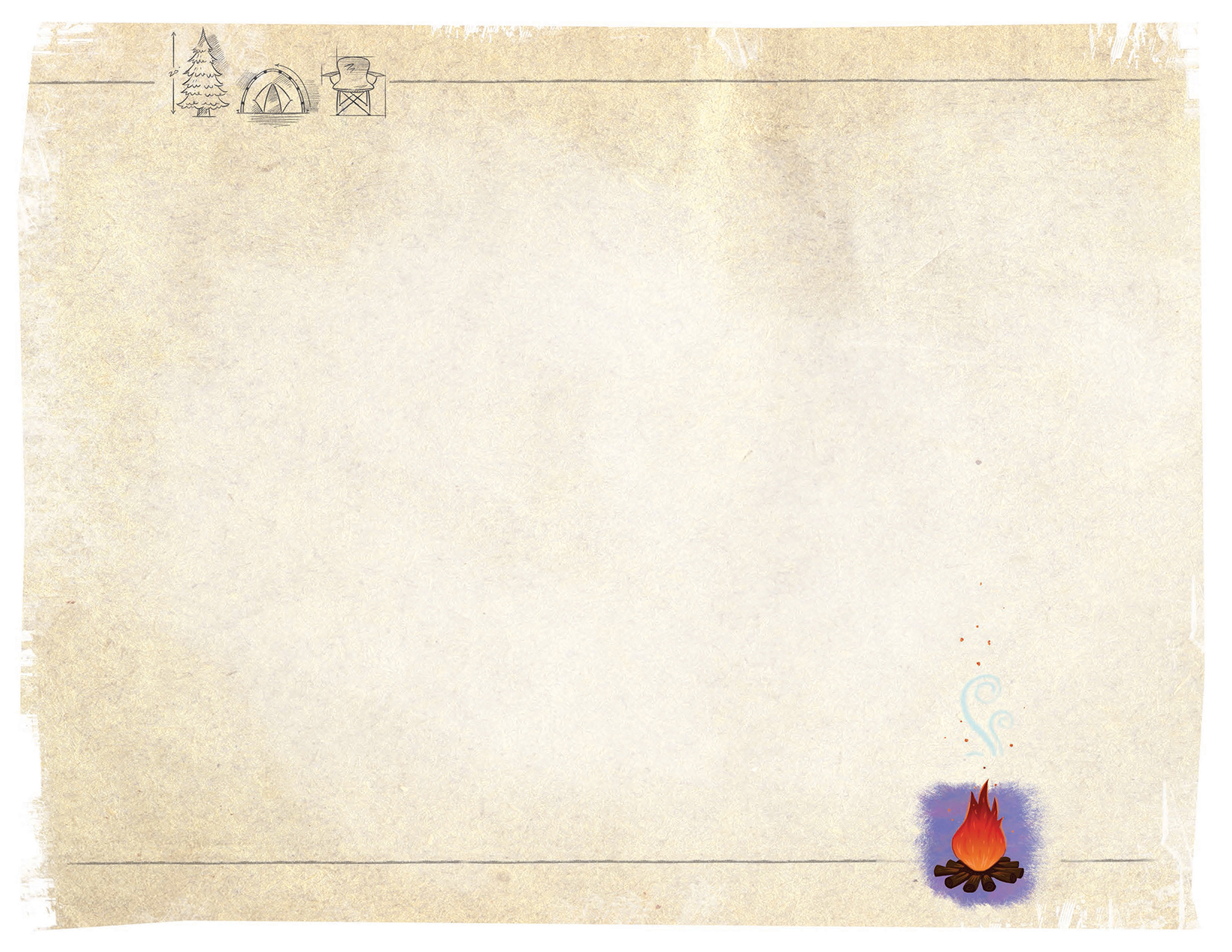 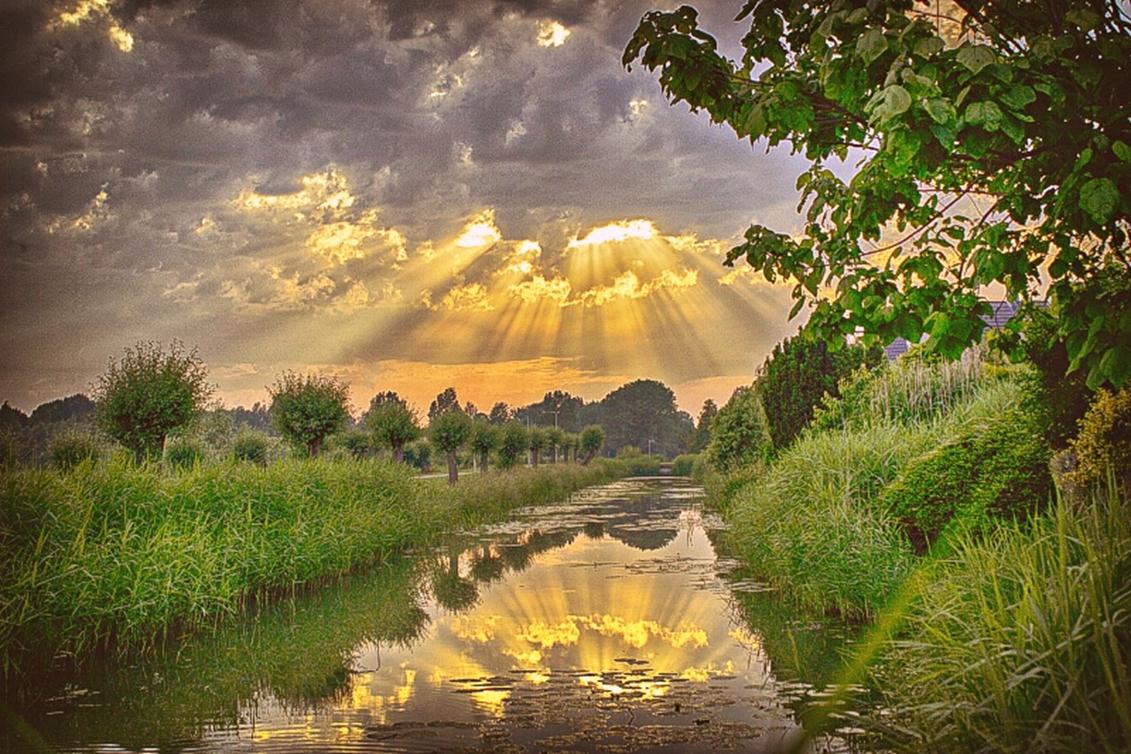 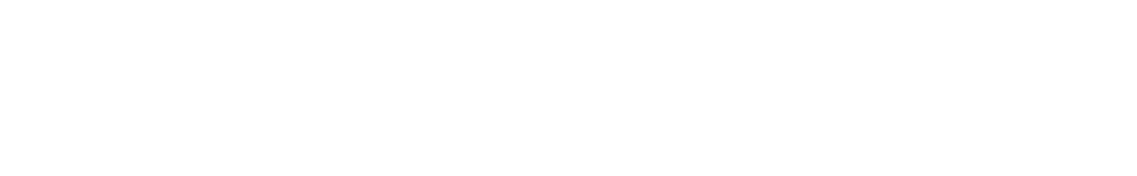 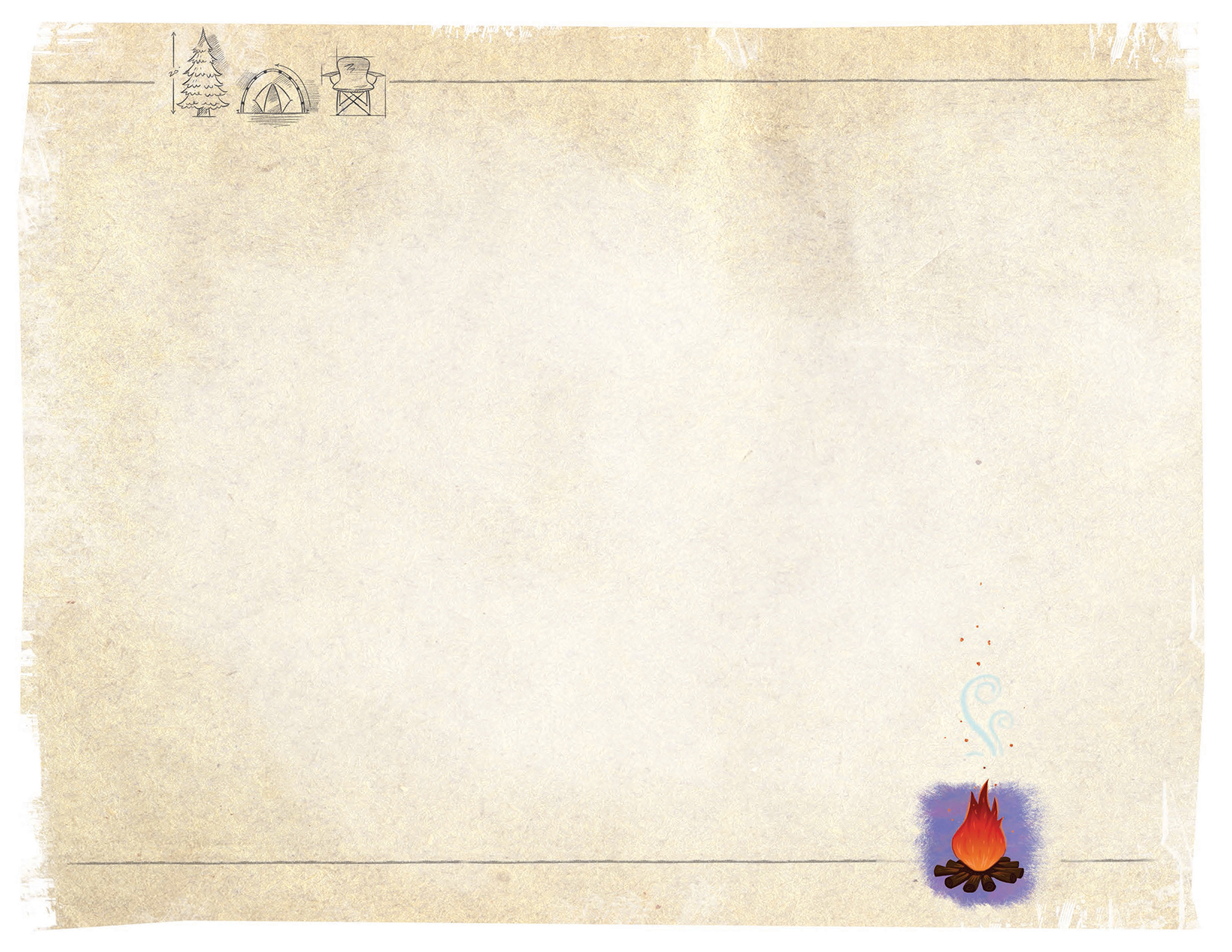 僕人之歌 (1) :

42:1～9 耶和華預告祂的僕人，有謙和的品格，有憐憫，不懼怕，也不灰心。耶和華叫他作眾人的中保。
  
     “ 不 喧 嚷 、 不 揚 聲; 街 上 也 沒 有 人 聽 見 他 的 聲 音; 壓 傷 的 蘆 葦 、 他 不 折 斷 ． 將 殘 的 燈 火 、 他 不 吹 滅; 不 灰 心 、 也 不 喪 膽 ”
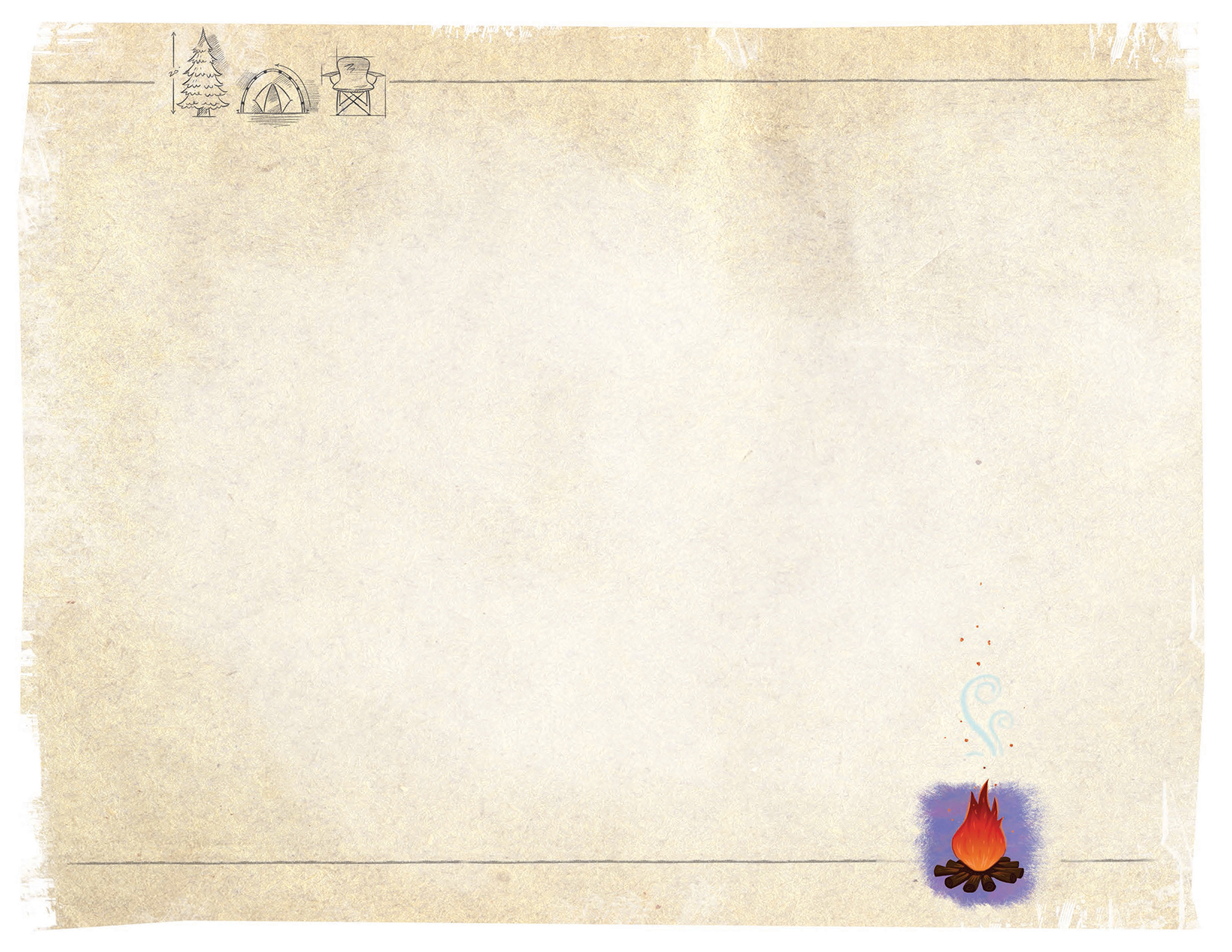 賽 46:1 彼 勒 屈 身 、 尼 波 彎 腰 ． 巴 比 倫 的 偶 像 馱 在 獸 和 牲 畜 上 、 他 們 所 抬 的 如 今 成 了 重 馱 、 使 牲 畜 疲 乏 。46:7 他 們 將 神 像 抬 起 、 扛 在 肩 上 、 安 置 在 定 處 、 他 就 站 立 、 不 離 本 位 、 人 呼 求 他 、 他 不 能 答 應 、 也 不 能 救 人 脫 離 患 難 。

47:10	 你 素 來 倚 仗 自 己 的 惡 行 、 說 、 無 人 看 見 我 ． 你 的 智 慧 、 聰 明 、 使 你 偏 邪 、 並 且 你 心 裡 說 、 惟 有 我 、 除 我 以 外 再 沒 有 別 的 。
47:11	 因 此 、 禍 患 要 臨 到 你 身 、 你 不 知 何 時 發 現 ． 災 害 落 在 你 身 上 、 你 也 不 能 除 掉 ． 所 不 知 道 的 毀 滅 、 也 必 忽 然 臨 到 你 身 。
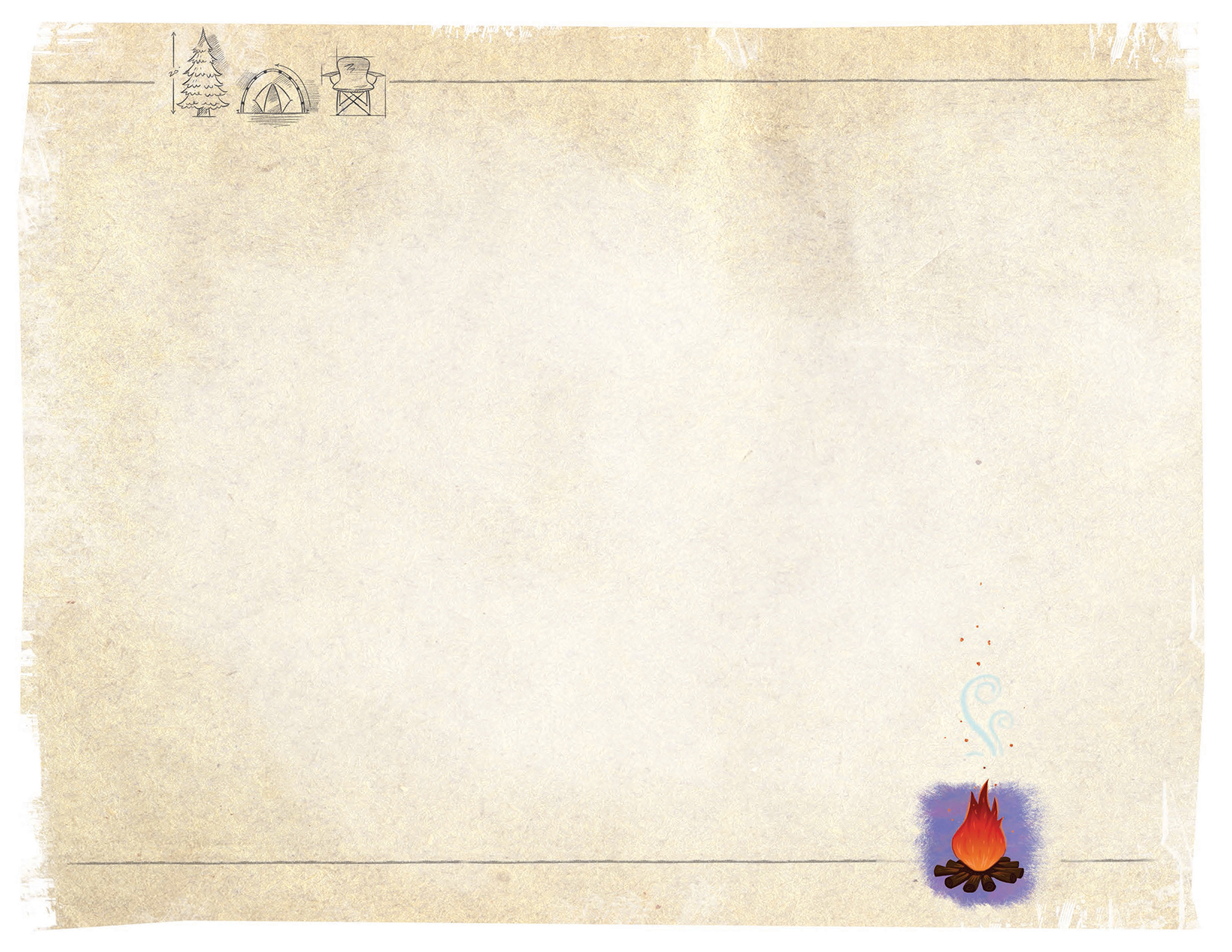 賽  48:17 耶 和 華 你 的 救 贖 主 、 以 色 列 的 聖 者 如 此 說 、 我 是 耶 和 華 你 的 　 神 、 教 訓 你 使 你 得 益 處 、 引 導 你 所 當 行 的 路。

48:19	 你 的 後 裔 也 必 多 如 海 沙 、 你 腹 中 所 生 的 也 必 多 如 沙 粒 ． 他 的 名 在 我 面 前 必 不 剪 除 、 也 不 滅 絕 。

48:20	 你 們 要 從 巴 比 倫 出 來 、 從 迦 勒 底 人 中 逃 脫 、 以 歡 呼 的 聲 音 傳 揚 說 、 耶 和 華 救 贖 了 他 的 僕 人 雅 各 、 你 們 要 將 這 事 宣 揚 到 地 極 。
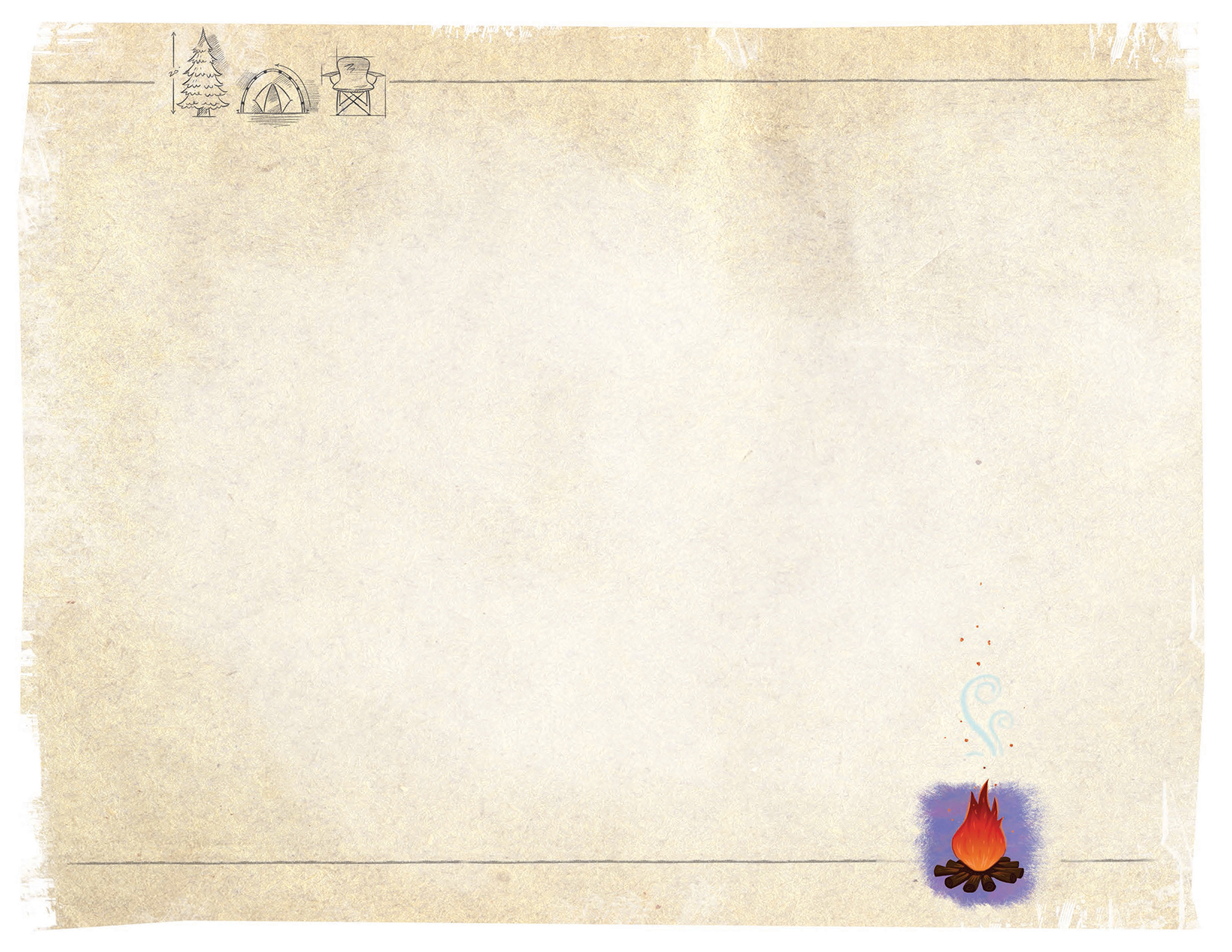 僕人之歌 (2):
賽 49: 1-9, 僕人的自白，祂的裝備和使命

49:1 眾 海 島 阿 、 當 聽 我 言 ． 遠 方 的 眾 民 哪 、 留 心 而 聽 ． 自 我 出 胎 、 耶 和 華 就 選 召 我 、 自 出 母 腹 、 他 就 提 我 的 名 。

49:2 他 使 我 的 口 如 快 刀 、 將 我 藏 在 他 手 蔭 之 下 ． 又 使 我 成 為 磨 亮 的 箭 、 將 我 藏 在 他 箭 袋 之 中 。

49:3 對 我 說 、 你 是 我 的 僕 人 以 色 列 、 我 必 因 你 得 榮 耀 。
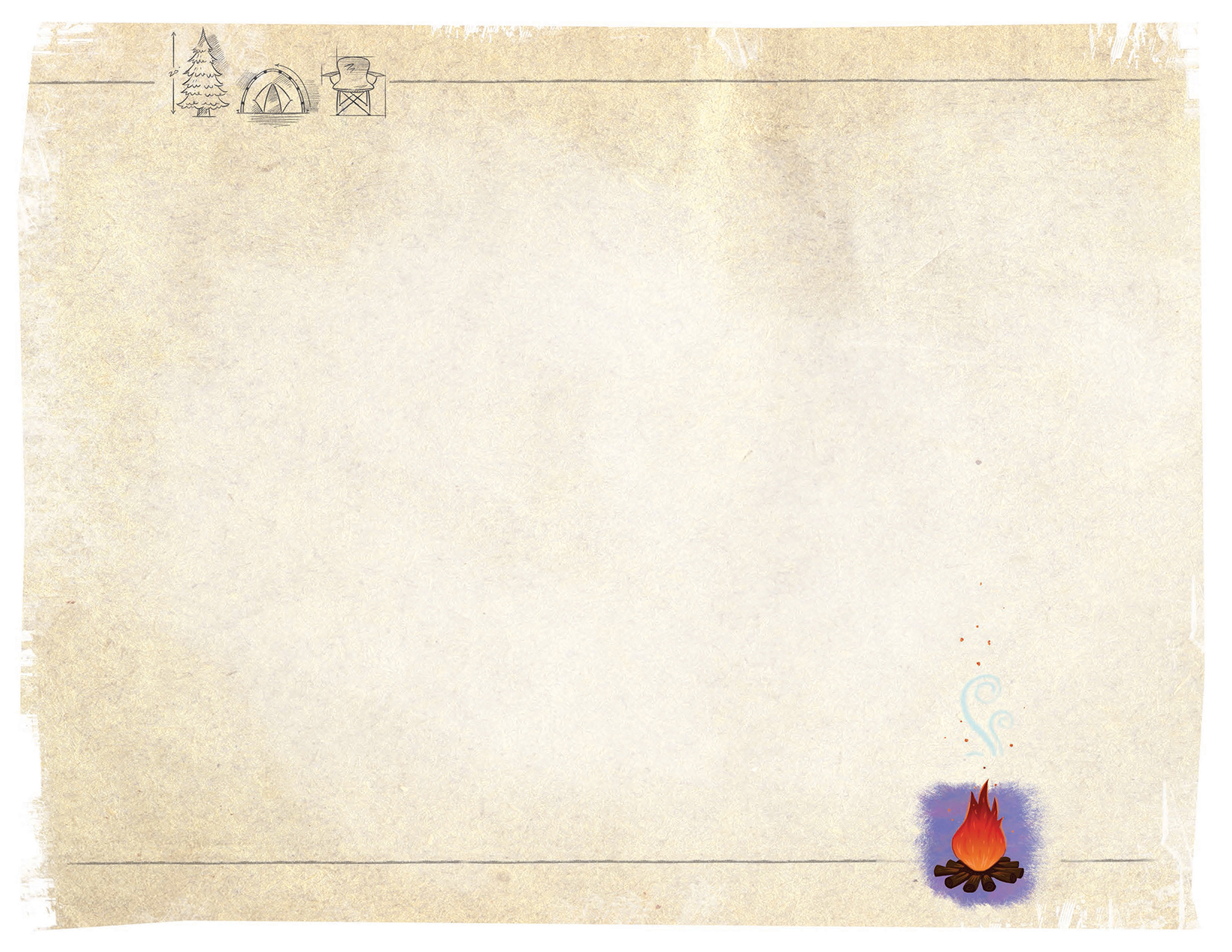 僕人之歌 (2):
賽 49: 1-9 僕人的自白，祂的裝備和使命

49:4 我 卻 說 、 我 勞 碌 是 徒 然 、 我 盡 力 是 虛 無 虛 空 、 然 而 我 當 得 的 理 必 在 耶 和 華 那 裡 、 我 的 賞 賜 必 在 我 　 神 那 裡 。

49:5 耶 和 華 從 我 出 胎 造 就 我 作 他 的 僕 人 、 要 使 雅 各 歸 向 他 、 使 以 色 列 到 他 那 裡 聚 集 。 （ 原 來 耶 和 華 看 我 為 尊 貴 、 我 的 　 神 也 成 為 我 的 力 量 ）
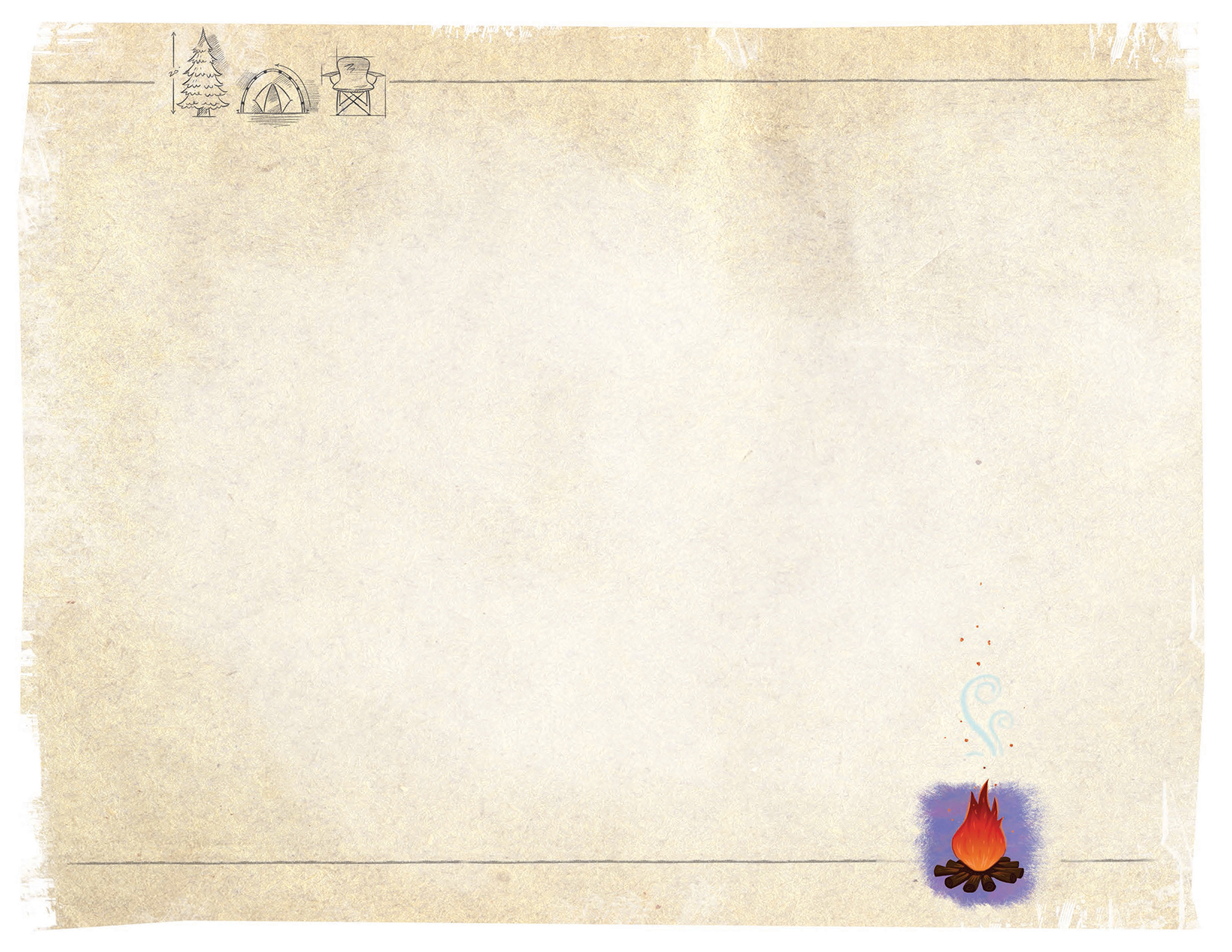 僕人之歌 (2):
賽 49: 1-9 僕人的自白，祂的裝備和使命

49:6 現 在 他 說 、 你 作 我 的 僕 人 、 使 雅 各 眾 支 派 復 興 、 使 以 色 列 中 得 保 全 的 歸 回 、 尚 為 小 事 、 我 還 要 使 你 作 外 邦 人 的 光 、 叫 你 施 行 我 的 救 恩 、 直 到 地 極 。

路 2:25 在 耶 路 撒 冷 有 一 個 人 名 叫 西 面...2:26 他 得 了 聖 靈 的 啟 示 、 知 道 自 己 未 死 以 前 、 必 看 見 主 所 立 的 基 督 。2:30...我 的 眼 睛 已 經 看 見 你 的 救 恩 、2:31 就 是 你 在 萬 民 面 前 所 預 備 的 ．2:32 是 照 亮 外 邦 人 的 光 、 又 是 你 民 以 色 列 的 榮 耀 。
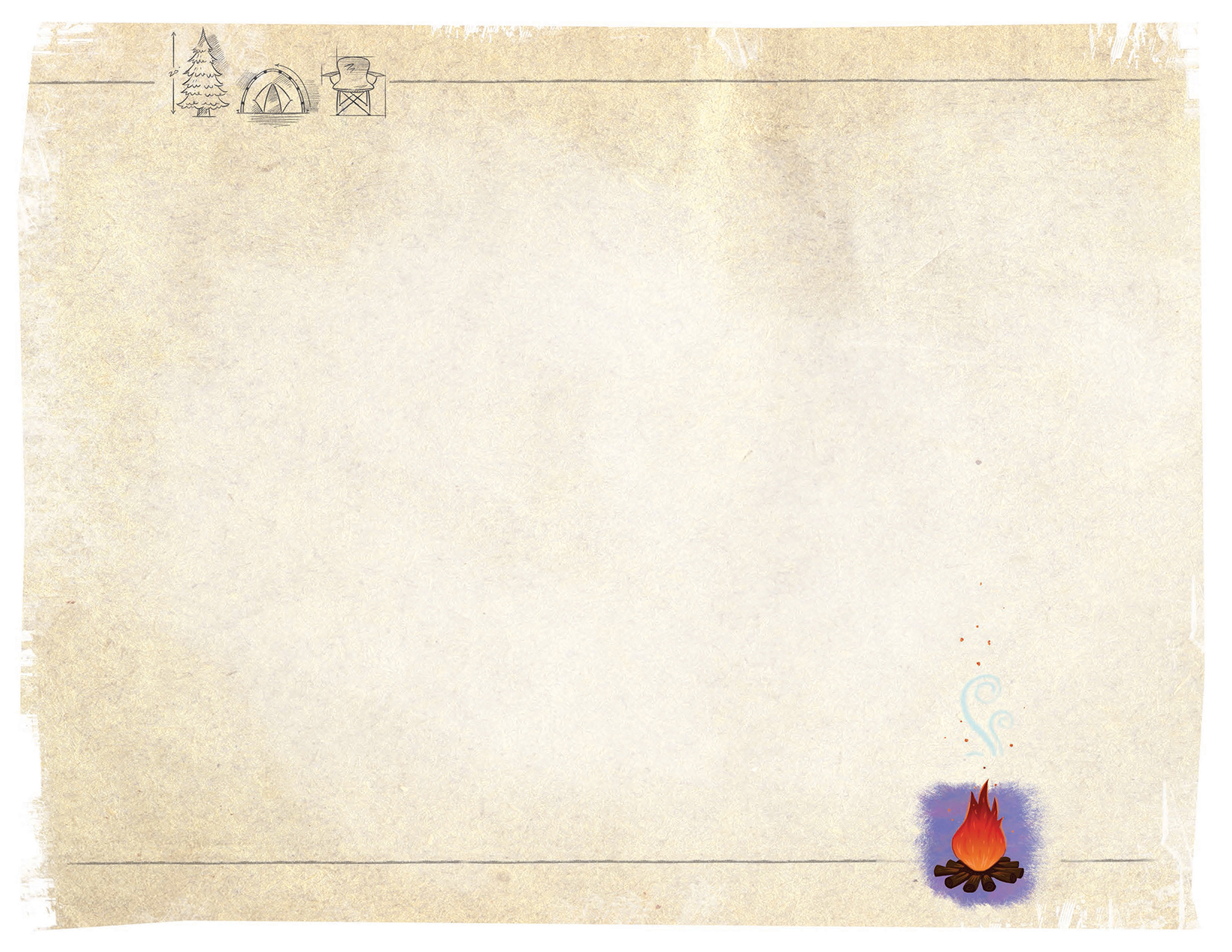 僕人之歌 (2):
賽 49: 1-9 僕人的自白，祂的裝備和使命

49:7 救 贖 主 以 色 列 的 聖 者 耶 和 華 、 對 那 被 人 所 藐 視 、 本 國 所 憎 惡 、 官 長 所 虐 待 的 、 如 此 說 、 君 王 要 看 見 就 站 起 、 首 領 也 要 下 拜 、 都 因 信 實 的 耶 和 華 、 就 是 揀 選 你 以 色 列 的 聖 者 。
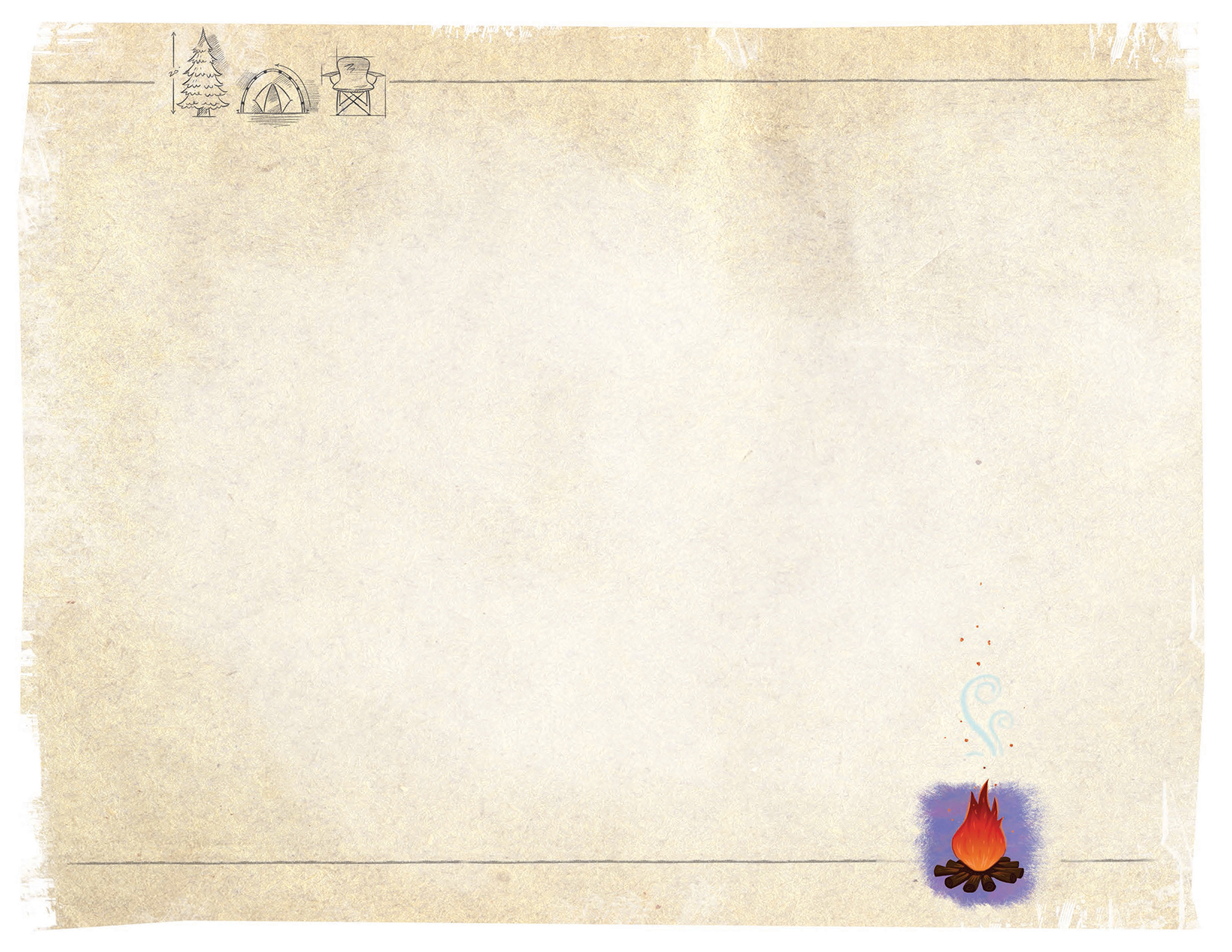 僕人之歌 (2):
賽 49: 1-9 僕人的自白，祂的裝備和使命

49:8 耶 和 華 如 此 說 、 在 悅 納 的 時 候 我 應 允 了 你 、 在 拯 救 的 日 子 我 濟 助 了 你 、 我 要 保 護 你 、 使 你 作 眾 民 的 中 保 、 復 興 遍 地 、 使 人 承 受 荒 涼 之 地 為 業 。

49:9 對 那 被 捆 綁 的 人 說 、 出 來 罷 ． 對 那 在 黑 暗 的 人 說 、 顯 露 罷 ． 他 們 在 路 上 必 得 飲 食 、 在 一 切 淨 光 的 高 處 必 有 食 物 。
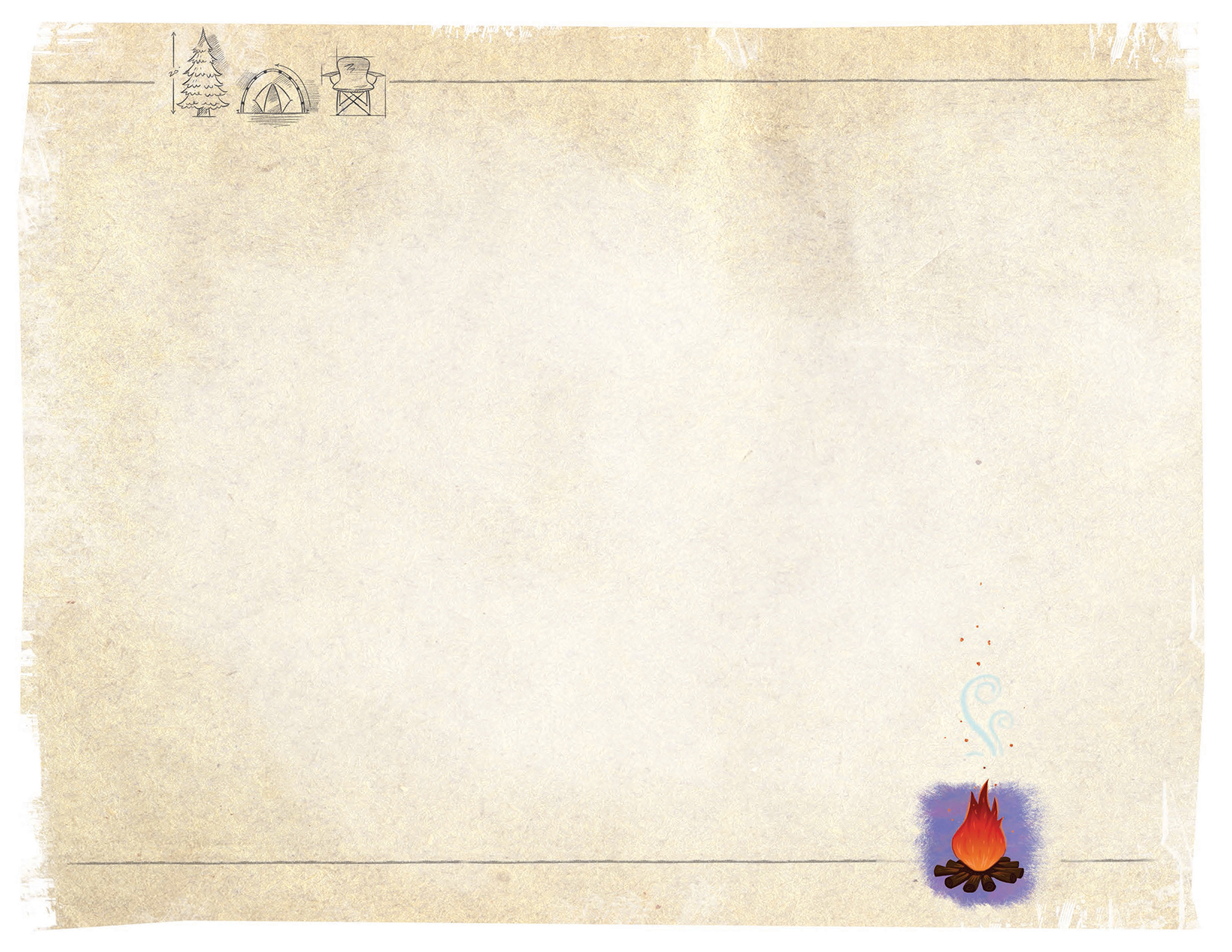 僕人之歌 (2):
賽 49: 1-9 僕人的自白，祂的裝備和使命

林後 6:1 我 們 與 　 神 同 工 的 、 也 勸 你 們 、 不 可 徒 受 他 的 恩 典 ．

6:2 因 為 他 說 、 『 在 悅 納 的 時 候 、 我 應 允 了 你 ． 在 拯 救 的 日 子 、 我 搭 救 了 你 。 』 看 哪 、 現 在 正 是 悅 納 的 時 候 、 現 在 正 是 拯 救 的 日 子 。
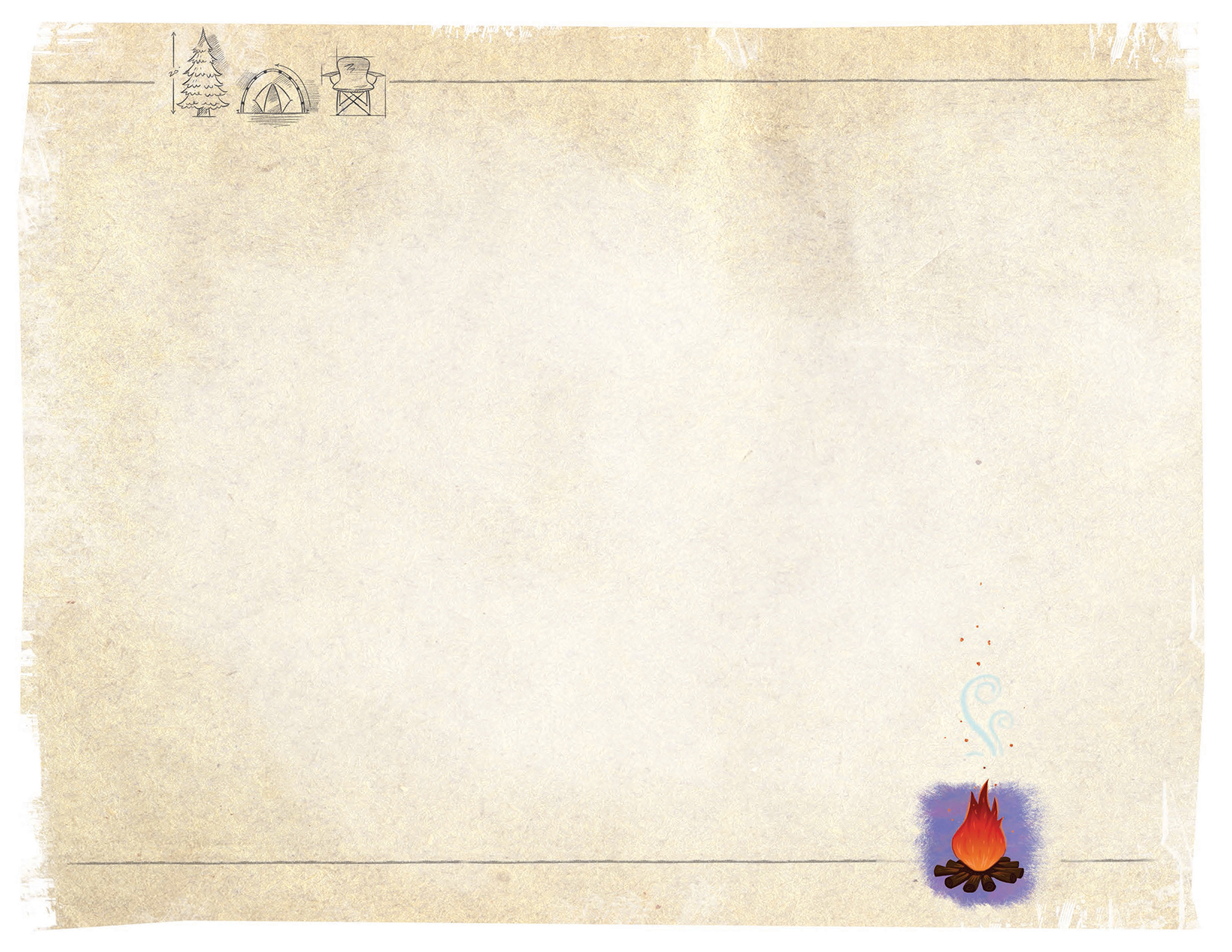 猶太和神的對話(賽 49:11-26; 50:1-2)

49:11 我 必 使 我 的 眾 山 成 為 大 道 、 我 的 大 路 也 被 修 高 。

49:12 看 哪 、 這 些 從 遠 方 來 、 這 些 從 北 方 、 從 西 方 來 、 這 些 從 秦 國 來 。
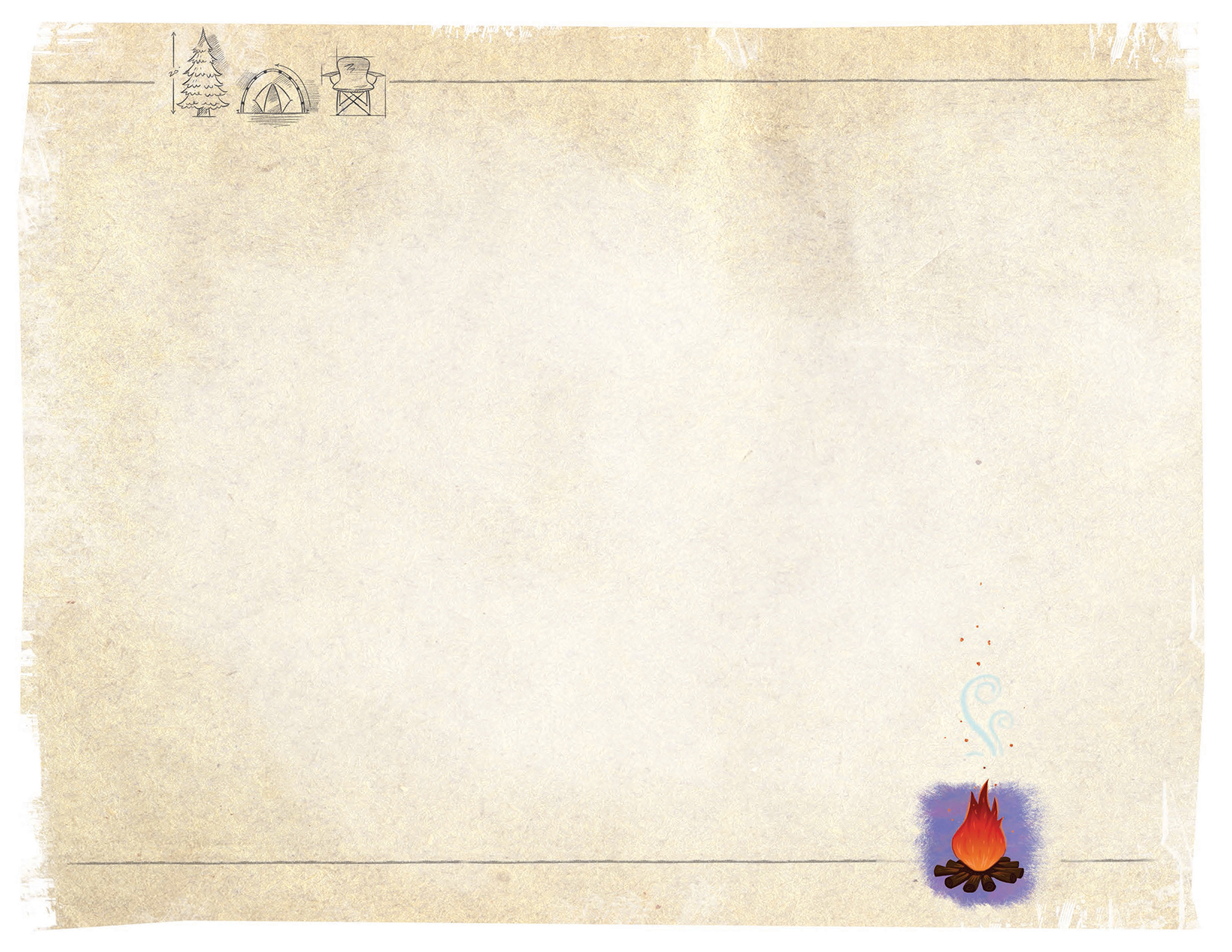 猶太和神的對話(賽 49:14-26; 50:1-2)

49:14 錫 安 說 、 耶 和 華 離 棄 了 我 、 主 忘 記 了 我 。
49:15 婦 人 焉 能 忘 記 他 喫 奶 的 嬰 孩 、 不 憐 恤 他 所 生 的 兒 子 ． 即 或 有 忘 記 的 、 我 卻 不 忘 記 你 。
49:16 看 哪 、 我 將 你 銘 刻 在 我 掌 上 、 你 的 牆 垣 常 在 我 眼 前 。

49:17 你 的 兒 女 必 急 速 歸 回 、 毀 壞 你 的 、 使 你 荒 廢 的 、 必 都 離 你 出 去 。
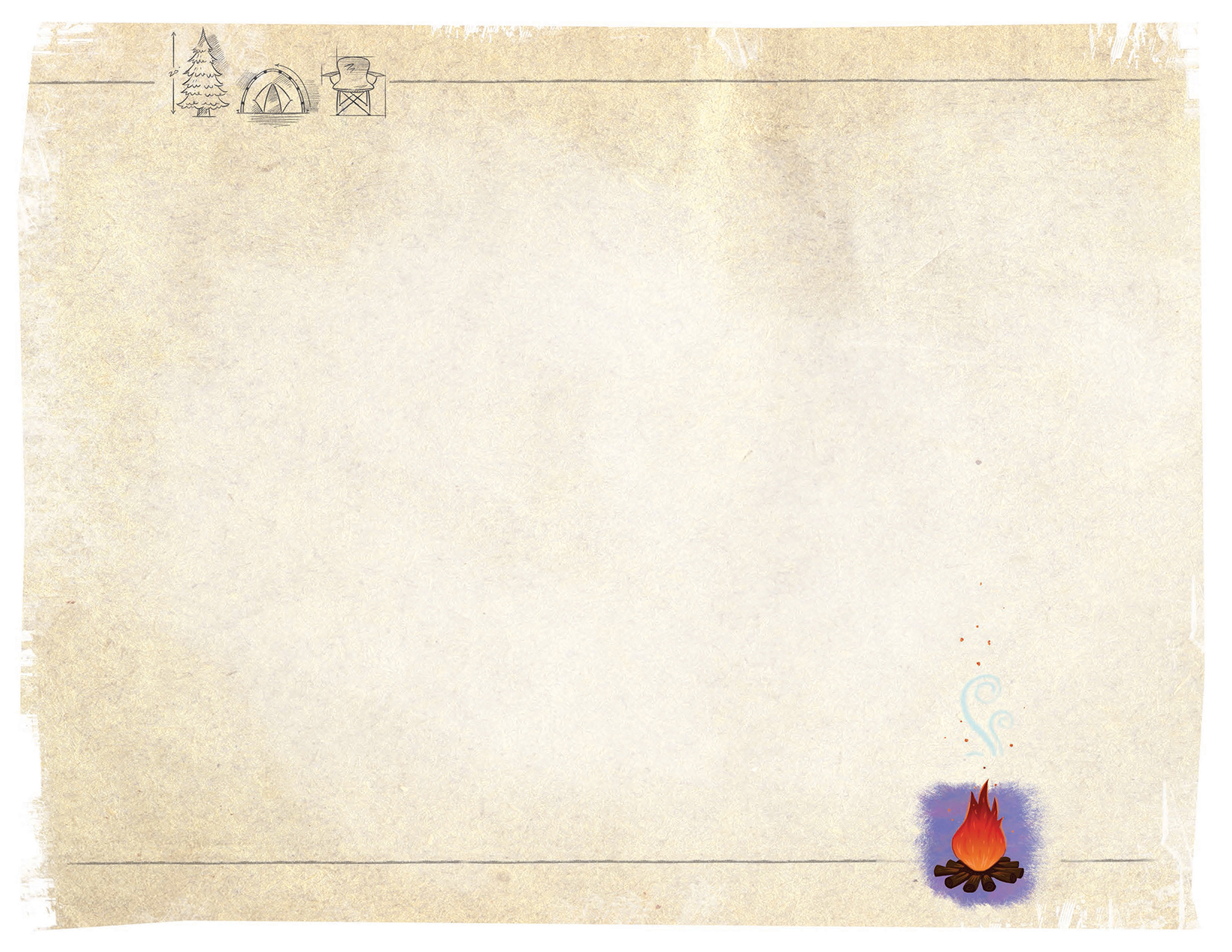 猶太和神的對話(賽 49:14-26; 50:1-2)

49:11 我 必 使 我 的 眾 山 成 為 大 道 、 我 的 大 路 也 被 修 高 。
49:12 看 哪 、 這 些 從 遠 方 來 、 這 些 從 北 方 、 從 西 方 來 、 這 些 從 秦 國 來 。
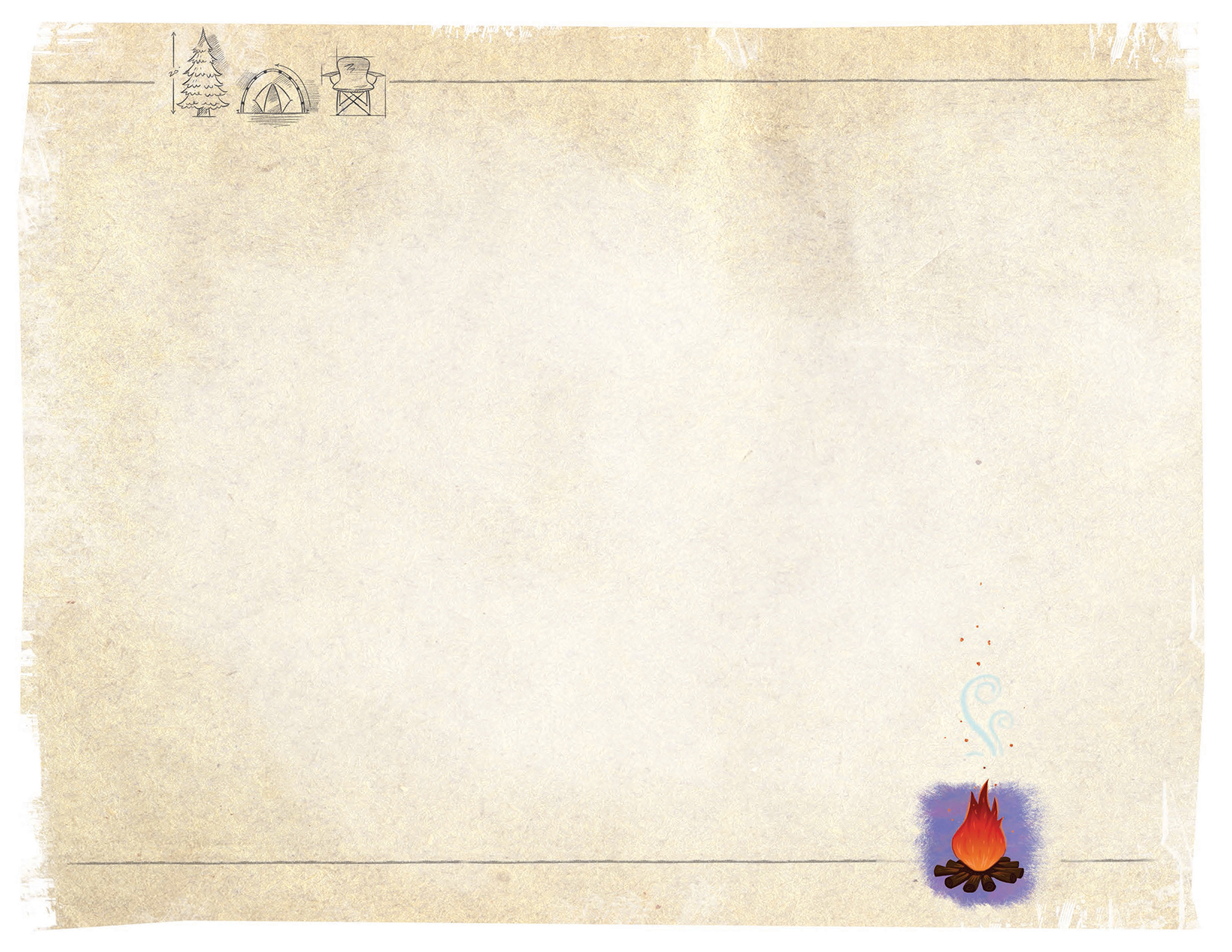 49:18 你 舉 目 向 四 方 觀 看 、 他 們 都 聚 集 來 到 你 這 裡 ． 耶 和 華 說 、 我 指 著 我 的 永 生 起 誓 、 你 必 要 以 他 們 為 妝 飾 佩 戴 、 以 他 們 為 華 帶 束 腰 、 像 新 婦 一 樣 。

49:19 至 於 你 荒 廢 淒 涼 之 處 、 並 你 被 毀 壞 之 地 、 現 今 眾 民 居 住 必 顯 為 太 窄 ． 吞 滅 你 的 必 離 你 遙 遠 。

49:20 你 必 聽 見 喪 子 之 後 所 生 的 兒 女 說 、 這 地 方 我 居 住 太 窄 、 求 你 給 我 地 方 居 住 。
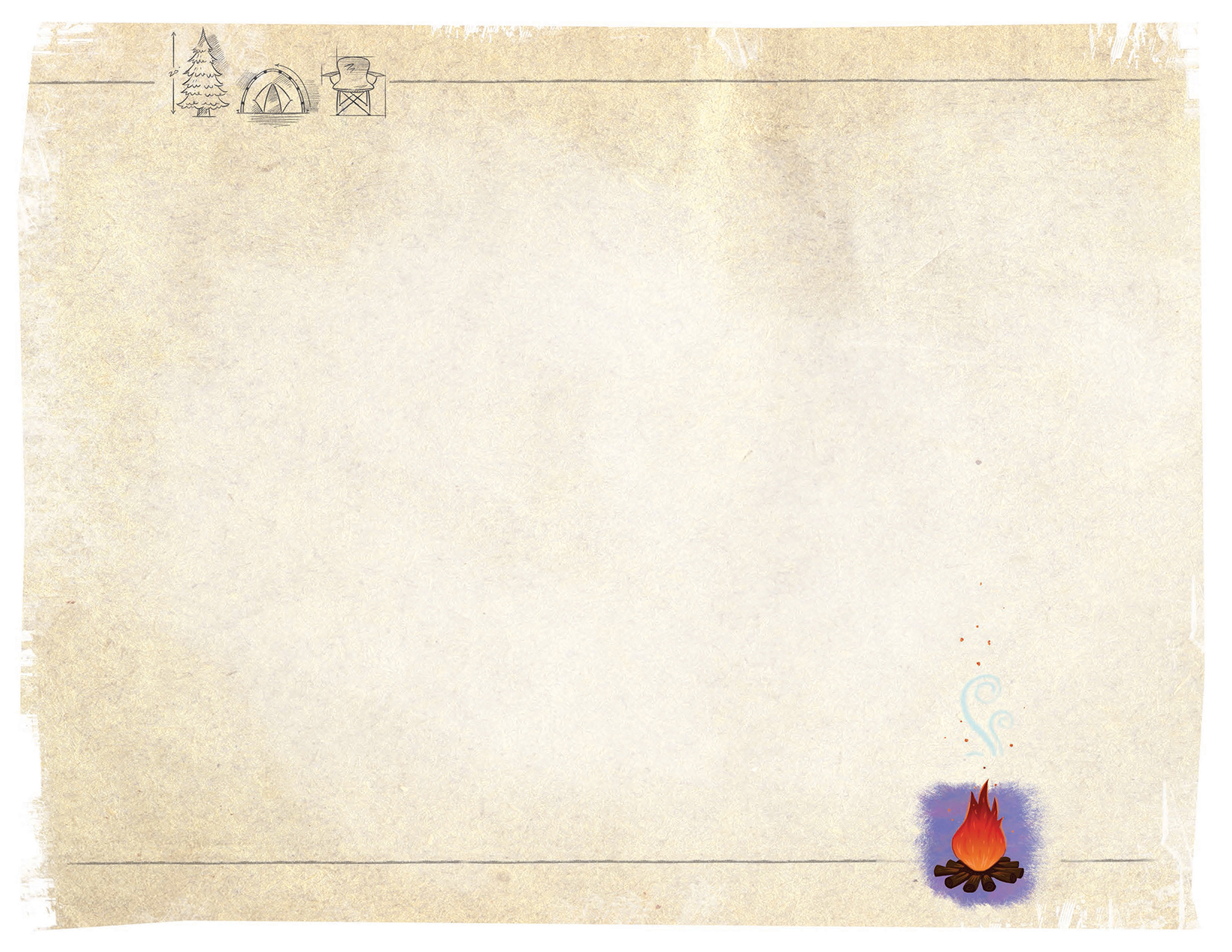 49:21 那 時 你 心 裡 必 說 、 我 既 喪 子 獨 居 、 是 被 擄 的 、 漂 流 在 外 、 誰 給 我 生 這 些 、 誰 將 這 些 養 大 呢 ． 撇 下 我 一 人 獨 居 的 時 候 、 這 些 在 哪 裡 呢 。

49:22 主 耶 和 華 如 此 說 、 我 必 向 列 國 舉 手 、 向 萬 民 豎 立 大 旗 、 他 們 必 將 你 的 眾 子 懷 中 抱 來 、 將 你 的 眾 女 肩 上 扛 來 。

49:23 列 王 必 作 你 的 養 父 、 王 后 必 作 你 的 乳 母 ． 他 們 必 將 臉 伏 地 、 向 你 下 拜 、 並 餂 你 腳 上 的 塵 土 ． 你 便 知 道 我 是 耶 和 華 、 等 候 我 的 必 不 至 羞 愧 。
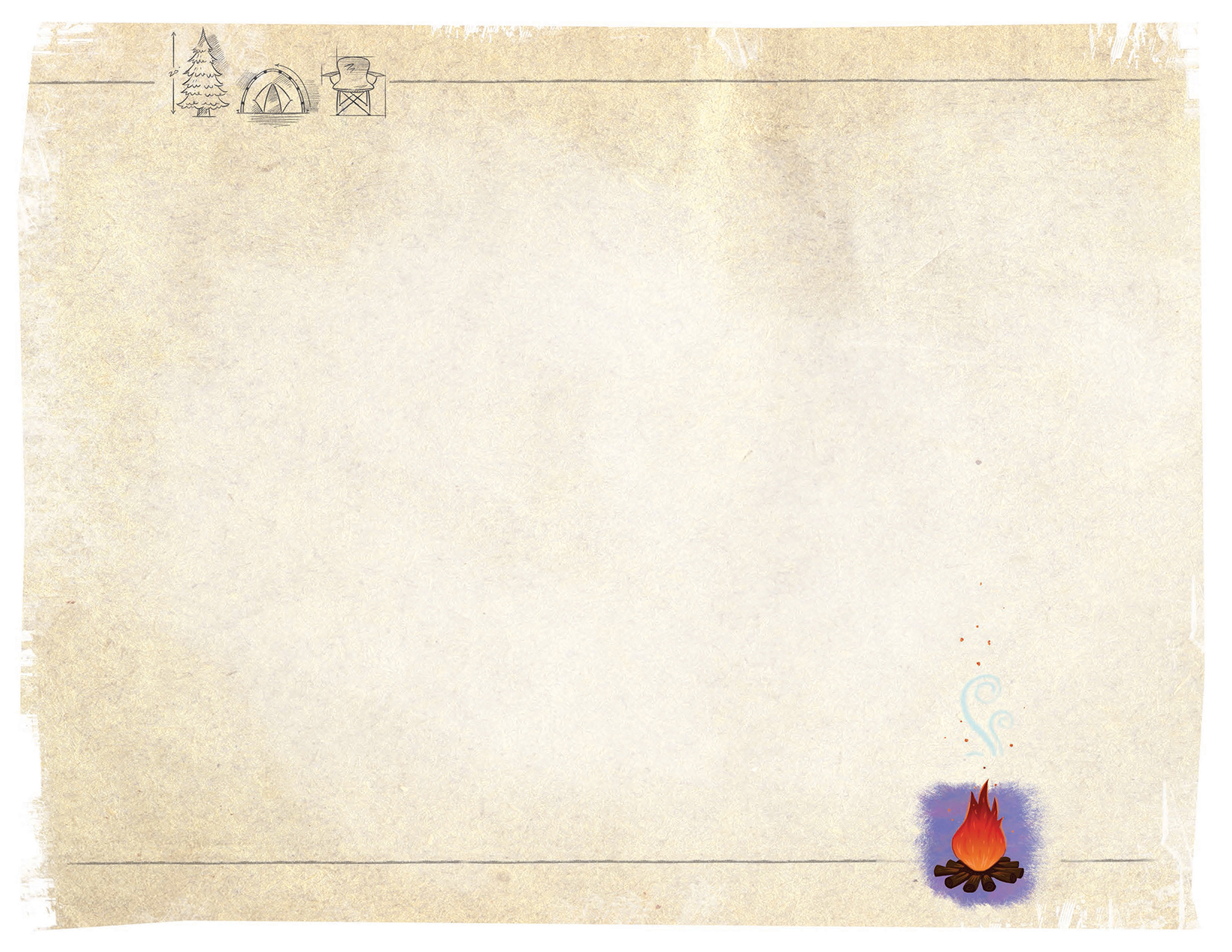 49:24 勇 士 搶 去 的 豈 能 奪 回 、 該 擄 掠 的 豈 能 解 救 麼 。

49:25 但 耶 和 華 如 此 說 、 就 是 勇 士 所 擄 掠 的 、 也 可 以 奪 回 、 強 暴 人 所 搶 的 、 也 可 以 解 救 、 與 你 相 爭 的 我 必 與 他 相 爭 、 我 要 拯 救 你 的 兒 女 。

49:26 並 且 我 必 使 那 欺 壓 你 的 喫 自 己 的 肉 、 也 要 以 自 己 的 血 喝 醉 、 好 像 喝 甜 酒 一 樣 ． 凡 有 血 氣 的 、 必 都 知 道 我 耶 和 華 是 你 的 救 主 、 是 你 的 救 贖 主 、 是 雅 各 的 大 能 者 。
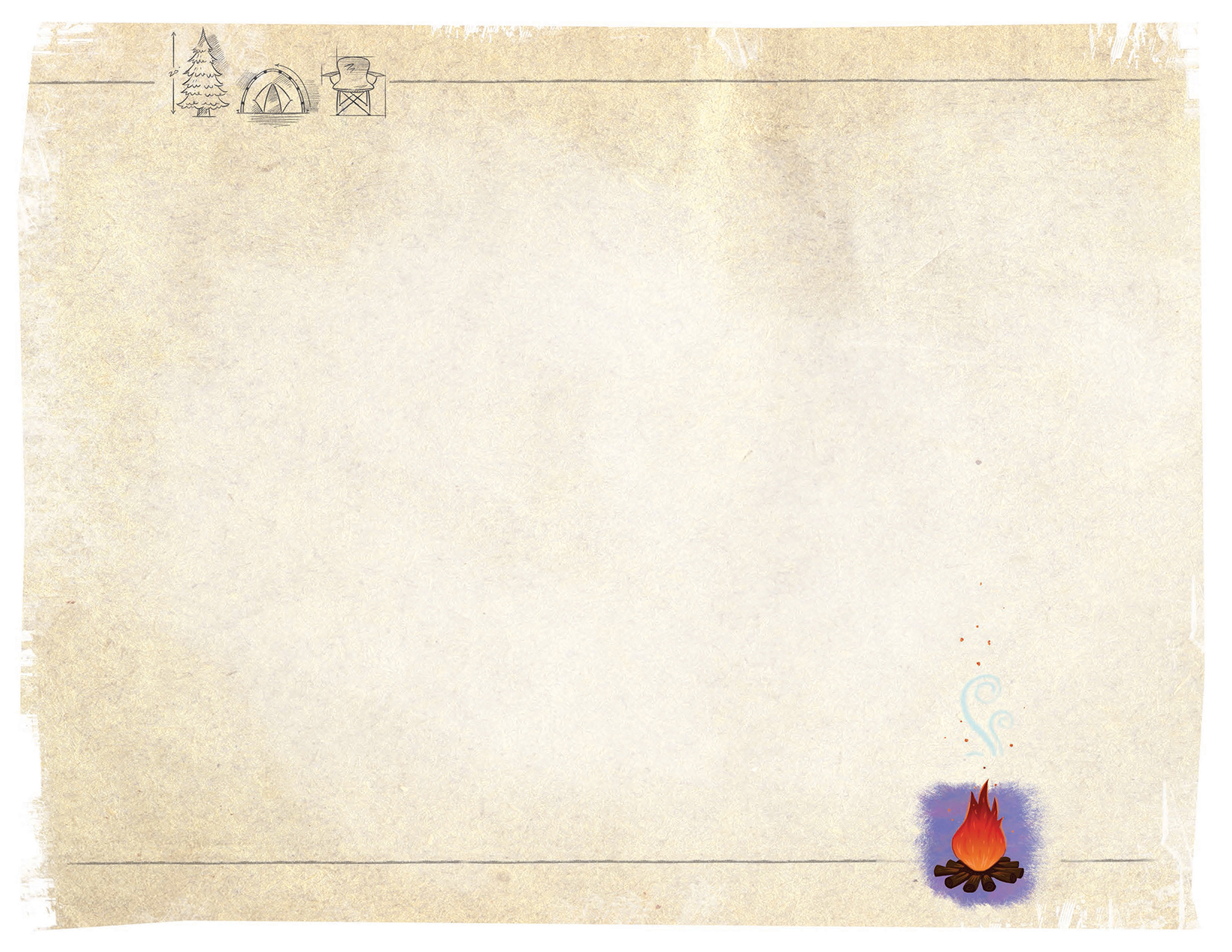 50:1 耶 和 華 如 此 說 、 我 休 你 們 的 母 親 、 休 書 在 哪 裡 呢 ． 我 將 你 們 賣 給 我 哪 一 個 債 主 呢 。 你 們 被 賣 、 是 因 你 們 的 罪 孽 ． 你 們 的 母 親 被 休 、 是 因 你 們 的 過 犯 。

50:2 我 來 的 時 候 、 為 何 無 人 等 候 呢 ． 我 呼 喚 的 時 候 、 為 何 無 人 答 應 呢 。 我 的 膀 臂 豈 是 縮 短 、 不 能 救 贖 麼 ． 我 豈 無 拯 救 之 力 麼 ． 看 哪 、 我 一 斥 責 、 海 就 乾 了 、 我 使 江 河 變 為 曠 野 ． 其 中 的 魚 、 因 無 水 腥 臭 、 乾 渴 而 死 。
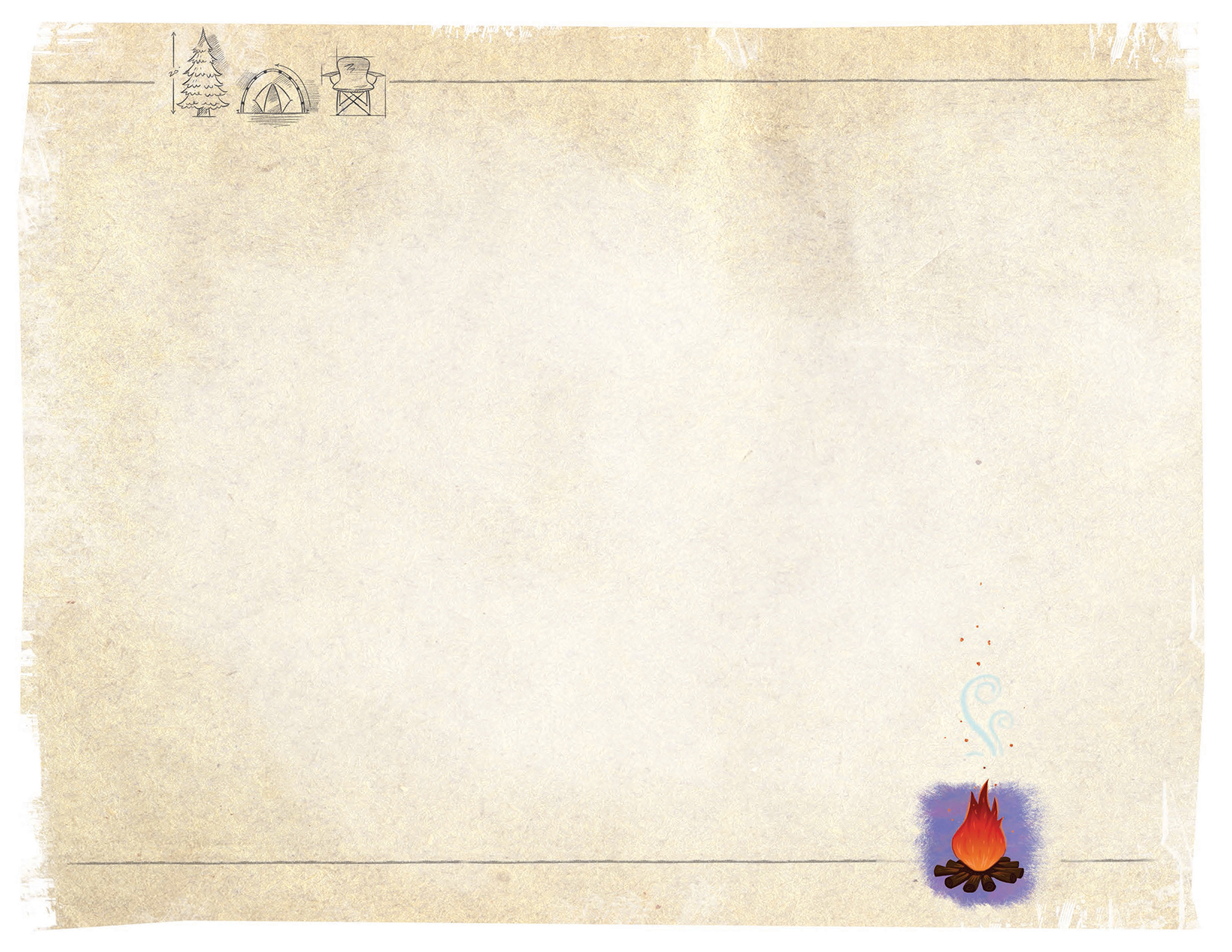 討論：

   試列舉我們與神的對話
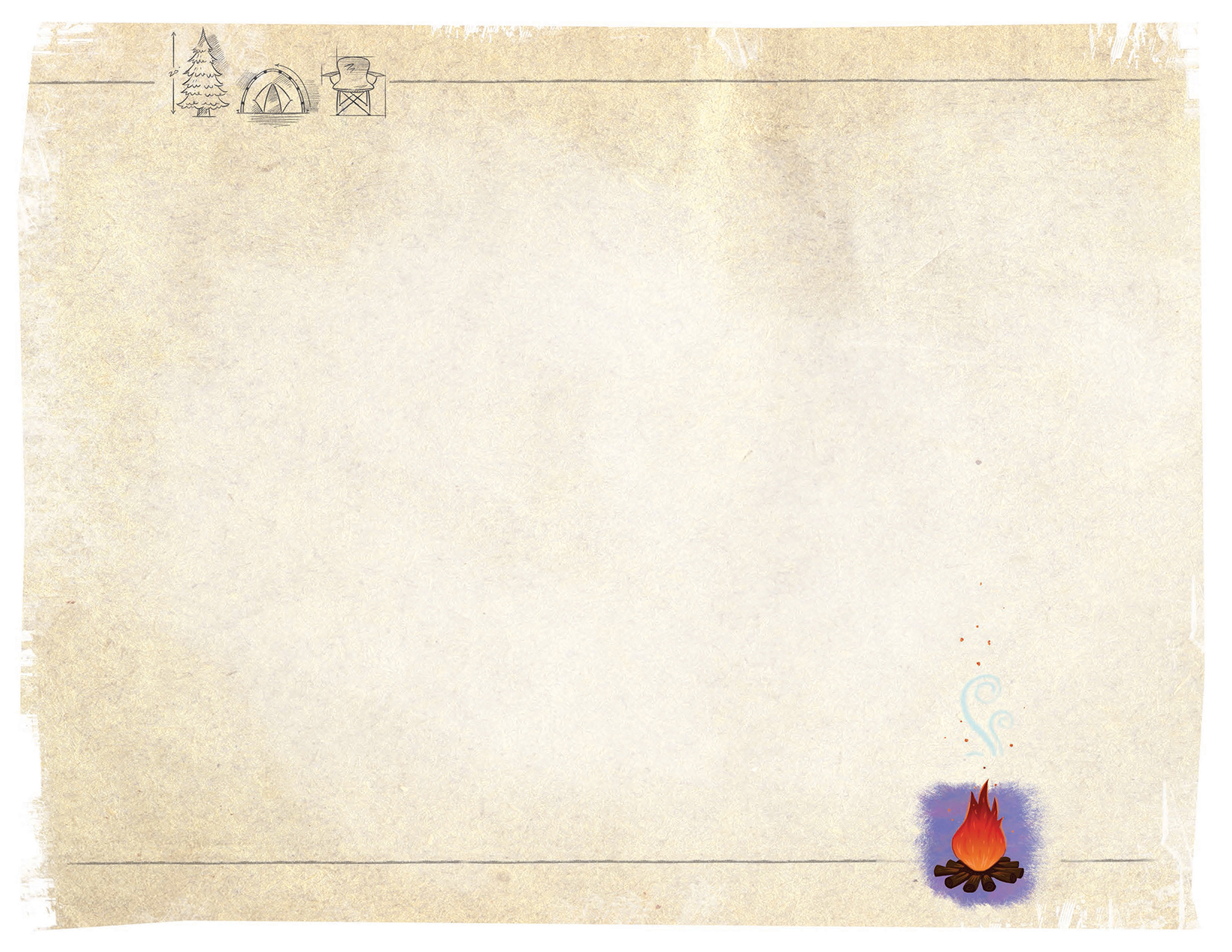 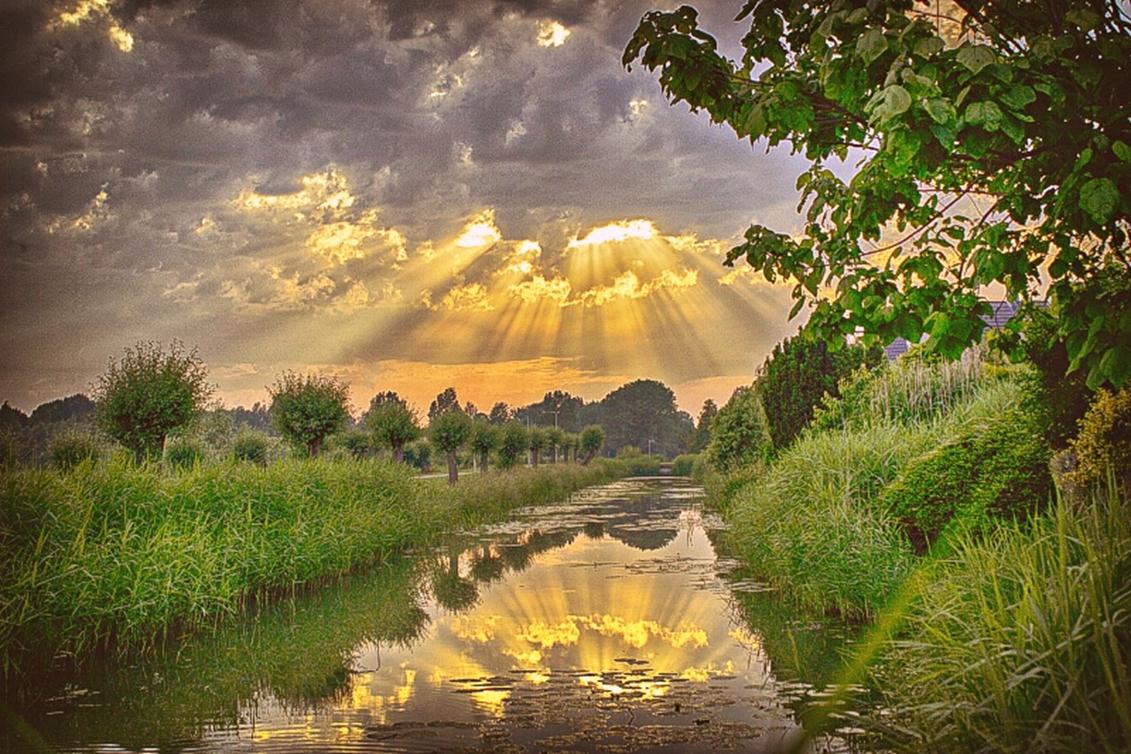 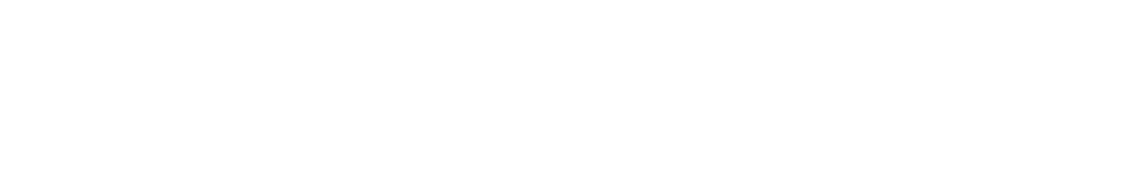 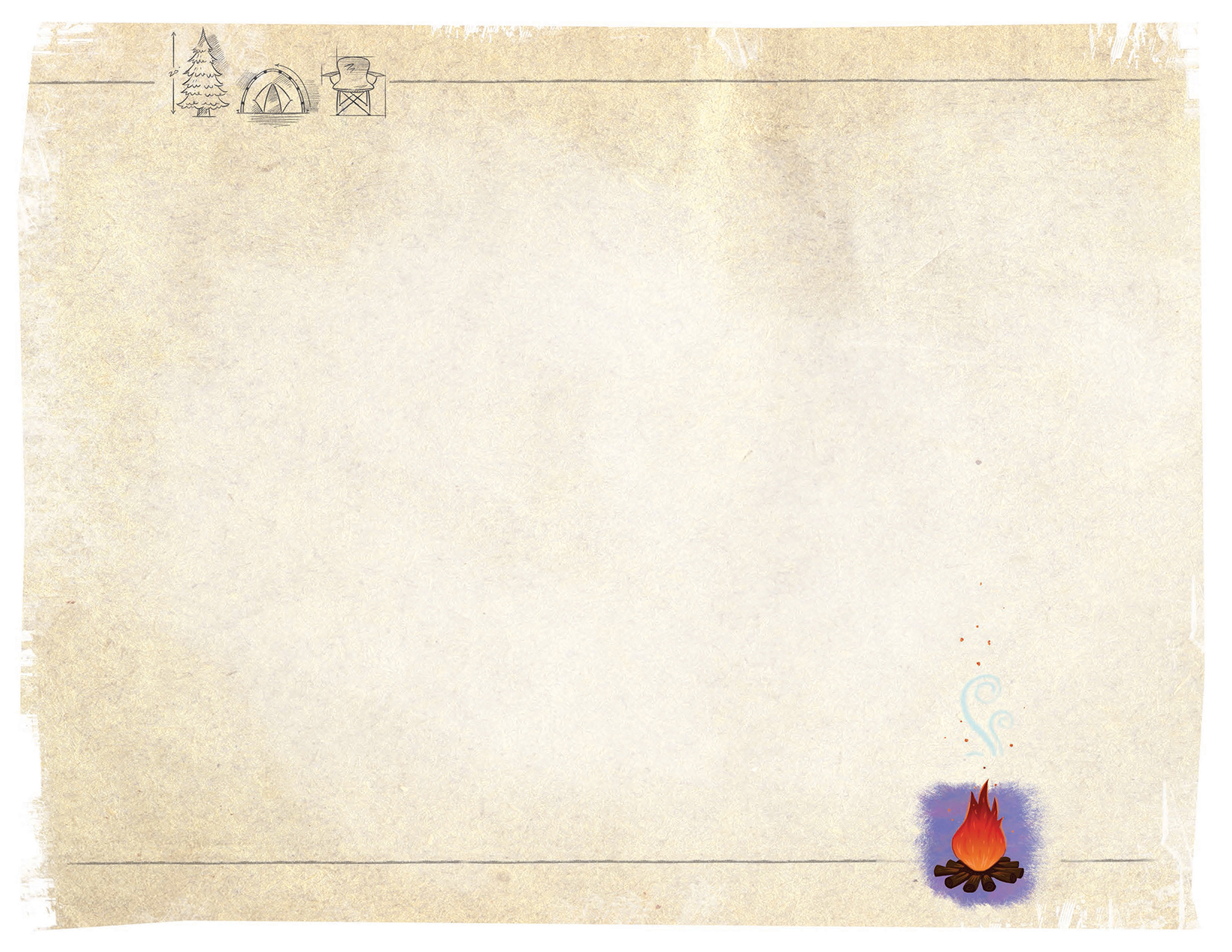 僕人之歌 (3):
50: 4～9 僕人的自白，祂信靠的心和態度，祂聆聽，受教，傳揚神，堅定

50:4 主 耶 和 華 賜 我 受 教 者 的 舌 頭 、 使 我 知 道 怎 樣 用 言 語 扶 助 疲 乏 的 人 ． 主 每 早 晨 提 醒 、 提 醒 我 的 耳 朵 、 使 我 能 聽 、 像 受 教 者 一 樣 。
50:5 主 耶 和 華 開 通 我 的 耳 朵 、 我 並 沒 有 違 背 、 也 沒 有 退 後 。

50:6 人 打 我 的 背 、 我 任 他 打 ． 人 拔 我 腮 頰 的 鬍 鬚 、 我 由 他 拔 ． 人 辱 我 吐 我 、 我 並 不 掩 面 。
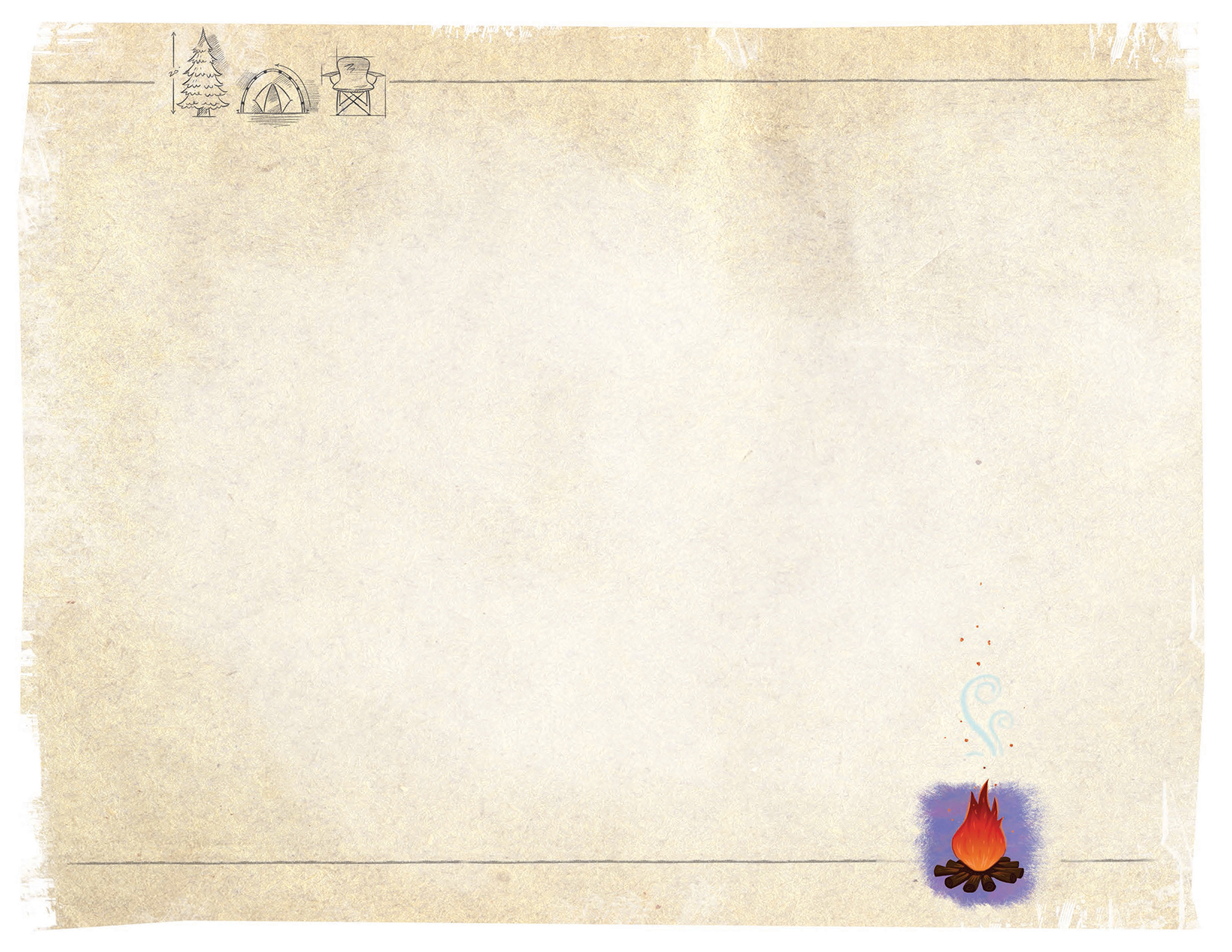 僕人之歌 (3):
50: 4～9 僕人的自白，祂信靠的心和態度，祂聆聽，受教，傳揚神，堅定
50:7 主 耶 和 華 必 幫 助 我 、 所 以 我 不 抱 愧 ． 我 硬 著 臉 面 好 像 堅 石 、 我 也 知 道 我 必 不 至 蒙 羞 。

50:8 稱 我 為 義 的 與 我 相 近 ． 誰 與 我 爭 論 、 可 以 與 我 一 同 站 立 ． 誰 與 我 作 對 、 可 以 就 近 我 來 。

50:9 主 耶 和 華 要 幫 助 我 ． 誰 能 定 我 有 罪 呢 。 他 們 都 像 衣 服 漸 漸 舊 了 、 為 蛀 蟲 所 咬 。
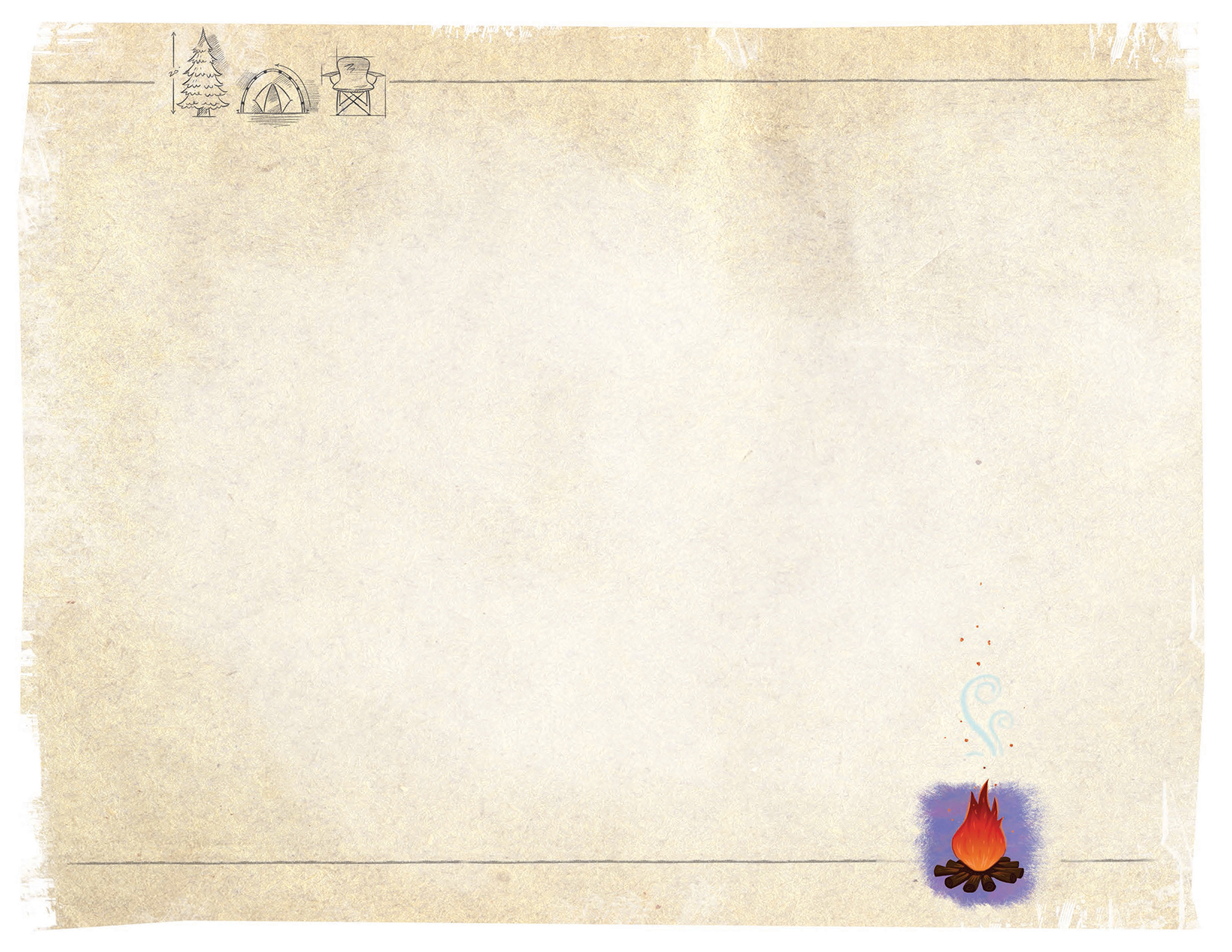 50:10-11凡敬畏神的必聽從祂

50:10 你 們 中 間 誰 是 敬 畏 耶 和 華 聽 從 他 僕 人 之 話 的 ． 這 人 行 在 暗 中 、 沒 有 亮 光 、 當 倚 靠 耶 和 華 的 名 、 仗 賴 自 己 的 　 神 。

50:11 凡 你 們 點 火 用 火 把 圍 繞 自 己 的 ． 可 以 行 在 你 們 的 火 焰 裡 、 並 你 們 所 點 的 火 把 中 。 這 是 我 手 所 定 的 ． 你 們 必 躺 在 悲 慘 之 中 。
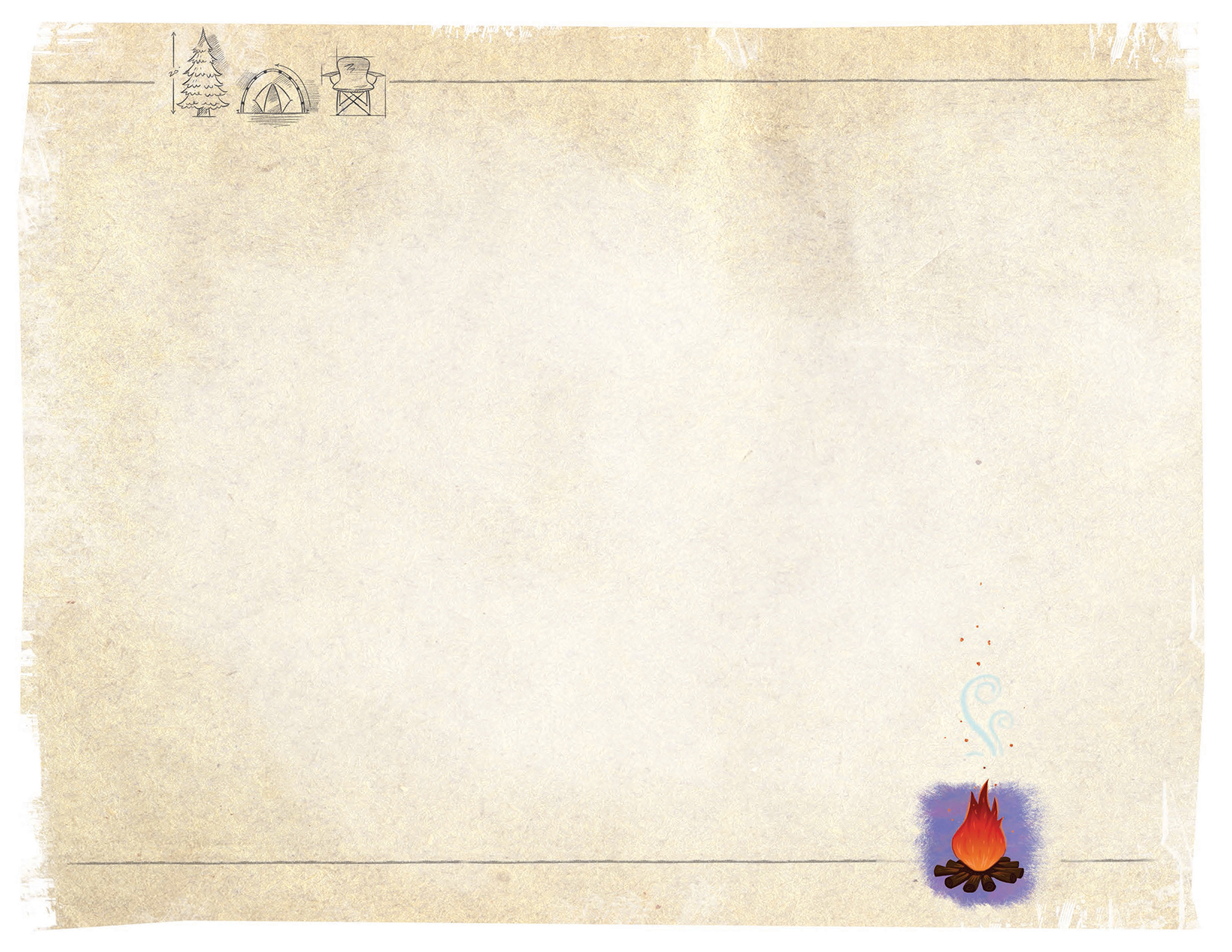 神預告差派祂的僕人救贖百姓 (51:11-15, 52:6–12)

51:11 耶 和 華 救 贖 的 民 必 歸 回 、 歌 唱 來 到 錫 安 ． 永 樂 必 歸 到 他 們 的 頭 上 、 他 們 必 得 著 歡 喜 快 樂 、 憂 愁 歎 息 盡 都 逃 避 。
51:12 惟 有 我 、 是 安 慰 你 們 的 ． 你 是 誰 、 竟 怕 那 必 死 的 人 、 怕 那 要 變 如 草 的 世 人 ．
51:13 卻 忘 記 鋪 張 諸 天 、 立 定 地 基 、 創 造 你 的 耶 和 華 ． 又 因 欺 壓 者 圖 謀 毀 滅 要 發 的 暴 怒 、 整 天 害 怕 ． 其 實 那 欺 壓 者 的 暴 怒 在 哪 裡 呢 。51:14 被 擄 去 的 快 得 釋 放 、 必 不 死 而 下 坑 ． 他 的 食 物 、 也 不 致 缺 乏 。51:15 我 是 耶 和 華 你 的 　 神 、 攪 動 大 海 、 使 海 中 的 波 浪 匉 訇 ． 萬 軍 之 耶 和 華 是 我 的 名 。
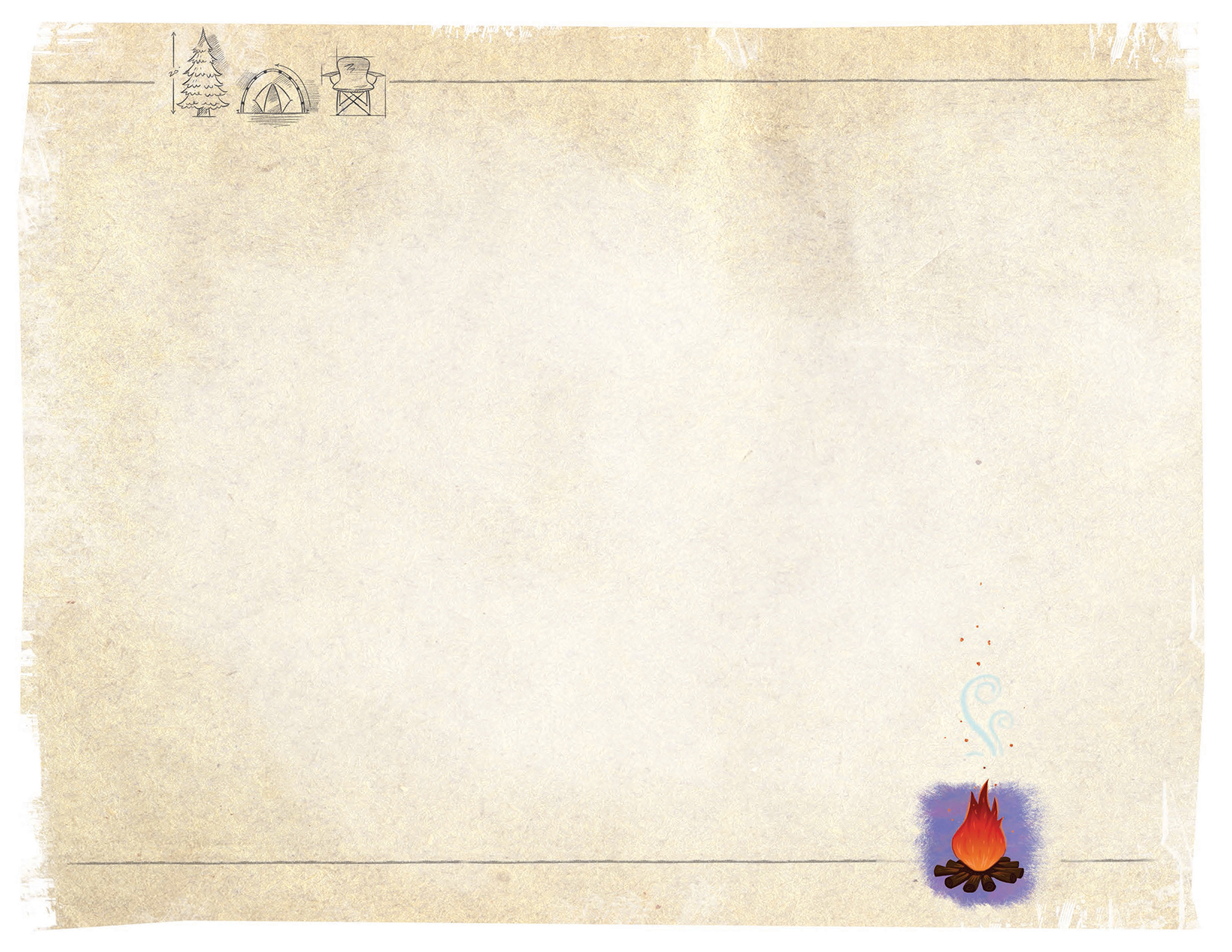 神預告差派祂的僕人救贖百姓 (51:11-15, 52:6–12)

52:6 所 以 我 的 百 姓 必 知 道 我 的 名 ． 到 那 日 他 們 必 知 道 說 這 話 的 就 是 我 ． 看 哪 、 是 我 。
52:7 那 報 佳 音 、 傳 平 安 、 報 好 信 、 傳 救 恩 的 、 對 錫 安 說 、 你 的 　 神 作 王 了 ． 這 人 的 腳 登 山 何 等 佳 美 。

52:8 聽 阿 、 你 守 望 之 人 的 聲 音 ． 他 們 揚 起 聲 來 、 一 同 歌 唱 ． 因 為 耶 和 華 歸 回 錫 安 的 時 候 、 他 們 必 親 眼 看 見 。
52:9 耶 路 撒 冷 的 荒 場 阿 、 要 發 起 歡 聲 、 一 同 歌 唱 ． 因 為 耶 和 華 安 慰 了 他 的 百 姓 、 救 贖 了 耶 路 撒 冷 。
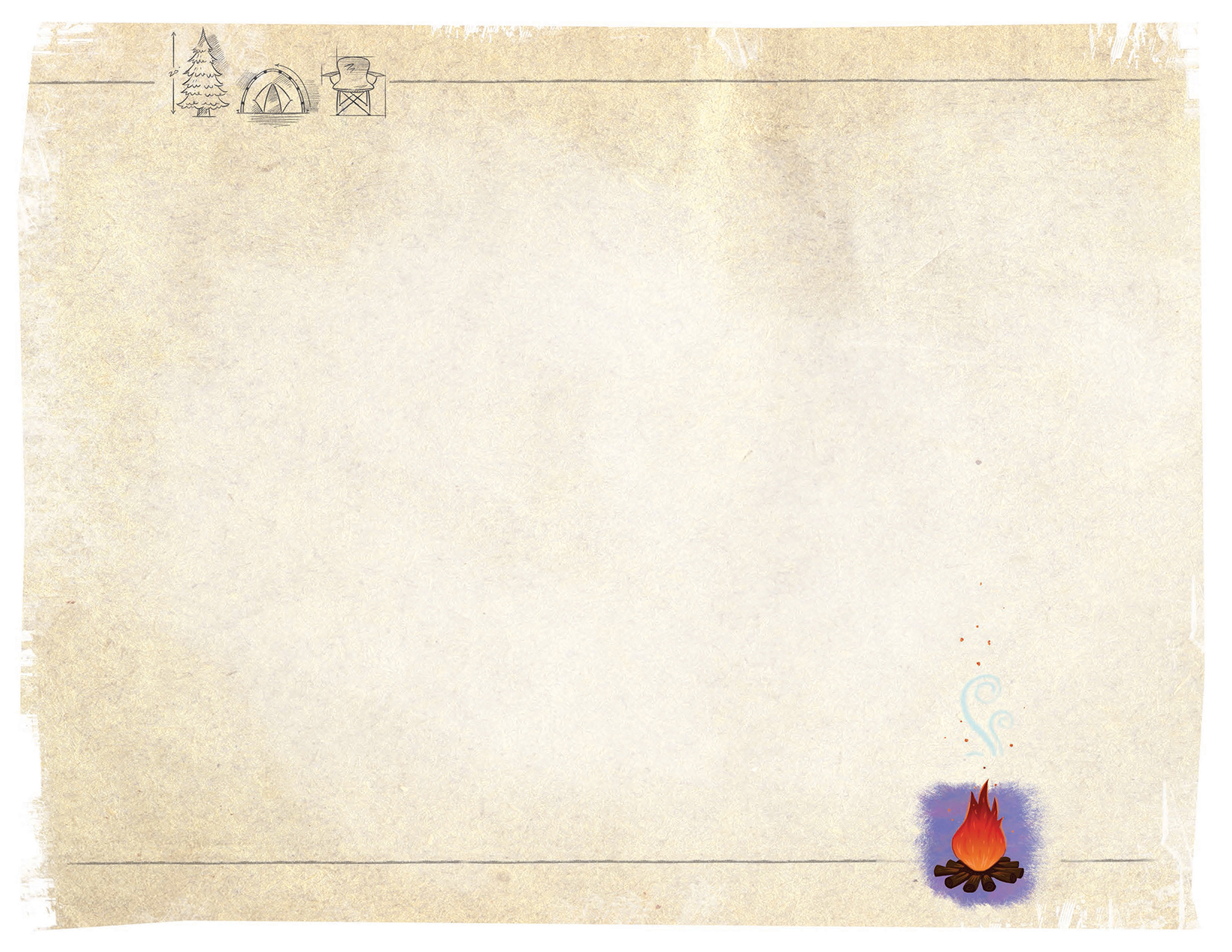 神預告差派祂的僕人救贖百姓 (51:11-15, 52:6–12):

52:10 耶 和 華 在 萬 國 眼 前 露 出 聖 臂 ． 地 極 的 人 都 看 見 我 們 　 神 的 救 恩 了 。

52:11	 你 們 離 開 罷 、 離 開 罷 、 從 巴 比 倫 出 來 、 不 要 沾 不 潔 淨 的 物 ． 要 從 其 中 出 來 ． 你 們 扛 抬 耶 和 華 器 皿 的 人 哪 、 務 要 自 潔 。

52:12 你 們 出 來 必 不 至 急 忙 、 也 不 至 奔 逃 ． 因 為 耶 和 華 必 在 你 們 前 頭 行 ． 以 色 列 的 　 神 必 作 你 們 的 後 盾 。
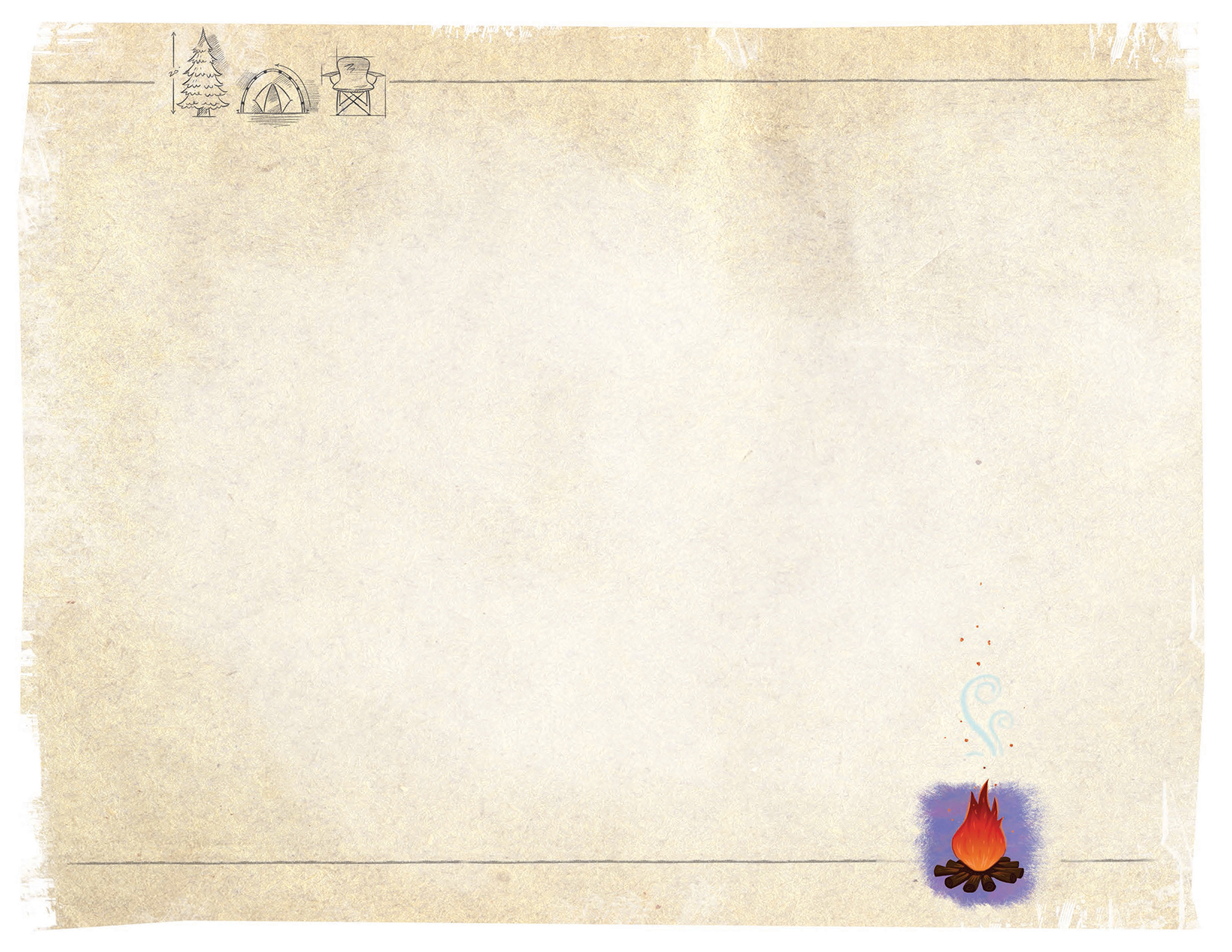 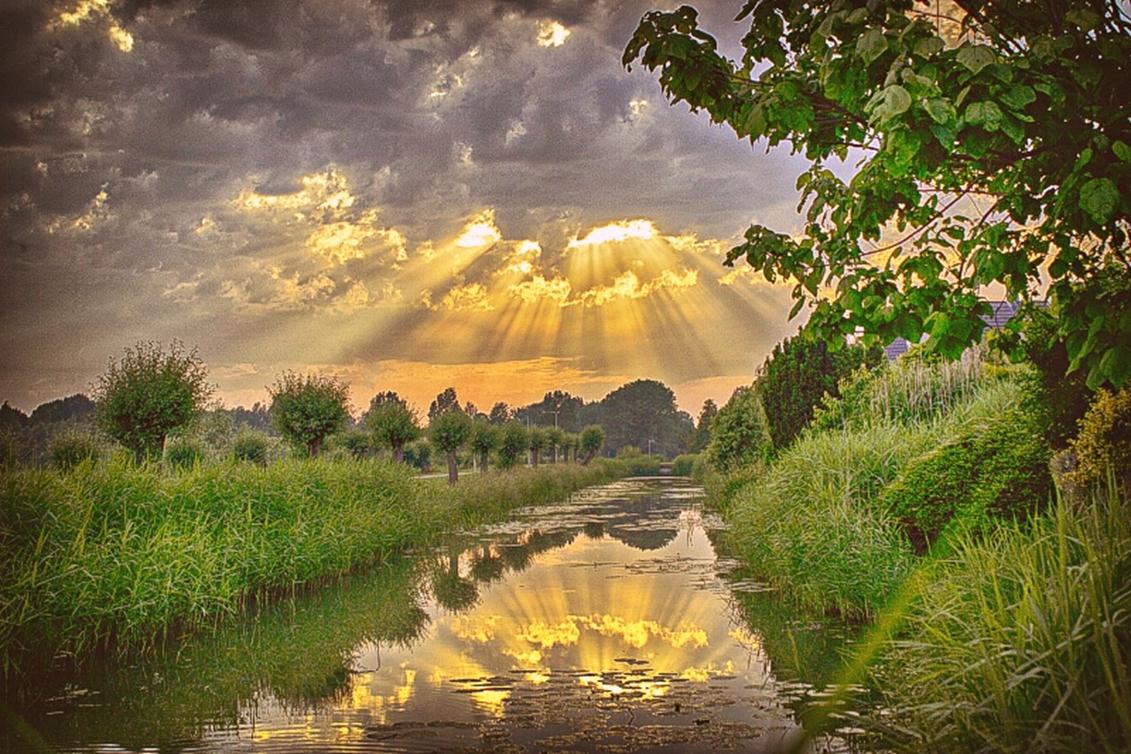 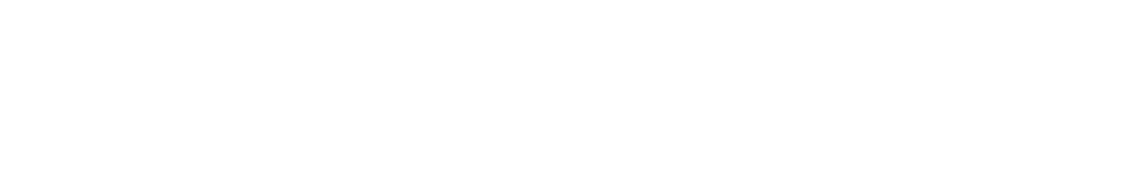 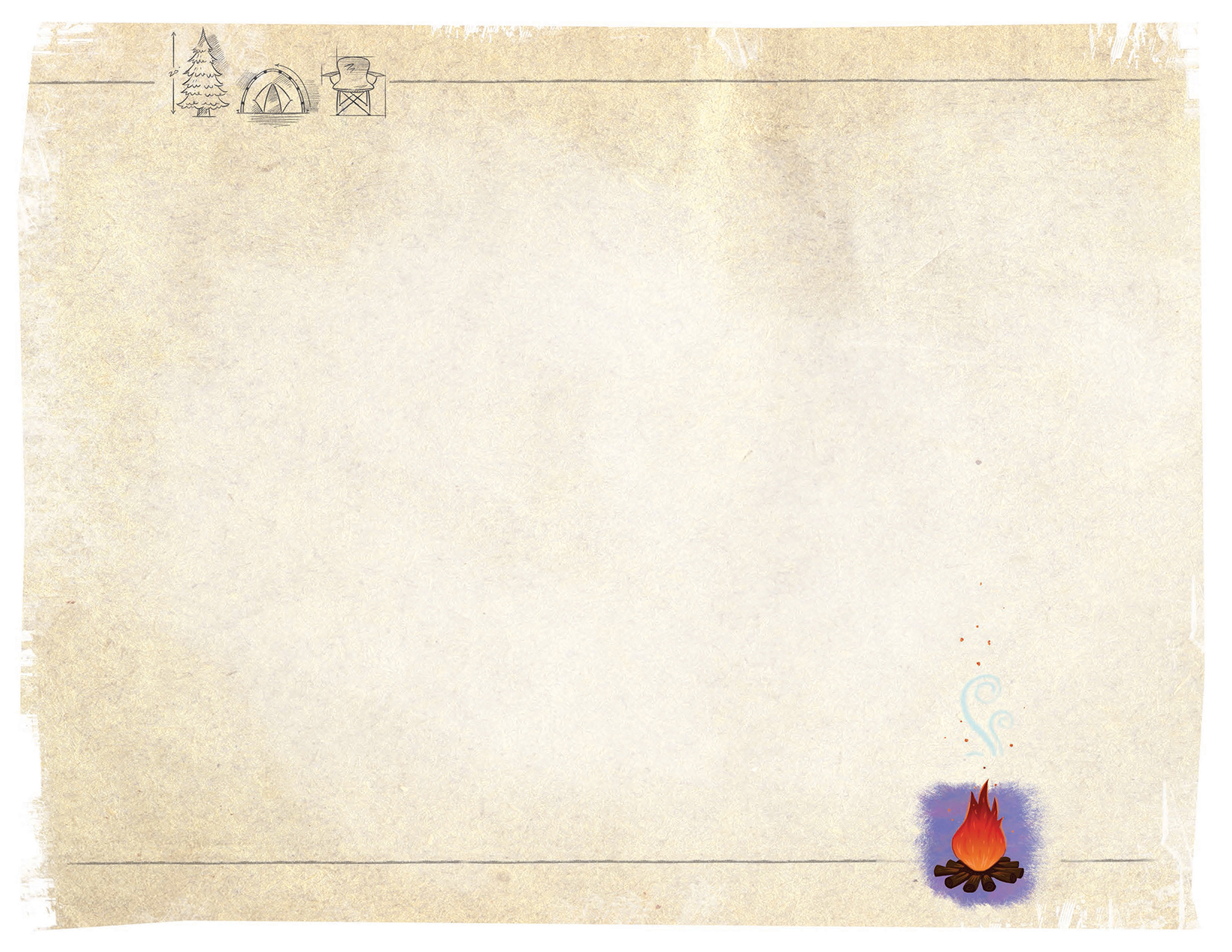 僕人之歌 (4):
52:13～53:15 僕人的使命，以無罪代有罪的人受死，贖罪

52:13 我 的 僕 人 行 事 必 有 智 慧 、 必 被 高 舉 上 升 、 且 成 為 至 高 。

52:14 許 多 人 因 他 驚 奇 、 他 的 面 貌 比 別 人 憔 悴 、 他 的 形 容 比 世 人 枯 槁 。
 
52:15 這 樣 、 他 必 洗 淨 許 多 國 民 ． 君 王 要 向 他 閉 口 ． 因 所 未 曾 傳 與 他 們 的 、 他 們 必 看 見 ． 未 曾 聽 見 的 、 他 們 要 明 白 。
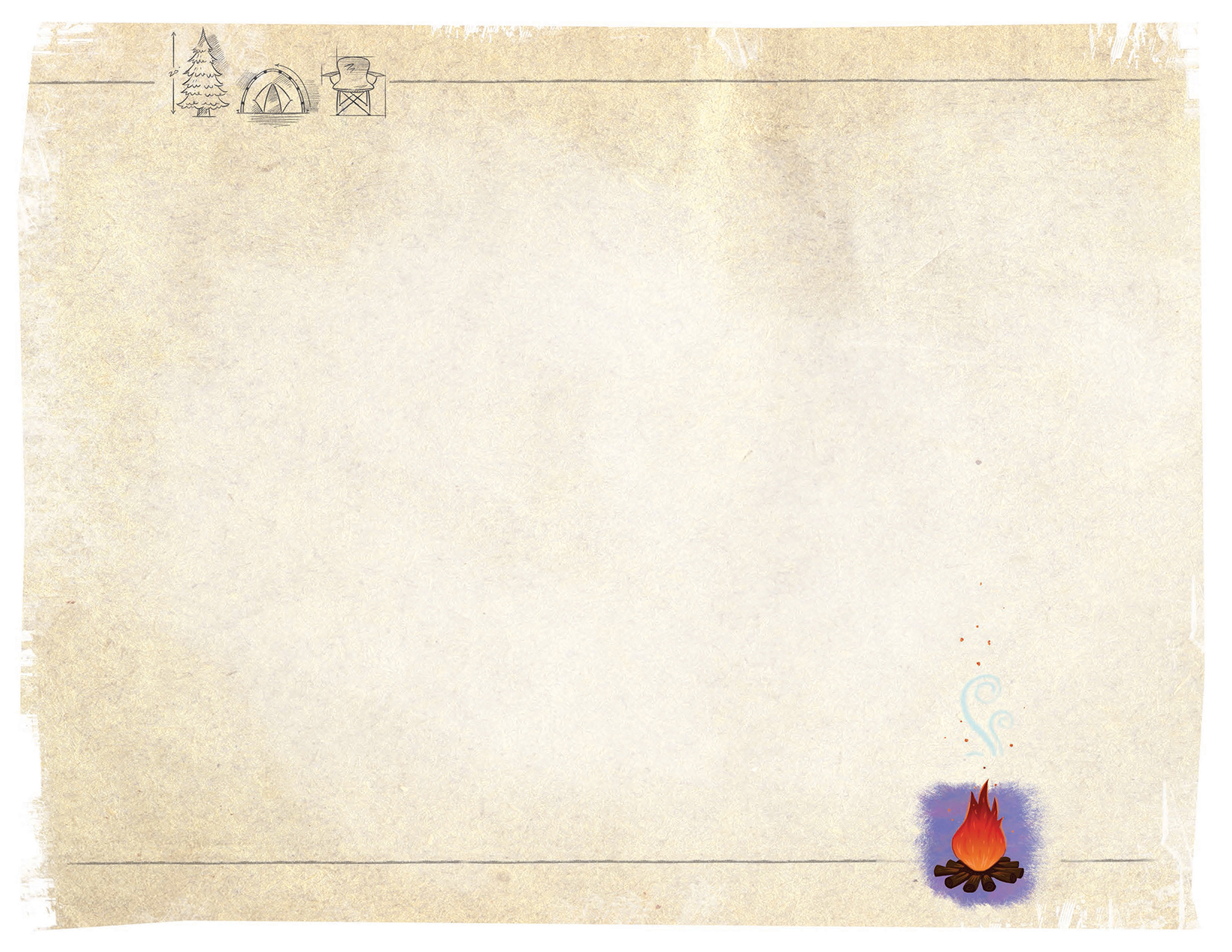 僕人之歌 (4):
53:1～12 僕人的使命，以無罪代有罪的人受死，贖罪

53:1 我 們 所 傳 的 、 有 誰 信 呢 ． 耶 和 華 的 膀 臂 向 誰 顯 露 呢 。

53:2 他 在 耶 和 華 面 前 生 長 如 嫩 芽 、 像 根 出 於 乾 地 ． 他 無 佳 形 美 容 、 我 們 看 見 他 的 時 候 、 也 無 美 貌 使 我 們 羨 慕 他 。

53:3 他 被 藐 視 、 被 人 厭 棄 、 多 受 痛 苦 、 常 經 憂 患 。 他 被 藐 視 、 好 像 被 人 掩 面 不 看 的 一 樣 ． 我 們 也 不 尊 重 他 。
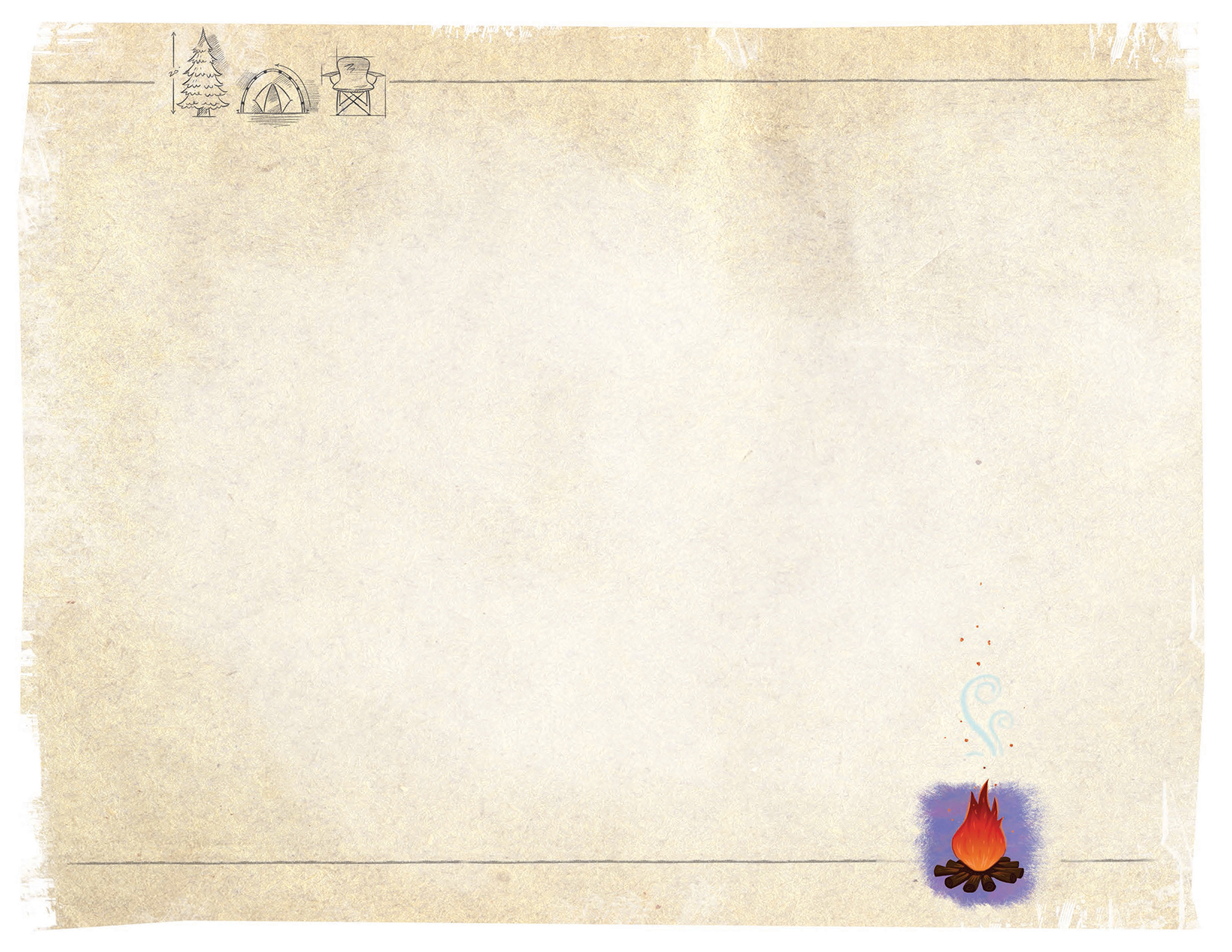 僕人之歌 (4):
53:1～12 僕人的使命，以無罪代有罪的人受死，贖罪

53:4 他 誠 然 擔 當 我 們 的 憂 患 、 背 負 我 們 的 痛 苦 ． 我 們 卻 以 為 他 受 責 罰 、 被 　 神 擊 打 苦 待 了 。

53:5 那 知 他 為 我 們 的 過 犯 受 害 、 為 我 們 的 罪 孽 壓 傷 ． 因 他 受 的 刑 罰 我 們 得 平 安 ． 因 他 受 的 鞭 傷 我 們 得 醫 治 。

53:6 我 們 都 如 羊 走 迷 、 各 人 偏 行 己 路 ． 耶 和 華 使 我 們 眾 人 的 罪 孽 都 歸 在 他 身 上 。
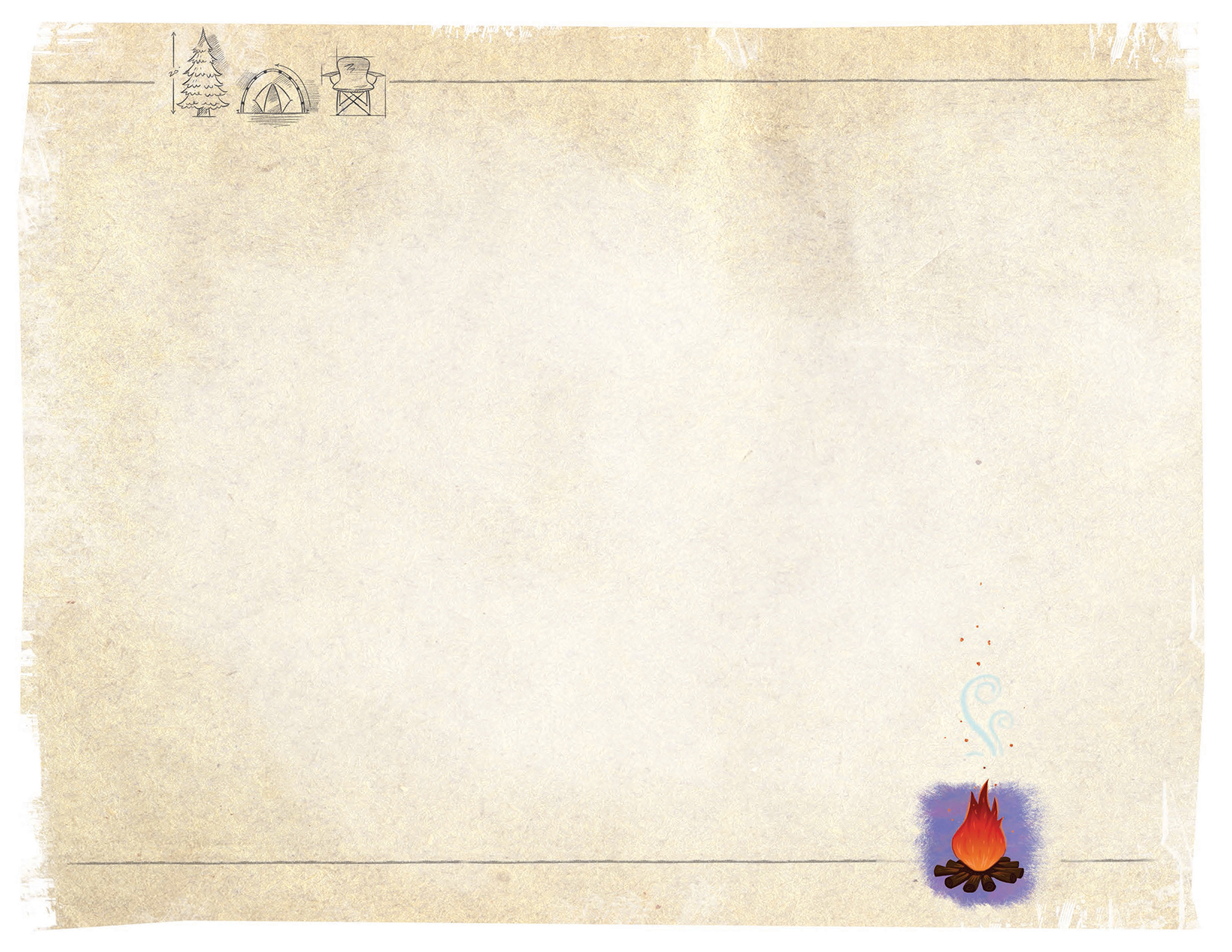 僕人之歌 (4):
53:1～12 僕人的使命，以無罪代有罪的人受死，贖罪
53:7 他 被 欺 壓 、 在 受 苦 的 時 候 卻 不 開 口 ． 他 像 羊 羔 被 牽 到 宰 殺 之 地 、 又 像 羊 在 剪 毛 的 人 手 下 無 聲 、 他 也 是 這 樣 不 開 口 ．

53:8 因 受 欺 壓 和 審 判 他 被 奪 去 ． 至 於 他 同 世 的 人 、 誰 想 他 受 鞭 打 、 從 活 人 之 地 被 剪 除 、 是 因 我 百 姓 的 罪 過 呢 。

53:9 他 雖 然 未 行 強 暴 、 口 中 也 沒 有 詭 詐 、 人 還 使 他 與 惡 人 同 埋 ． 誰 知 死 的 時 候 與 財 主 同 葬 。
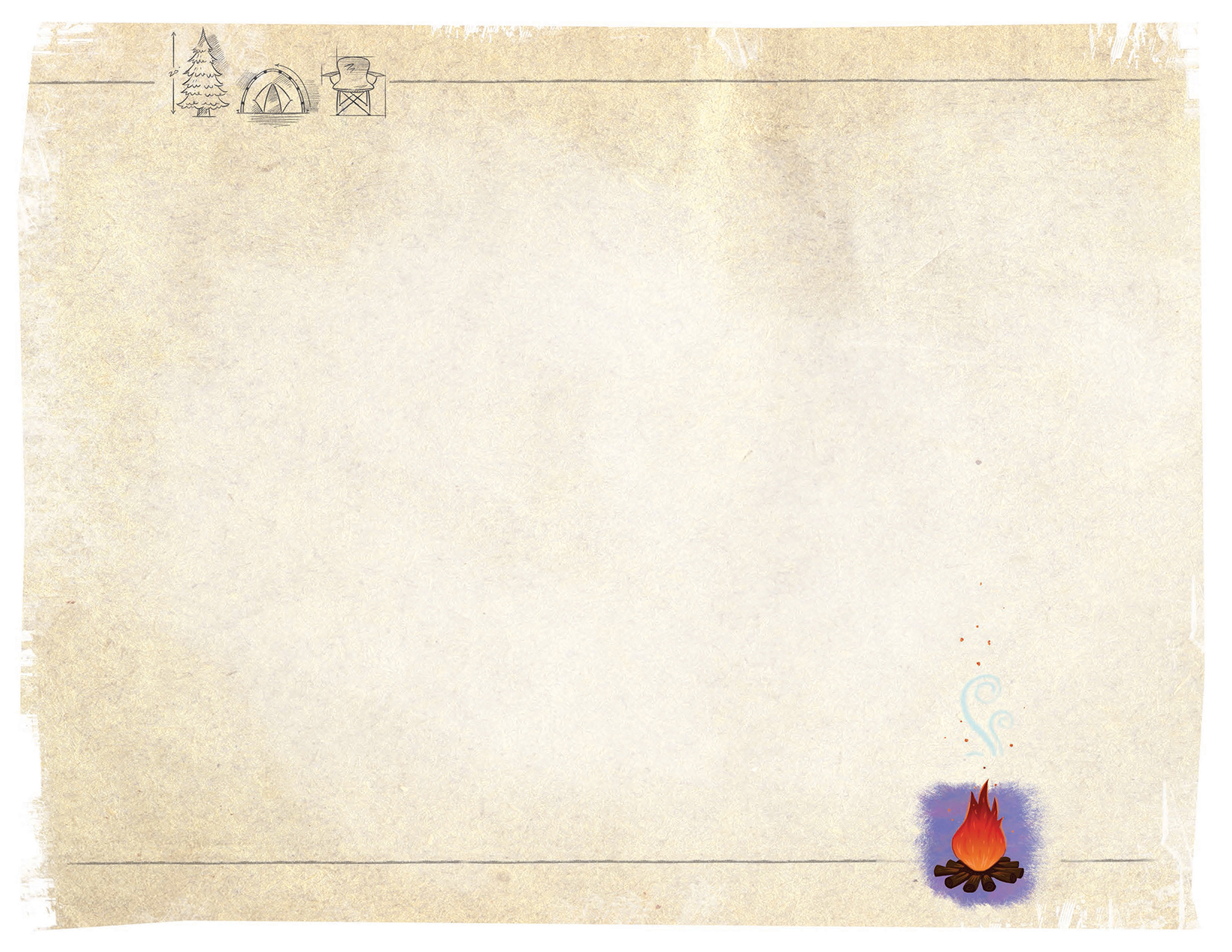 僕人之歌 (4):
53:1～12 僕人的使命，以無罪代有罪的人受死，贖罪
53:10	 耶 和 華 卻 定 意 將 他 壓 傷 、 使 他 受 痛 苦 ． 耶 和 華 以 他 為 贖 罪 祭 ． 他 必 看 見 後 裔 、 並 且 延 長 年 日 。 耶 和 華 所 喜 悅 的 事 、 必 在 他 手 中 亨 通 。
53:11 他 必 看 見 自 己 勞 苦 的 功 效 、 便 心 滿 意 足 ． 有 許 多 人 、 因 認 識 我 的 義 僕 得 稱 為 義 ． 並 且 他 要 擔 當 他 們 的 罪 孽 。
53:12 所 以 我 要 使 他 與 位 大 的 同 分 、 與 強 盛 的 均 分 擄 物 ． 因 為 他 將 命 傾 倒 、 以 致 於 死 ． 他 也 被 列 在 罪 犯 之 中 ． 他 卻 擔 當 多 人 的 罪 、 又 為 罪 犯 代 求 。
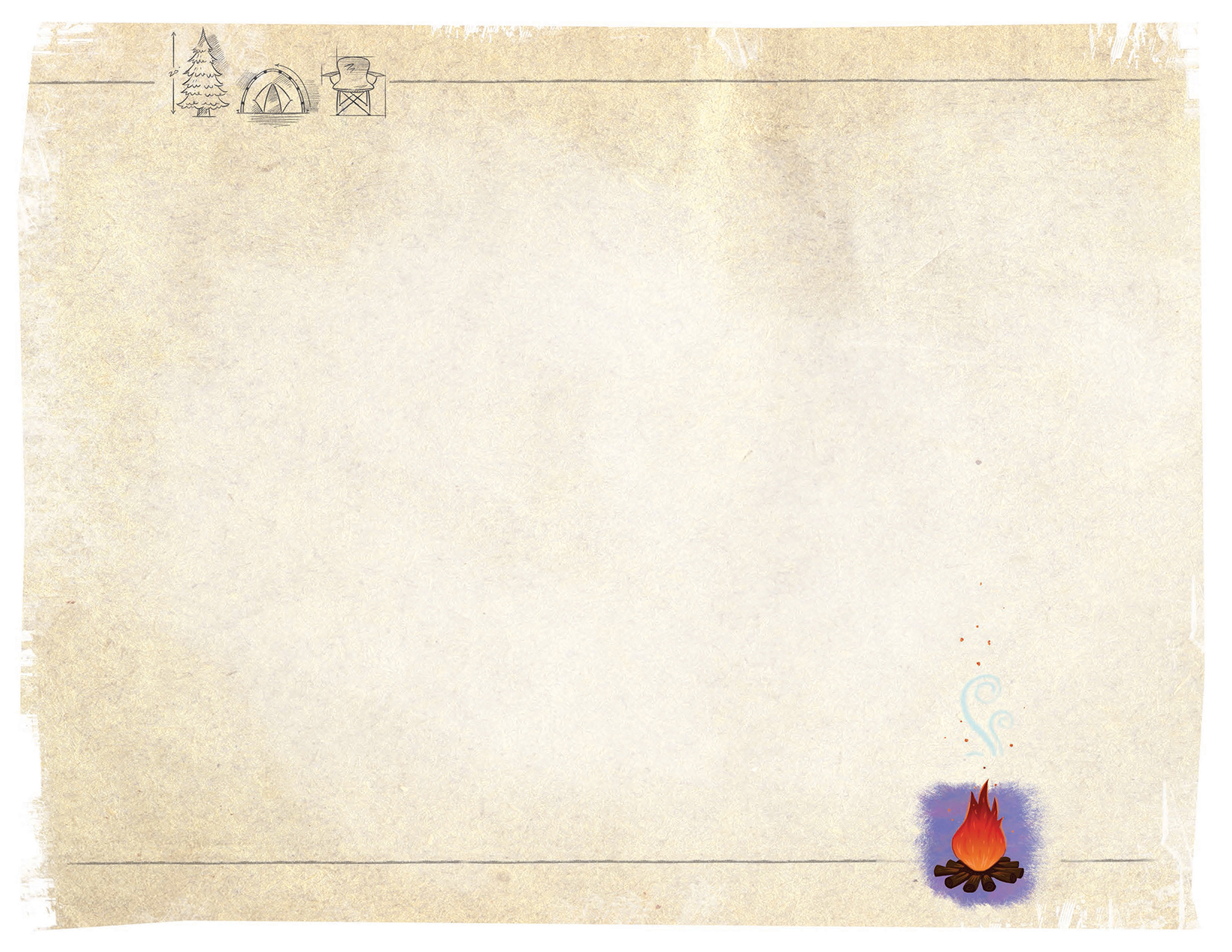 僕人之歌 (4):
53:1～12 僕人的使命，以無罪代有罪的人受死，贖罪
53:10	 耶 和 華 卻 定 意 將 他 壓 傷 、 使 他 受 痛 苦 ． 耶 和 華 以 他 為 贖 罪 祭 ． 他 必 看 見 後 裔 、 並 且 延 長 年 日 。 耶 和 華 所 喜 悅 的 事 、 必 在 他 手 中 亨 通 。
53:11 他 必 看 見 自 己 勞 苦 的 功 效 、 便 心 滿 意 足 ． 有 許 多 人 、 因 認 識 我 的 義 僕 得 稱 為 義 ． 並 且 他 要 擔 當 他 們 的 罪 孽 。
53:12 所 以 我 要 使 他 與 位 大 的 同 分 、 與 強 盛 的 均 分 擄 物 ． 因 為 他 將 命 傾 倒 、 以 致 於 死 ． 他 也 被 列 在 罪 犯 之 中 ． 他 卻 擔 當 多 人 的 罪 、 又 為 罪 犯 代 求 。
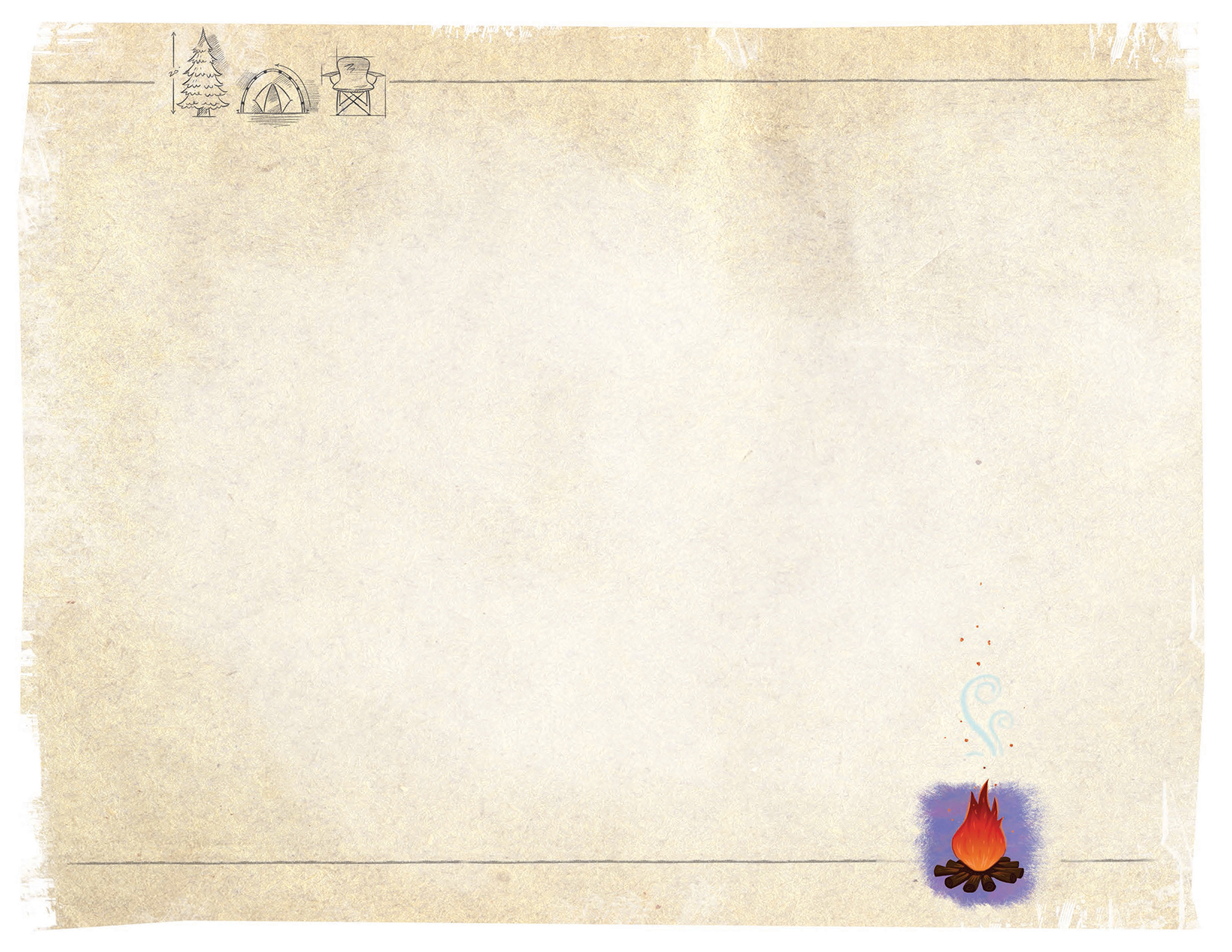 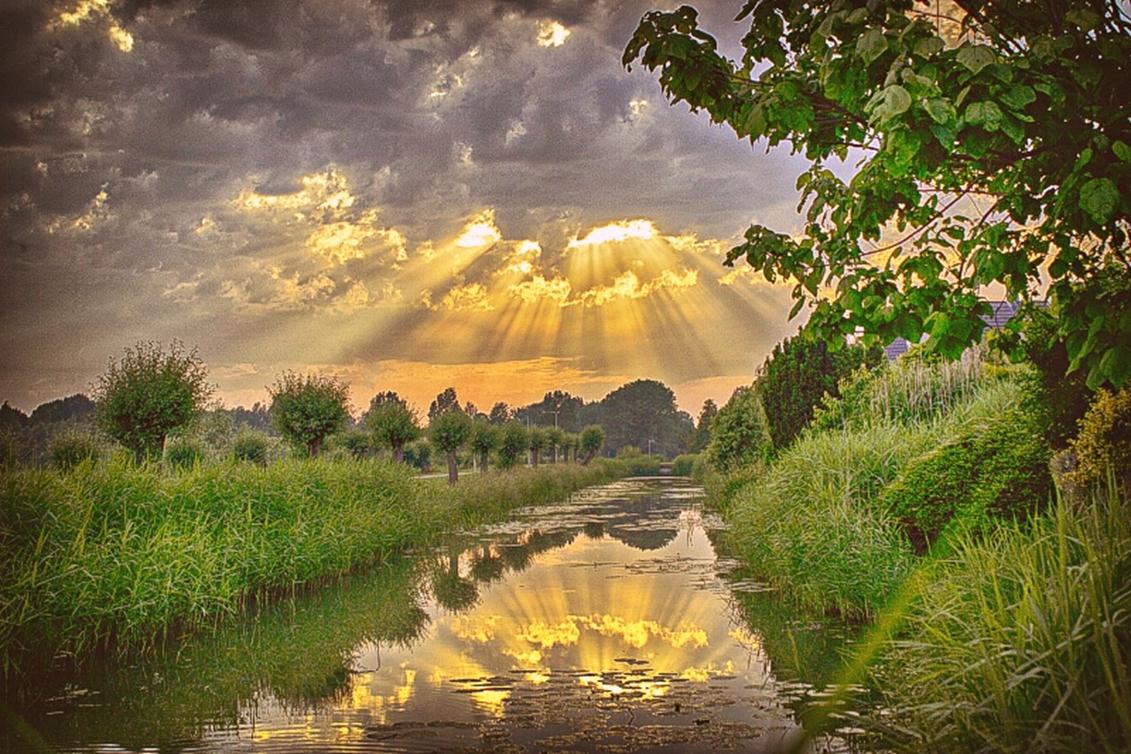 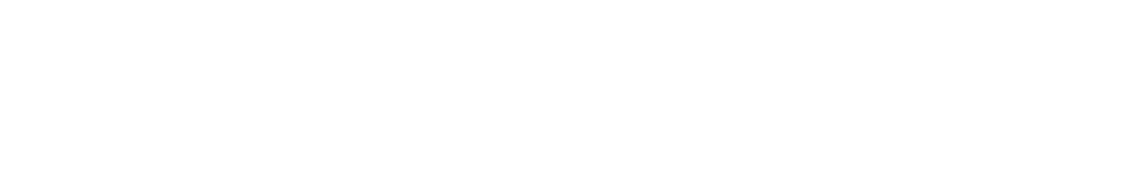 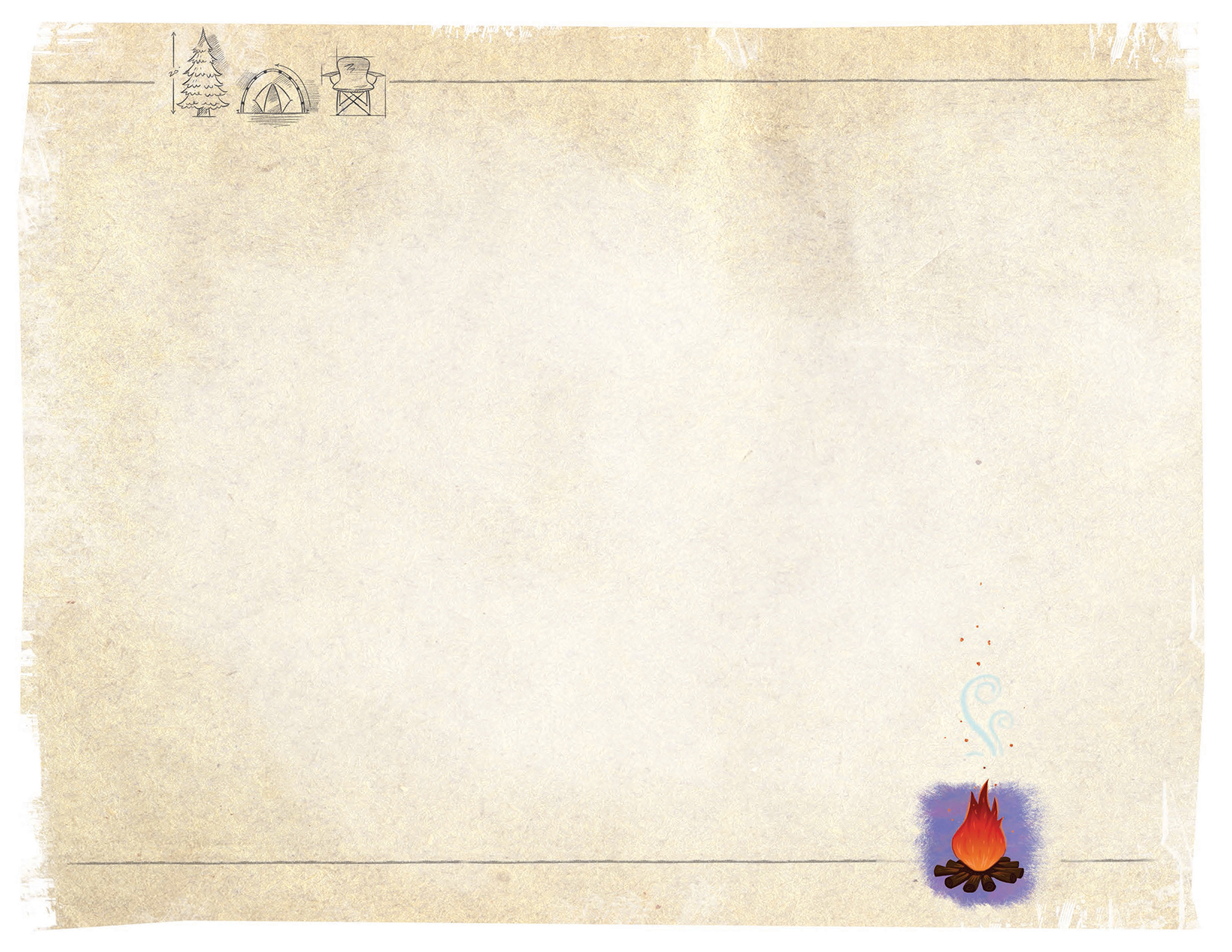 賽 52:15 這 樣 、 他 必 洗 淨 許 多 國 民 ． 君 王 要 向 他 閉 口 ． 因 所 未 曾 傳 與 他 們 的 、 他 們 必 看 見 ． 未 曾 聽 見 的 、 他 們 要 明 白 。
______________________________________________________
路 24:25 耶 穌 對 他 們 說 、 無 知 的 人 哪 ． 先 知 所 說 的 一 切 話 、 你 們 的 心 、 信 得 太 遲 鈍 了 。

24:26 基 督 這 樣 受 害 、 又 進 入 他 的 榮 耀 、 豈 不 是 應 當 的 麼 。

24:27 於 是 從 摩 西 和 眾 先 知 起 、 凡 經 上 所 指 著 自 己 的 話 、 都 給 他 們 講 解 明 白 了 。
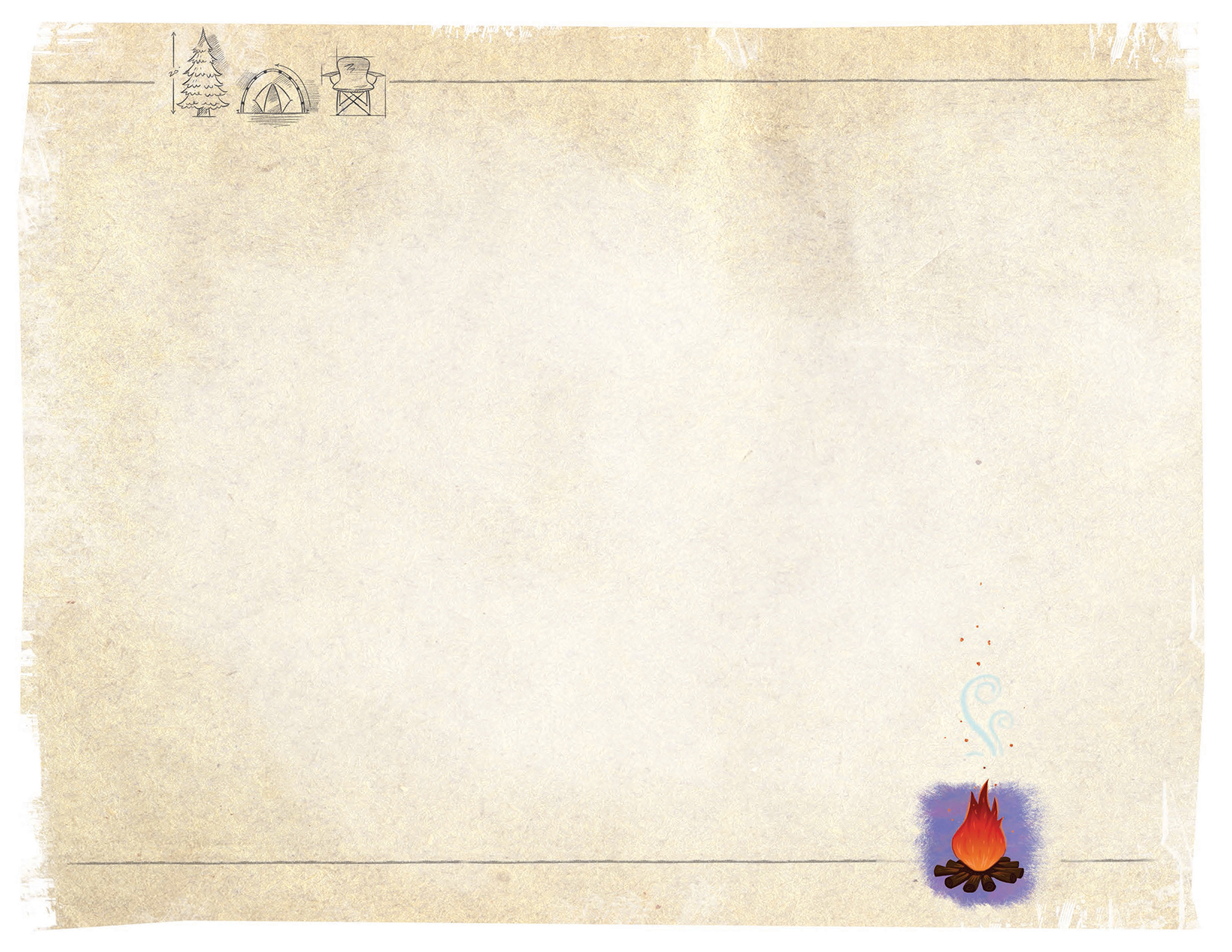 賽 52:13 我 的 僕 人 行 事 必 有 智 慧 、 必 被 高 舉 上 升 、 且 成 為 至 高 。

53:2 他 在 耶 和 華 面 前 生 長 如 嫩 芽 、 像 根 出 於 乾 地 ． 他 無 佳 形 美 容 、 我 們 看 見 他 的 時 候 、 也 無 美 貌 使 我 們 羨 慕 他 。
______________________________________________________

腓 2:5 你 們 當 以 基 督 耶 穌 的 心 為 心 。
2:6 他 本 有 　 神 的 形 像 、 不 以 自 己 與 　 神 同 等 為 強 奪 的 ．2:7 反 倒 虛 己 、 取 了 奴 僕 的 形 像 、 成 為 人 的 樣 式 ．2:8 既 有 人 的 樣 子 、 就 自 己 卑 微 、 存 心 順 服 、 以 至 於 死 、 且 死 在 十 字 架 上 。
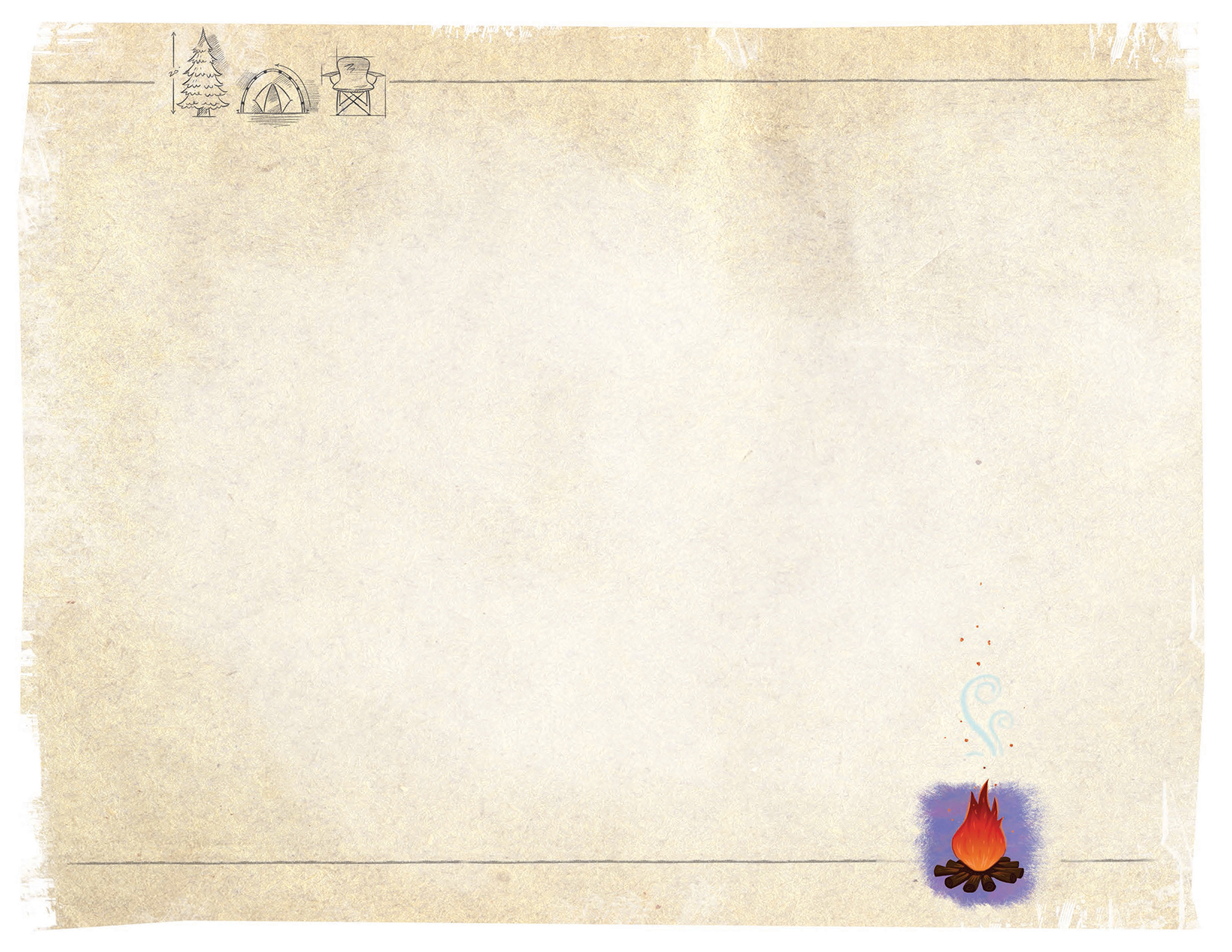 賽 53:3 他 被 藐 視 、 被 人 厭 棄 、 多 受 痛 苦 、 常 經 憂 患 。 他 被 藐 視 、 好 像 被 人 掩 面 不 看 的 一 樣 ． 我 們 也 不 尊 重 他 。
______________________________________________________

可 8:29 ... 問 他 們 說 、 你 們 說 我 是 誰 ． 彼 得 回 答 說 、 你 是 基 督 。8:30 耶 穌 就 禁 戒 他 們 、 不 要 告 訴 人 。

8:31 從 此 他 教 訓 他 們 說 、 人 子 必 須 受 許 多 的 苦 、 被 長 老 祭 司 長 和 文 士 棄 絕 、 並 且 被 殺 、 過 三 天 復 活 。
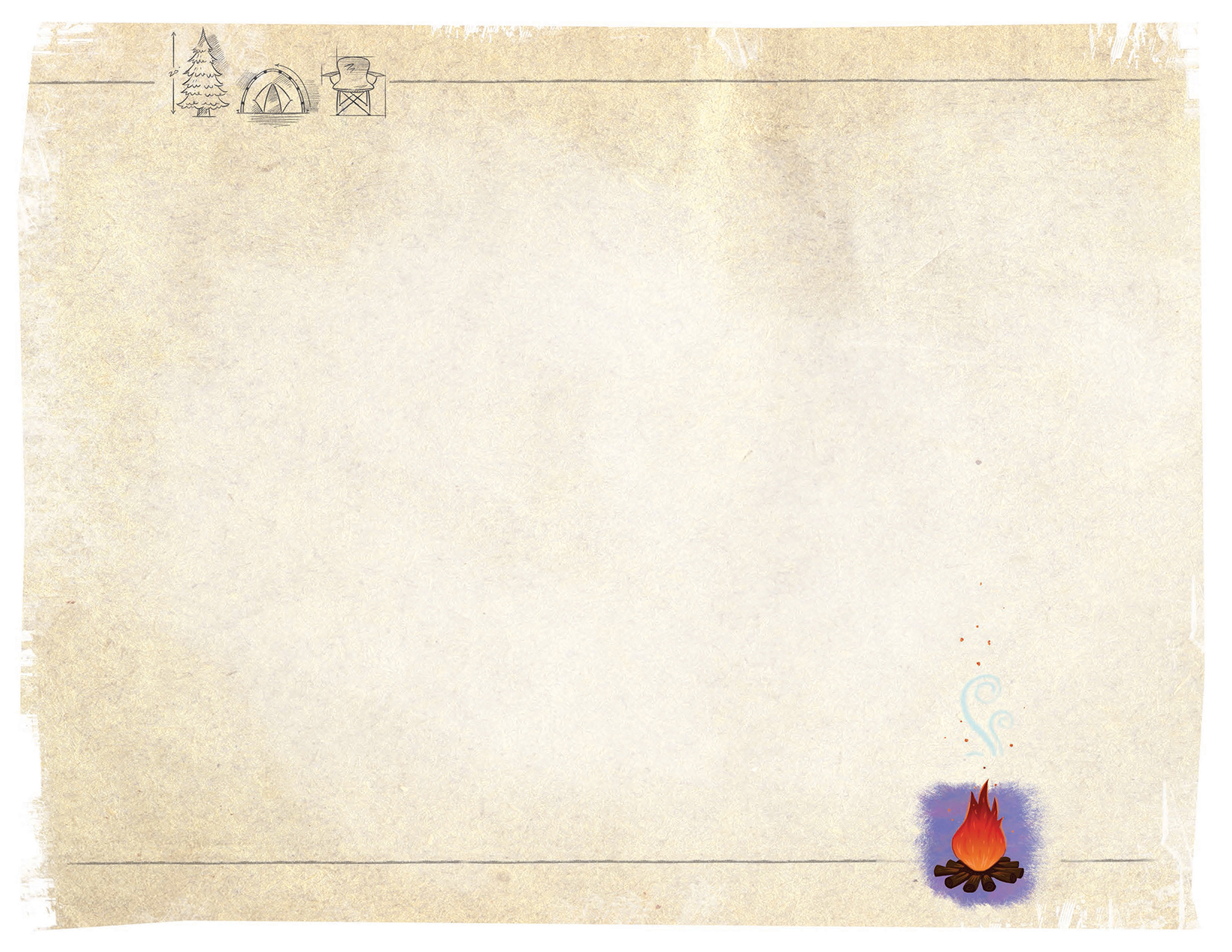 約 1:11 他 到 自 己 的 地 方 來 、 自 己 的 人 倒 不 接 待 他 。

1:12 凡 接 待 他 的 、 就 是 信 他 名 的 人 、 他 就 賜 他 們 權 柄 、 作 　 神 的 兒 女 。
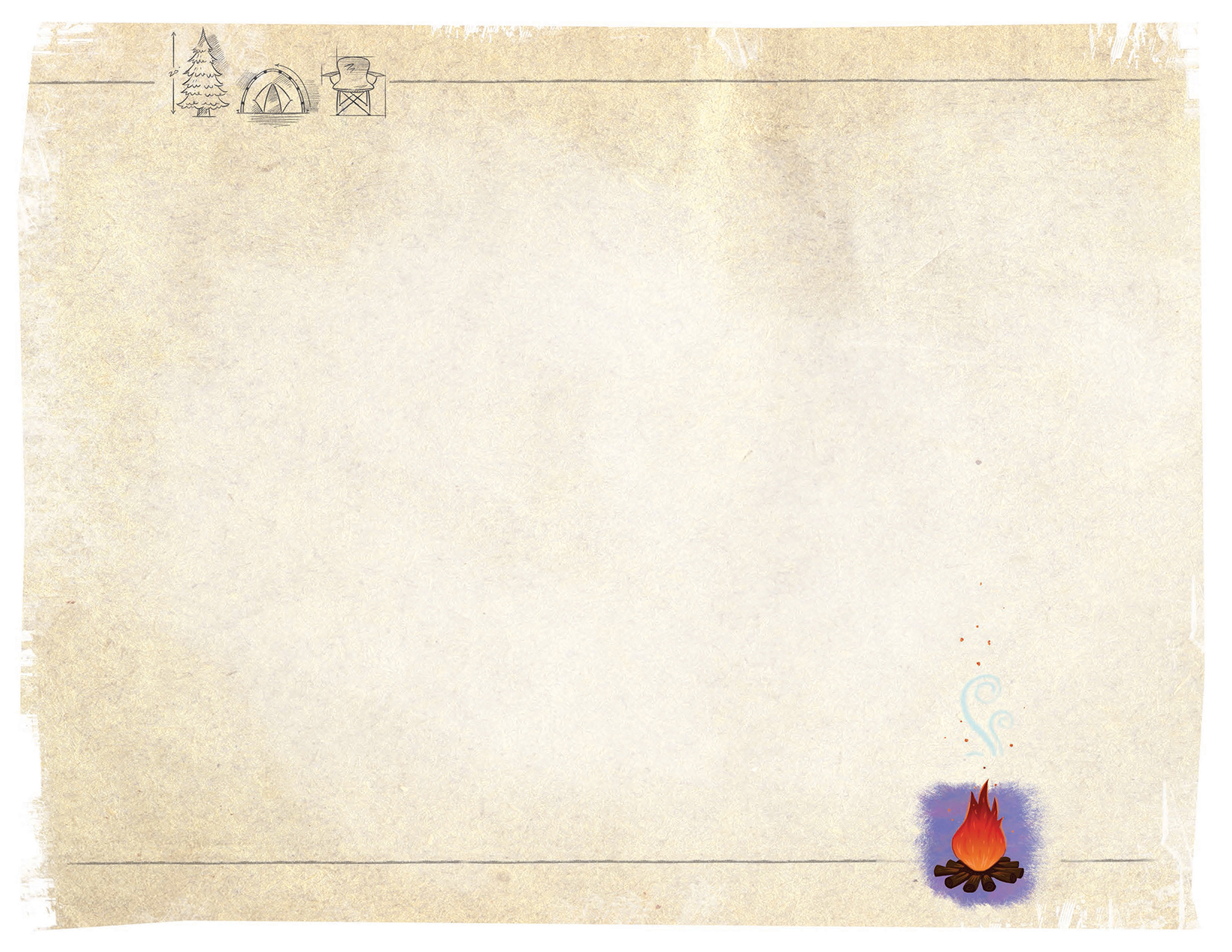 賽 53:7 他 被 欺 壓 、 在 受 苦 的 時 候 卻 不 開 口 ．他 像 羊 羔 被 牽 到 宰 殺 之 地 、 又 像 羊 在 剪 毛 的 人 手 下 無 聲 、 他 也 是 這 樣 不 開 口 ．
______________________________________________________

太 27:12 他 被 祭 司 長 和 長 老 控 告 的 時 候 、 甚 麼 都 不 回 答 。

27:13 彼 拉 多 就 對 他 說 、 他 們 作 見 證 、 告 你 這 麼 多 的 事 、 你 沒 有 聽 見 麼 。

27:14 耶 穌 仍 不 回 答 、 連 一 句 話 也 不 說 、 以 致 巡 撫 甚 覺 希 奇 。
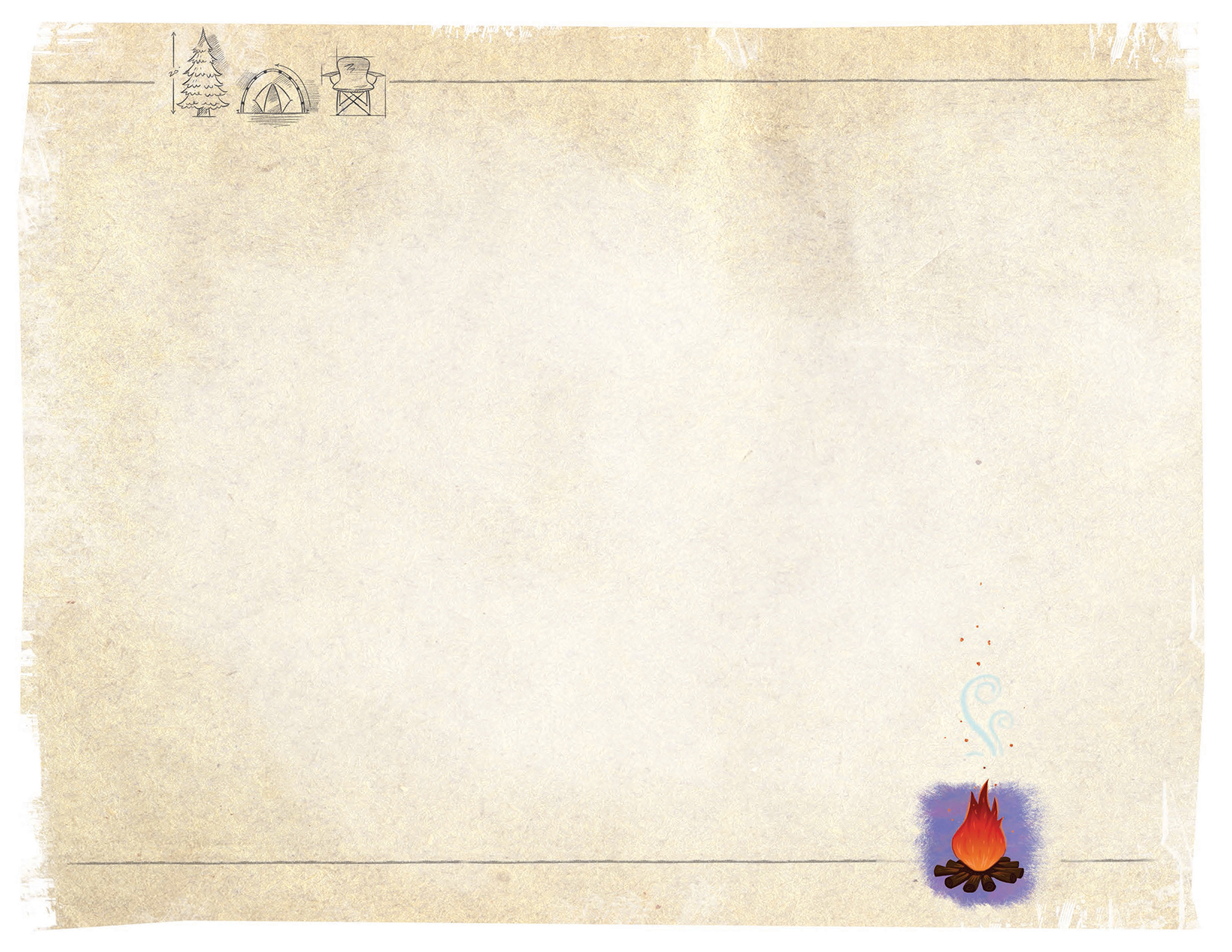 彼前 2:21 你 們 蒙 召 原 是 為 此 ． 因 基 督 也 為 你 們 受 過 苦 、 給 你 們 留 下 榜 樣 、 叫 你 們 跟 隨 他 的 腳 蹤 行 ．

2:22 他 並 沒 有 犯 罪 、 口 裡 也 沒 有 詭 詐 ．

2:23 他 被 罵 不 還 口 ． 受 害 不 說 威 嚇 的 話 ． 只 將 自 己 交 託 那 按 公 義 審 判 人 的 主 ．
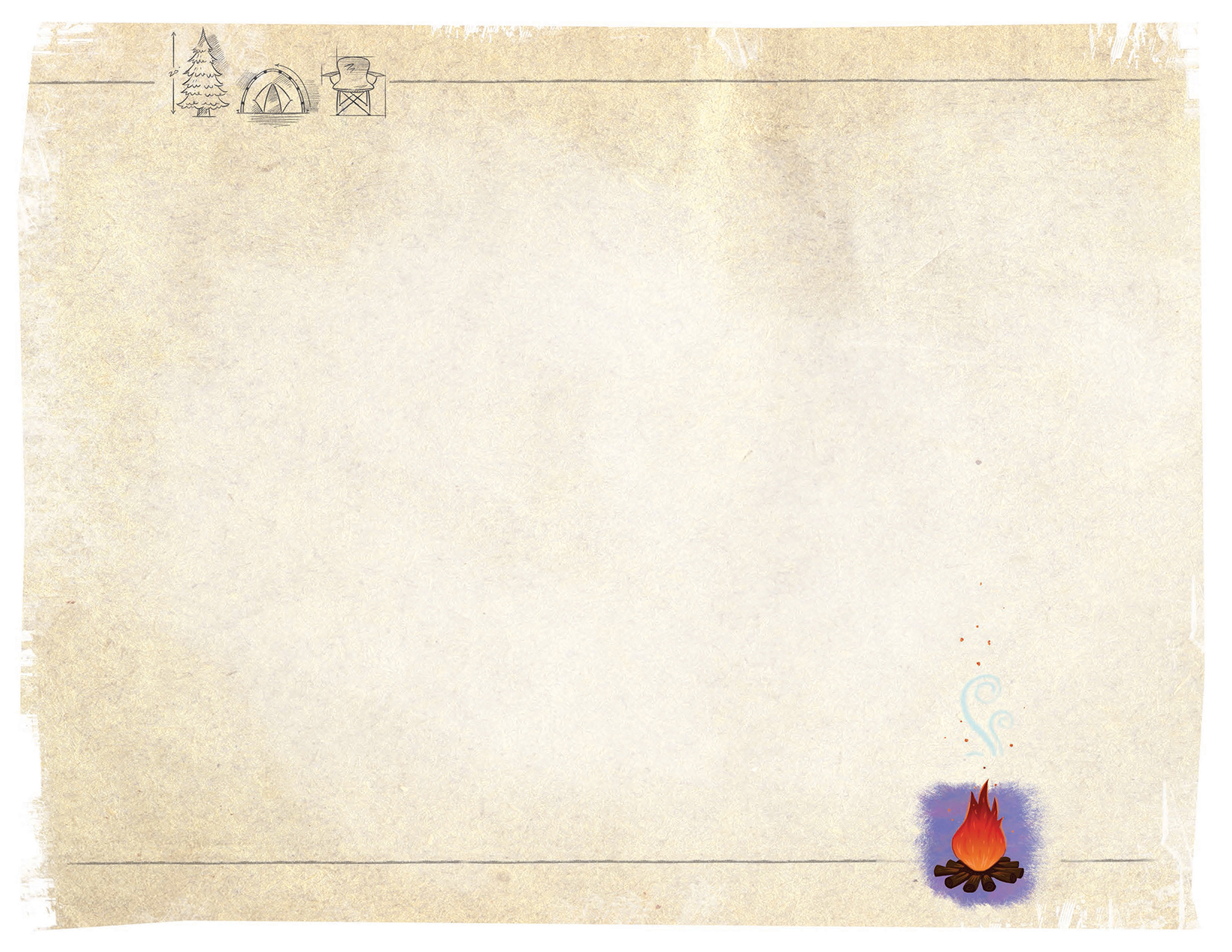 賽 53:8 因 受 欺 壓 和 審 判 他 被 奪 去 ． 至 於 他 同 世 的 人 、 誰 想 他 受 鞭 打 、 從 活 人 之 地 被 剪 除 、 是 因 我 百 姓 的 罪 過 呢 。
______________________________________________________
約 19:1 當 下 彼 拉 多 將 耶 穌 鞭 打 了 。
19:2 兵 丁 用 荊 棘 編 作 冠 冕 、 戴 在 他 頭 上 、 給 他 穿 上 紫 袍 ．19:3 又 挨 近 他 說 、 恭 喜 猶 太 人 的 王 阿 ． 他 們 就 用 手 掌 打 他 。

19:4 彼 拉 多 又 出 來 對 眾 人 說 、 我 帶 他 出 來 見 你 們 、 叫 你 們 知 道 我 查 不 出 他 有 甚 麼 罪 來 。19:5 耶 穌 出 來 、 戴 著 荊 棘 冠 冕 、 穿 著 紫 袍 。 彼 拉 多 對 他 們 說 、 你 們 看 這 個 人 。
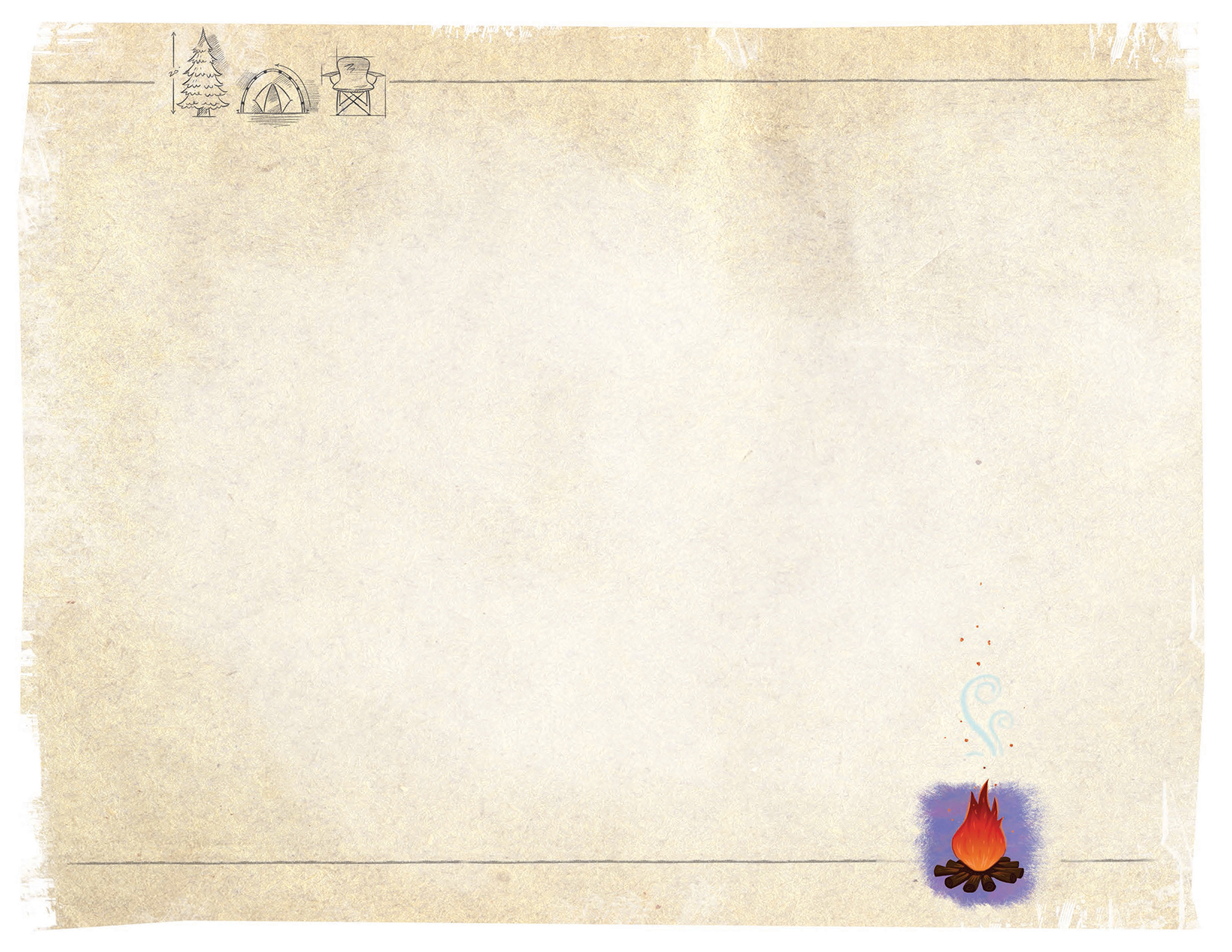 太 27:27 巡 撫 的 兵 就 把 耶 穌 帶 進 衙 門 、 叫 全 營 的 兵 都 聚 集 在 他 那 裡 。

27:28 他 們 給 他 脫 了 衣 服 、 穿 上 一 件 朱 紅 色 袍 子 ．
27:29 用 荊 棘 編 作 冠 冕 、 戴 在 他 頭 上 、 拿 一 根 葦 子 放 在 他 右 手 裡 ． 跪 在 他 面 前 戲 弄 他 說 、 恭 喜 猶 太 人 的 王 阿 。

27:30 又 吐 唾 沫 在 他 臉 上 、 拿 葦 子 打 他 的 頭 。

27:31 戲 弄 完 了 、 就 給 他 脫 了 袍 子 、 仍 穿 上 他 自 己 的 衣 服 、 帶 他 出 去 、 要 釘 十 字 架 。
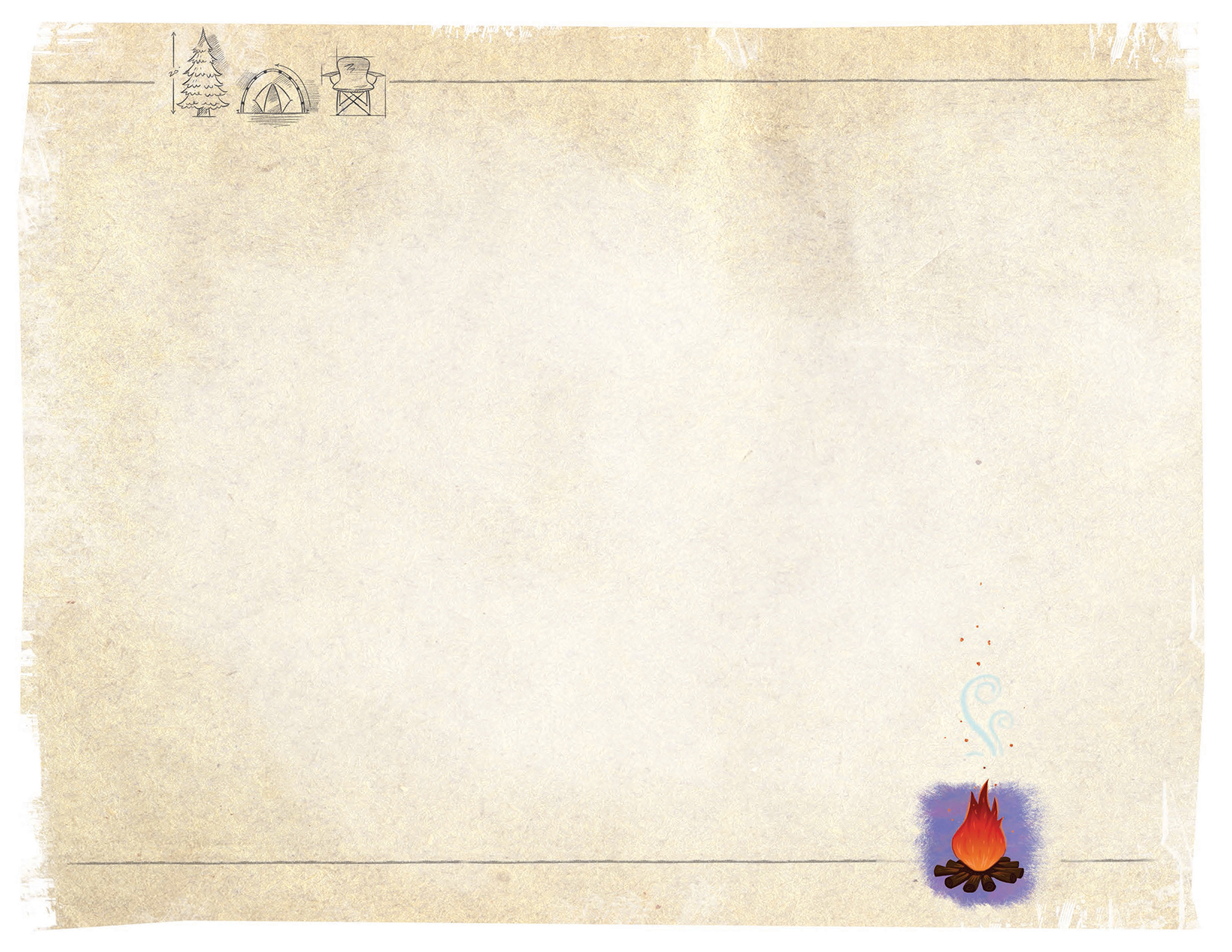 十架七言：

（1）頭三小時

路 23:34 當 下 耶 穌 說 、 父 阿 、 赦 免 他 們 ． 因 為 他 們 所 作 的 、 他 們 不 曉 得...

路 23:43 耶 穌 對 他 說 、 我 實 在 告 訴 你 、 今 日 你 要 同 我 在 樂 園 裡 了 。

約 19:26 耶 穌 見 母 親 和 他 所 愛 的 那 門 徒 站 在 旁 邊 、 就 對 他 母 親 說 、 母 親 、 〔 原 文 作 婦 人 〕 看 你 的 兒 子 。
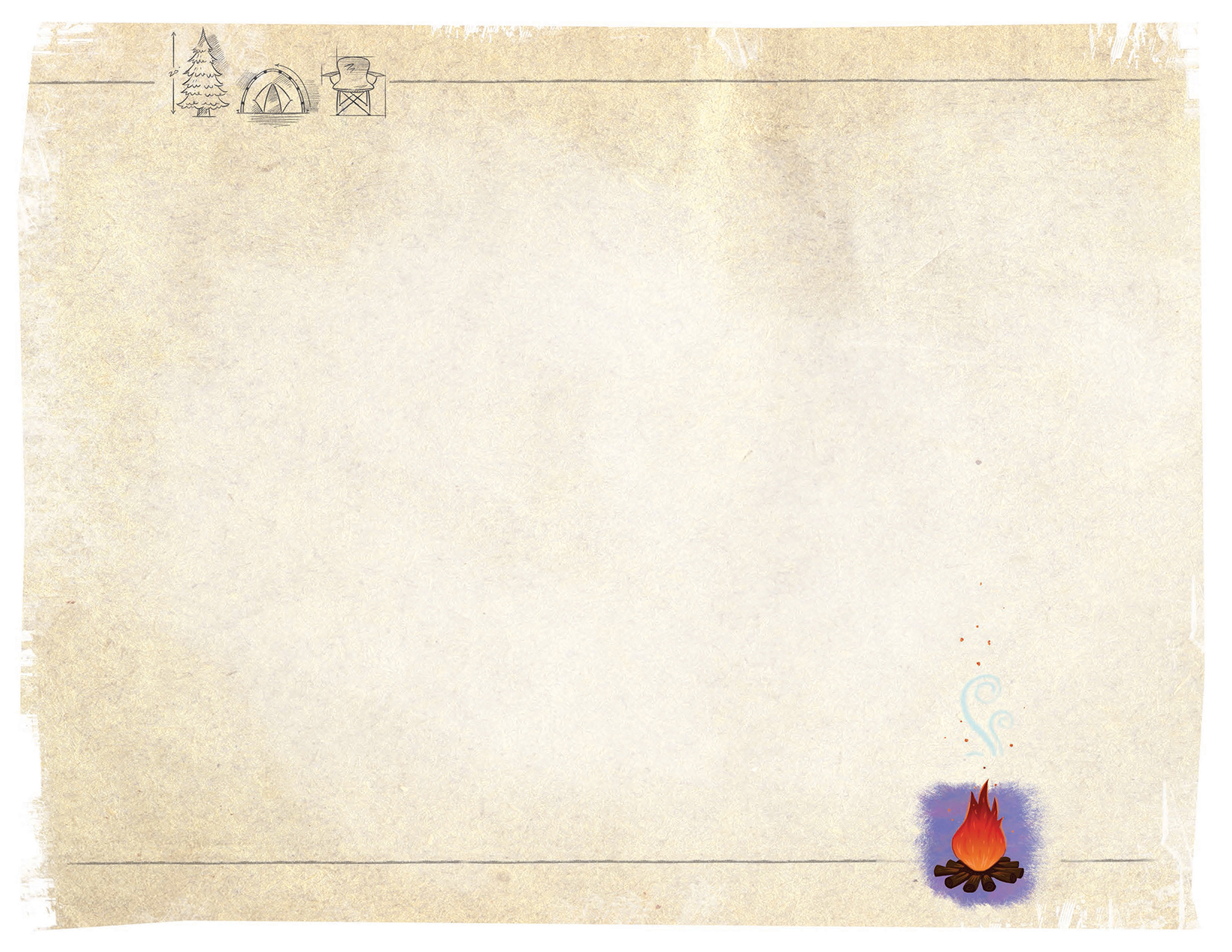 十架七言：
(2）後三小時
太 27:46 約 在 申 初 、 耶 穌 大 聲 喊 著 說 、 以 利 、 以 利 、 拉 馬 撒 巴 各 大 尼 ． 就 是 說 、 我 的 　 神 、 我 的 　 神 、 為 甚 麼 離 棄 我 。

約 19:28 這 事 以 後 、 耶 穌 知 道 各 樣 的 事 已 經 成 了 、 為 要 使 經 上 的 話 應 驗 、 就 說 、 我 渴 了 。

19:30 耶 穌 嘗 〔 原 文 作 受 〕 了 那 醋 、 就 說 、 成 了...
路 23:46 耶 穌 大 聲 喊 著 說 、 父 阿 、 我 將 我 的 靈 魂 交 在 你 手 裡 ． 說 了 這 話 、 氣 就 斷 了 。
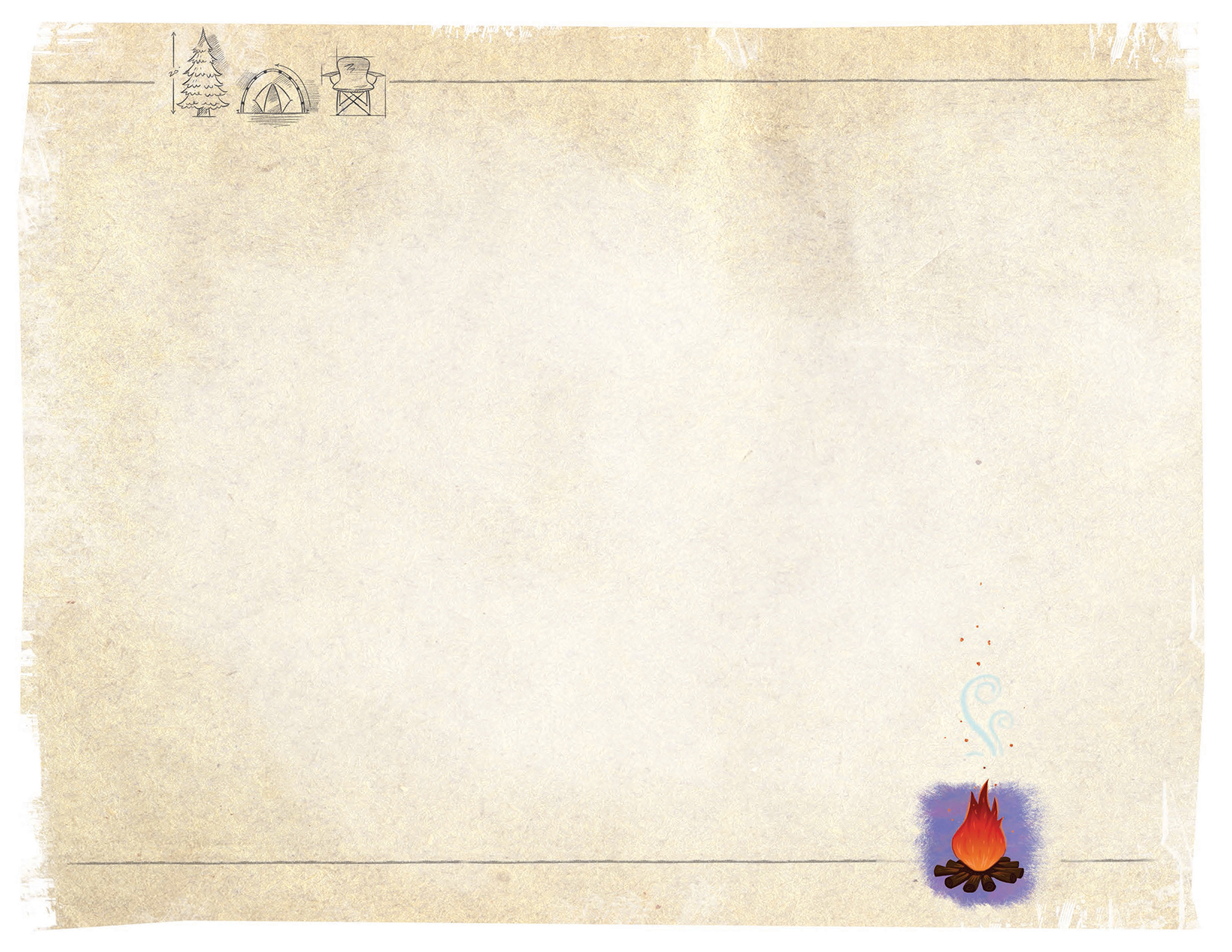 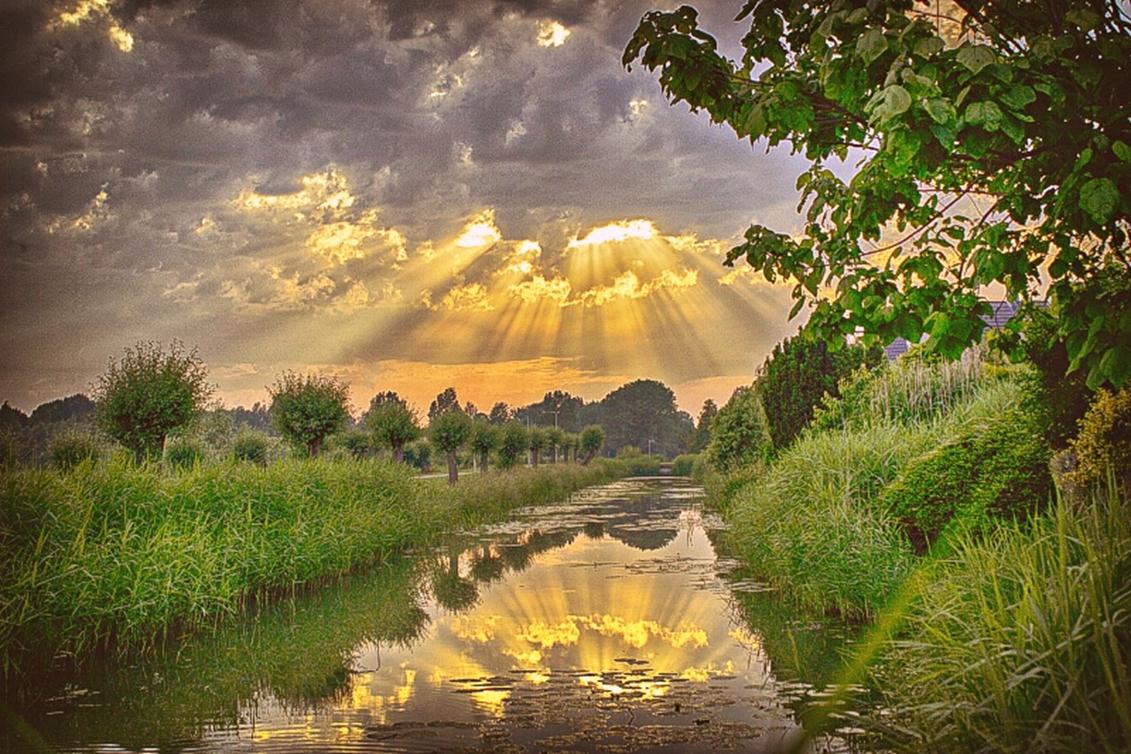 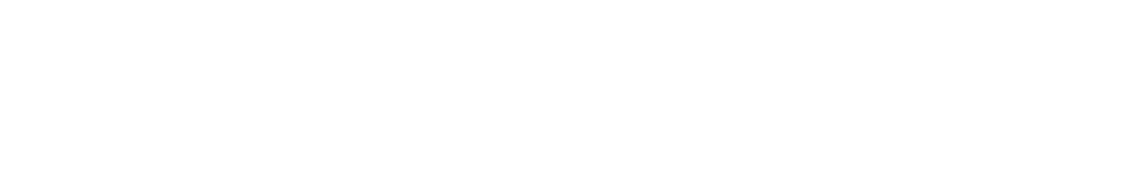 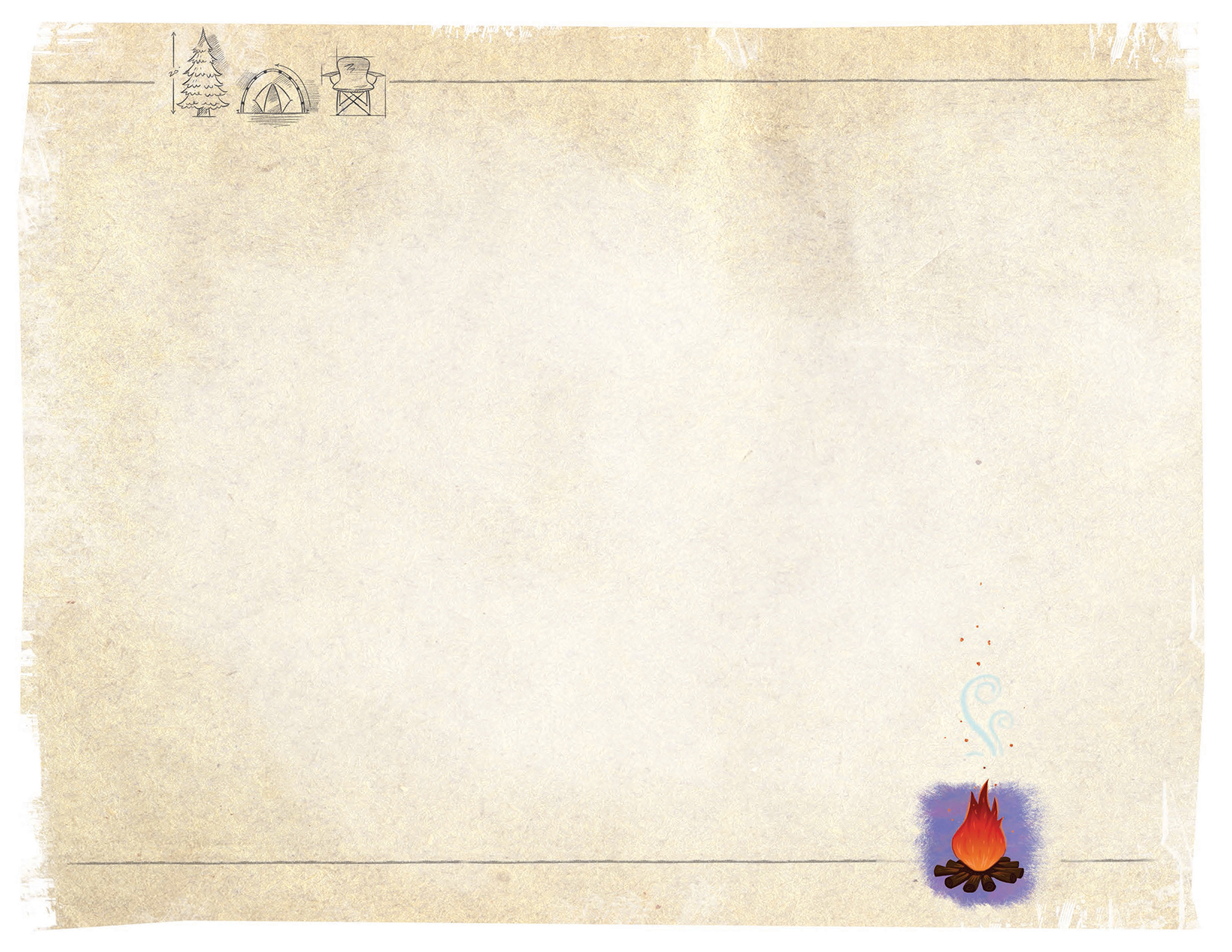 賽 53:9 他 雖 然 未 行 強 暴 、 口 中 也 沒 有 詭 詐 、 人 還 使 他 與 惡 人 同 埋 ． 誰 知 死 的 時 候 與 財 主 同 葬 。

53:10	 耶 和 華 卻 定 意 將 他 壓 傷 、 使 他 受 痛 苦 ． 耶 和 華 以 他 為 贖 罪 祭 ．他 必 看 見 後 裔 、 並 且 延 長 年 日 。 耶 和 華 所 喜 悅 的 事 、 必 在 他 手 中 亨 通 。
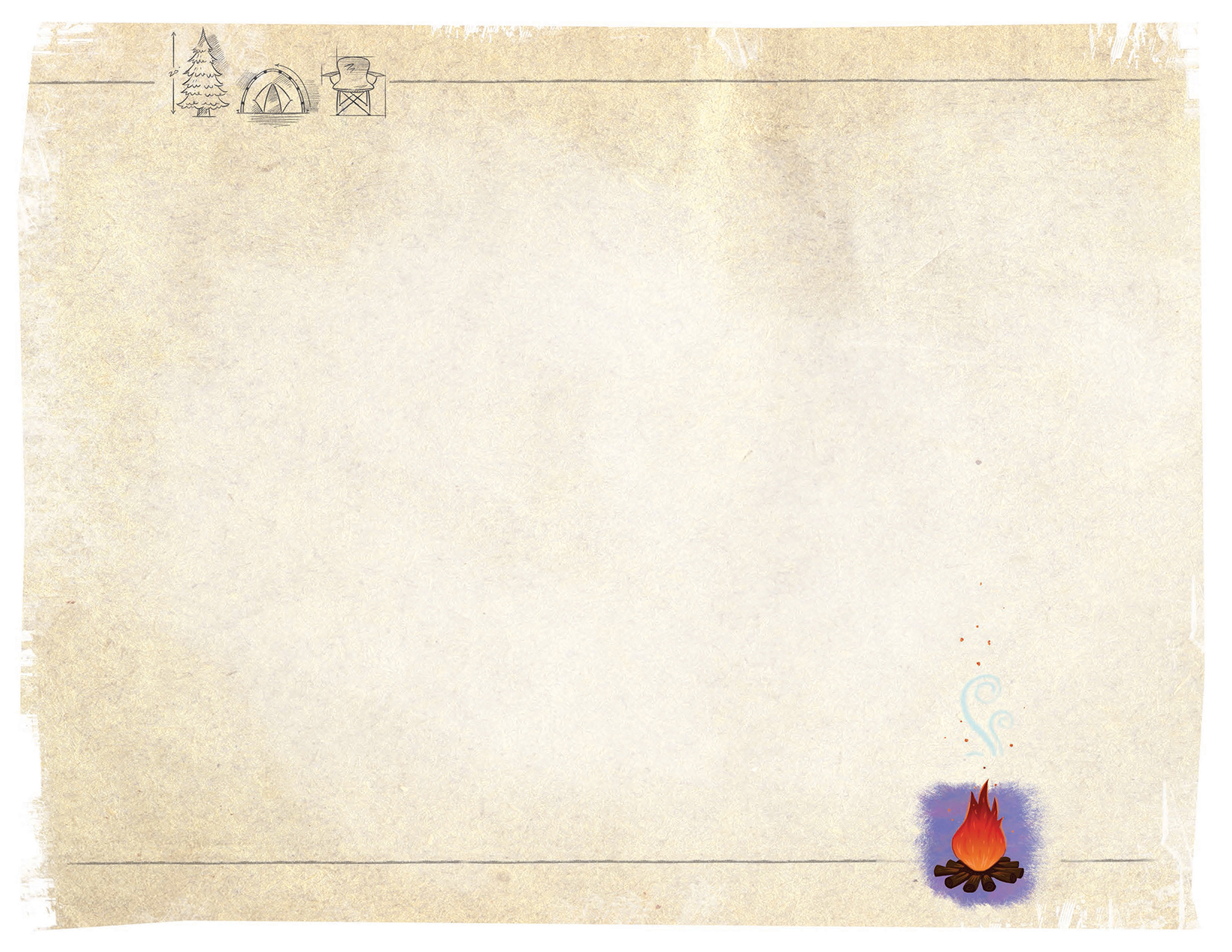 太 27:57 到 了 晚 上 、 有 一 個 財 主 、 名 叫 約 瑟 、 是 亞 利 馬 太 來 的 ． 他 也 是 耶 穌 的 門 徒 。

27:58 這 人 去 見 彼 拉 多 、 求 耶 穌 的 身 體 ． 彼 拉 多 就 吩 咐 給 他 。

27:59 約 瑟 取 了 身 體 、 用 乾 淨 細 麻 布 裹 好 、

27:60 安 放 在 自 己 的 新 墳 墓 裡 、 就 是 他 鑿 在 磐 石 裡 的 ． 他 又 把 大 石 頭 滾 到 墓 門 口 、 就 去 了 。
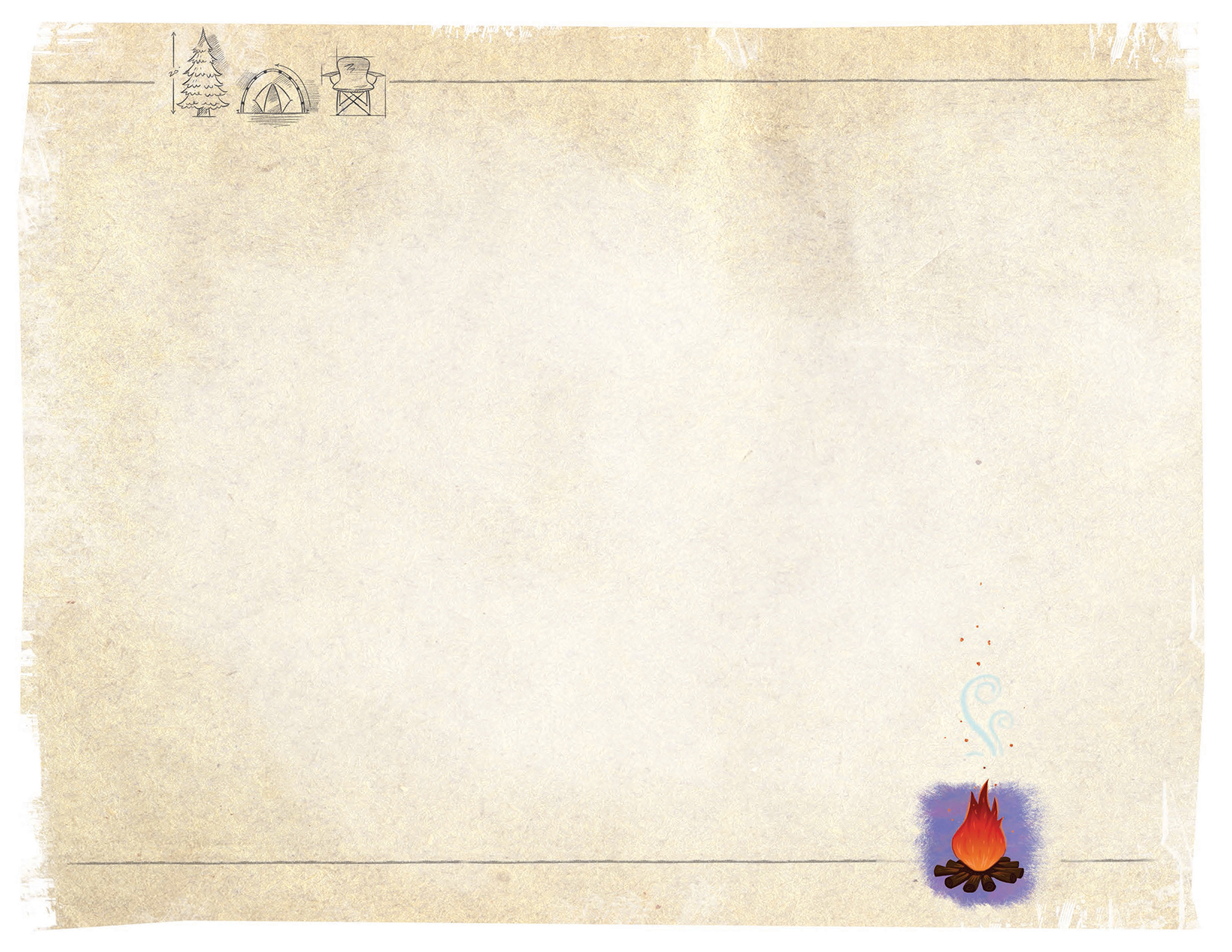 彼前 2:22 他 並 沒 有 犯 罪 、 口 裡 也 沒 有 詭 詐 ．

2:23 他 被 罵 不 還 口 ． 受 害 不 說 威 嚇 的 話 ． 只 將 自 己 交 託 那 按 公 義 審 判 人 的 主 ．

2:24 他 被 掛 在 木 頭 上 親 身 擔 當 了 我 們 的 罪 、 使 我 們 既 然 在 罪 上 死 、 就 得 以 在 義 上 活 ． 因 他 受 的 鞭 傷 、 你 們 便 得 了 醫 治 。

林後 5:21	神 使 那 無 罪 的 、 替 我 們 成 為 罪 ． 好 叫 我 們 在 他 裡 面 成 為 　 神 的 義 。
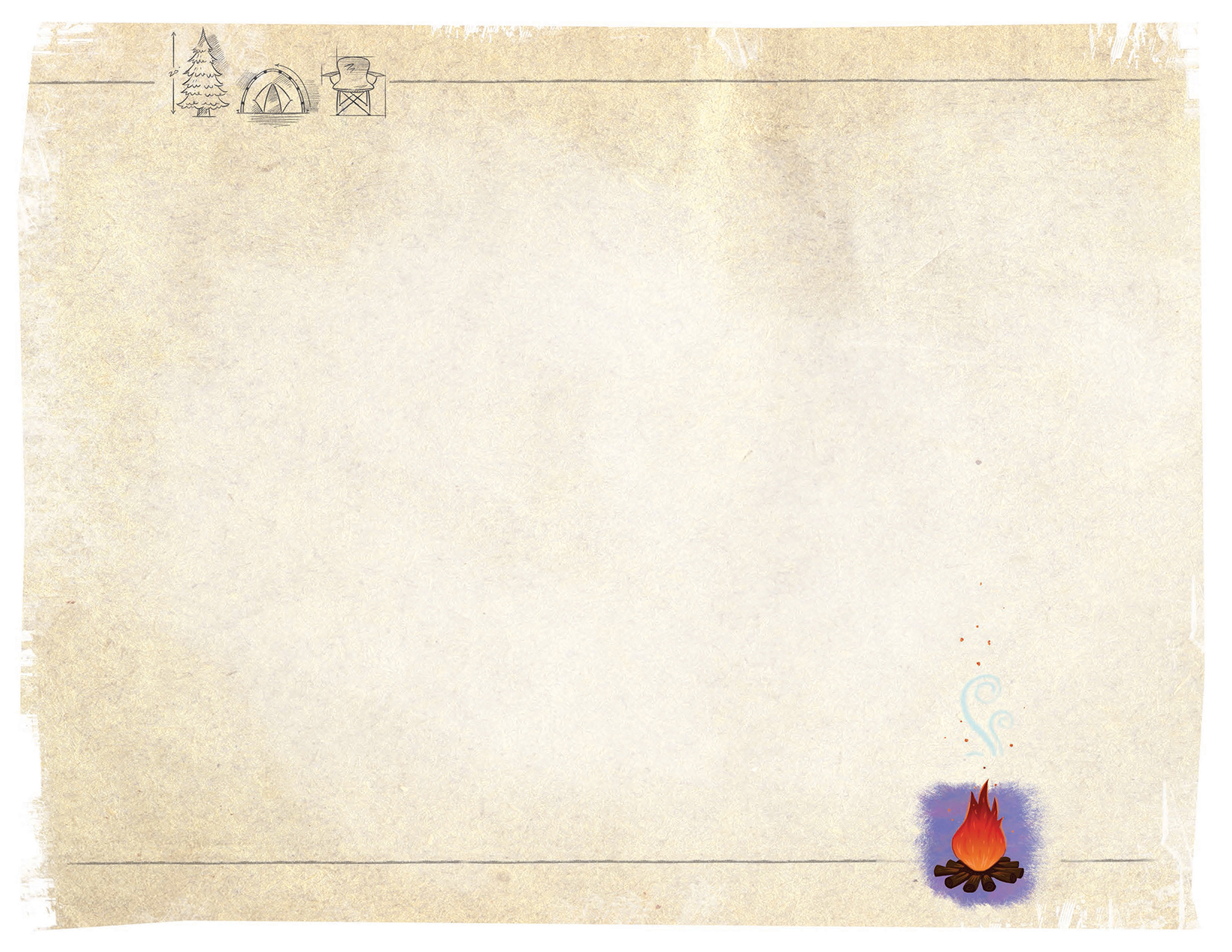 賽 53:4 他 誠 然 擔 當 我 們 的 憂 患 、 背 負 我 們 的 痛 苦 ． 我 們 卻 以 為 他 受 責 罰 、 被 　 神 擊 打 苦 待 了 。
______________________________________________________

太 11:28 凡 勞 苦 擔 重 擔 的 人 、 可 以 到 我 這 裡 來 、 我 就 使 你 們 得 安 息 。

11:29 我 心 裡 柔 和 謙 卑 、 你 們 當 負 我 的 軛 、 學 我 的 樣 式 、 這 樣 、 你 們 心 裡 就 必 得 享 安 息 。

11:30 因 為 我 的 軛 是 容 易 的 、 我 的 擔 子 是 輕 省 的 。
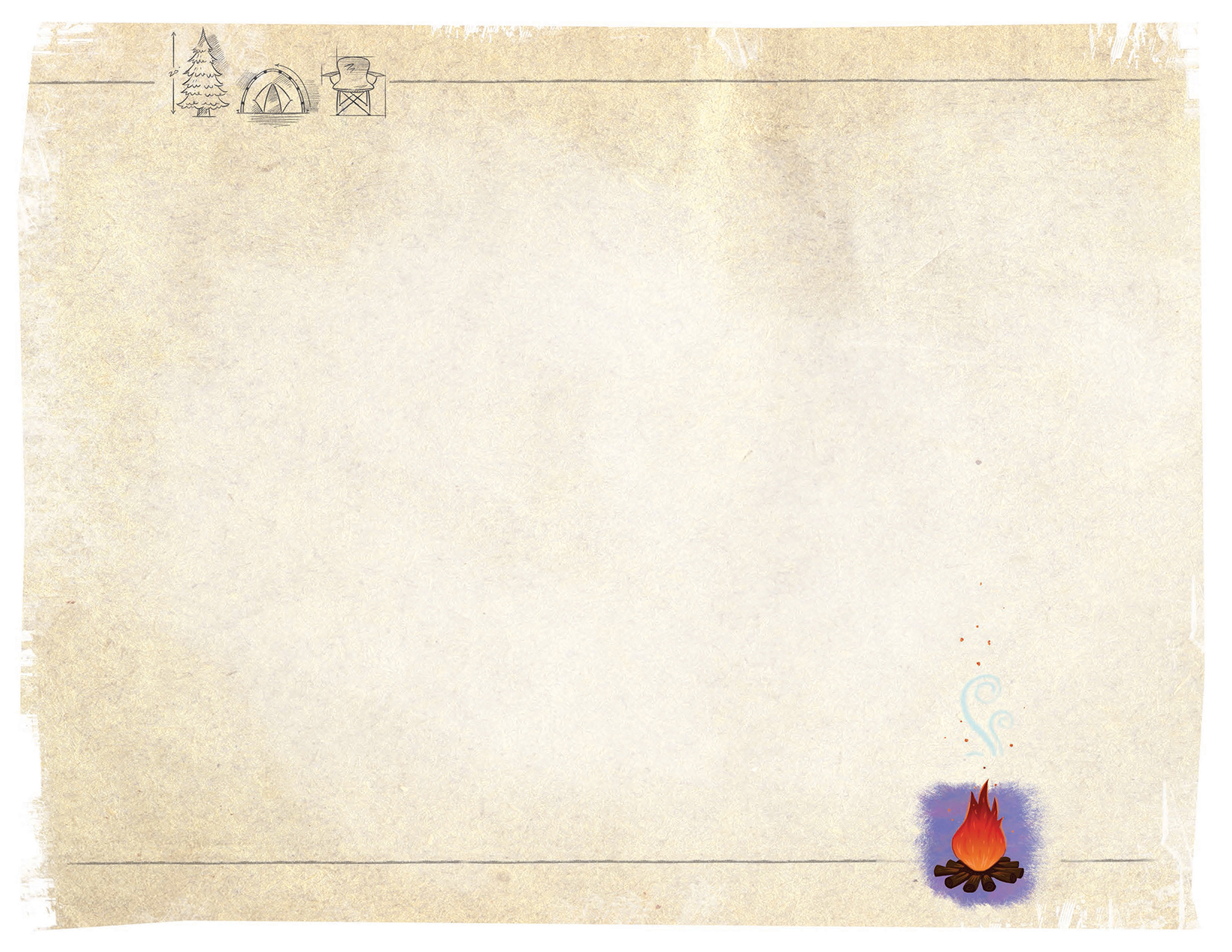 羅 4:24 也 是 為 我 們 將 來 得 算 為 義 之 人 寫 的 ． 就 是 我 們 這 信 　 神 使 我 們 的 主 耶 穌 從 死 裡 復 活 的 人 。

4:25 耶 穌 被 交 給 人 、 是 為 我 們 的 過 犯 、 復 活 、 是 為 叫 我 們 稱 義 。
 
5:1 我 們 既 因 信 稱 義 、 就 藉 著 我 們 的 主 耶 穌 基 督 、 得 與 　 神 相 和 。

5:2 我 們 又 藉 著 他 、 因 信 得 進 入 現 在 所 站 的 這 恩 典 中 、 並 且 歡 歡 喜 喜 盼 望 　 神 的 榮 耀 。
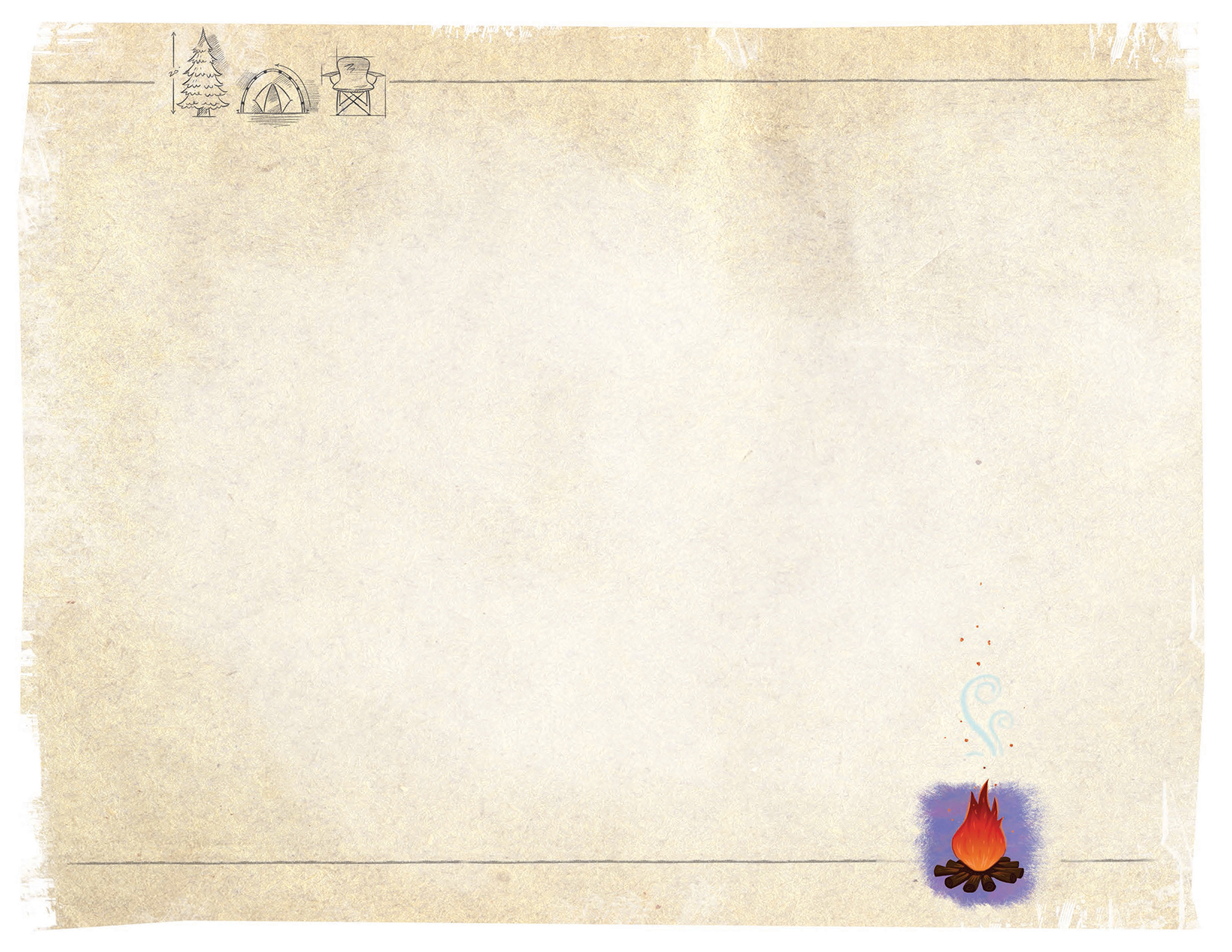 太 8:14 耶 穌 到 了 彼 得 家 裡 、 見 彼 得 的 岳 母 害 熱 病 躺 著 。8:15 耶 穌 把 他 的 手 一 摸 、 熱 就 退 了 ． 他 就 起 來 服 事 耶 穌 。

8:16 到 了 晚 上 、 有 人 帶 著 許 多 被 鬼 附 的 、 來 到 耶 穌 跟 前 、 他 只 用 一 句 話 、 就 把 鬼 都 趕 出 去 ． 並 且 治 好 了 一 切 有 病 的 人 。

8:17 這 是 要 應 驗 先 知 以 賽 亞 的 話 、 說 、 『 他 代 替 我 們 的 軟 弱 、 擔 當 我 們 的 疾 病 。 』
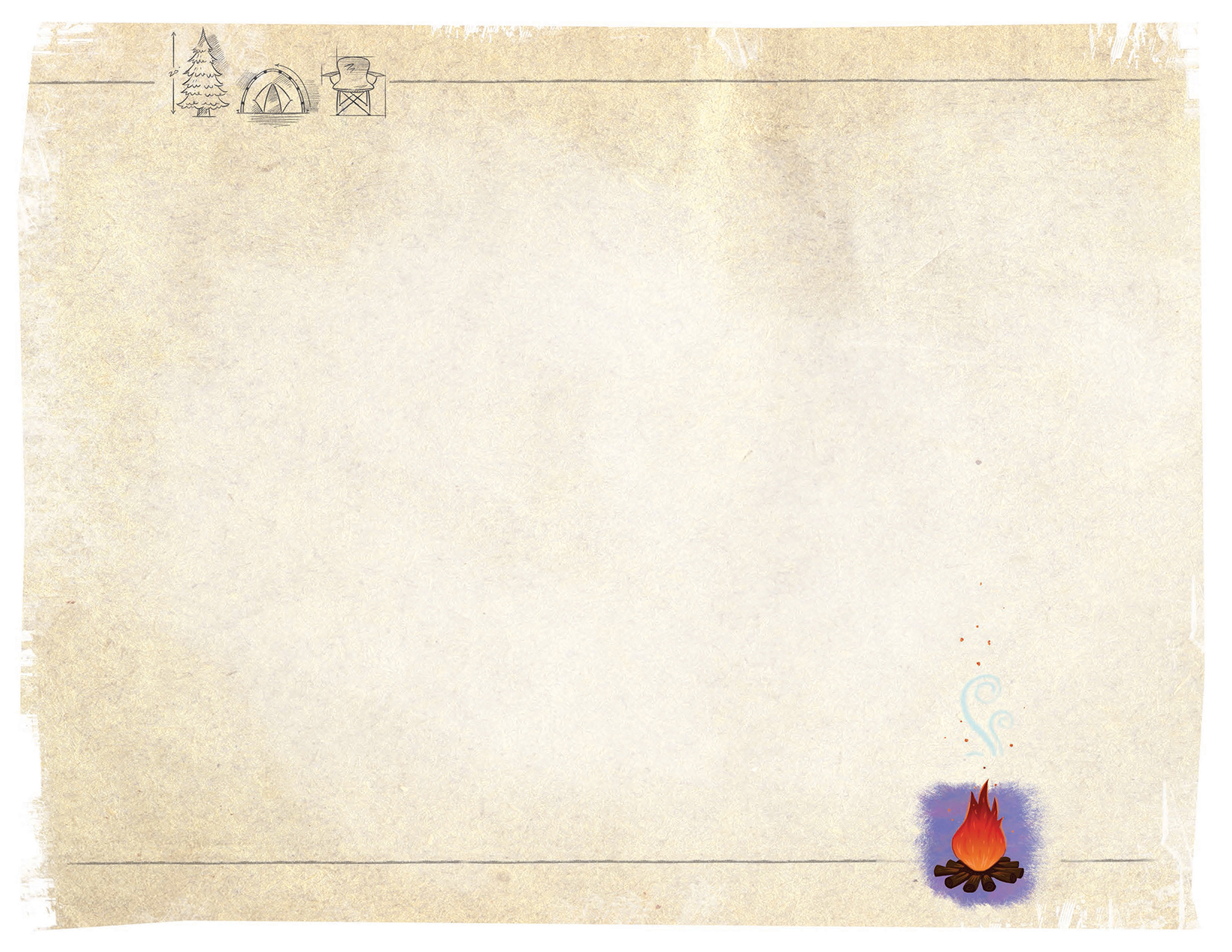 賽 53:5 那 知 他 為 我 們 的 過 犯 受 害 、 為 我 們 的 罪 孽 壓 傷 ． 因 他 受 的 刑 罰 我 們 得 平 安 ． 因 他 受 的 鞭 傷 我 們 得 醫 治 。

53:6 我 們 都 如 羊 走 迷 、 各 人 偏 行 己 路 ． 耶 和 華 使 我 們 眾 人 的 罪 孽 都 歸 在 他 身 上 。
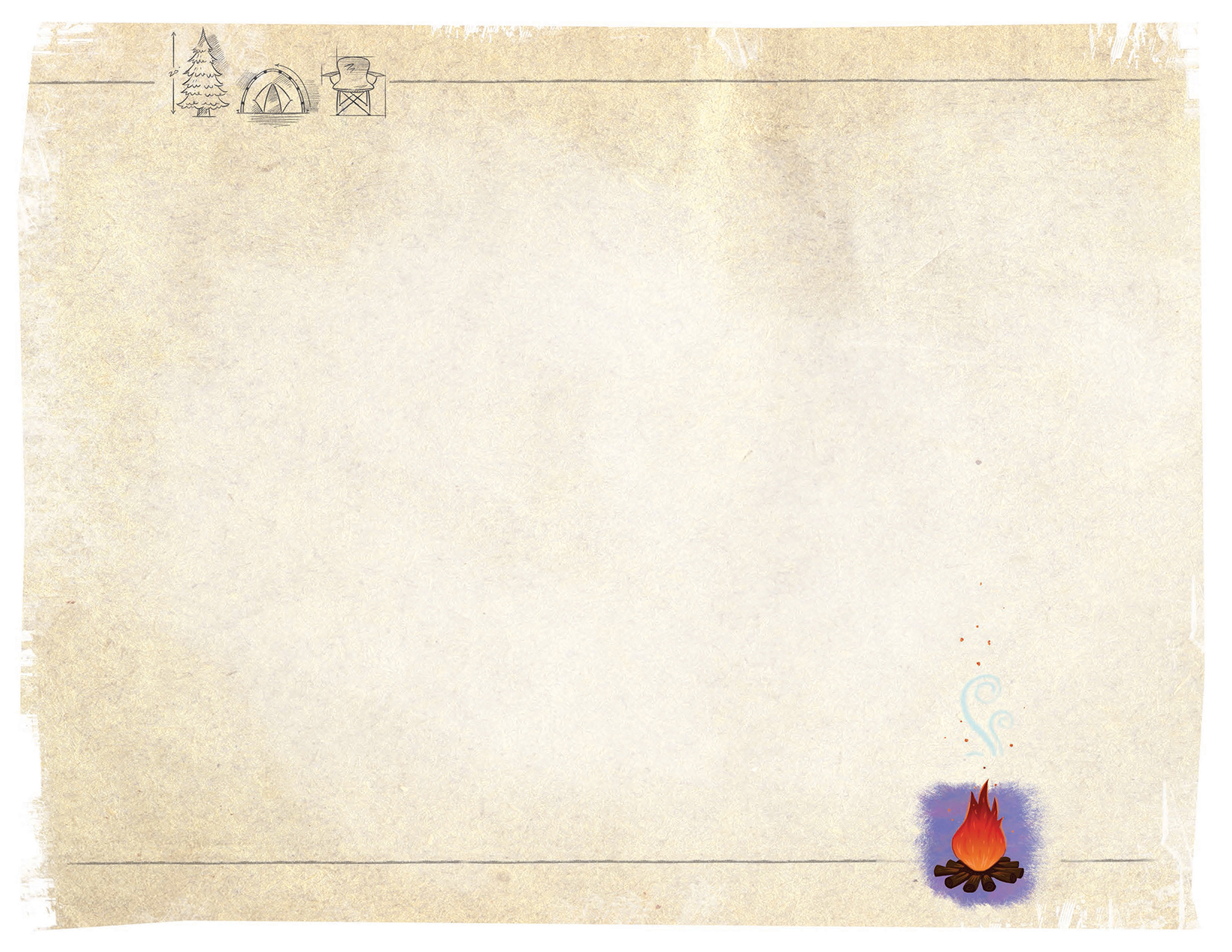 徒 3:13 亞 伯 拉 罕 、 以 撒 、 雅 各 的 　 神 、 就 是 我 們 列 祖 的 　 神 、 已 經 榮 耀 了 他 的 僕 人 耶 穌 ． 你 們 卻 把 他 交 付 彼 拉 多 ． 彼 拉 多 定 意 要 釋 放 他 、 你 們 竟 在 彼 拉 多 面 前 棄 絕 了 他 ．
3:14 你 們 棄 絕 了 那 聖 潔 公 義 者 、 反 求 著 釋 放 一 個 兇 手 給 你 們 ．3:15 你 們 殺 了 那 生 命 的 主 、 　 神 卻 叫 他 從 死 裡 復 活 了 ． 我 們 都 是 為 這 事 作 見 證 。

3:17 弟 兄 們 、 我 曉 得 你 們 作 這 事 、 是 出 於 不 知 、 你 們 的 官 長 也 是 如 此 。3:18 但 　 神 曾 藉 眾 先 知 的 口 、 預 言 基 督 將 要 受 害 、 就 這 樣 應 驗 了 。
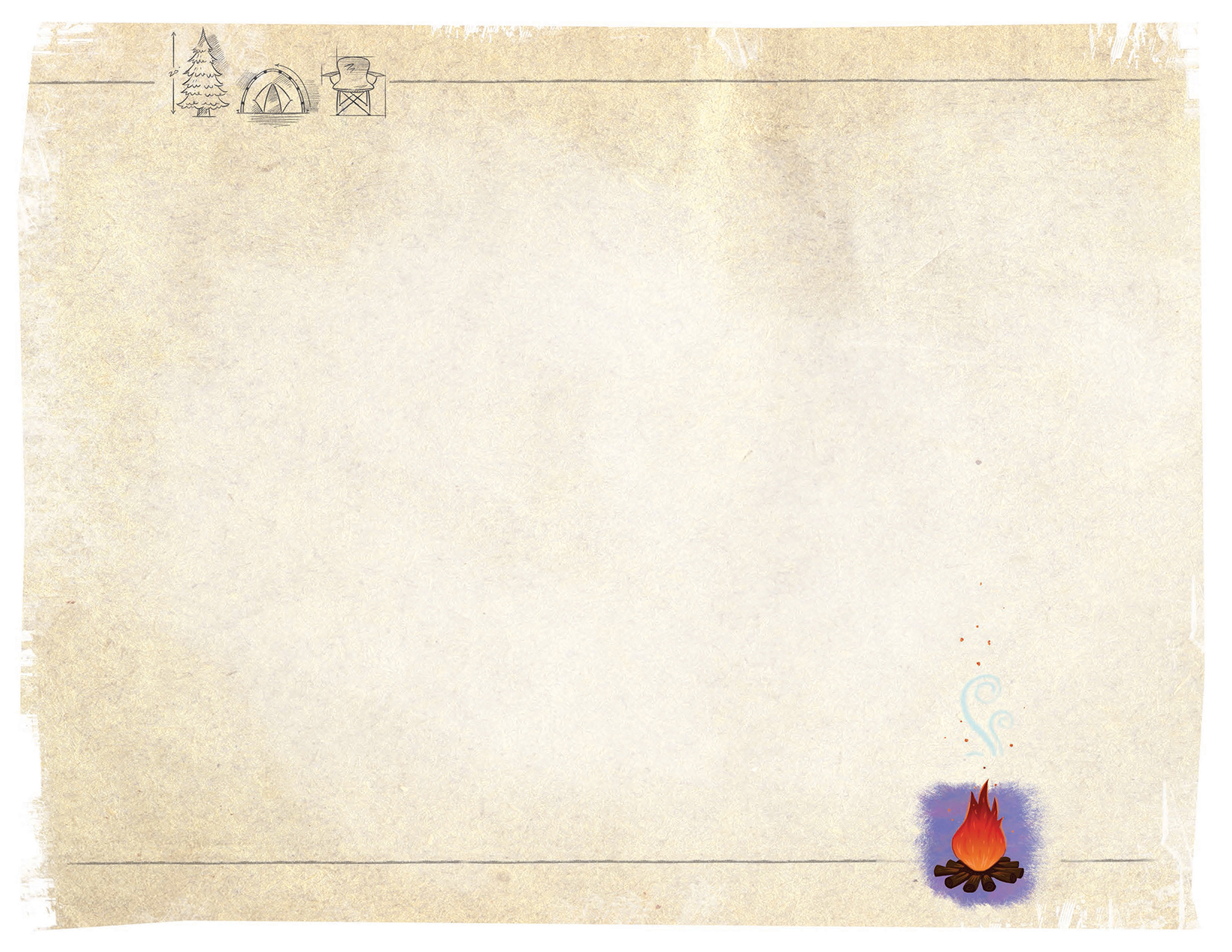 賽 53:8 因 受 欺 壓 和 審 判 他 被 奪 去 ． 至 於 他 同 世 的 人 、 誰 想 他 受 鞭 打 、 從 活 人 之 地 被 剪 除 、 是 因 我 百 姓 的 罪 過 呢 。

53:9 他 雖 然 未 行 強 暴 、 口 中 也 沒 有 詭 詐 、 人 還 使 他 與 惡 人 同 埋 ． 誰 知 死 的 時 候 與 財 主 同 葬 。
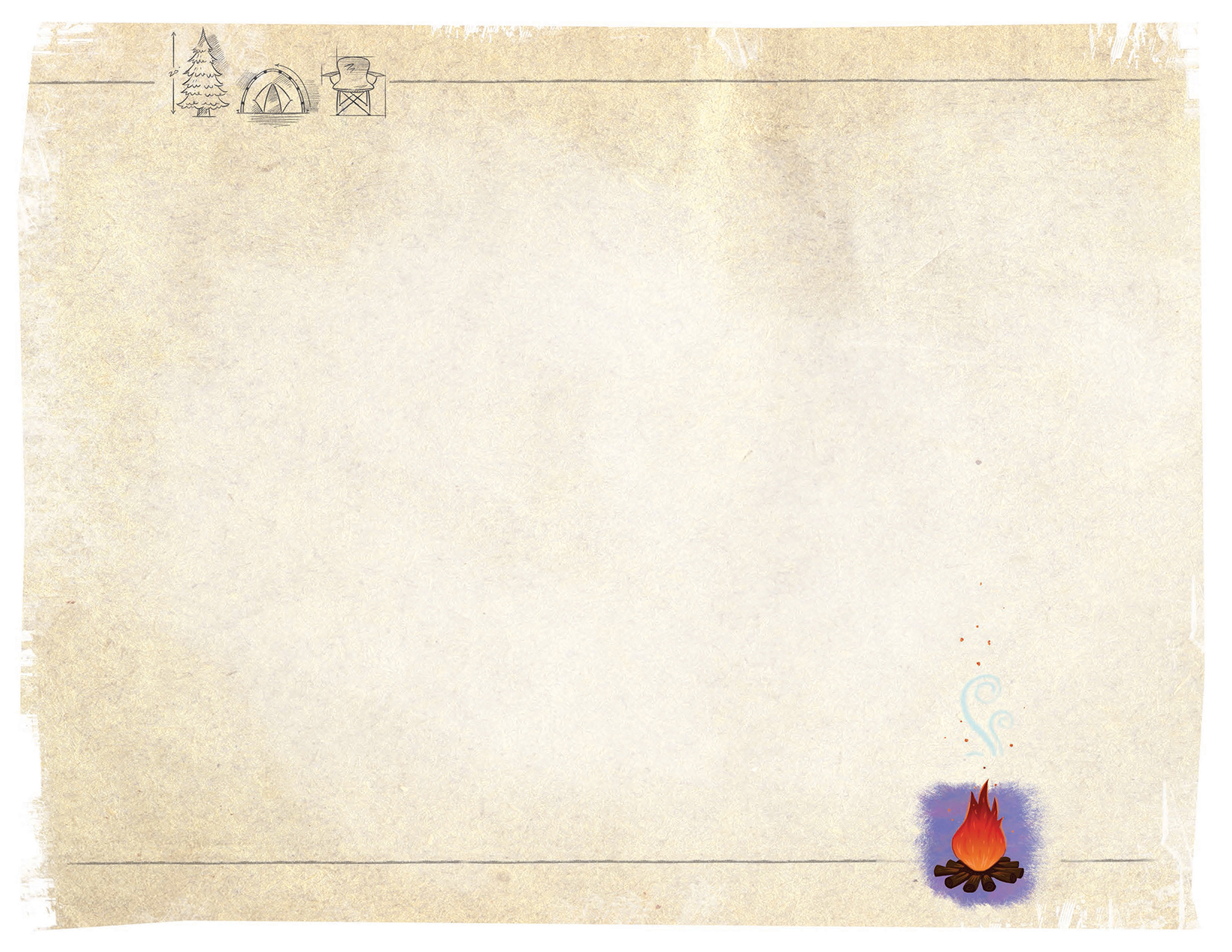 可 15:24 ...將 他 釘 在 十 字 架 上 、 拈 鬮 分 他 的 衣 服 、 看 是 誰 得 甚 麼 。
15:26 在 上 面 有 他 的 罪 狀 、 寫 的 是 猶 太 人 的 王 。

15:27 他 們 又 把 兩 個 強 盜 、 和 他 同 釘 十 字 架 ． 一 個 在 右 邊 、 一 個 在 左 邊 。
  
15:29 從 那 裡 經 過 的 人 辱 罵 他 、 搖 著 頭 說 、 咳 、 你 這 拆 毀 聖 殿 、 三 日 又 建 造 起 來 的 ．
15:30 可 以 救 自 己 從 十 字 架 上 下 來 罷 。

15:32 以 色 列 的 王 基 督 、 現 在 可 以 從 十 字 架 上 下 來 、 叫 我 們 看 見 ...
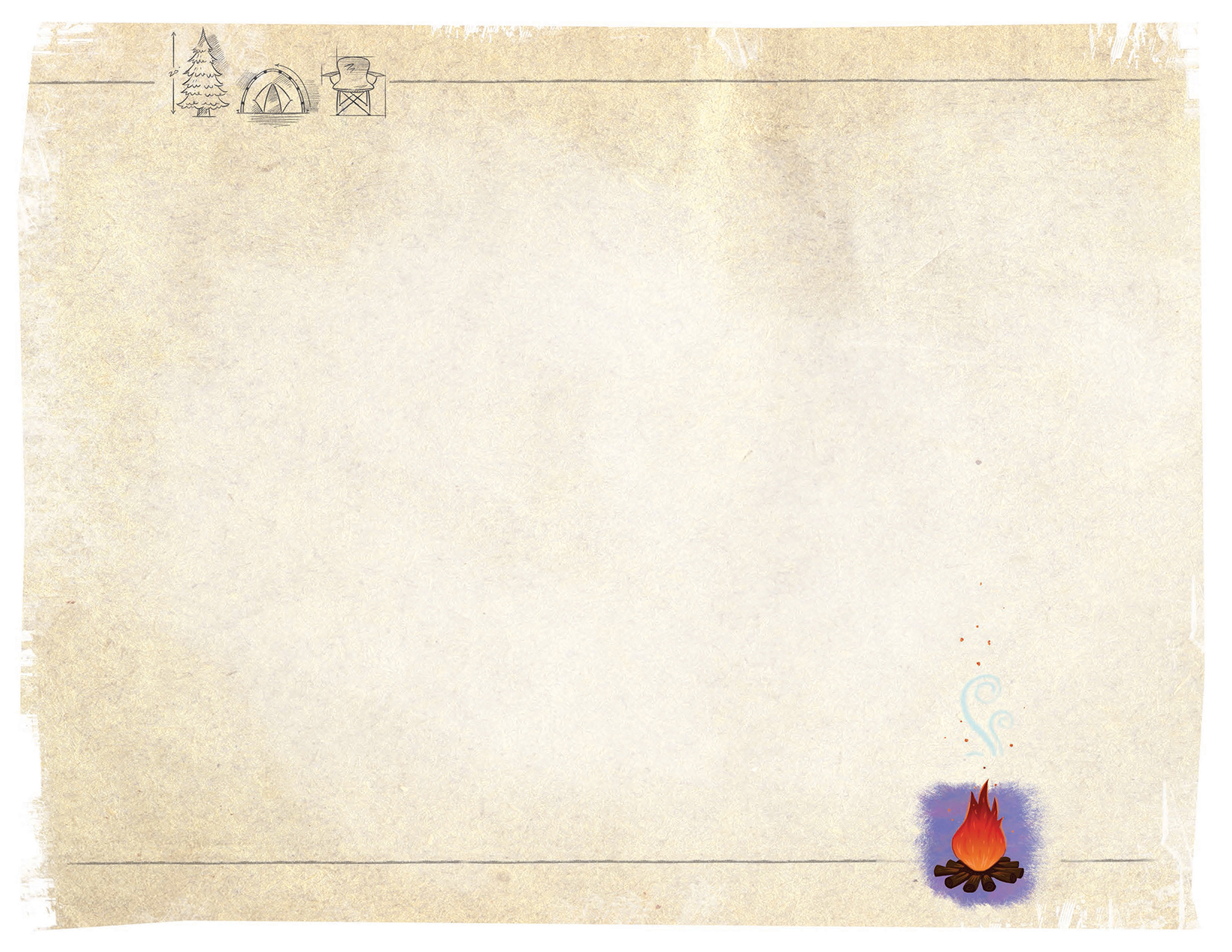 賽 53:10 耶 和 華 卻 定 意 將 他 壓 傷 、 使 他 受 痛 苦 ． 耶 和 華 以 他 為 贖 罪 祭 ．  他 必 看 見 後 裔 、 並 且 延 長 年 日 。 耶 和 華 所 喜 悅 的 事 、 必 在 他 手 中 亨 通 。
______________________________________________________
來 9:11 但 現 在 基 督 已 經 來 到 、 作 了 將 來 美 事 的 大 祭 司...

9:12 並 且 不 用 山 羊 和 牛 犢 的 血 、 乃 用 自 己 的 血 、 只 一 次 進 入 聖 所 、 成 了 永 遠 贖 罪 的 事 。 9:14 ...基 督 藉 著 永 遠 的 靈 、 將 自 己 無 瑕 無 疵 獻 給 　 神 、 他 的 血 豈 不 更 能 洗 淨 你 們 的 心, 除 去 你 們 的 死 行...
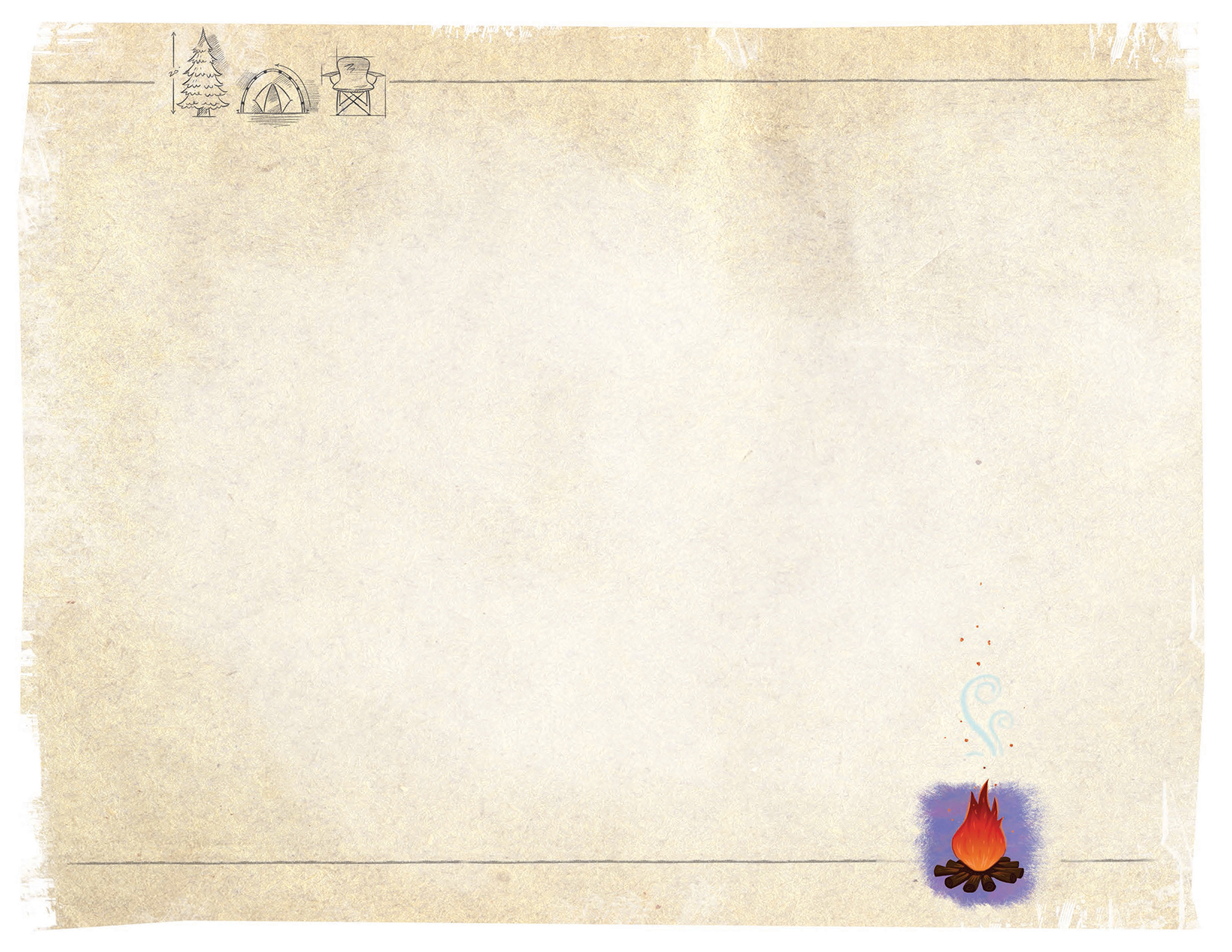 太 28:5 天 使 對 婦 女 說 、 不 要 害 怕 、 我 知 道 你 們 是 尋 找 那 釘 十 字 架 的 耶 穌 。

28:6 他 不 在 這 裡 、 照 他 所 說 的 、 已 經 復 活 了 ． 你 們 來 看 安 放 主 的 地 方 。


羅 1:3 論 到 他 兒 子 我 主 耶 穌 基 督 ． 按 肉 體 說 、 是 從 大 衛 後 裔 生 的 、

1:4 按 聖 善 的 靈 說 、 因 從 死 裡 復 活 、 以 大 能 顯 明 是 　 神 的 兒 子 。
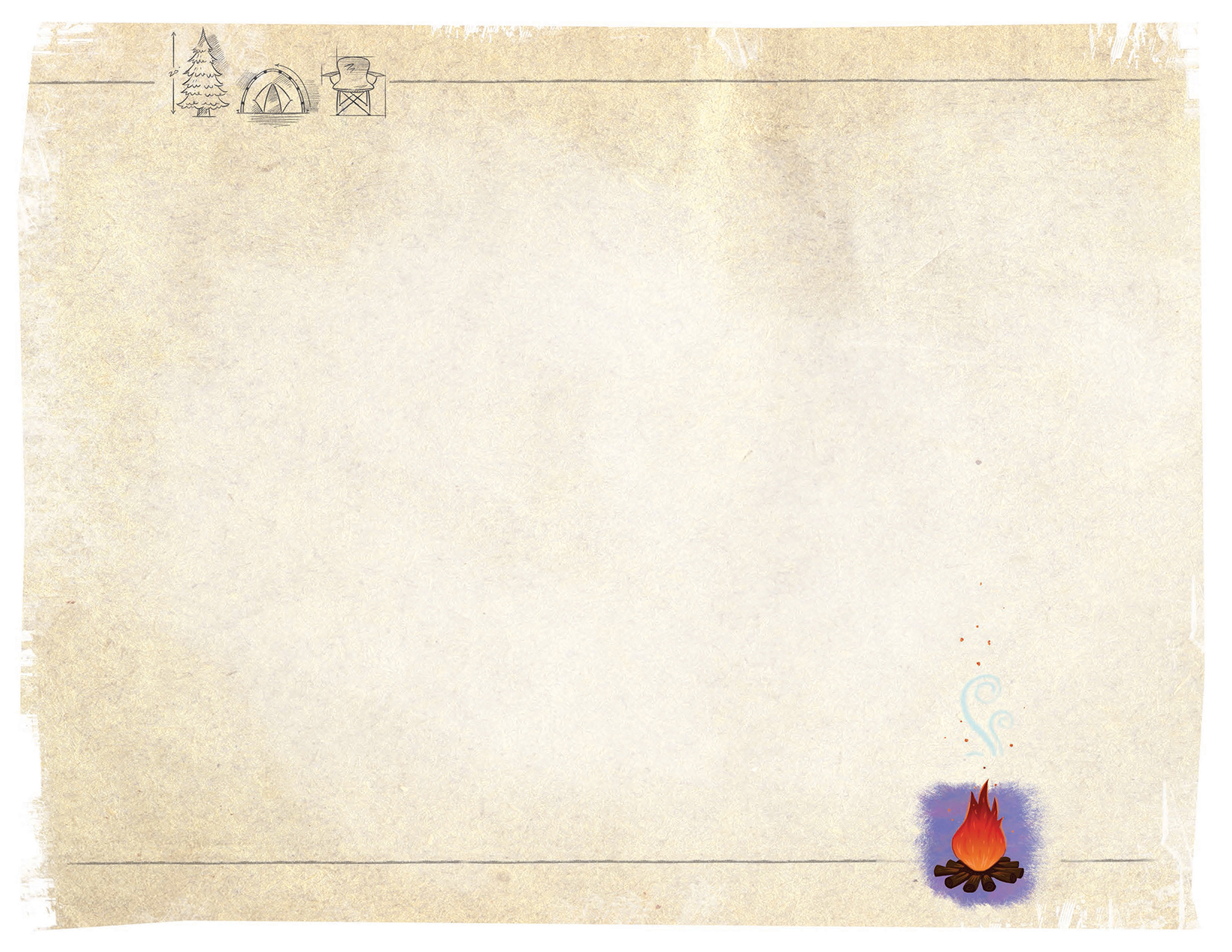 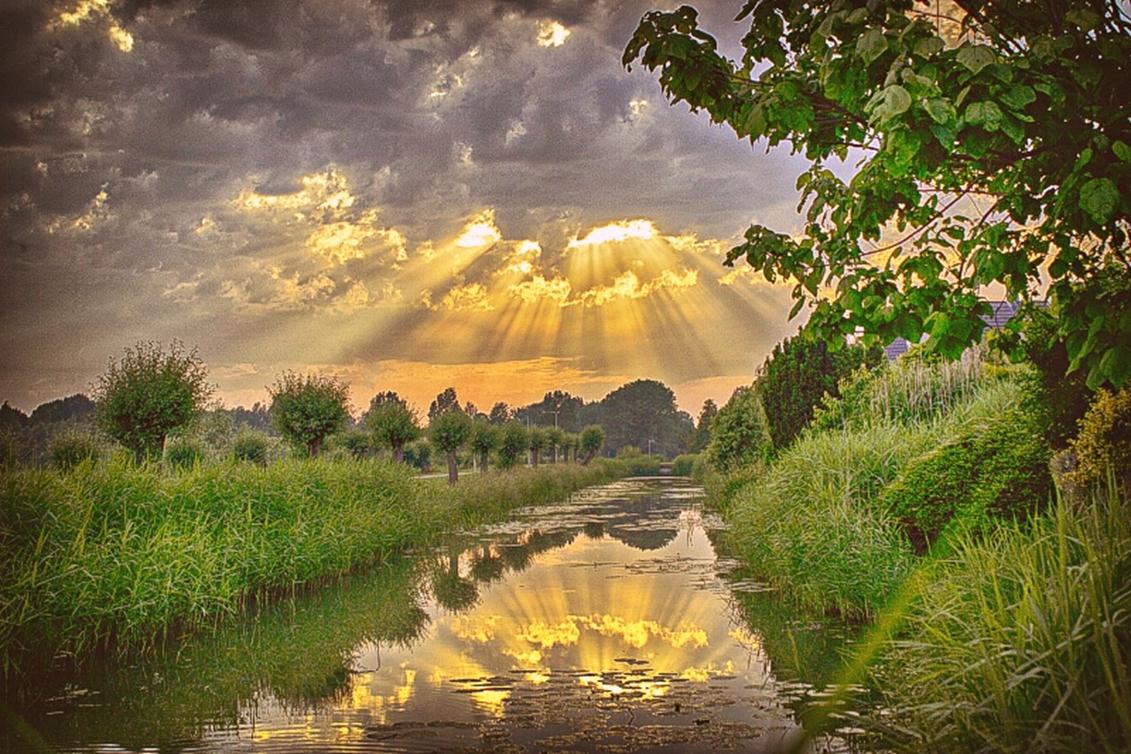 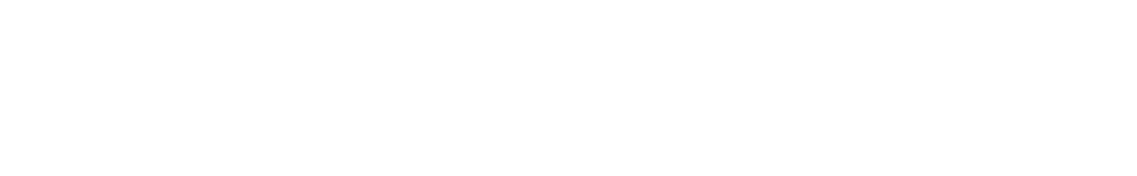 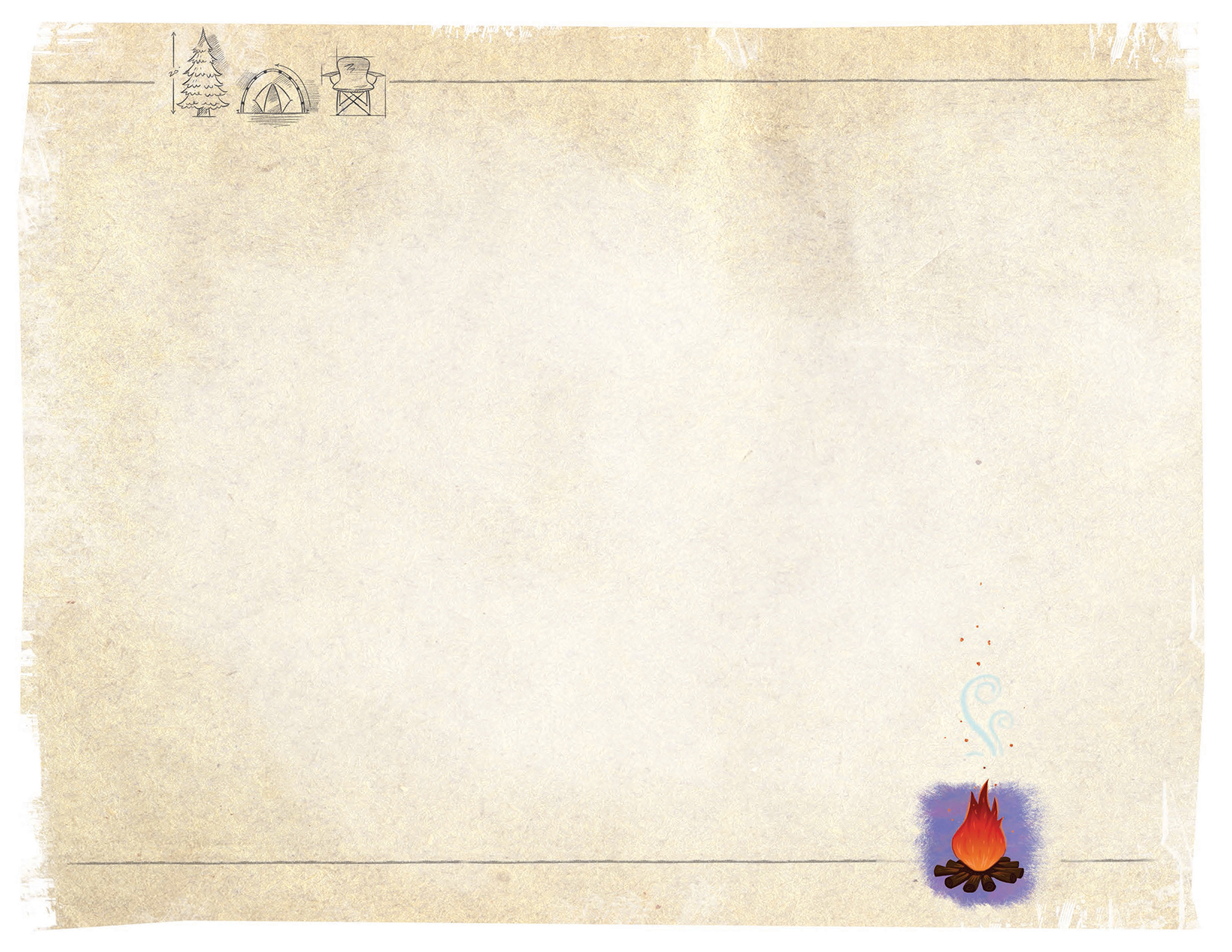 神的計劃，應許，勸勉和警告: 賽 54 - 57
以賽亞書第五十四章: 聖城的重建和復興耶路撒冷

第五十五章: 號召世人一同前來接受救恩

第五十六章: 救恩普及萬族、萬民、外邦人，連太監都可以蒙恩得救，僕人的工作就是拆毀一切阻隔的因素，神的殿必稱為“萬民禱告的殿”

第五十七章: 對以色列團體裡那些敗類，發出嚴厲的譴責, 然而神是慈愛的神,只要投靠耶和華，就可承受應許得業
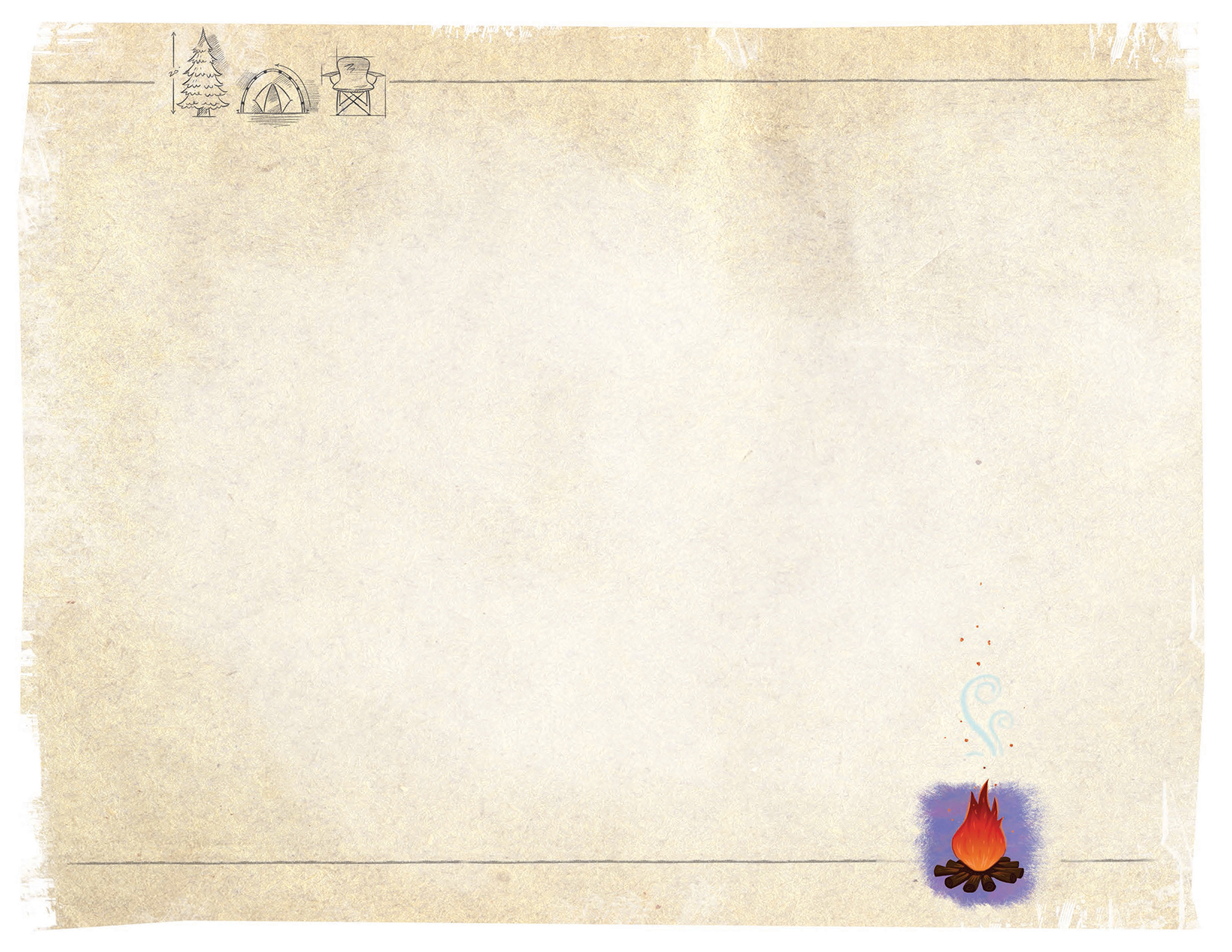 神的計劃，應許，勸勉和警告: 賽 54 – 57
以賽亞書第五十四章: 聖城的重建和復興耶路撒冷

 一、棄婦重婚（五十四章）
         1、舊耶路撒冷寡居的情況
         2、新耶路撒冷育子的情況
               （1）生子眾多（五十四1）
               （2）擴大帳幕（五十四2-3）
               （3）洗除羞辱（五十四4-6）
               （4）蒙神眷愛（五十四7-10）
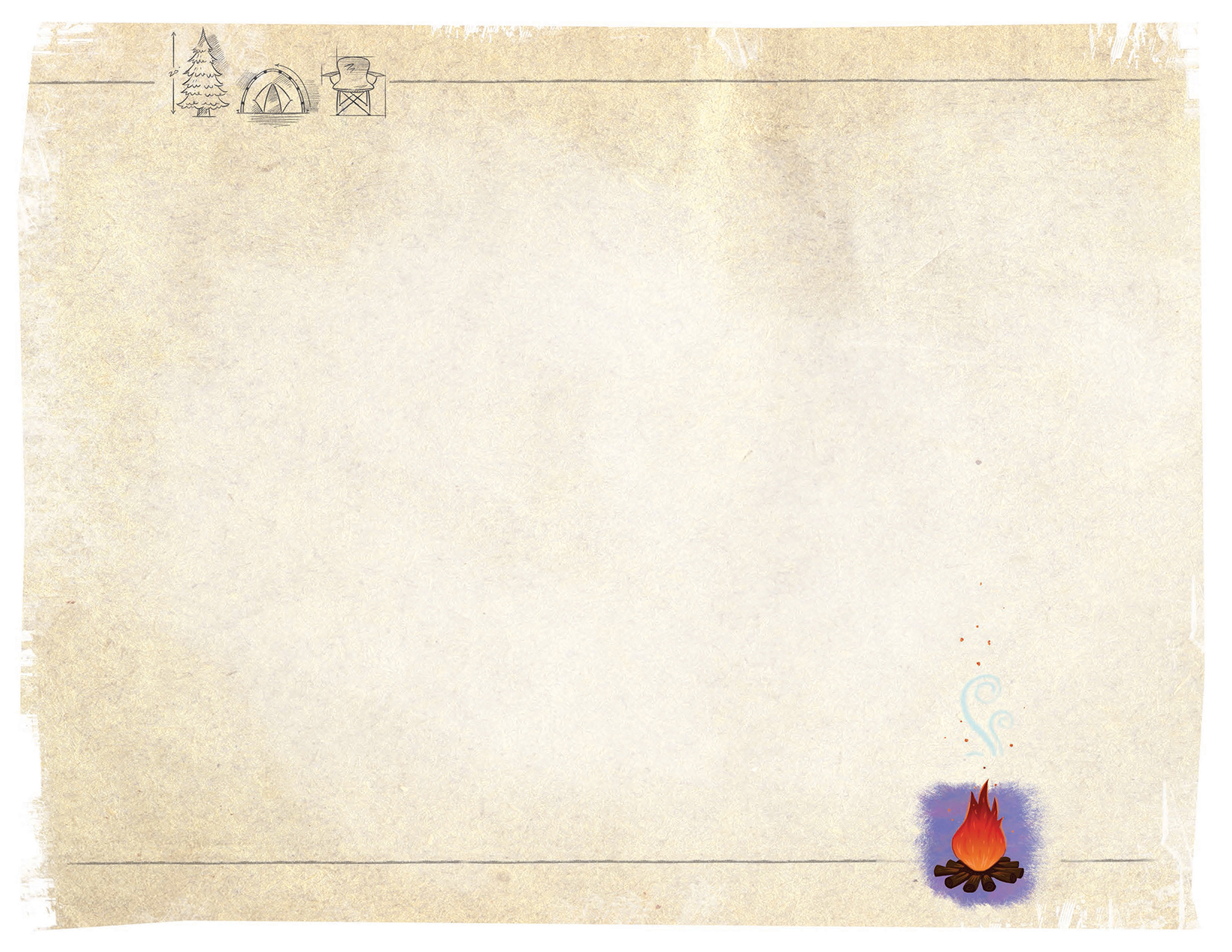 以賽亞書第五十四章: 聖城的重建和復興耶路撒冷

54:1	 你 這 不 懷 孕 不 生 養 的 、 要 歌 唱 ． 你 這 未 曾 經 過 產 難 的 、 要 發 聲 歌 唱 、 揚 聲 歡 呼 ． 因 為 沒 有 丈 夫 的 、 比 有 丈 夫 的 兒 女 更 多 ． 這 是 耶 和 華 說 的 。

54:2 要 擴 張 你 帳 幕 之 地 、 張 大 你 居 所 的 幔 子 、 不 要 限 止 、 要 放 長 你 的 繩 子 、 堅 固 你 的 橛 子 。
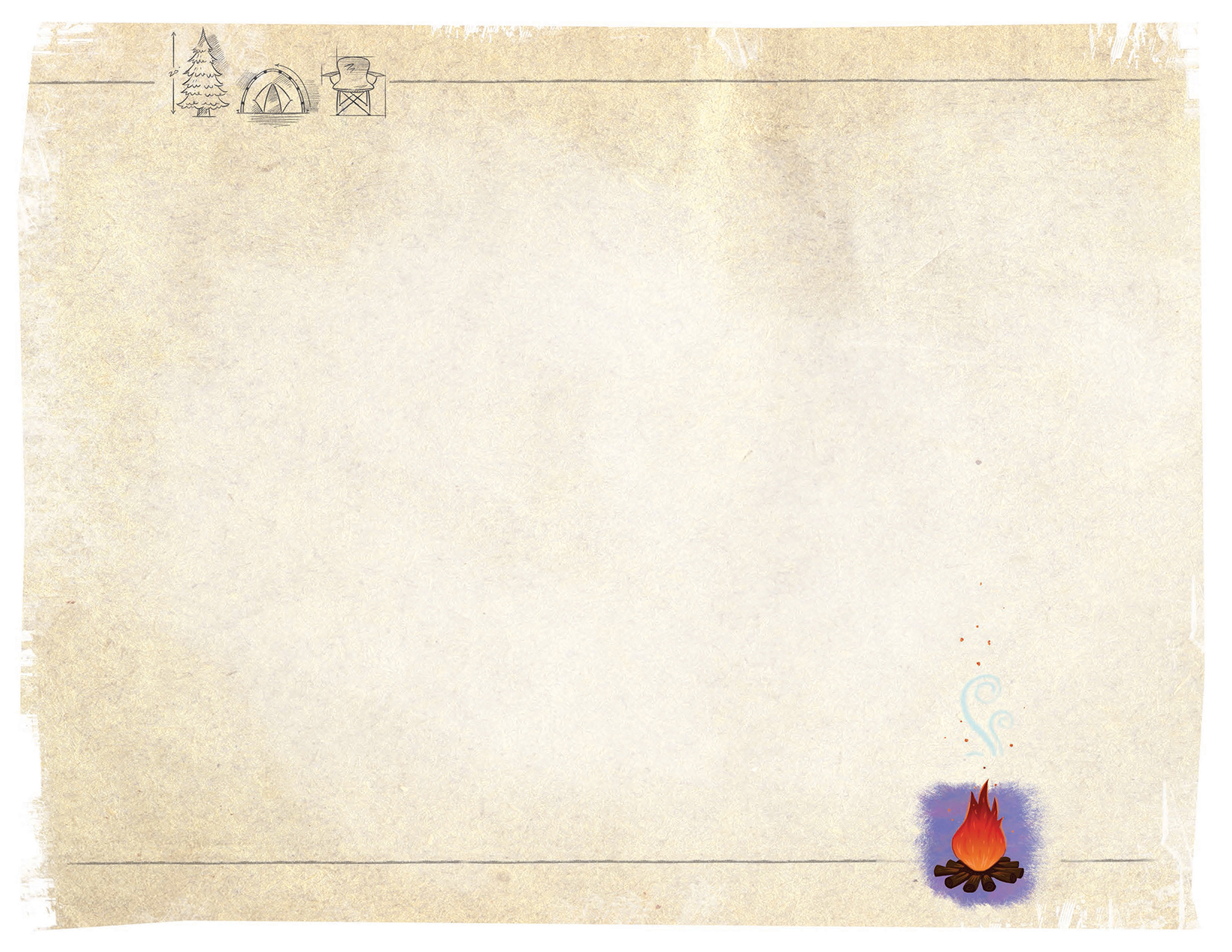 以賽亞書第五十四章: 聖城的重建和復興耶路撒冷

54:3 因 為 你 要 向 左 向 右 開 展 ． 你 的 後 裔 必 得 多 國 為 業 、 又 使 荒 涼 的 城 邑 有 人 居 住 。

54:4 不 要 懼 怕 、 因 你 必 不 致 蒙 羞 ． 也 不 要 抱 愧 、 因 你 必 不 至 受 辱 ． 你 必 忘 記 幼 年 的 羞 愧 、 不 再 記 念 你 寡 居 的 羞 辱 。
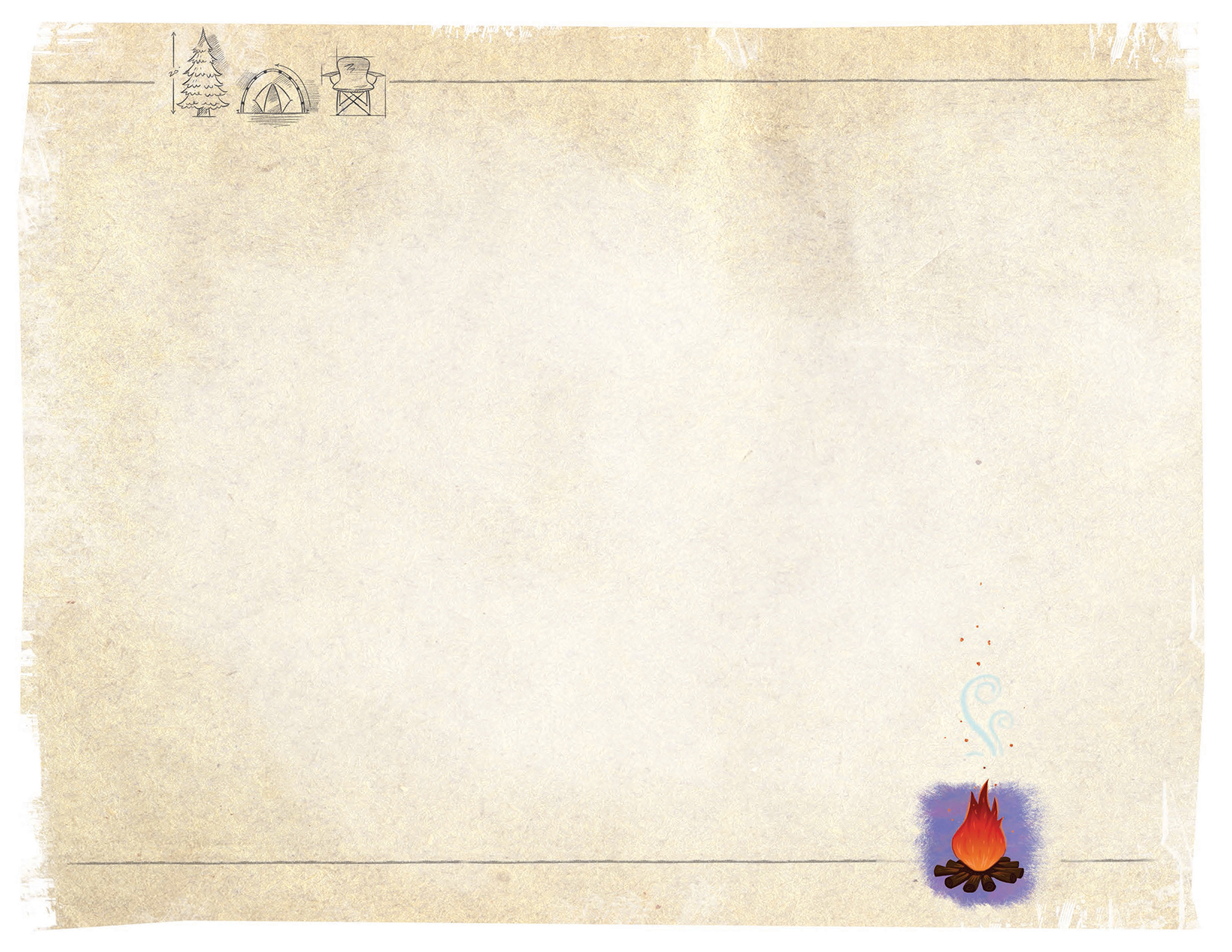 以賽亞書第五十四章: 聖城的重建和復興耶路撒冷

54:5 因 為 造 你 的 、 是 你 的 丈 夫 ． 萬 軍 之 耶 和 華 是 他 的 名 ． 救 贖 你 的 、 是 以 色 列 的 聖 者 ． 他 必 稱 為 全 地 之 　 神 。

54:6 耶 和 華 召 你 、 如 召 被 離 棄 心 中 憂 傷 的 妻 、 就 是 幼 年 所 娶 被 棄 的 妻 ． 這 是 你 　 神 所 說 的 。

54:7 我 離 棄 你 不 過 片 時 、 卻 要 施 大 恩 將 你 收 回 。
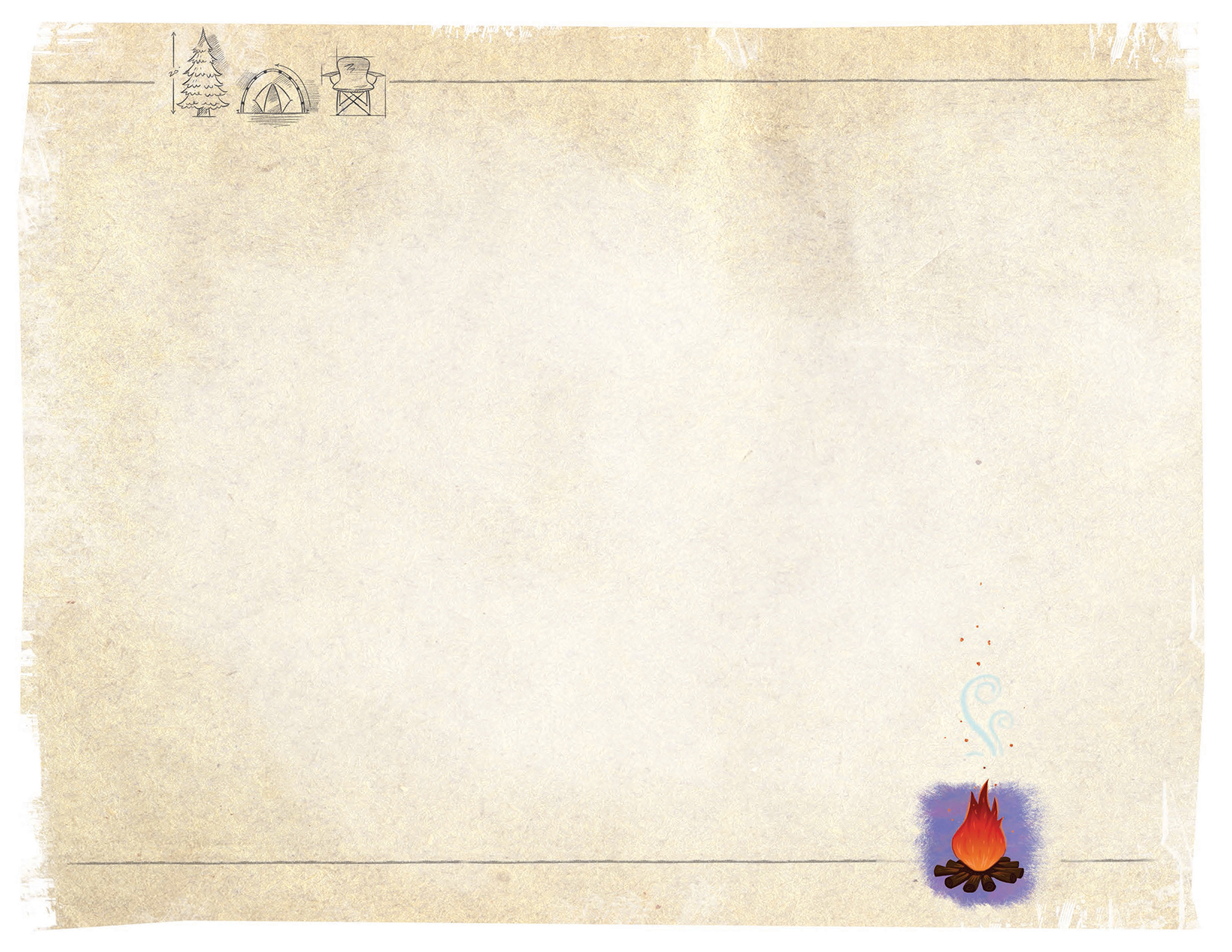 以賽亞書第五十四章: 聖城的重建和復興耶路撒冷

54:8 我 的 怒 氣 漲 溢 、 頃 刻 之 間 向 你 掩 面 、 卻 要 以 永 遠 的 慈 愛 憐 恤 你 ． 這 是 耶 和 華 你 的 救 贖 主 說 的 。
54:9 這 事 在 我 好 像 挪 亞 的 洪 水 ． 我 怎 樣 起 誓 不 再 使 挪 亞 的 洪 水 漫 過 遍 地 、 我 也 照 樣 起 誓 不 再 向 你 發 怒 、 也 不 斥 責 你 。
54:10	 大 山 可 以 挪 開 、 小 山 可 以 遷 移 ． 但 我 的 慈 愛 必 不 離 開 你 、 我 平 安 的 約 也 不 遷 移 ． 這 是 憐 恤 你 的 耶 和 華 說 的
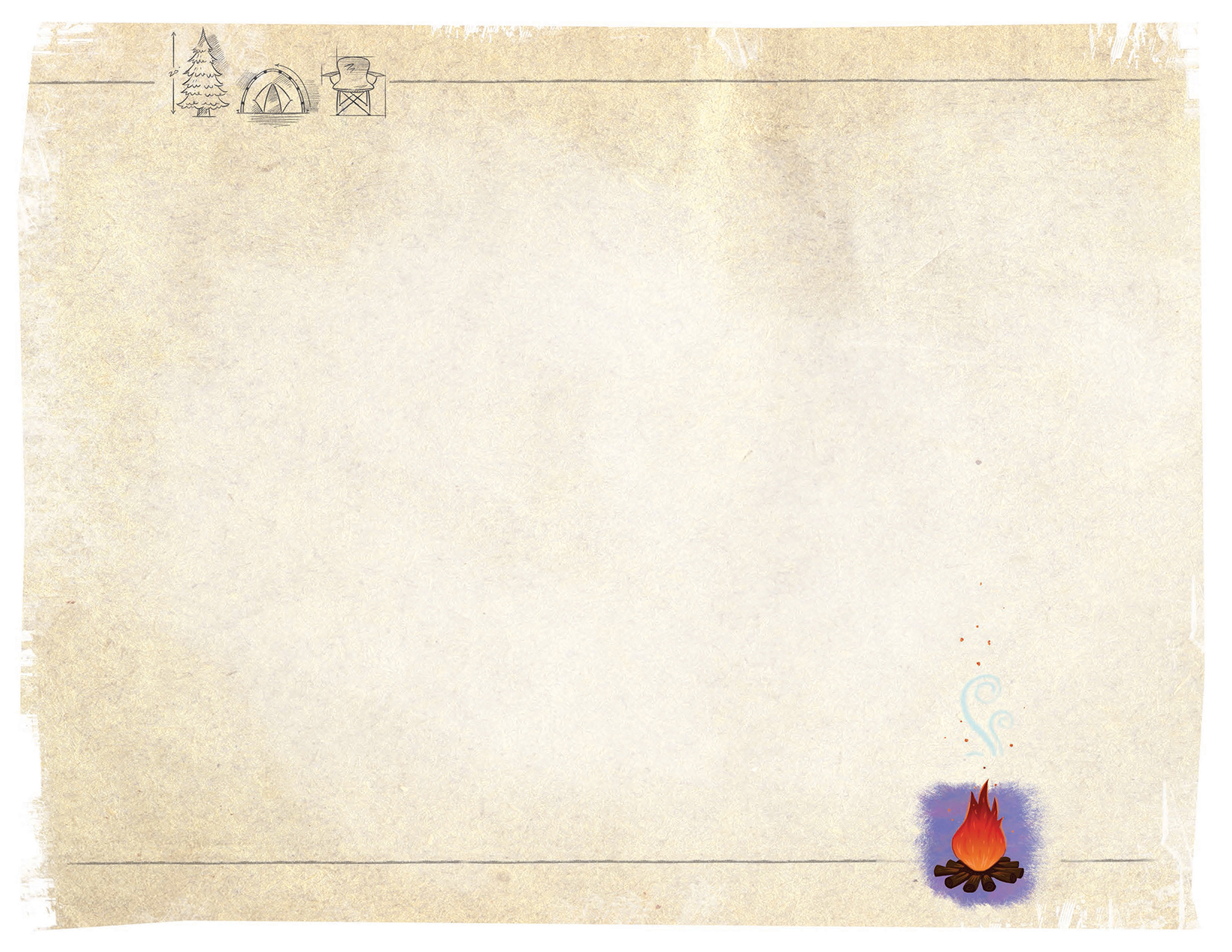 以賽亞書第五十四章: 聖城的重建和復興耶路撒冷

二、建築璀璨（五十四 11-17）
         1、外觀之榮美
         2、內容之美善
         3、內外之平安
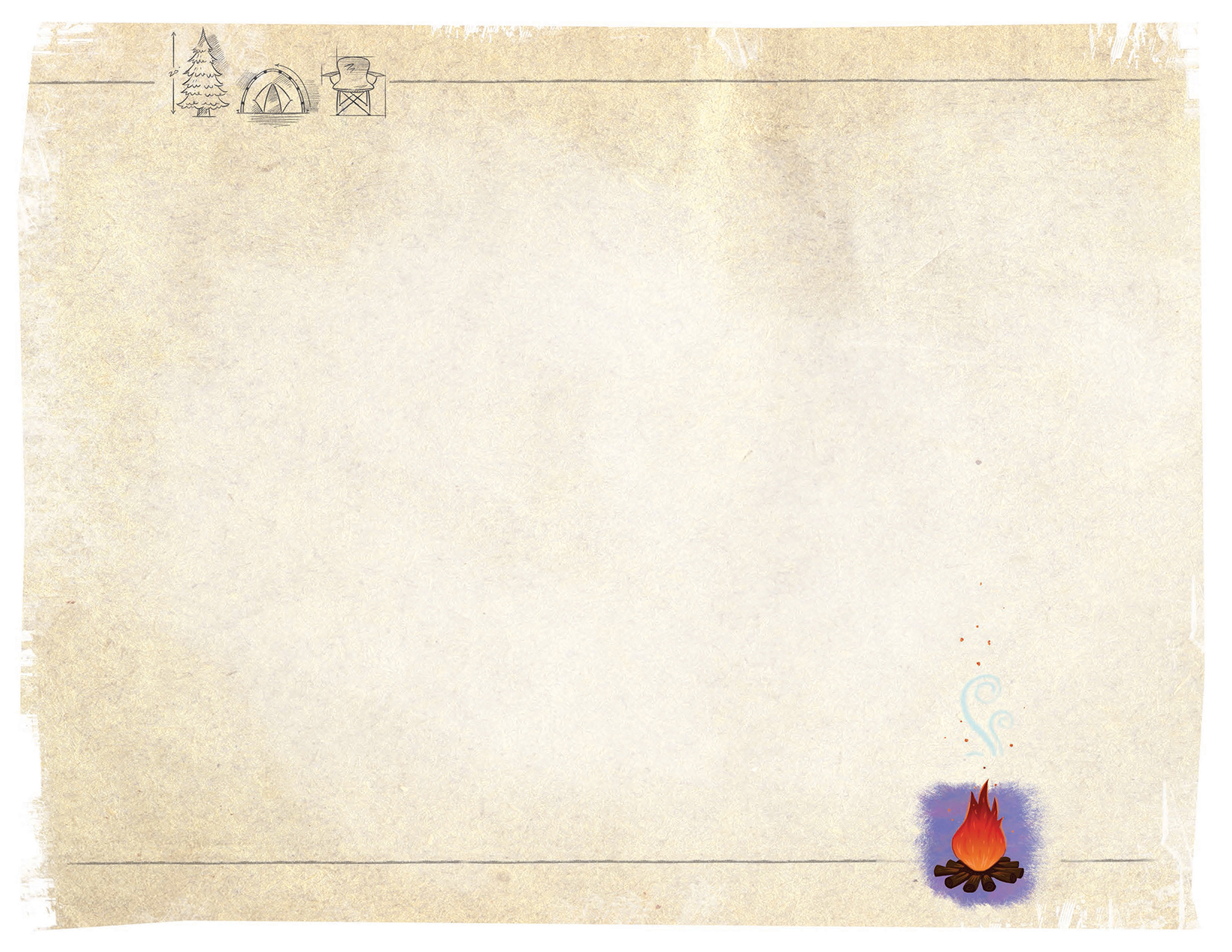 以賽亞書第五十四章: 聖城的重建和復興耶路撒冷

54:11	 你 這 受 困 苦 被 風 飄 蕩 不 得 安 慰 的 人 哪 、 我 必 以 彩 色 安 置 你 的 石 頭 、 以 藍 寶 石 立 定 你 的 根 基 ．

54:12	 又 以 紅 寶 石 造 你 的 女 牆 、 以 紅 玉 造 你 的 城 門 、 以 寶 石 造 你 四 圍 的 邊 界 。
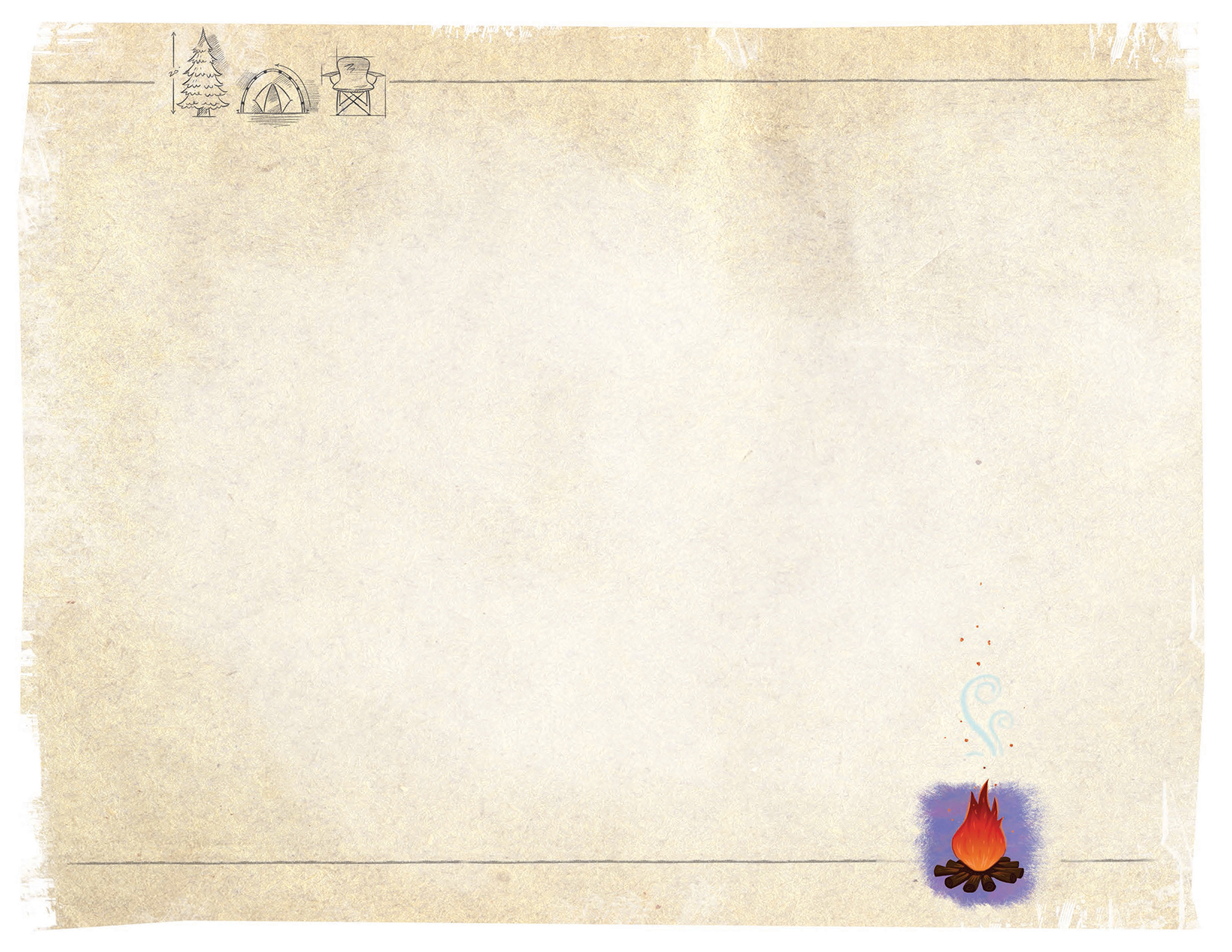 以賽亞書第五十四章: 聖城的重建和復興耶路撒冷

54:13	 你 的 兒 女 都 要 受 耶 和 華 的 教 訓 ． 你 的 兒 女 必 大 享 平 安 。

54:14 你 必 因 公 義 得 堅 立 ． 必 遠 離 欺 壓 、 不 至 害 怕 ． 你 必 遠 離 驚 嚇 、 驚 嚇 必 不 臨 近 你 。

54:15 即 或 有 人 聚 集 、 卻 不 由 於 我 ． 凡 聚 集 攻 擊 你 的 、 必 因 你 仆 倒 。
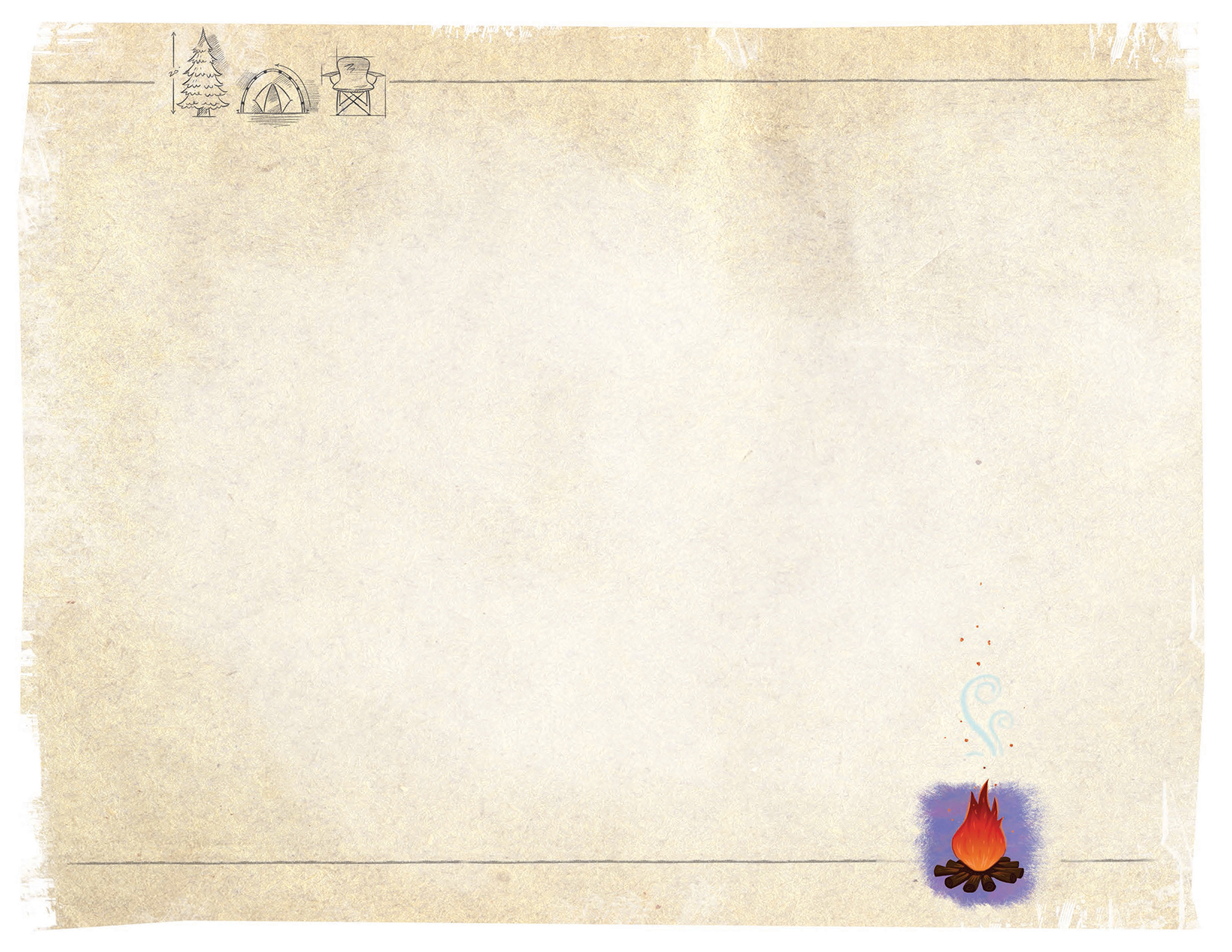 以賽亞書第五十四章: 聖城的重建和復興耶路撒冷

54:16 吹 噓 炭 火 、 打 造 合 用 器 械 的 鐵 匠 、 是 我 所 造 ． 殘 害 人 行 毀 滅 的 、 也 是 我 所 造 。 

54:17 凡 為 攻 擊 你 造 成 的 器 械 、 必 不 利 用 ． 凡 在 審 判 時 興 起 用 舌 攻 擊 你 的 、 你 必 定 他 為 有 罪 ． 這 是 耶 和 華 僕 人 的 產 業 、 是 他 們 從 我 所 得 的 義 ． 這 是 耶 和 華 說 的 。。
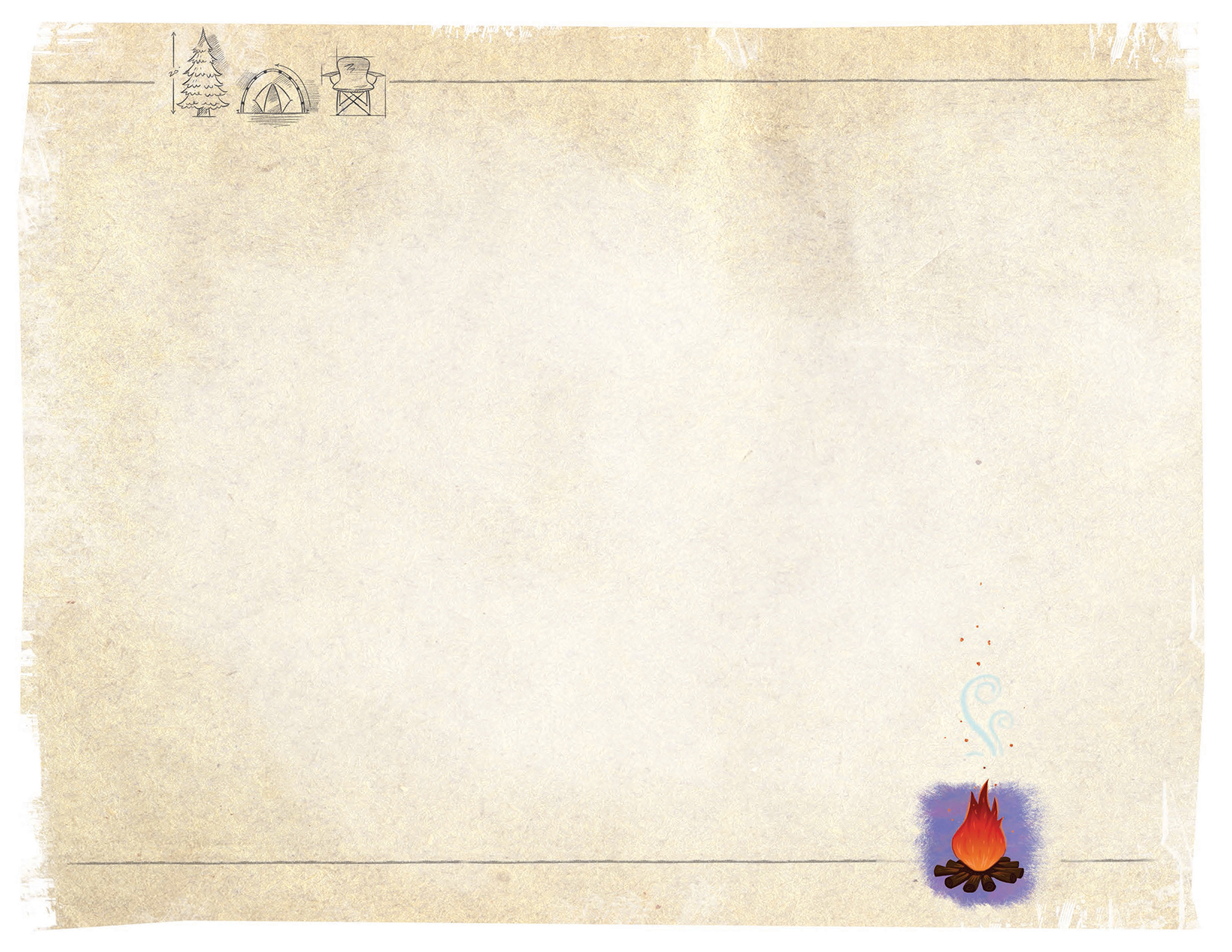 以賽亞書第五十五章: 號召世人一同前來接受救恩，並進入教會

一、（第1〜5節）呼召世人來同得基督的救恩, 並進入教會。

二、（第6〜13節）勸人尋求神的救恩。分為三小段：

1、（第6〜7節）勸人悔改皈主。
2、（第8〜9節）當領受神旨。
3、（第10〜13節）聖靈工作果效。
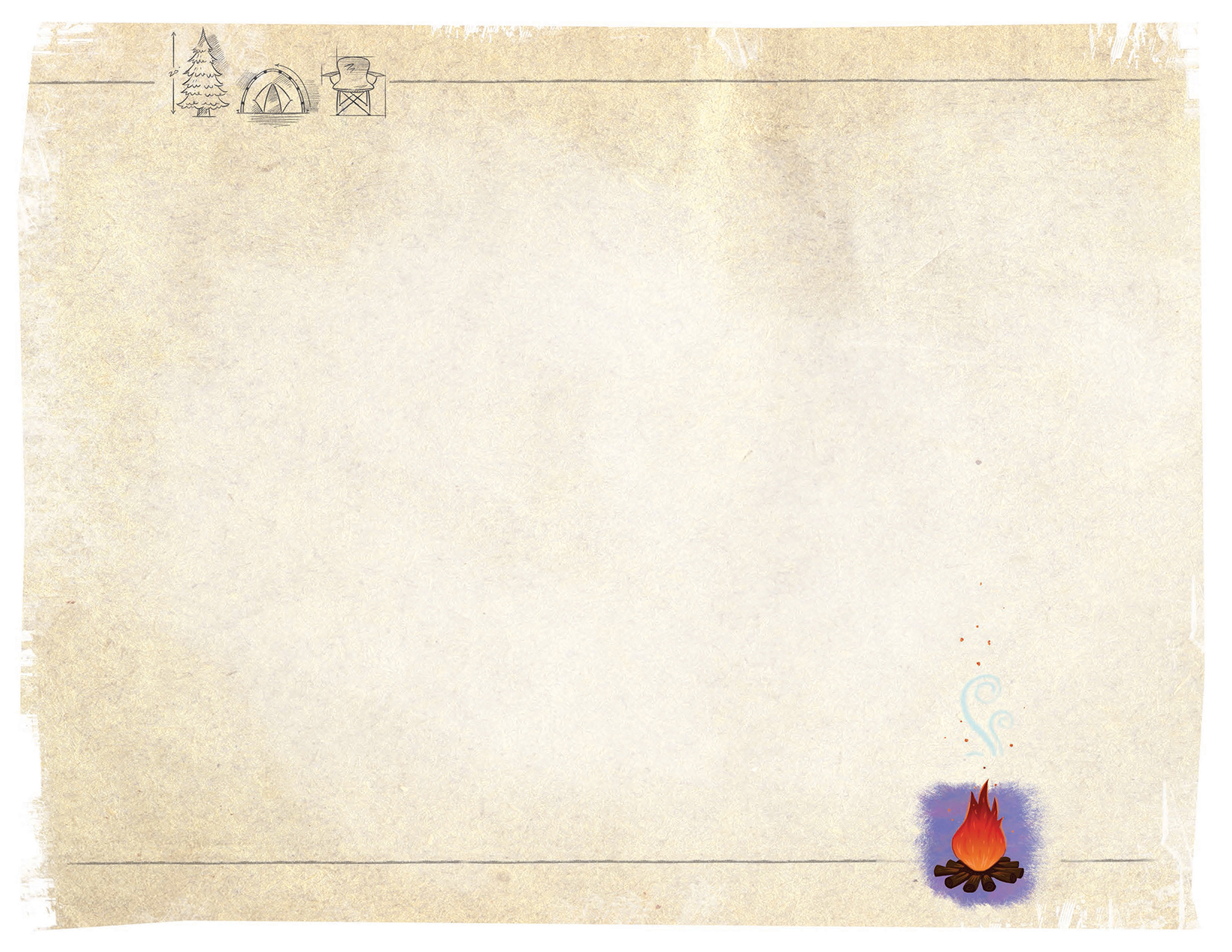 一、（第1〜5節）呼召世人來同得基督的救恩，並進入教會。

55:1 你 們 一 切 乾 渴 的 都 當 就 近 水 來 ． 沒 有 銀 錢 的 也 可 以 來 ． 你 們 都 來 、 買 了 喫 ． 不 用 銀 錢 、 不 用 價 值 、 也 來 買 酒 和 奶 。

55:2 你 們 為 何 花 錢 買 那 不 足 為 食 物 的 、 用 勞 碌 得 來 的 買 那 不 使 人 飽 足 的 呢 ． 你 們 要 留 意 聽 我 的 話 、 就 能 喫 那 美 物 、 得 享 肥 甘 、 心 中 喜 樂 。
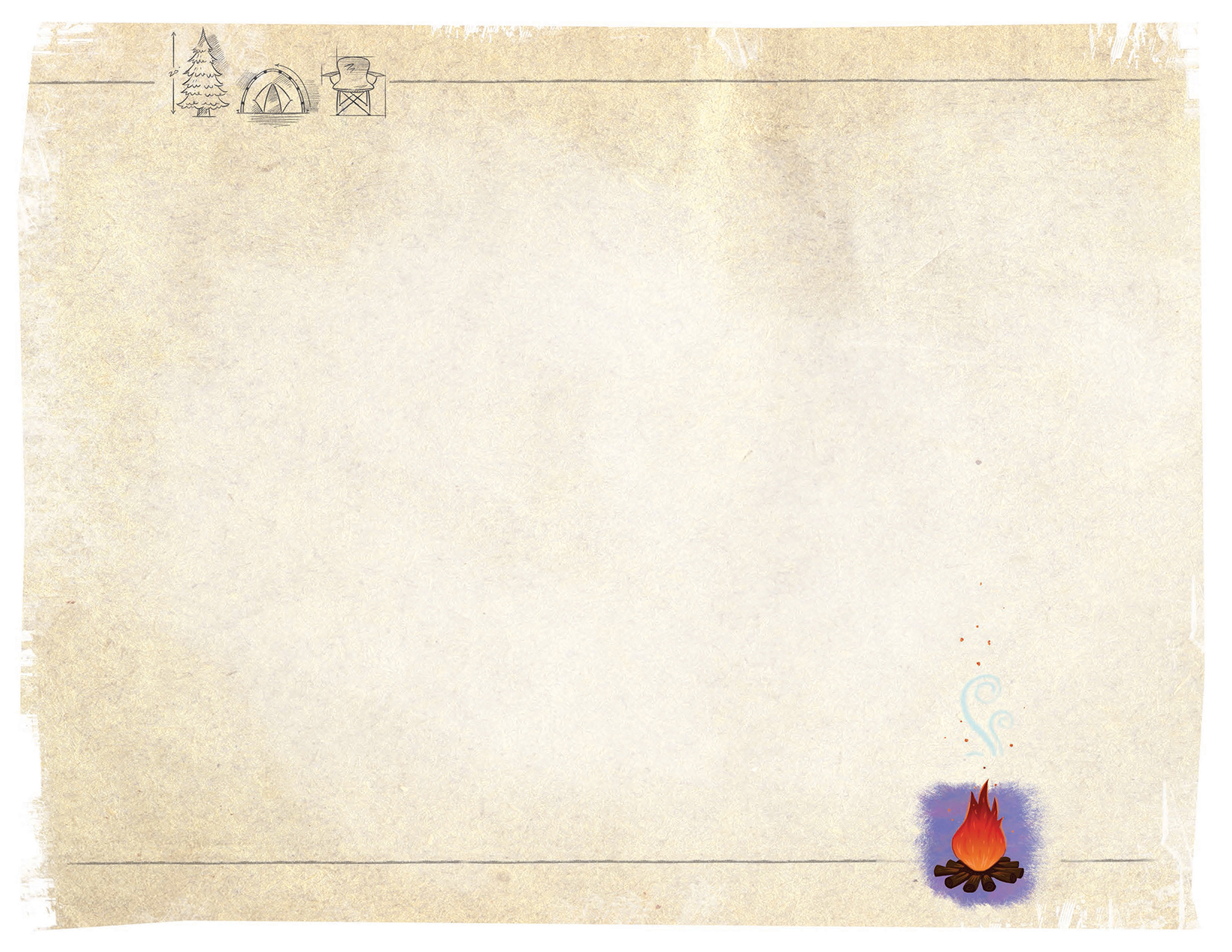 55:3 你 們 當 就 近 我 來 ． 側 耳 而 聽 、 就 必 得 活 ． 我 必 與 你 們 立 永 約 、 就 是 應 許 大 衛 那 可 靠 的 恩 典 。

55:4 我 已 立 他 作 萬 民 的 見 證 、 為 萬 民 的 君 王 和 司 令 。

55:5 你 素 不 認 識 的 國 民 、 你 也 必 召 來 ． 素 不 認 識 你 的 國 民 、 也 必 向 你 奔 跑 、 都 因 耶 和 華 你 的 　 神 以 色 列 的 聖 者 ． 因 為 他 已 經 榮 耀 你 。
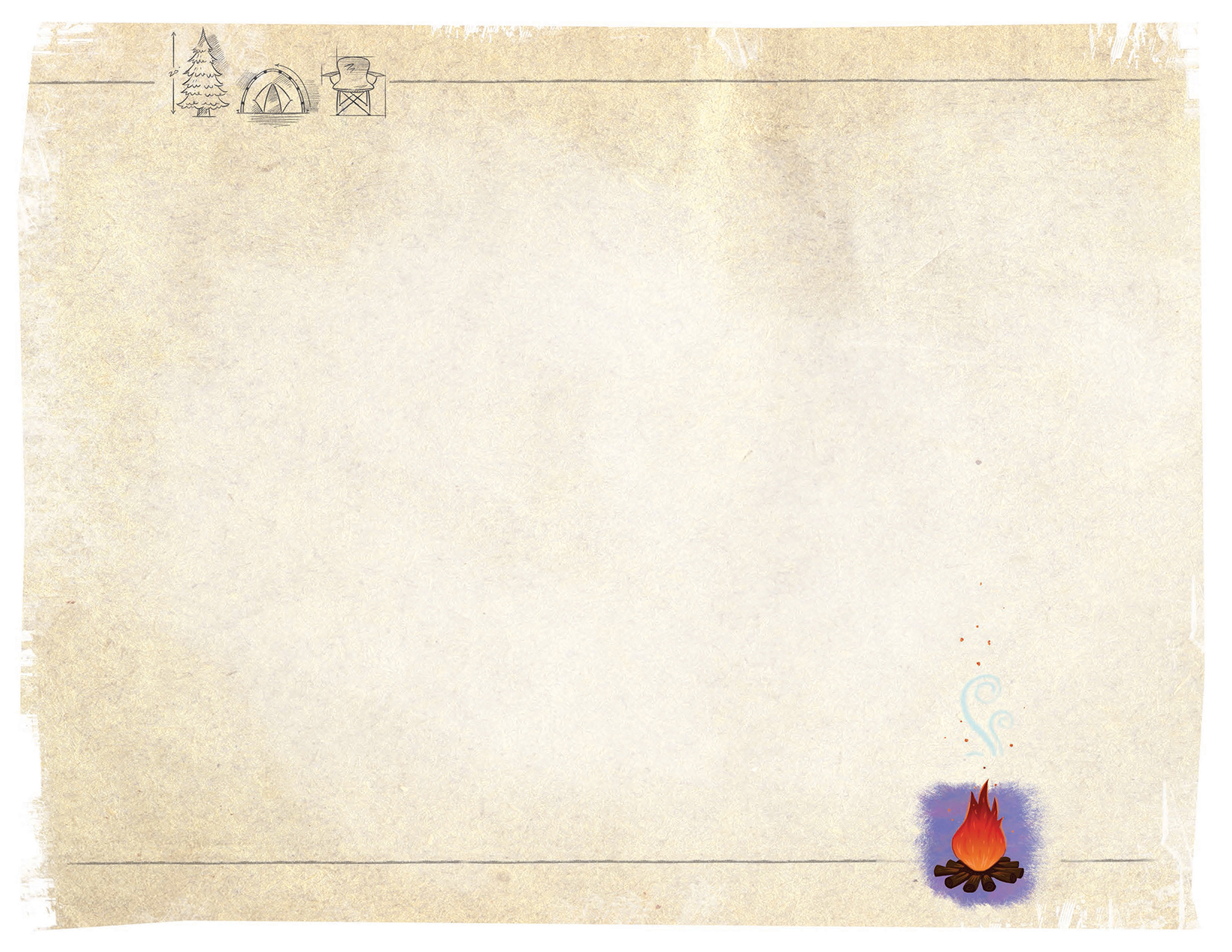 二、（第6〜7節）勸人悔改皈主:

55:6	 當 趁 耶 和 華 可 尋 找 的 時 候 尋 找 他 、 相 近 的 時 候 求 告 他 。

55:7 惡 人 當 離 棄 自 己 的 道 路 ． 不 義 的 人 當 除 掉 自 己 的 意 念 、 歸 向 耶 和 華 、 耶 和 華 就 必 憐 恤 他 ． 當 歸 向 我 們 的 　 神 、 因 為 　 神 必 廣 行 赦 免 。
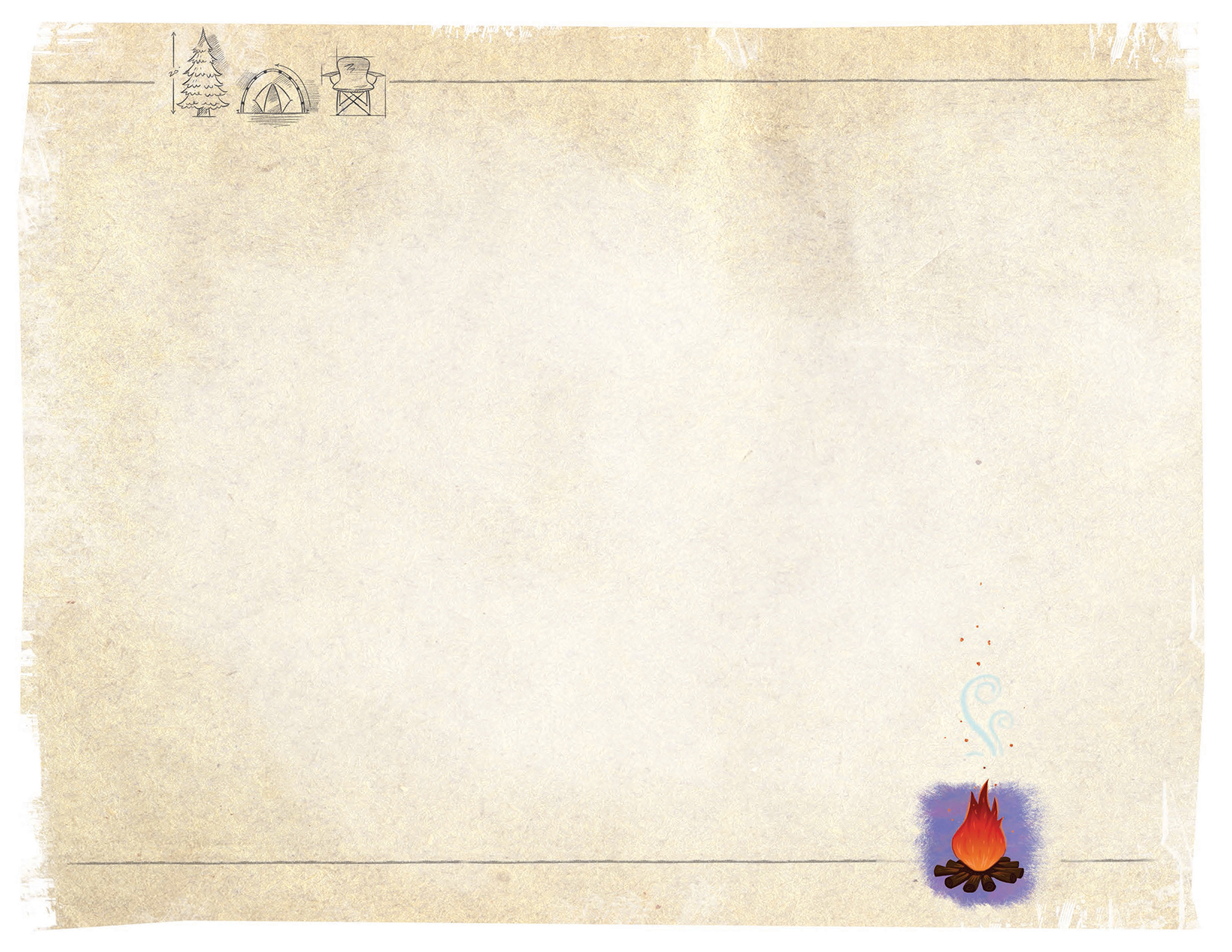 二、（第8〜9節）當領受神旨:

55:8 耶 和 華 說 、 我 的 意 念 、 非 同 你 們 的 意 念 、 我 的 道 路 、 非 同 你 們 的 道 路 。

54:9 這 事 在 我 好 像 挪 亞 的 洪 水 ． 我 怎 樣 起 誓 不 再 使 挪 亞 的 洪 水 漫 過 遍 地 、 我 也 照 樣 起 誓 不 再 向 你 發 怒 、 也 不 斥 責 你 。
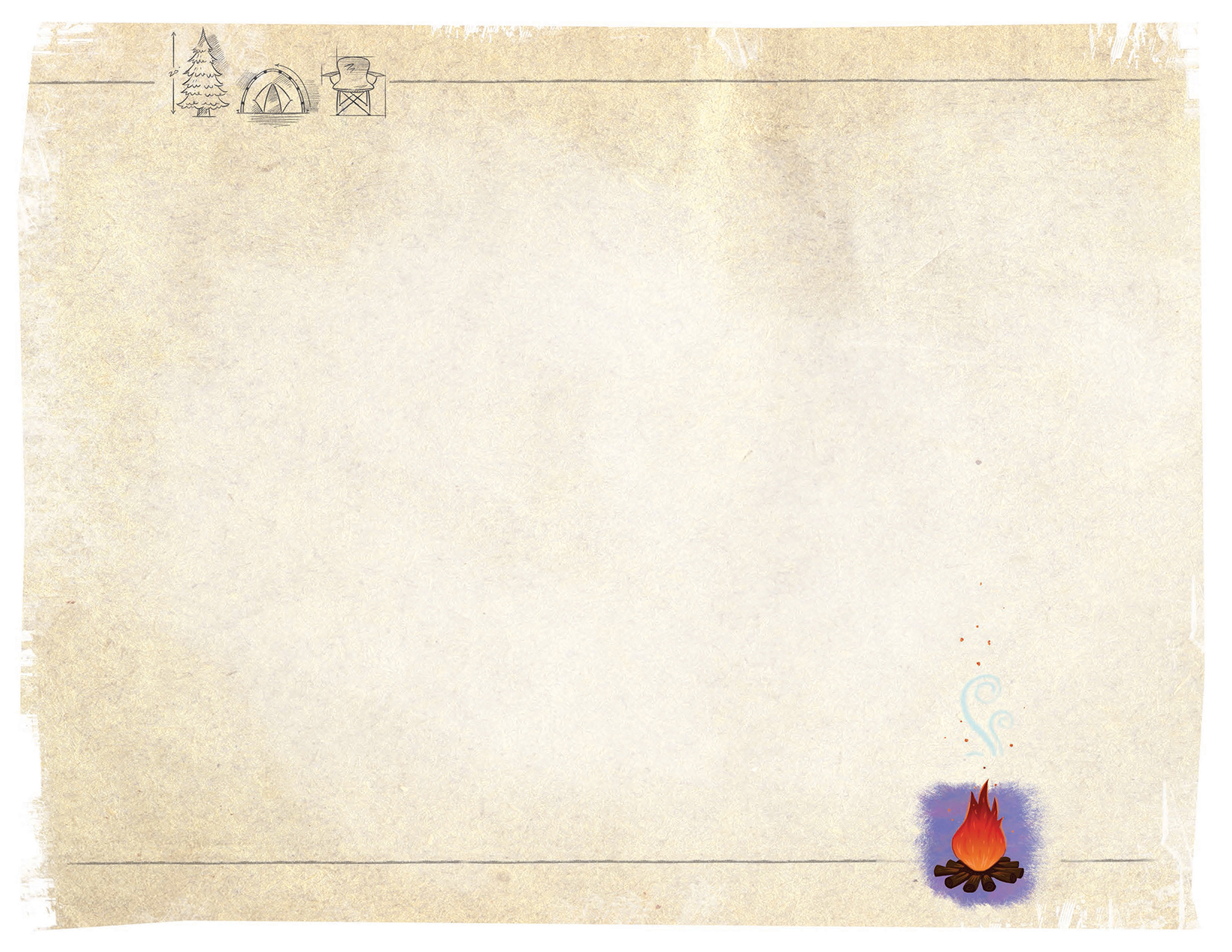 二、（第10〜13節）聖靈工作果效:
55:10	 雨 雪 從 天 而 降 、 並 不 返 回 、 卻 滋 潤 地 土 、 使 地 上 發 芽 結 實 、 使 撒 種 的 有 種 、 使 要 喫 的 有 糧 ．55:11 我 口 所 出 的 話 、 也 必 如 此 、 決 不 徒 然 返 回 、 卻 要 成 就 我 所 喜 悅 的 、 在 我 發 他 去 成 就 的 事 上 必 然 亨 通 。55:12 你 們 必 歡 歡 喜 喜 而 出 來 、 平 平 安 安 蒙 引 導 ． 大 山 小 山 必 在 你 們 面 前 發 聲 歌 唱 ． 田 野 的 樹 木 也 都 拍 掌 。55:13 松 樹 長 出 代 替 荊 棘 ． 番 石 榴 長 出 代 替 蒺 藜 ． 這 要 為 耶 和 華 留 名 、 作 為 永 遠 的 證 據 、 不 能 剪 除 。
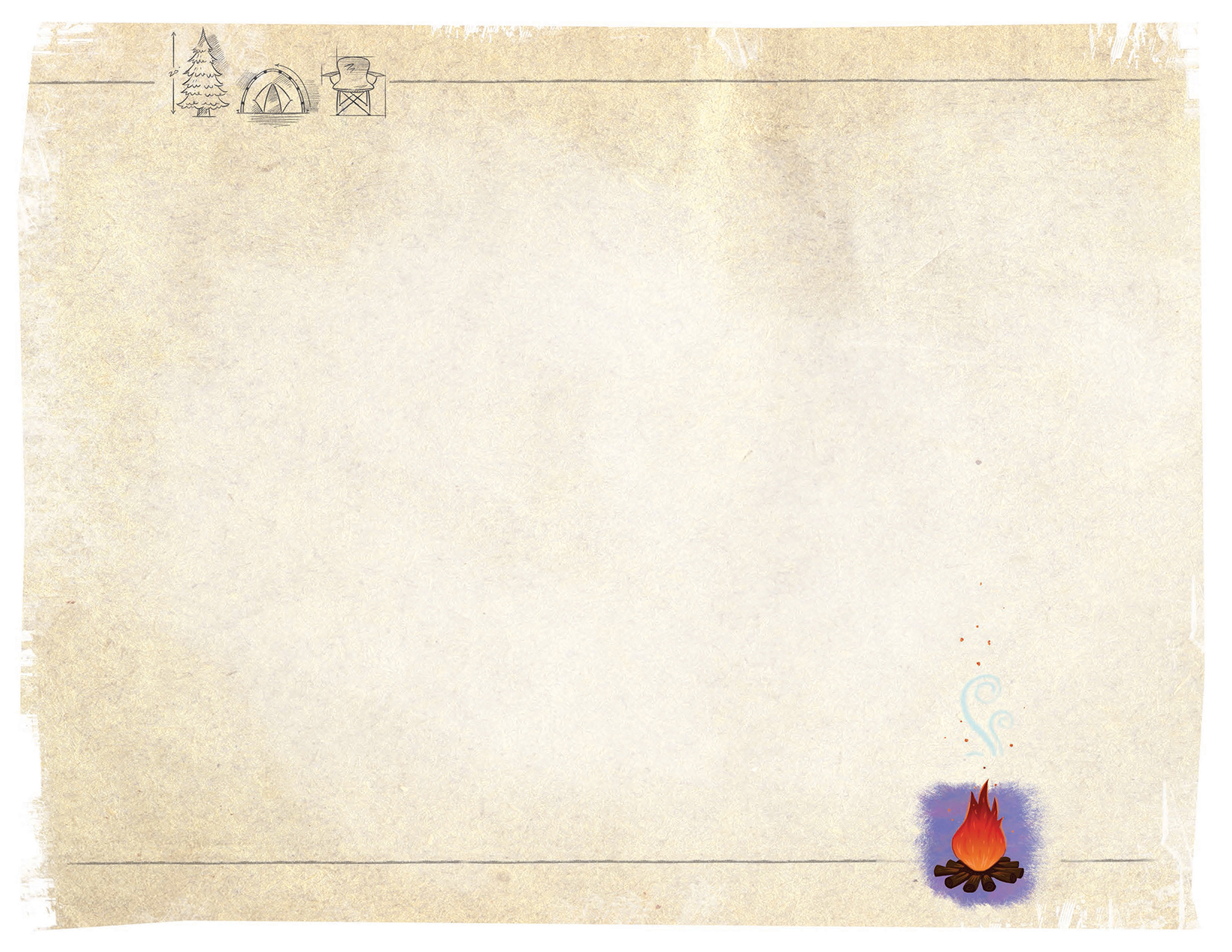 以賽亞書第五十六章: 
本章與第五十七章為共同的一篇信息,說到救恩普及萬族、萬民、外邦人，連太監都可以蒙恩得救，僕人的工作就是拆毀一切阻隔的因素，神的殿必稱為“萬民禱告的殿”。

1〜5節 救恩普及萬族萬民。

6〜8節 萬民來歸——神的殿必稱為萬民禱告的殿。

9〜12節 斥責以色列的首領。
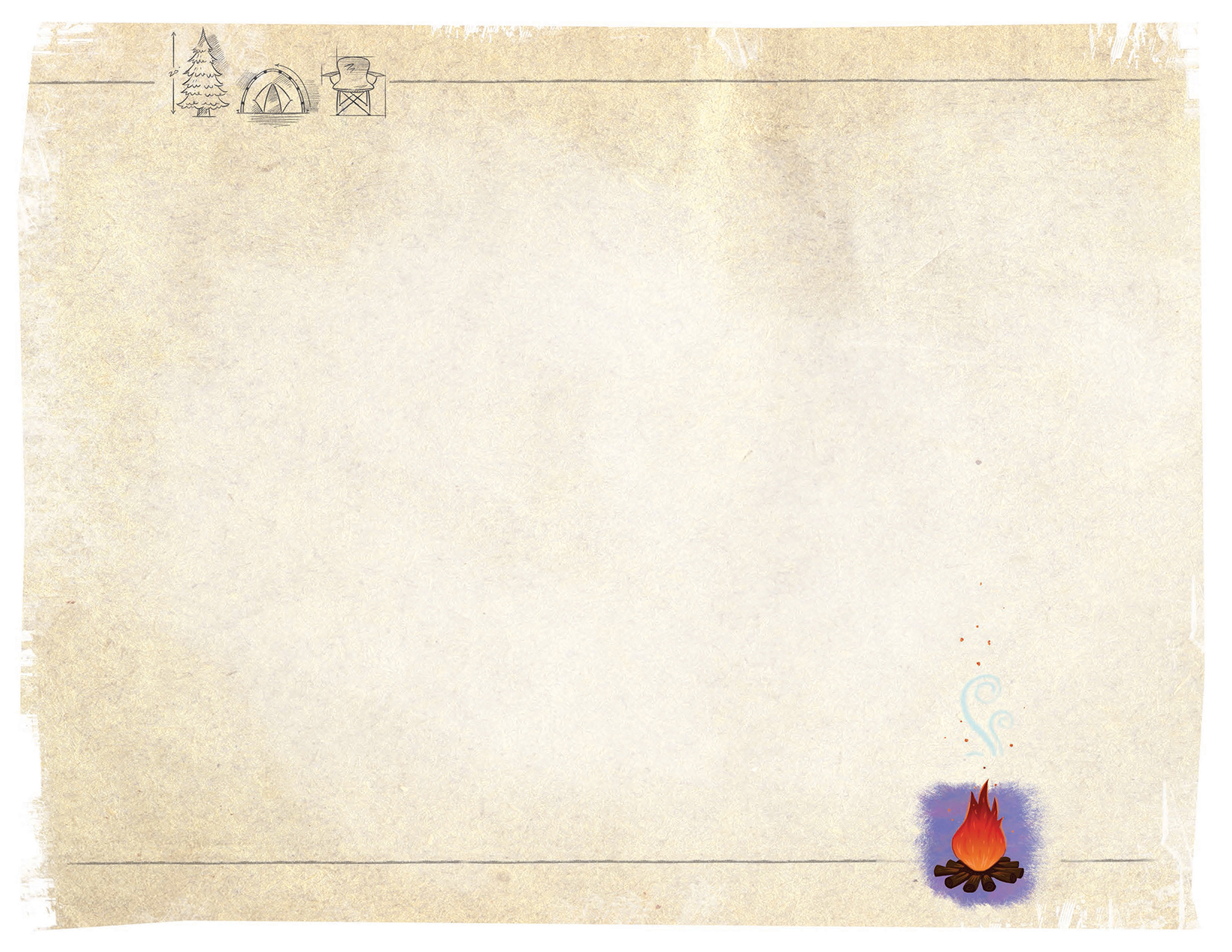 1〜5節 救恩普及萬族萬民:
56:1	 耶 和 華 如 此 說 、 你 們 當 守 公 平 、 行 公 義 ． 因 我 的 救 恩 臨 近 、 我 的 公 義 將 要 顯 現 。

56:2 謹 守 安 息 日 而 不 干 犯 、 禁 止 己 手 而 不 作 惡 ． 如 此 行 、 如 此 持 守 的 人 、 便 為 有 福 。

56:3 與 耶 和 華 聯 合 的 外 邦 人 不 要 說 、 耶 和 華 必 定 將 我 從 他 民 中 分 別 出 來 ． 太 監 也 不 要 說 、 我 是 枯 樹 。
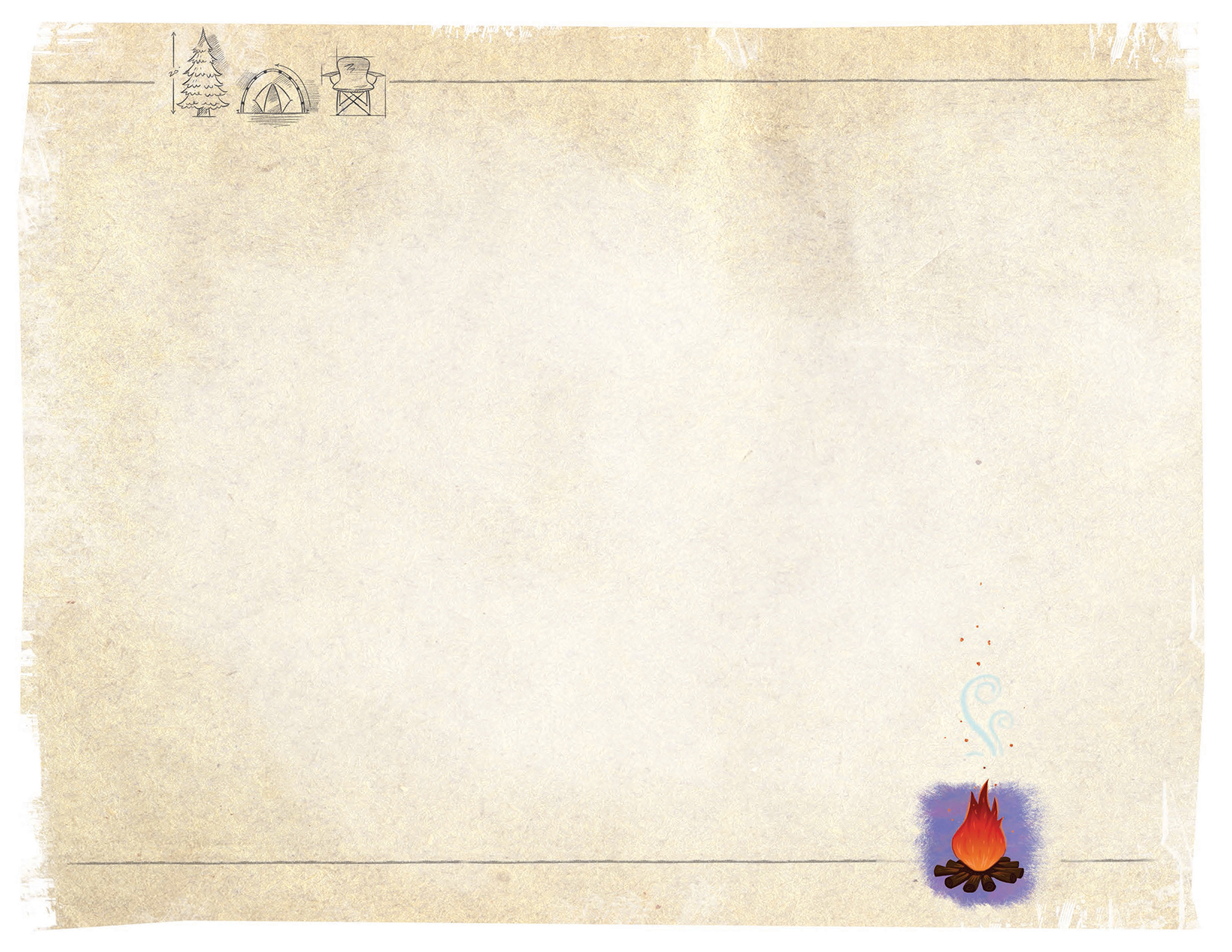 1〜5節 救恩普及萬族萬民:

56:4 因 為 耶 和 華 如 此 說 、 那 些 謹 守 我 的 安 息 日 、 揀 選 我 所 喜 悅 的 事 、 持 守 我 約 的 太 監 ．

56:5	 我 必 使 他 們 在 我 殿 中 、 在 我 牆 內 、 有 記 念 、 有 名 號 、 比 有 兒 女 的 更 美 ． 我 必 賜 他 們 永 遠 的 名 、 不 能 剪 除 。
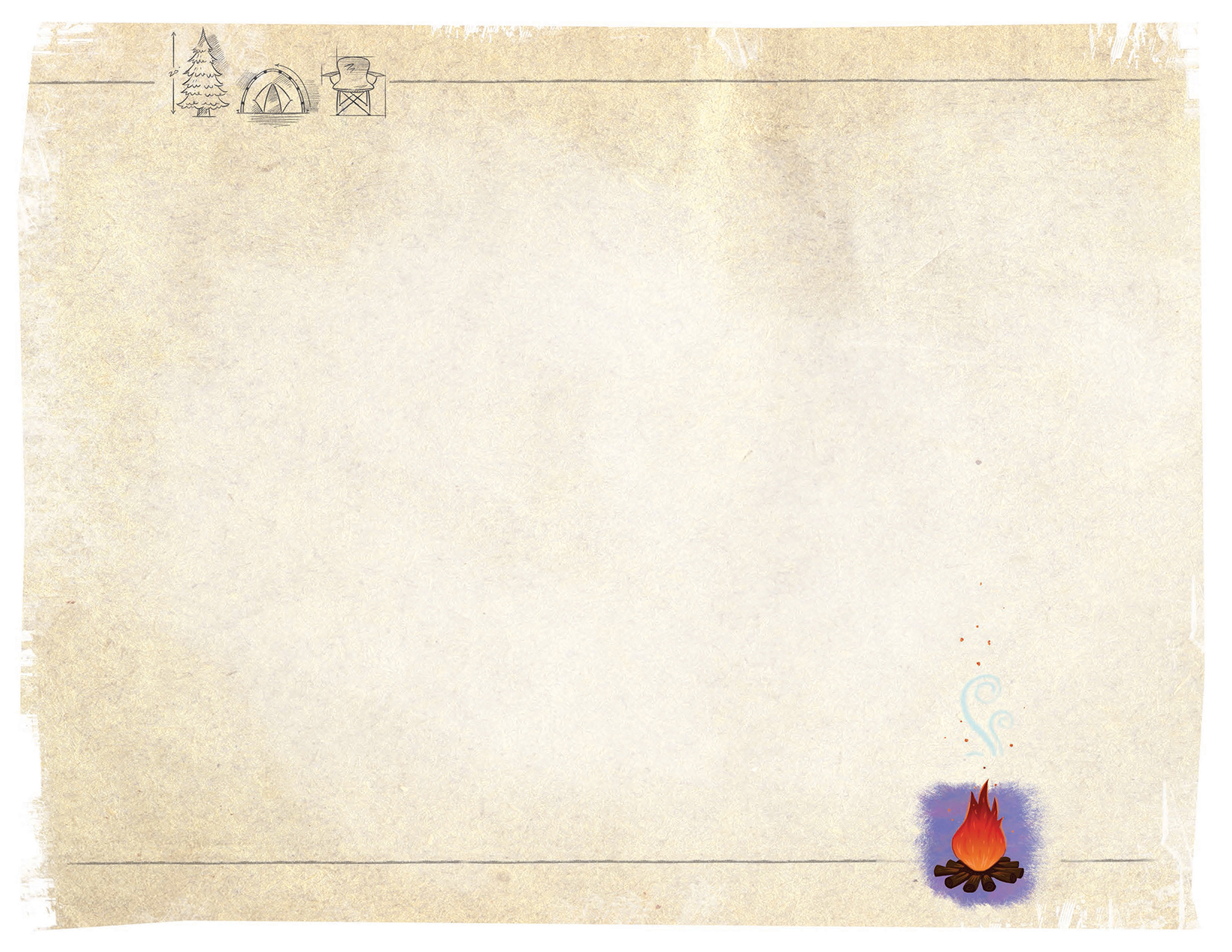 6〜8節 萬民來歸—神的殿必稱為萬民禱告的殿:
56:6	 還 有 那 些 與 耶 和 華 聯 合 的 外 邦 人 、 要 事 奉 他 、 要 愛 耶 和 華 的 名 、 要 作 他 的 僕 人 、 就 是 凡 守 安 息 日 不 干 犯 、 又 持 守 他 約 的 人 ．
56:7 我 必 領 他 們 到 我 的 聖 山 、 使 他 們 在 禱 告 我 的 殿 中 喜 樂 ． 他 們 的 燔 祭 、 和 平 安 祭 、 在 我 壇 上 必 蒙 悅 納 ． 因 我 的 殿 必 稱 為 萬 民 禱 告 的 殿 。
56:8 主 耶 和 華 、 就 是 招 聚 以 色 列 被 趕 散 的 、 說 、 在 這 被 招 聚 的 人 以 外 、 我 還 要 招 聚 別 人 歸 併 他 們 。
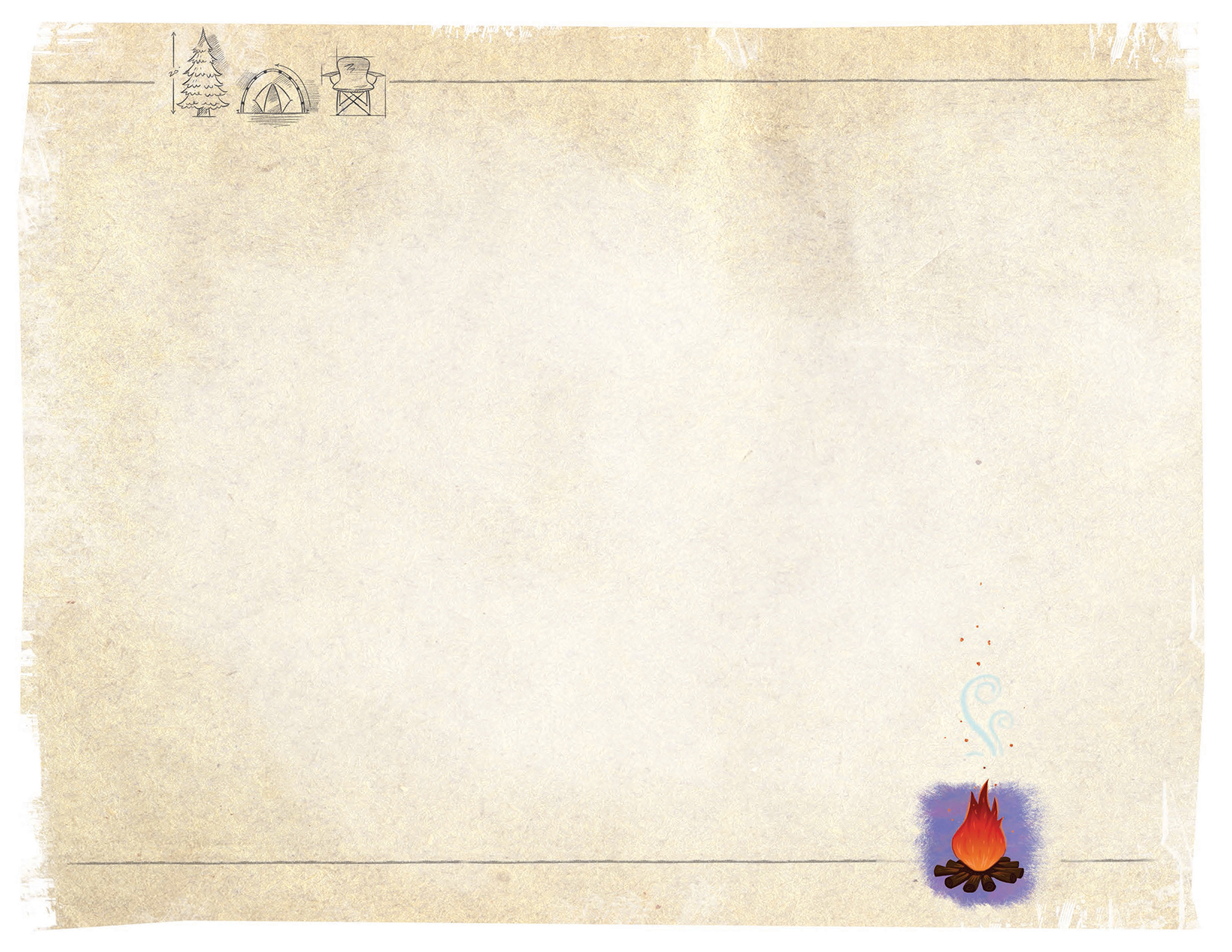 9〜12節 斥責以色列的首領:
56:9 田 野 的 諸 獸 都 來 吞 喫 罷 ． 林 中 的 諸 獸 、 也 要 如 此 。
56:10	 他 看 守 的 人 是 瞎 眼 的 、 都 沒 有 知 識 、 都 是 啞 吧 狗 、 不 能 叫 喚 ． 但 知 作 夢 、 躺 臥 、 貪 睡 。
56:11	 這 些 狗 貪 食 、 不 知 飽 足 ． 這 些 牧 人 不 能 明 白 、 各 人 偏 行 己 路 、 各 從 各 方 求 自 己 的 利 益 。
56:12	 他 們 說 、 來 罷 、 我 去 拿 酒 、 我 們 飽 飲 濃 酒 ． 明 日 必 和 今 日 一 樣 、 就 是 宴 樂 無 量 極 大 之 日 。
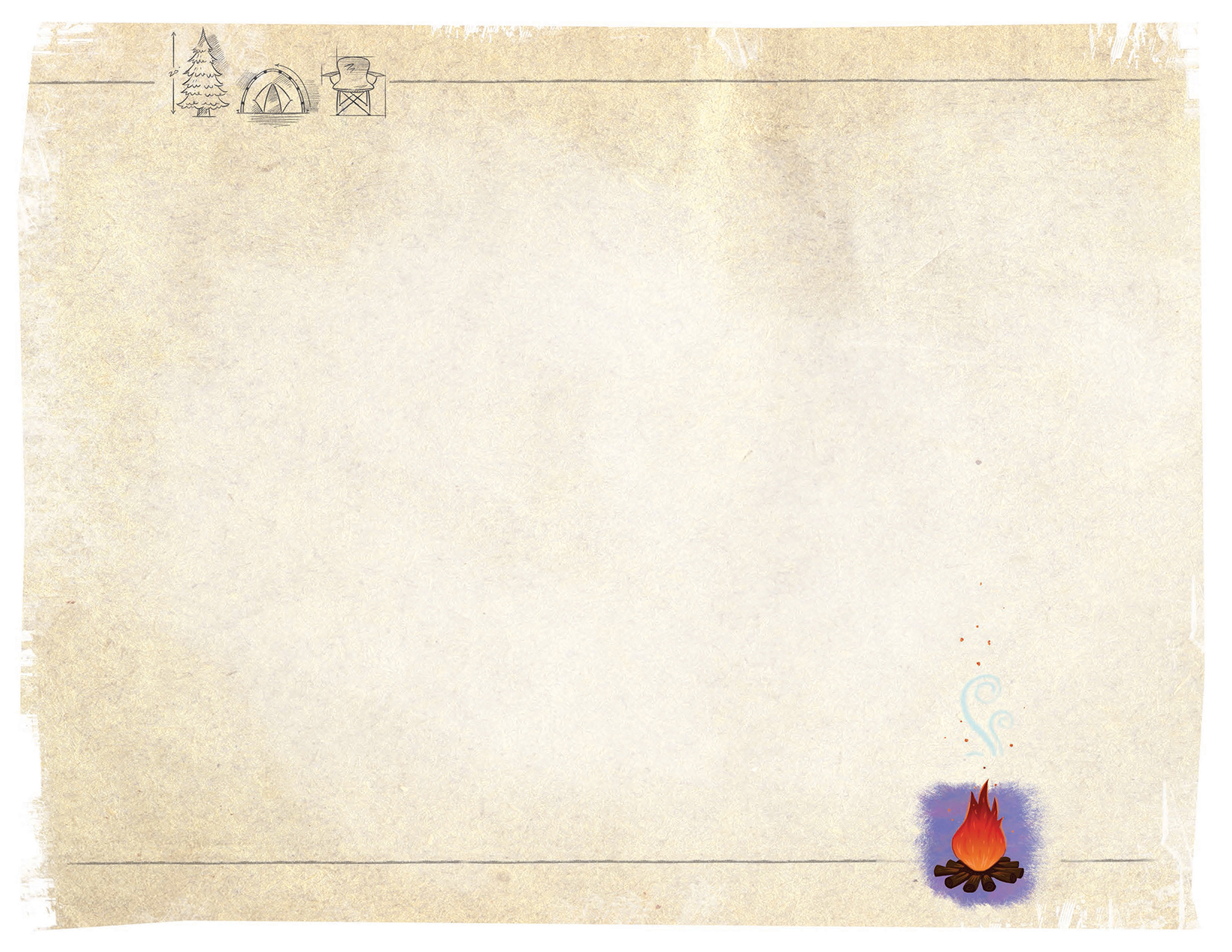 以賽亞書第五十七章: 神責備以色列的國家首領和宗教領袖, “惡人必不得平安”, 要投靠耶和華, 就可承受應許。

1〜2節:  義人安歇墳墓。
3〜10節: 神嚴責悖逆詭詐者。 
11〜13節 神的警告和指示。
14〜16節 神勸百姓悔改。
17〜19節 神賜下的安慰。
20〜21節 不悔改必受報應。
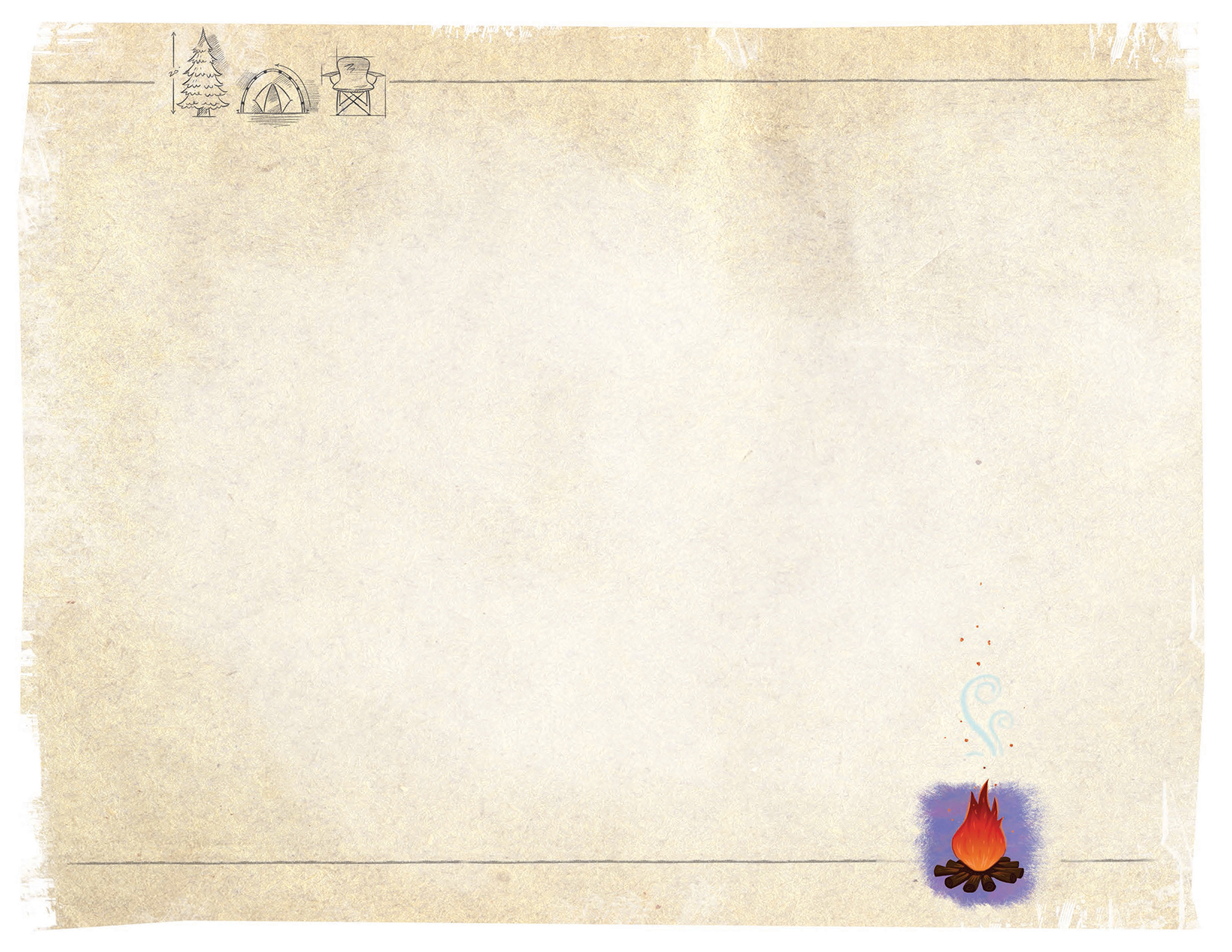 1〜2節:  義人安歇墳墓:

57:1 義 人 死 亡 、 無 人 放 在 心 上 ． 虔 誠 人 被 收 去 、 無 人 思 念 ． 這 義 人 被 收 去 是 免 了 將 來 的 禍 患 。

57:2 他 們 得 享 平 安 、 素 行 正 直 的 、 各 人 在 墳 裡 安 歇 。
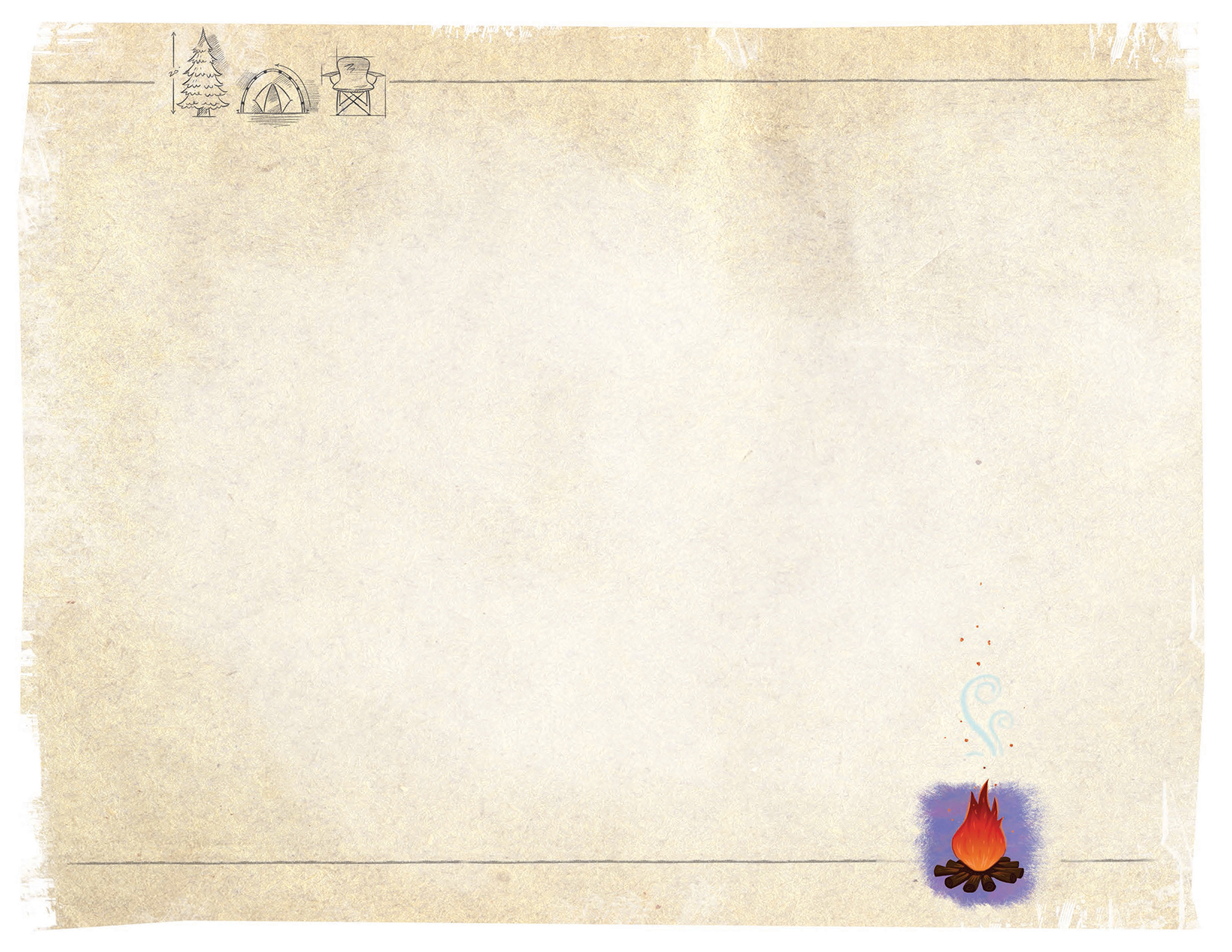 3〜10節: 神嚴責悖逆詭詐者:

57:3	 你 們 這 些 巫 婆 的 兒 子 、 姦 夫 和 妓 女 的 種 子 、 都 要 前 來 。57:4 你 們 向 誰 戲 笑 、 向 誰 張 口 吐 舌 呢 ． 你 們 豈 不 是 悖 逆 的 兒 女 、 虛 謊 的 種 類 呢 ．
57:5 你 們 在 橡 樹 中 間 、 在 各 青 翠 樹 下 慾 火 攻 心 ． 在 山 谷 間 、 在 石 穴 下 殺 了 兒 女 。57:6 在 谷 中 光 滑 石 頭 裡 有 你 的 分 ． 這 些 就 是 你 所 得 的 分 ． 你 也 向 他 澆 了 奠 祭 、 獻 了 供 物 ． 因 這 事 我 豈 能 容 忍 麼 。
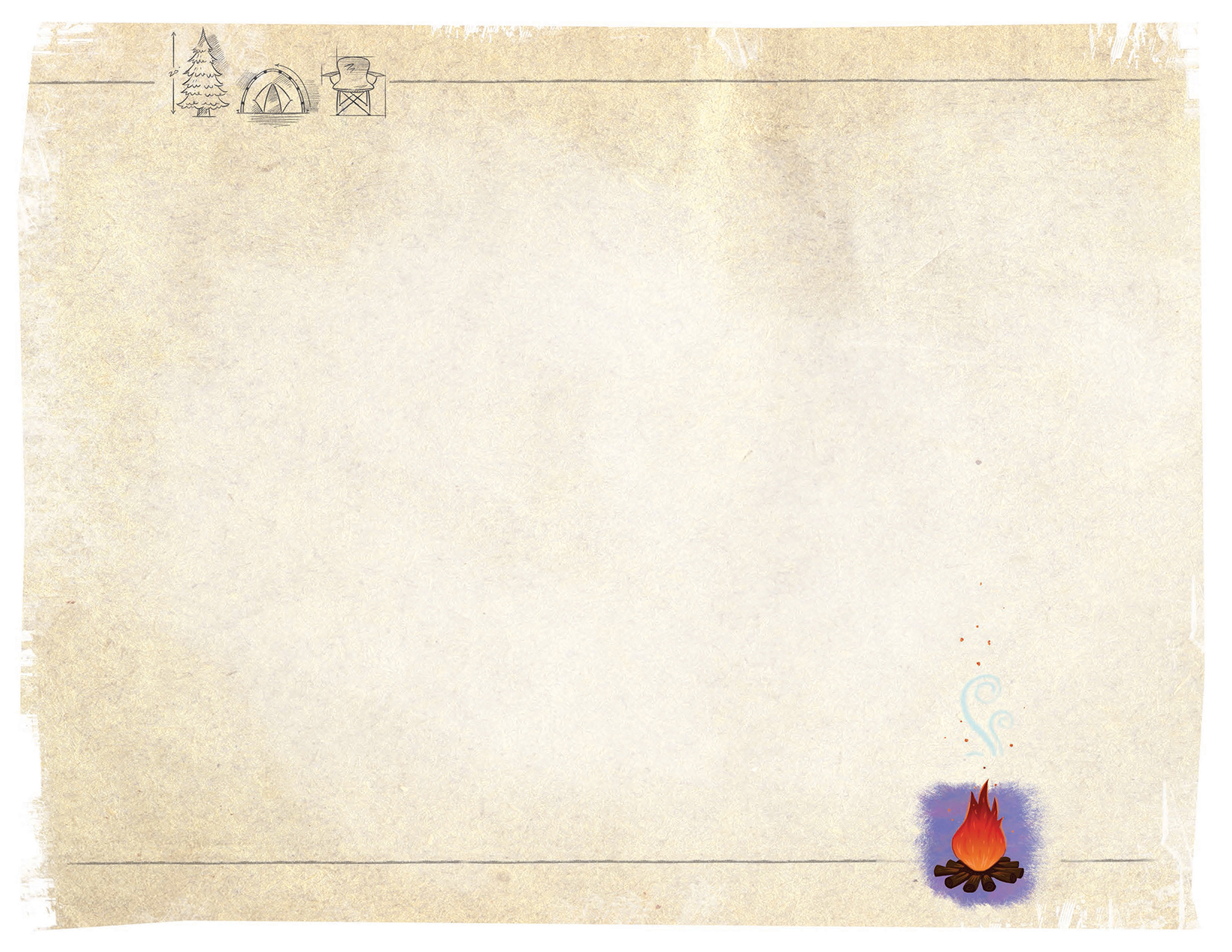 3〜10節: 神嚴責悖逆詭詐者:

57:7 你 在 高 而 又 高 的 山 上 安 設 床 榻 、 也 上 那 裡 去 獻 祭 。57:8 你 在 門 後 、 在 門 框 後 、 立 起 你 的 記 念 、 向 外 人 赤 露 ． 又 上 去 擴 張 床 榻 、 與 他 們 立 約 ． 你 在 那 裡 看 見 他 們 的 床 、 就 甚 喜 愛 。
57:9 你 把 油 帶 到 王 那 裡 、 又 多 加 香 料 、 打 發 使 者 往 遠 方 去 、 自 卑 自 賤 直 到 陰 間 。57:10	 你 因 路 遠 疲 倦 ． 卻 不 說 、 這 是 枉 然 ． 你 以 為 有 復 興 之 力 、 所 以 不 覺 疲 憊 。
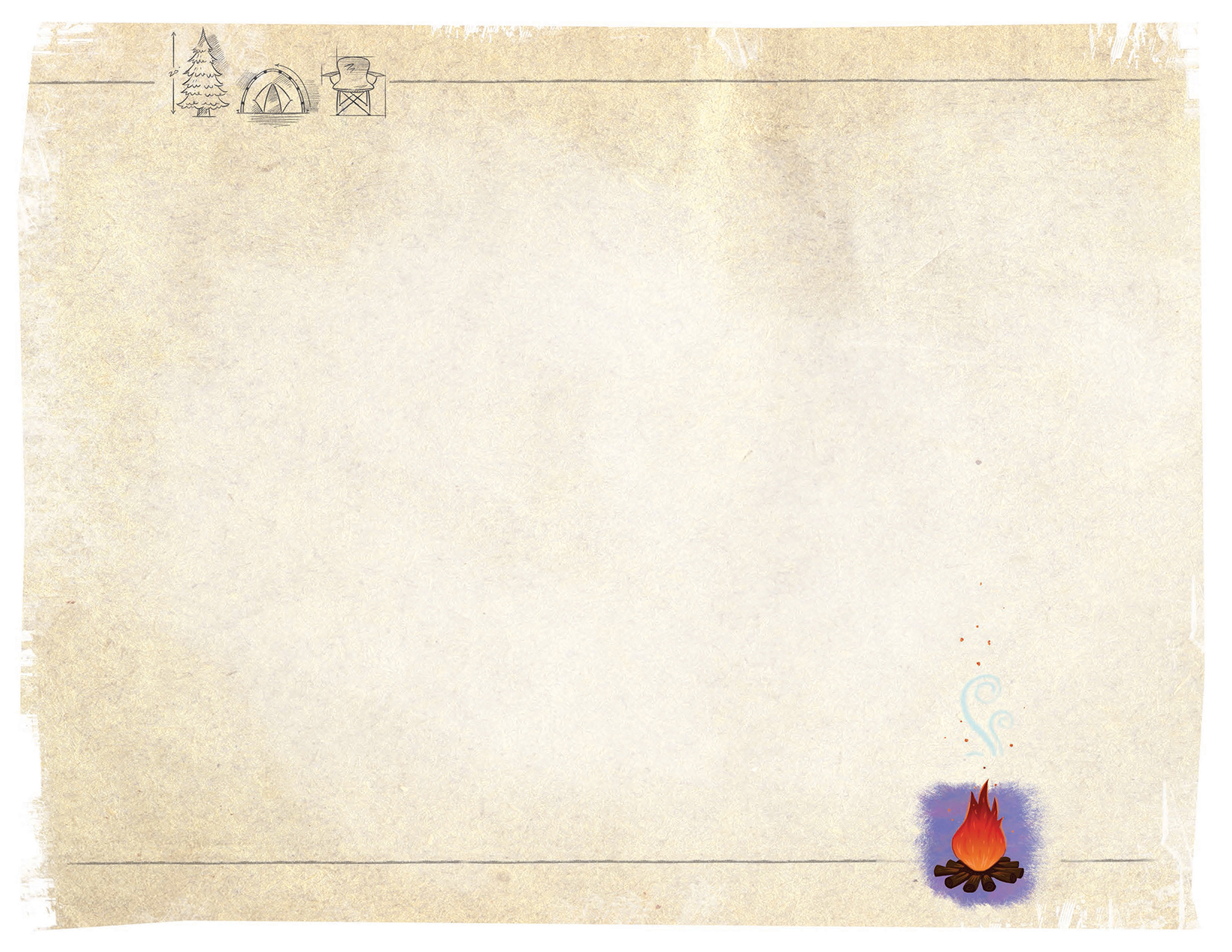 11〜13節 神的警告和指示:

57:11	 你 怕 誰 、 因 誰 恐 懼 、 竟 說 謊 、 不 記 念 我 、 又 不 將 這 事 放 在 心 上 ． 我 不 是 許 久 閉 口 不 言 、 你 仍 不 怕 我 麼 。
57:12	 我 要 指 明 你 的 公 義 ． 至 於 你 所 行 的 、 都 必 與 你 無 益 。
57:13	 你 哀 求 的 時 候 、 讓 你 所 聚 集 的 拯 救 你 罷 ． 風 要 把 他 們 颳 散 ． 一 口 氣 要 把 他 們 都 吹 去 ． 但 那 投 靠 我 的 必 得 地 土 、 必 承 受 我 的 聖 山 為 業 。
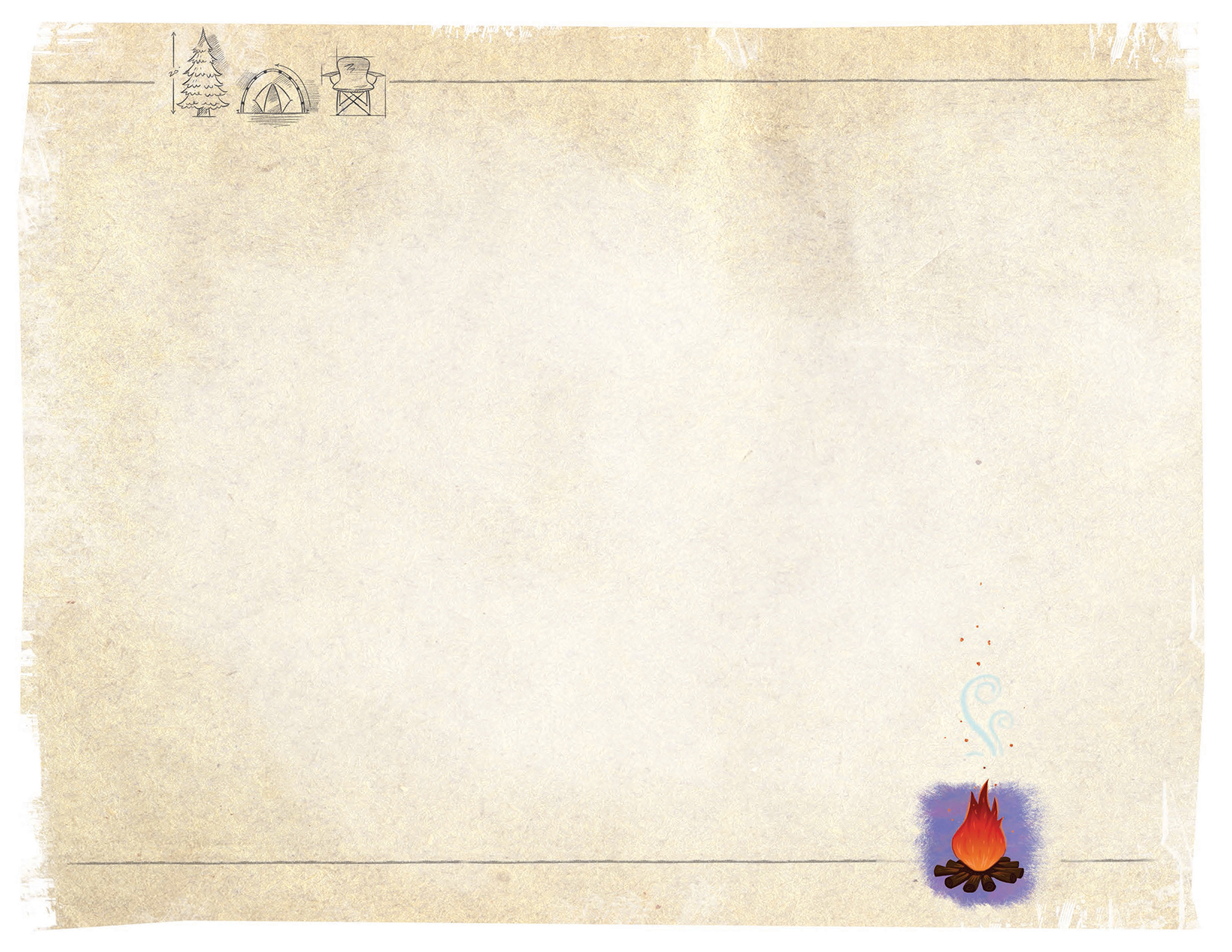 14〜16節 神勸百姓悔改:

57:14	 耶 和 華 要 說 、 你 們 修 築 修 築 、 預 備 道 路 、 將 絆 腳 石 從 我 百 姓 的 路 中 除 掉 。57:15	 因 為 那 至 高 至 上 、 永 遠 長 存 、 名 為 聖 者 的 如 此 說 、 我 住 在 至 高 至 聖 的 所 在 、 也 與 心 靈 痛 悔 謙 卑 的 人 同
居 、 要 使 謙 卑 人 的 靈 甦 醒 、 也 使 痛 悔 人 的 心 甦 醒 。
57:16 我 必 不 永 遠 相 爭 、 也 不 長 久 發 怒 ． 恐 怕 我 所 造 的 人 與 靈 性 、 都 必 發 昏 。
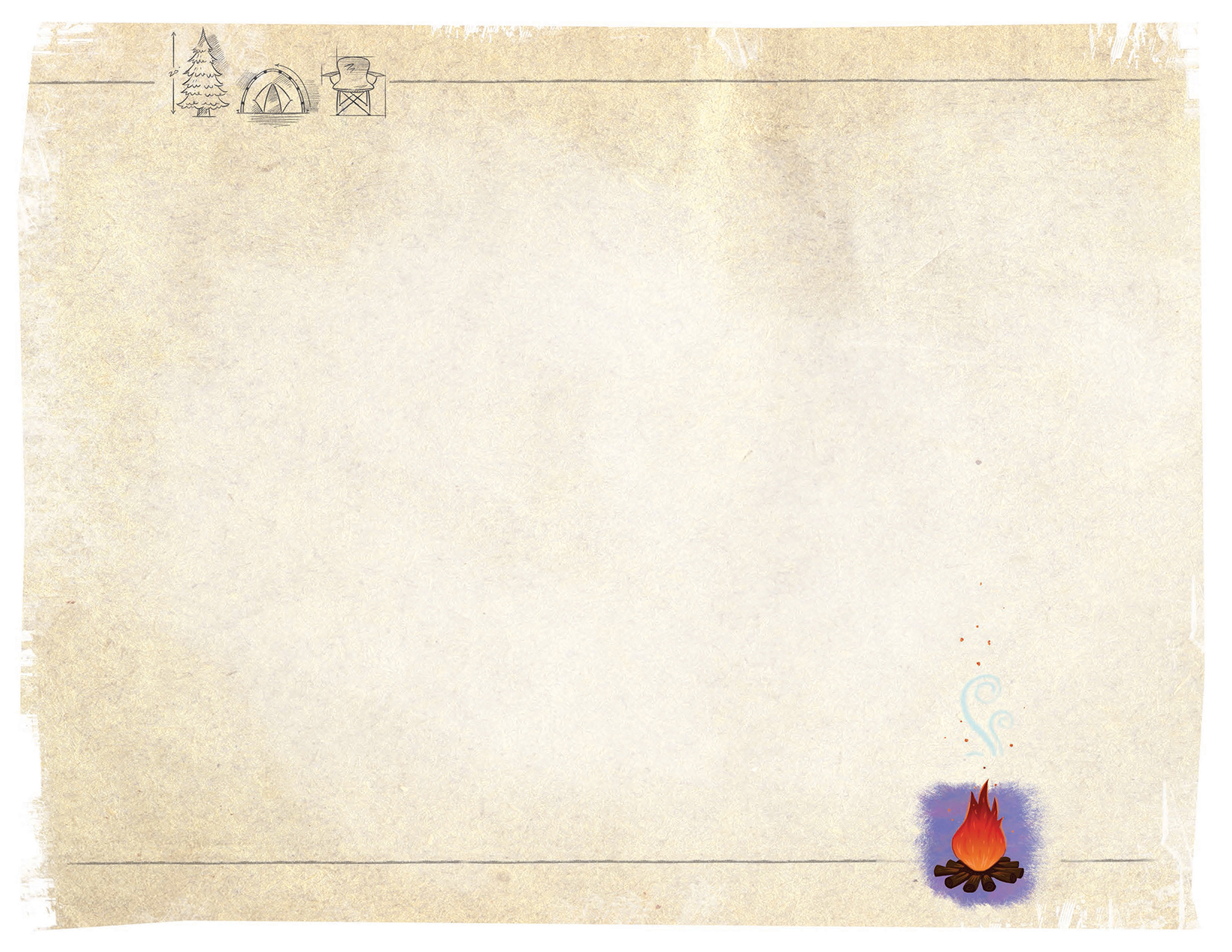 17〜19節 神賜下的安慰:
 
57:17	 因 他 貪 婪 的 罪 孽 、 我 就 發 怒 擊 打 他 ． 我 向 他 掩 面 發 怒 、 他 卻 仍 然 隨 心 背 道 。
57:18	 我 看 見 他 所 行 的 道 、 也 要 醫 治 他 ． 又 要 引 導 他 、 使 他 和 那 一 同 傷 心 的 人 、 再 得 安 慰 。
57:19	 我 造 就 嘴 唇 的 果 子 ． 願 平 安 康 泰 歸 與 遠 處 的 人 、 也 歸 與 近 處 的 人 ． 並 且 我 要 醫 治 他 ． 這 是 耶 和 華 說 的 。
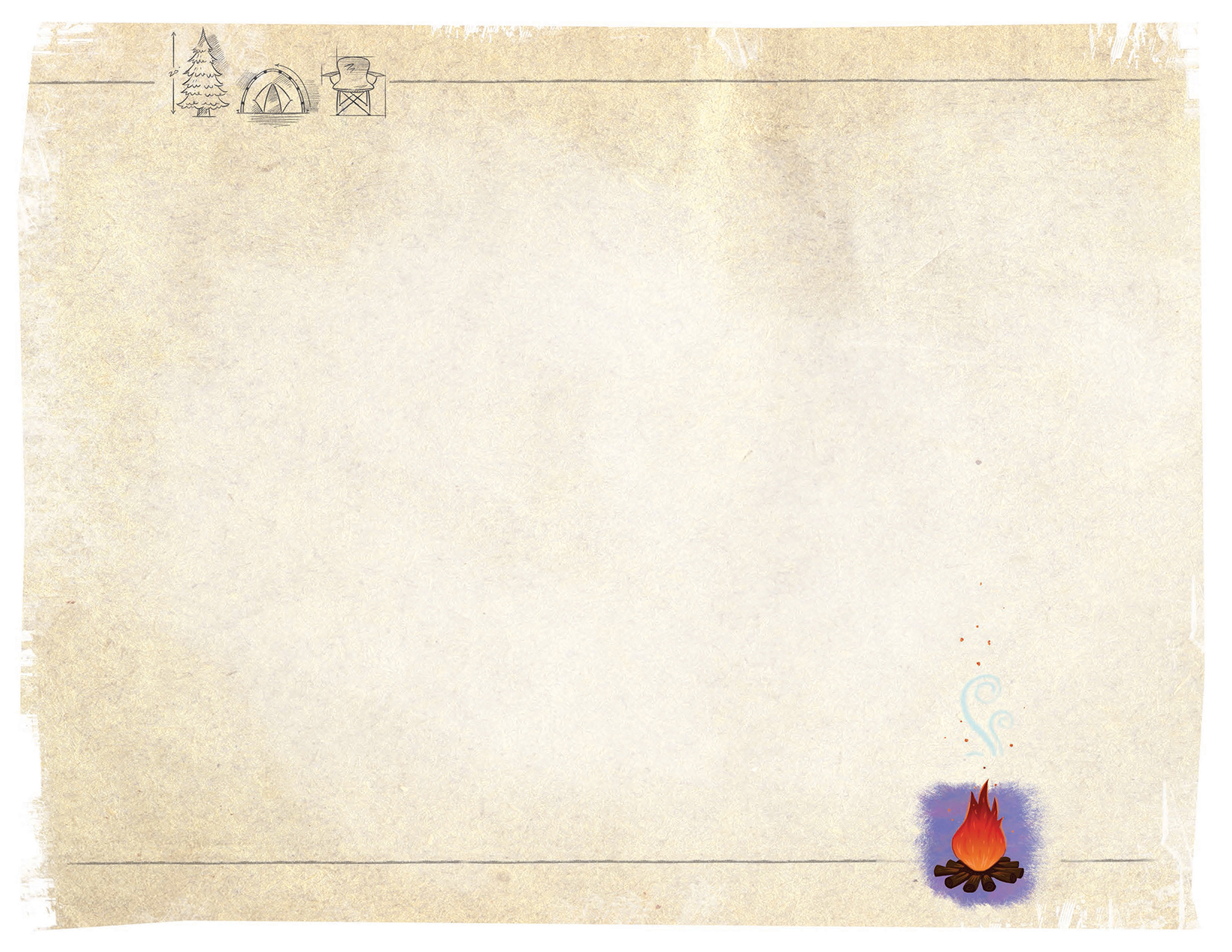 以賽亞書第五十七章: 神責備以色列的國家首領和宗教領袖, “惡人必不得平安”, 要投靠耶和華, 就可承受應許

20〜21節 不悔改必受報應:

57:20	 惟 獨 惡 人 、 好 像 翻 騰 的 海 、 不 得 平 靜 、 其 中 的 水 、 常 湧 出 污 穢 和 淤 泥 來 。
57:21	 我 的 　 神 說 、 惡 人 必 不 得 平 安 。